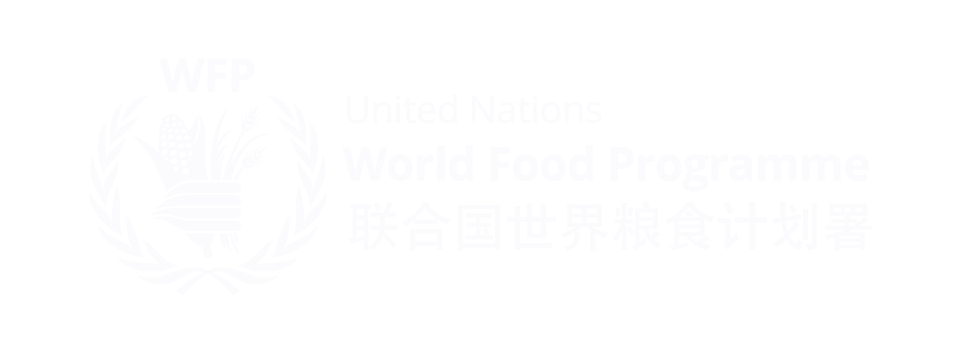 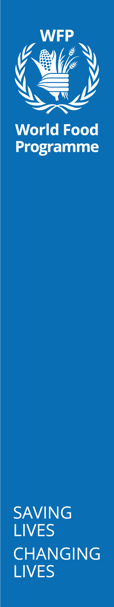 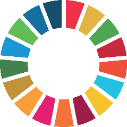 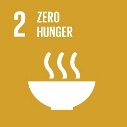 WFP SSTC Field Pilot Project in the Republic of Congo supported by China
Advances in Banana Processing Technologies and Products
Wei ZHOU
Ph.D. Food Science, Associate Researcher
WFP Centre of Excellence for Rural Transformation 
Chinese Academy of Tropical Agricultural Sciences
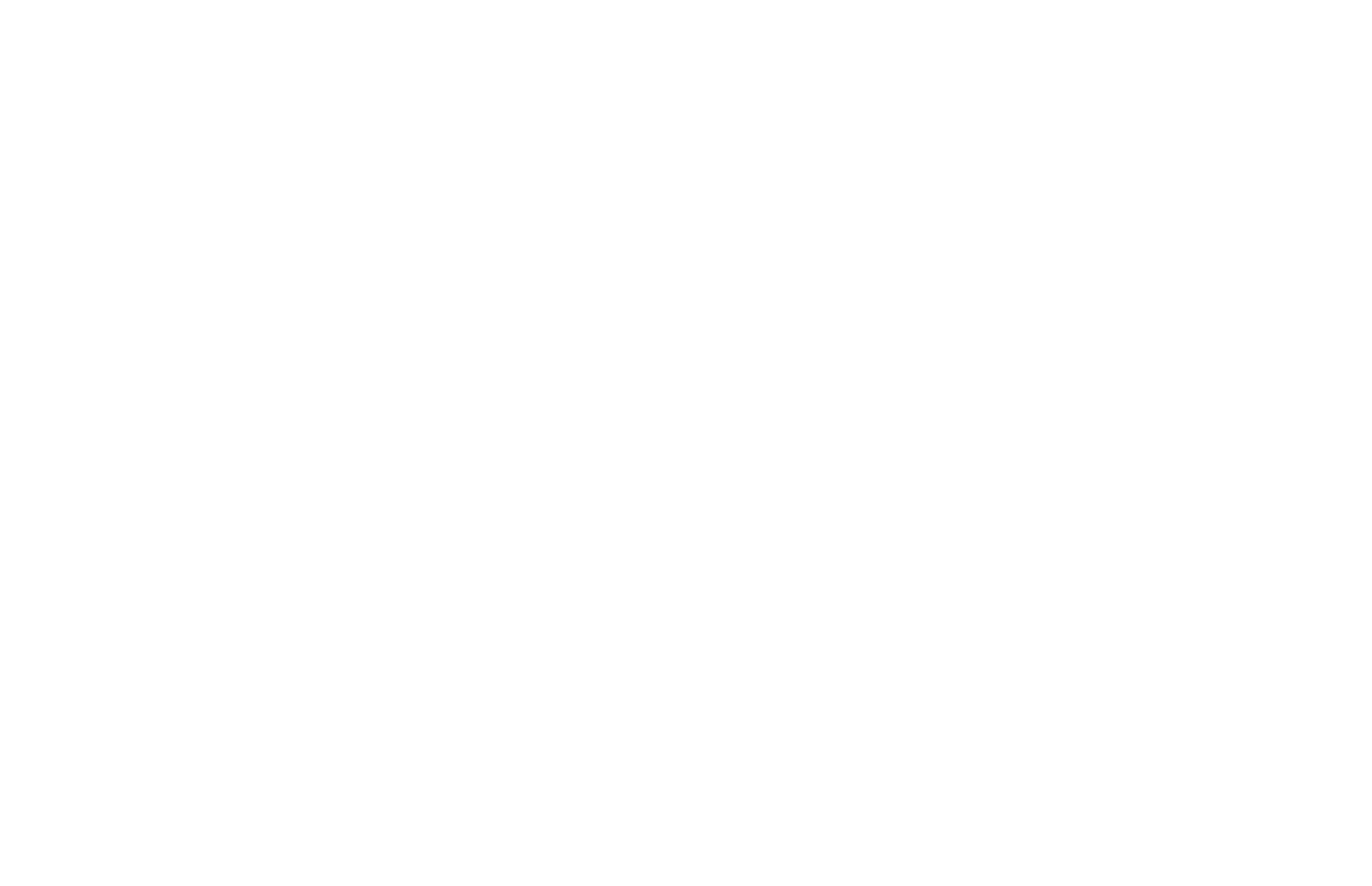 Sharing for Learning
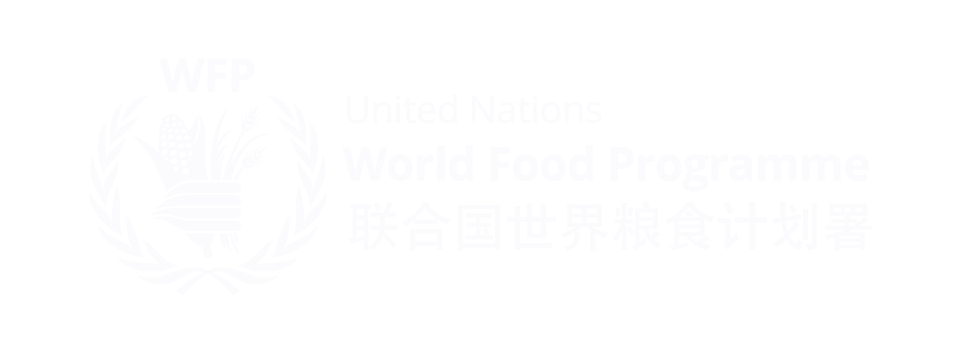 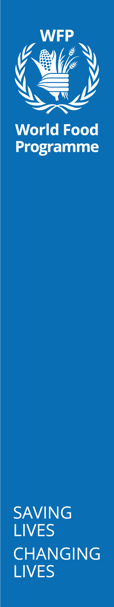 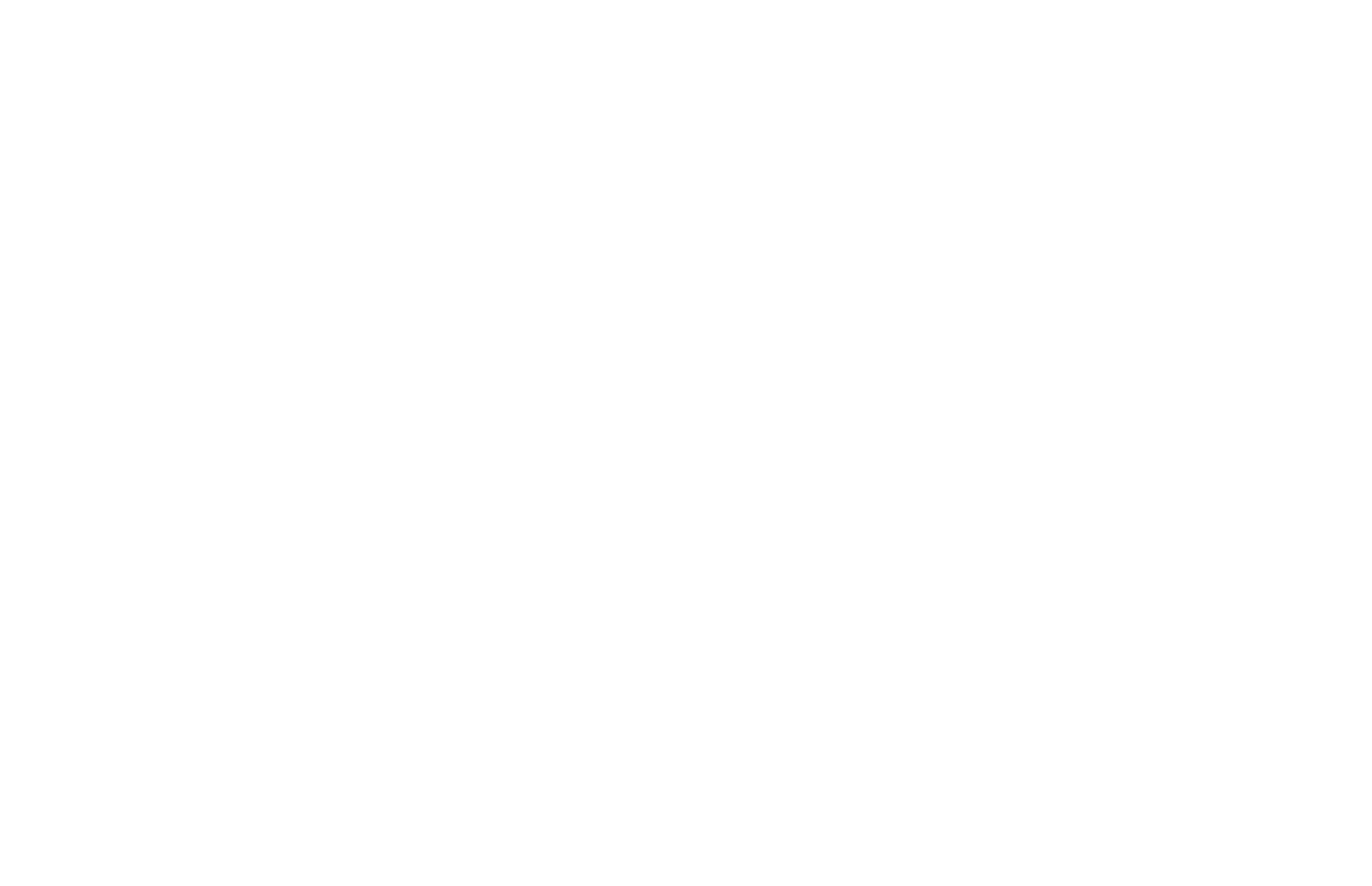 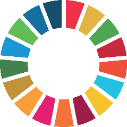 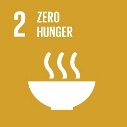 Expert’s Profile
Mr. Wei ZHOU

Education Degree: Ph.D.
Academic Title: Director of Food Processing Laboratory, Associate Researcher
Specialism: Excavation and Exploitation of Functional Factors of Tropical Characteristic Food
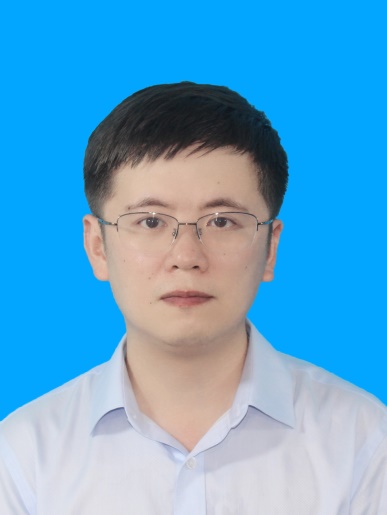 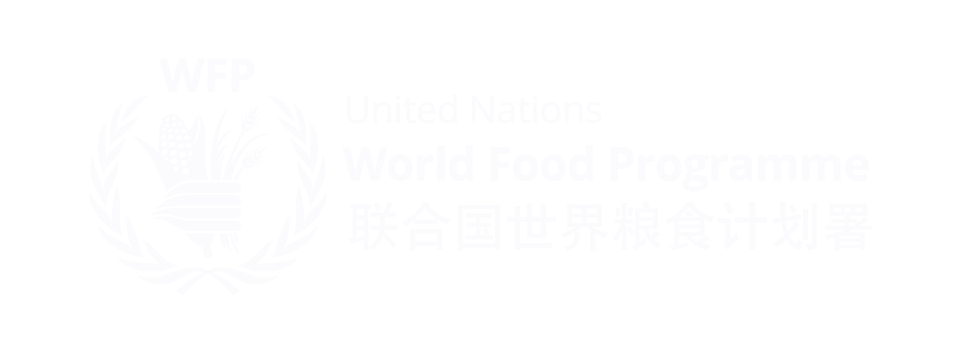 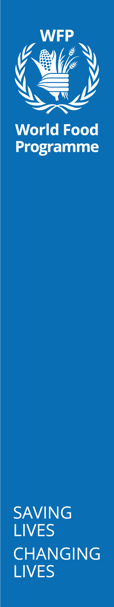 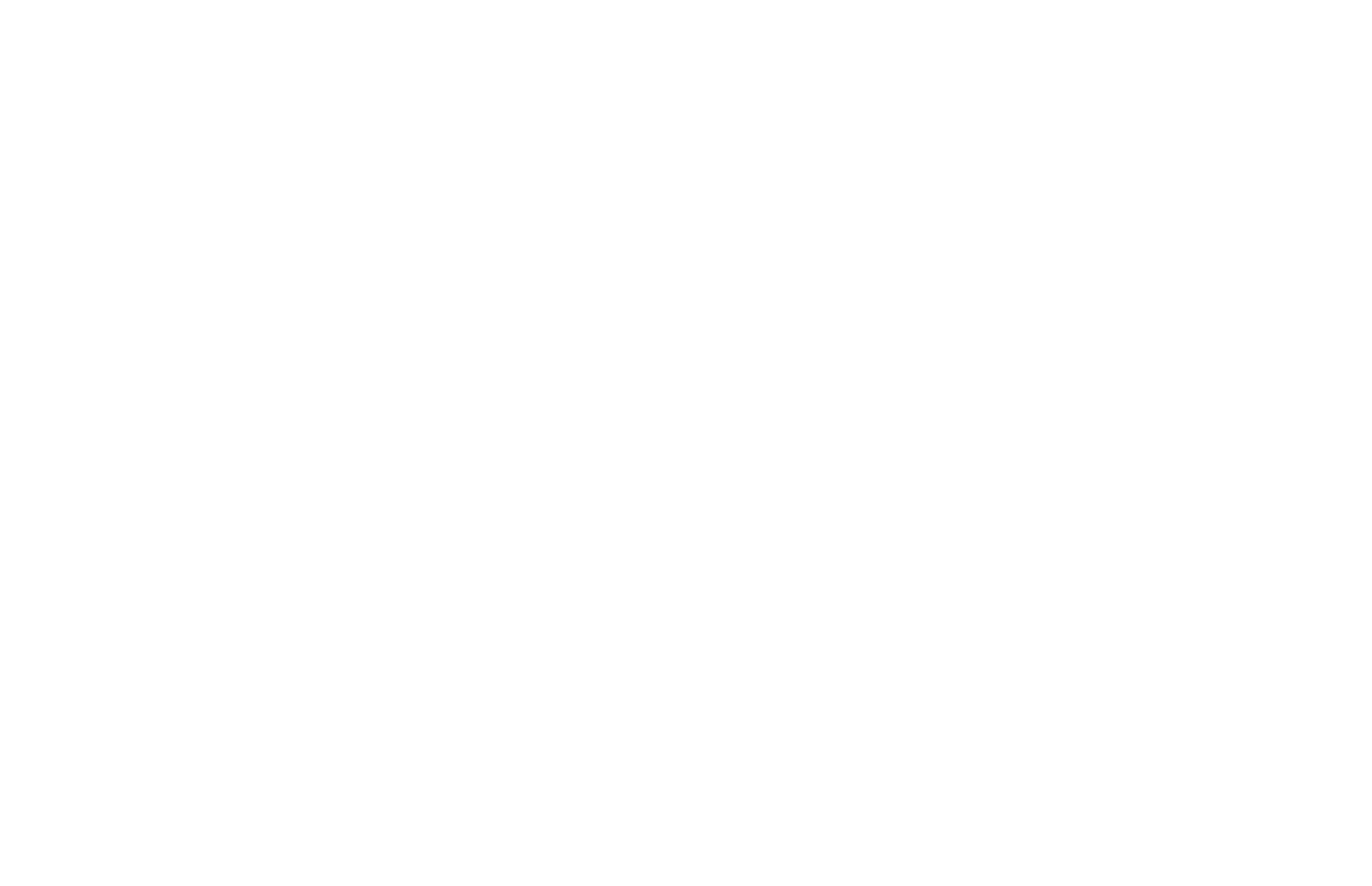 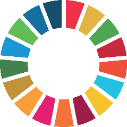 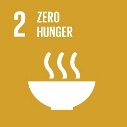 CONTENTS
Banana Nutrition
04
Banana Preservation
Banana Processing
Banana Production
01
02
03
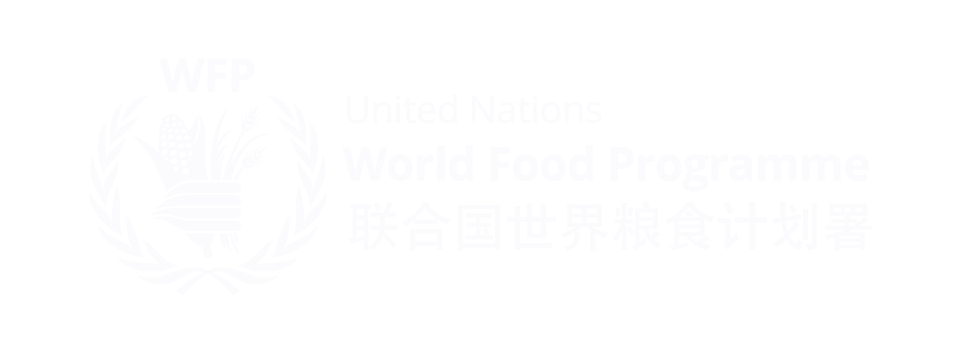 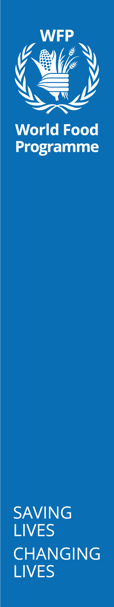 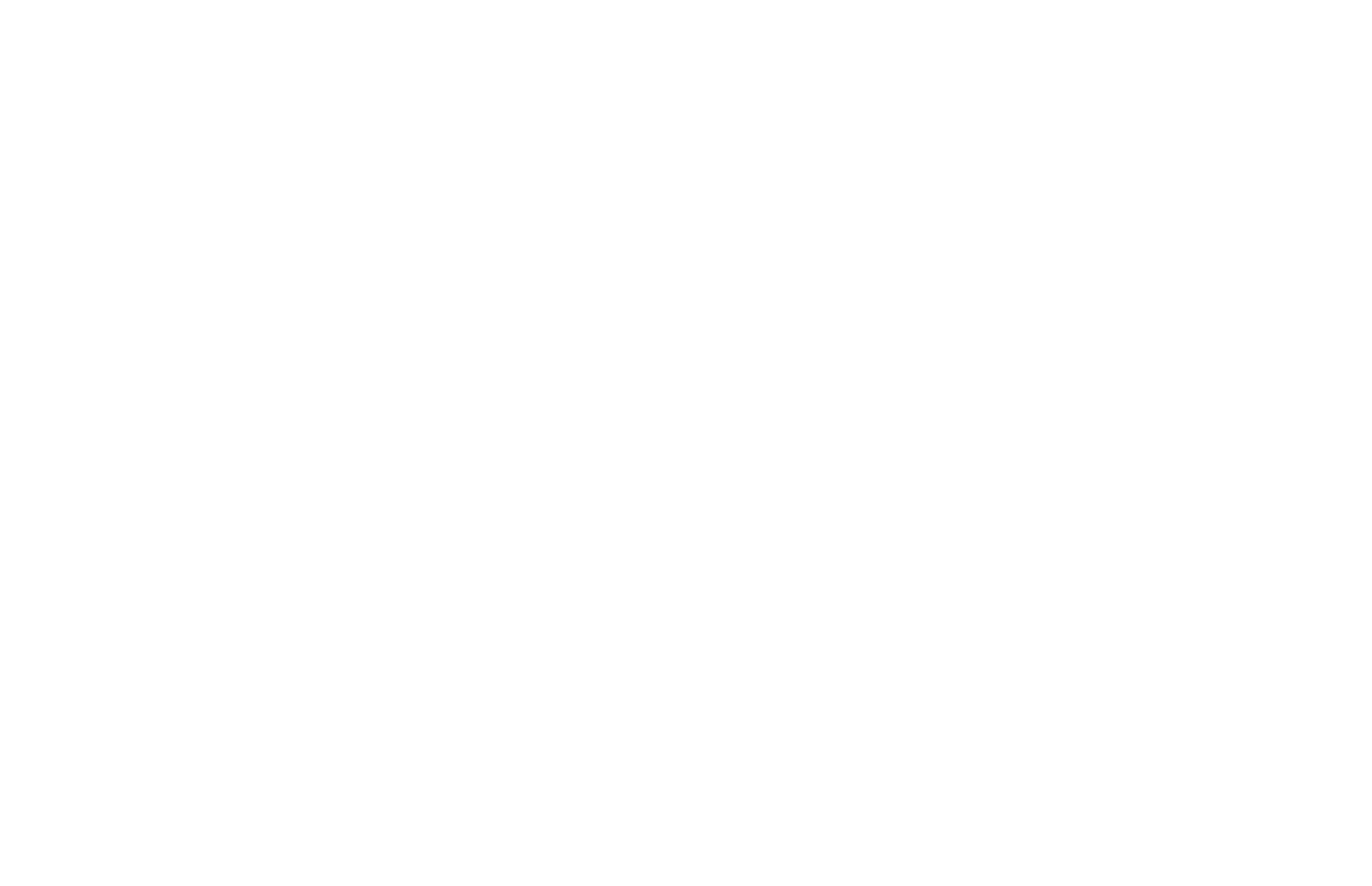 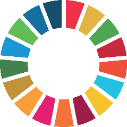 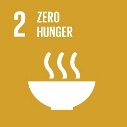 01
Banana Production
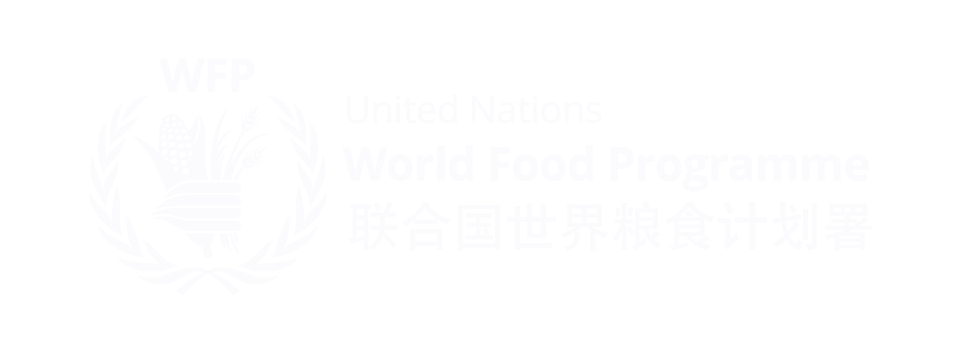 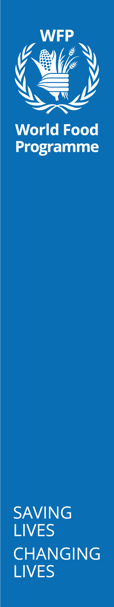 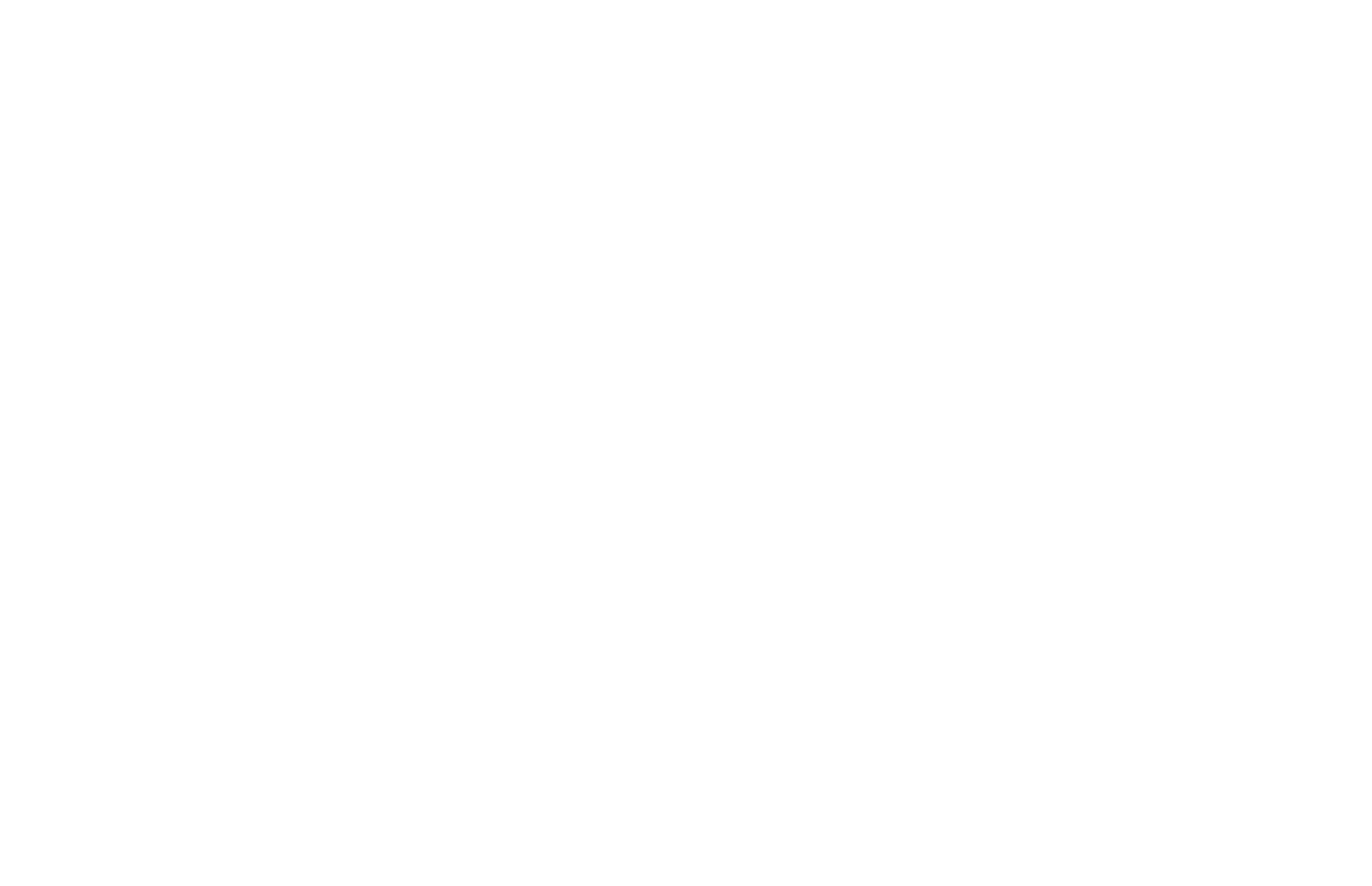 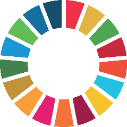 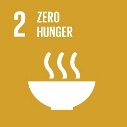 Bananas are monocotyledons and belonging to the Musaceae family and cultivated primarily for fruit.
The earliest reference to banana dates back to about 500 BC. Some horticulturists suspected that banana was the earth’s first fruit.
Banana is reported to be the fourth most demanded food after rice, wheat and corn.
As many as 100 million people subsist on bananas as their staple food and main energy source.
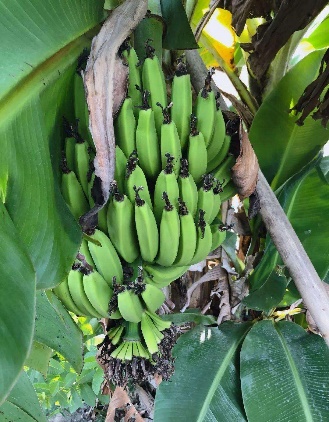 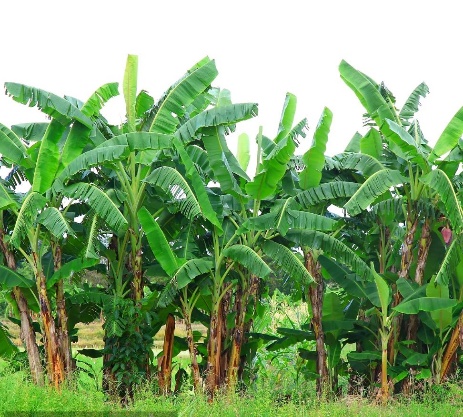 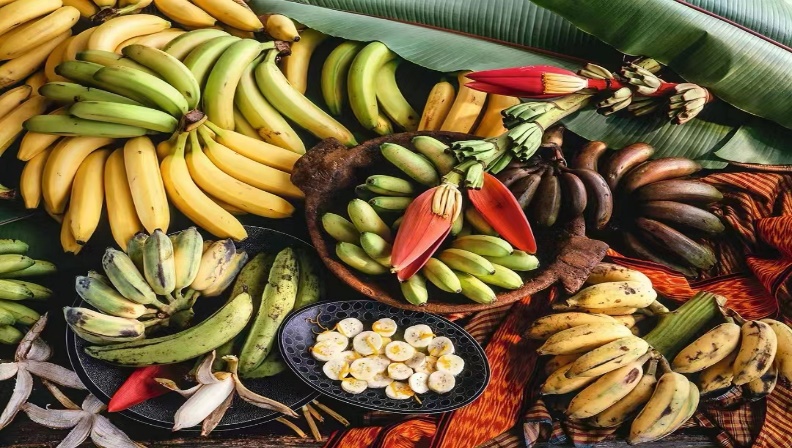 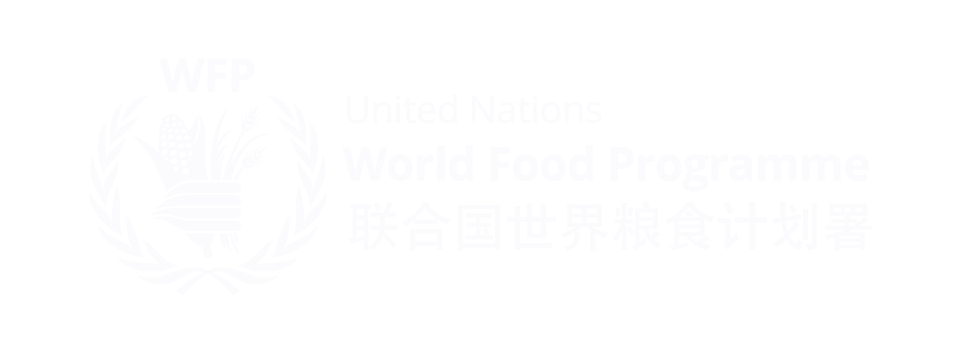 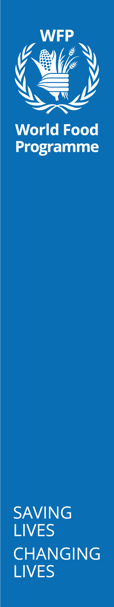 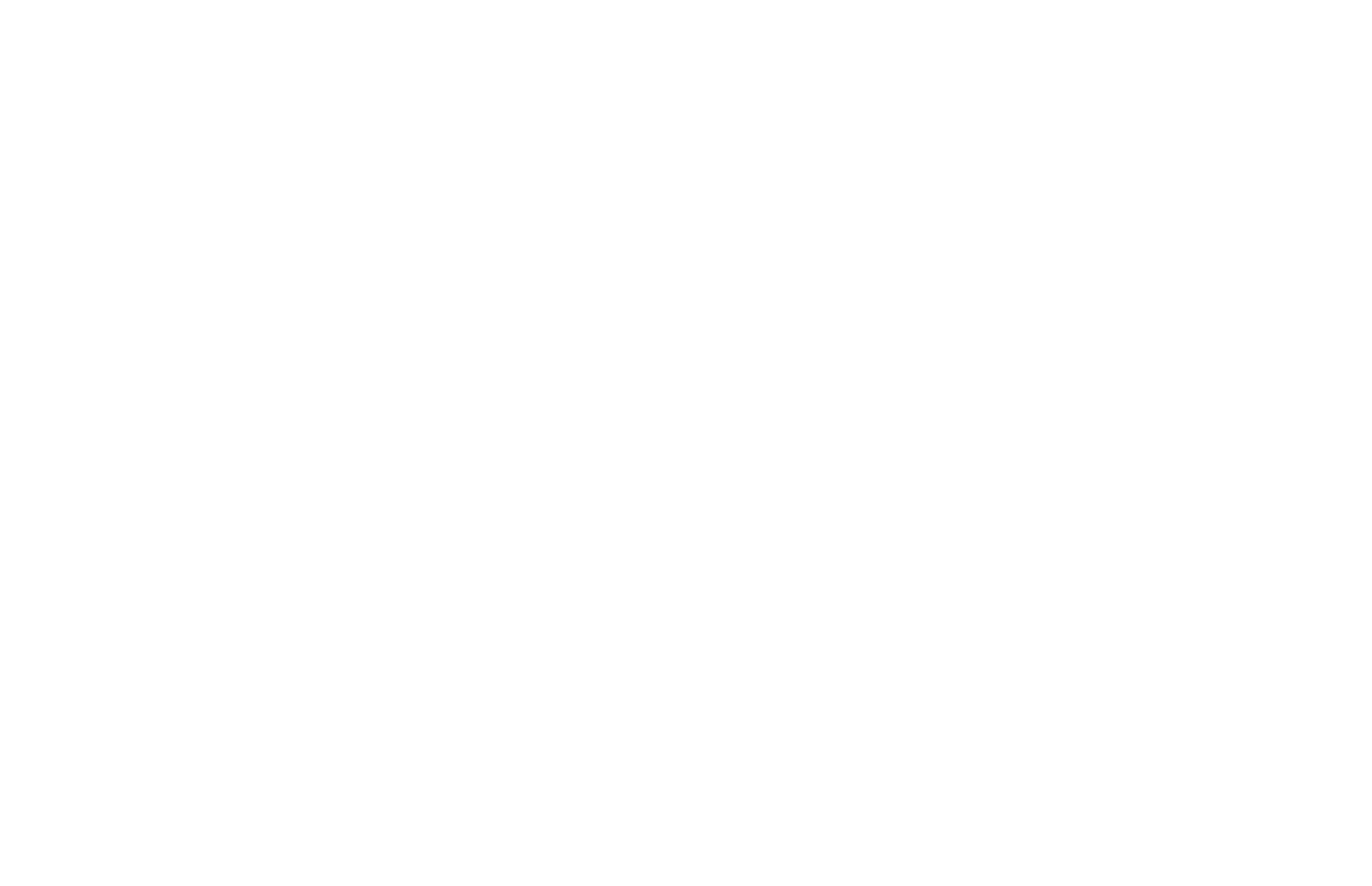 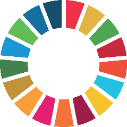 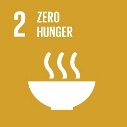 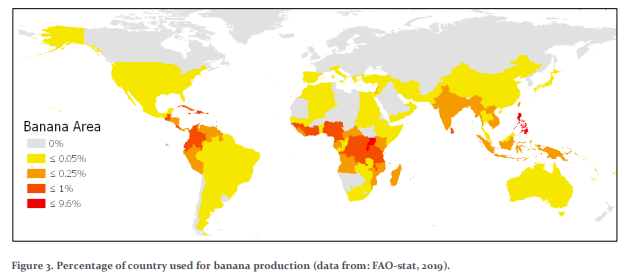 Figure. Percentage of banana production in different continents in world production(date source: FAOSTAT, 2020)
Bananas originated mainly in Southeast Asia and the Western Pacific, gradually spread    throughout tropics and subtropics.

Banana is the second largest produced fruit, contributing about 16% of the world’s total fruit production. 

India is the largest producer of bananas (32.0 million metric tons, 2020), large banana producing countries are mostly African countries (1.74 million hectares, 2020).
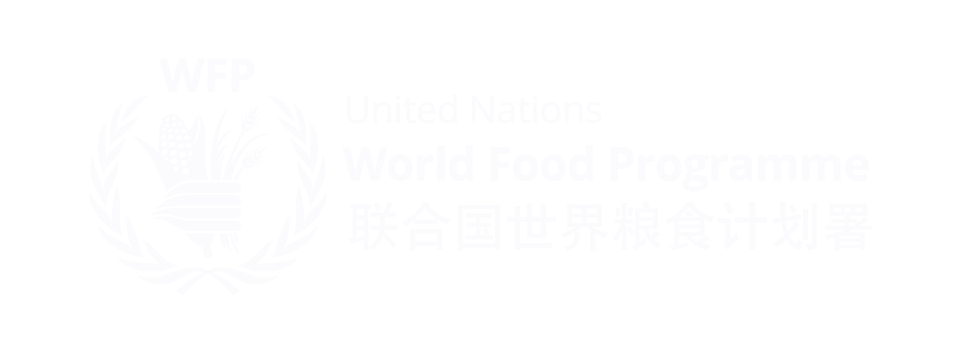 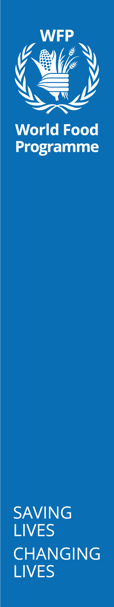 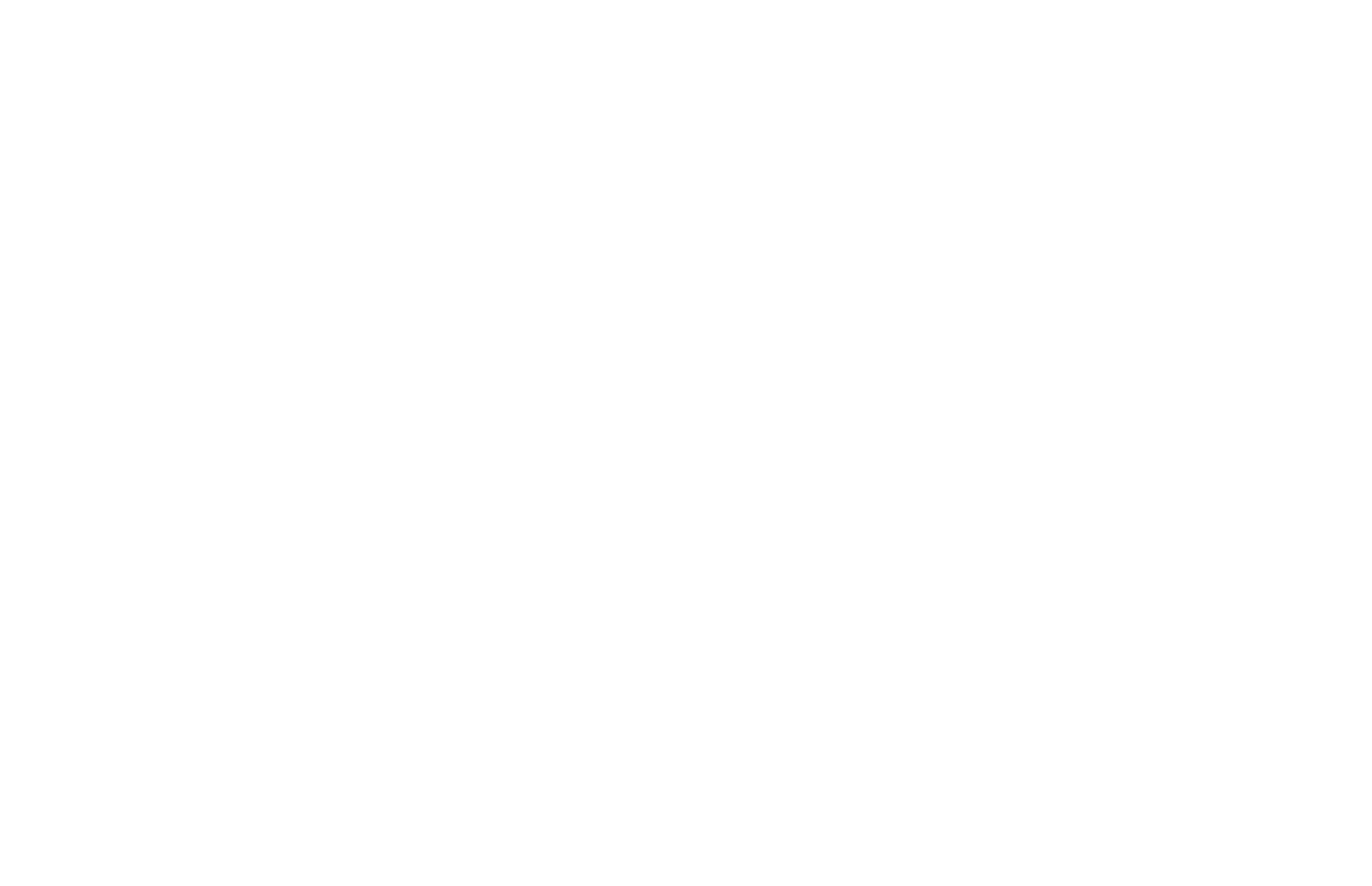 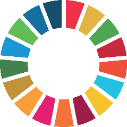 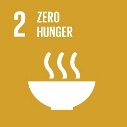 Table. Banana production of major producing countries in Latin America (FAO, 2020)
Table. Banana production of major producing countries in Africa (FAO, 2020)
Table. Banana production of major producing countries in Asia (FAO, 2020)
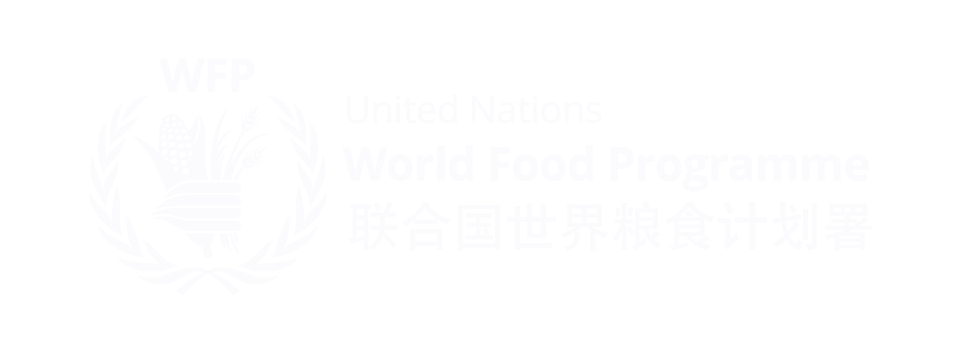 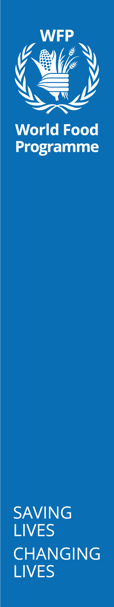 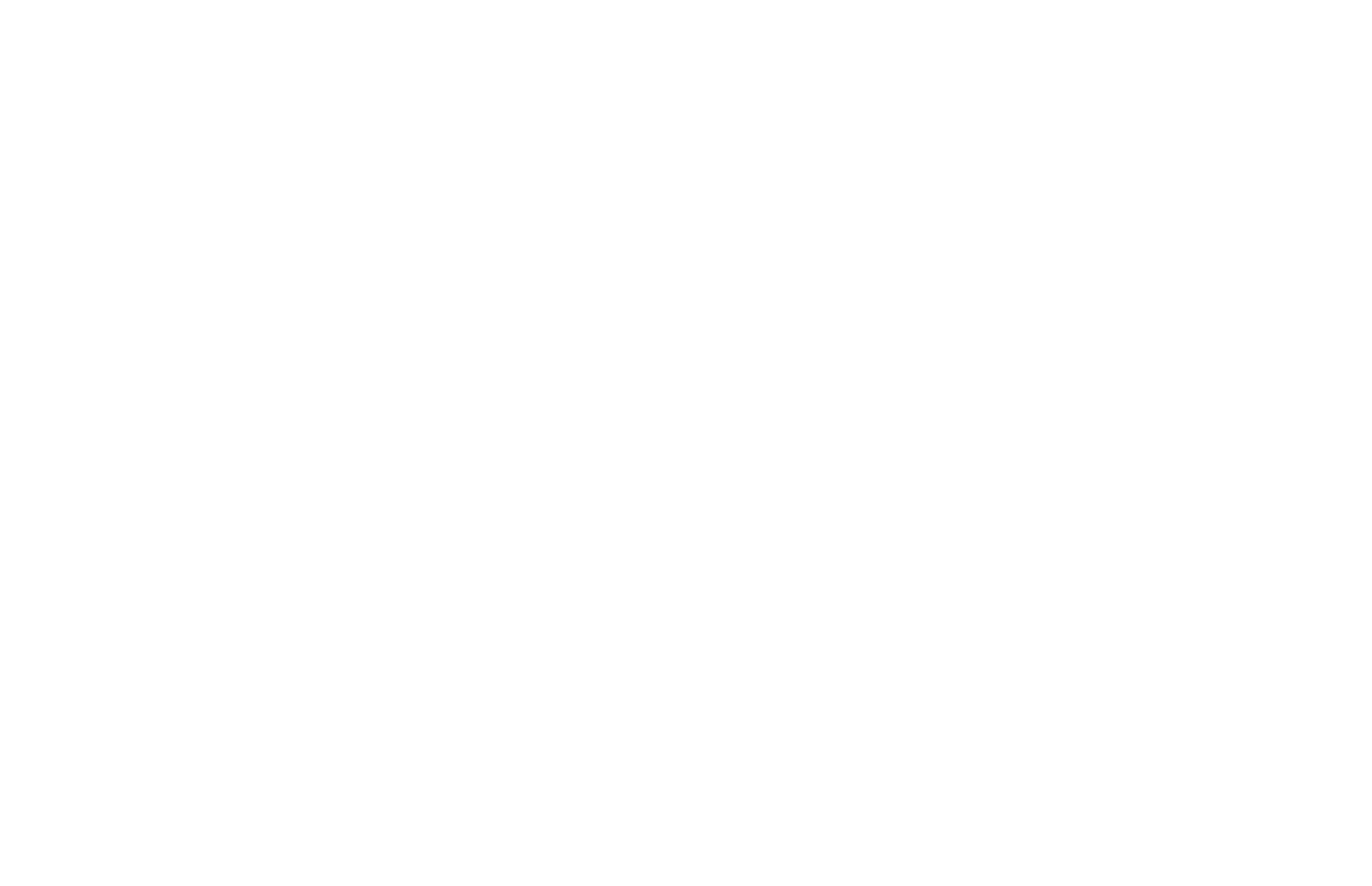 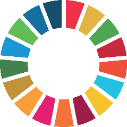 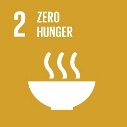 More than 1000 varieties of bananas produced and consumed in the world.
Banana consists of two genera Musa Linnaeus. and Ensete Bruce. Almost all the edible cultivated bananas are derived from genus Musa.
Three common species of Musa are Musa cavendishii, Musa paradisiaca, and Musa sapientum.
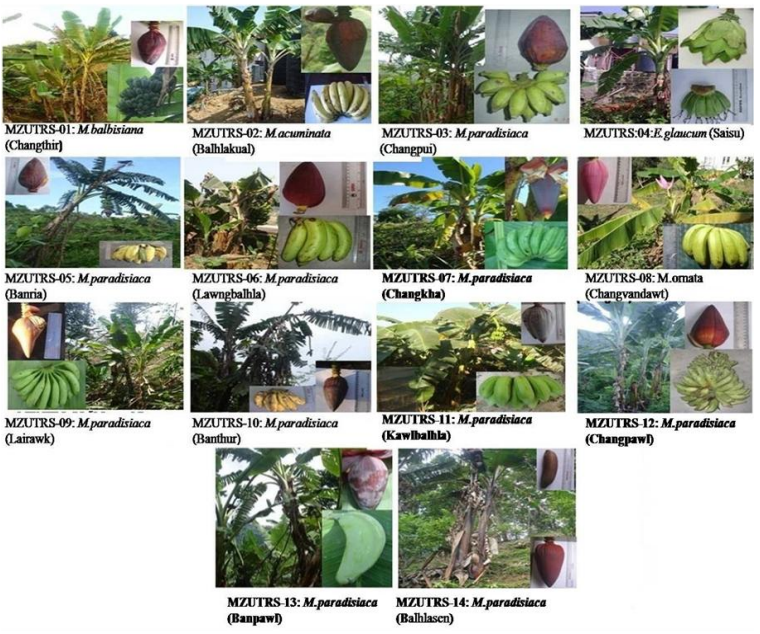 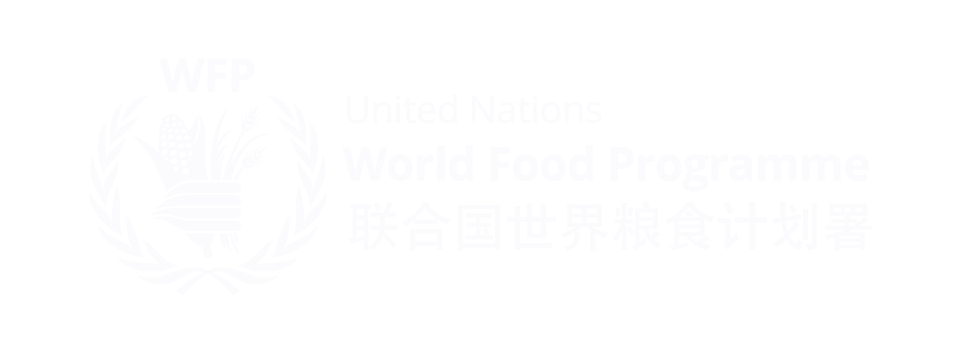 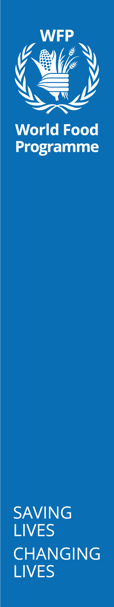 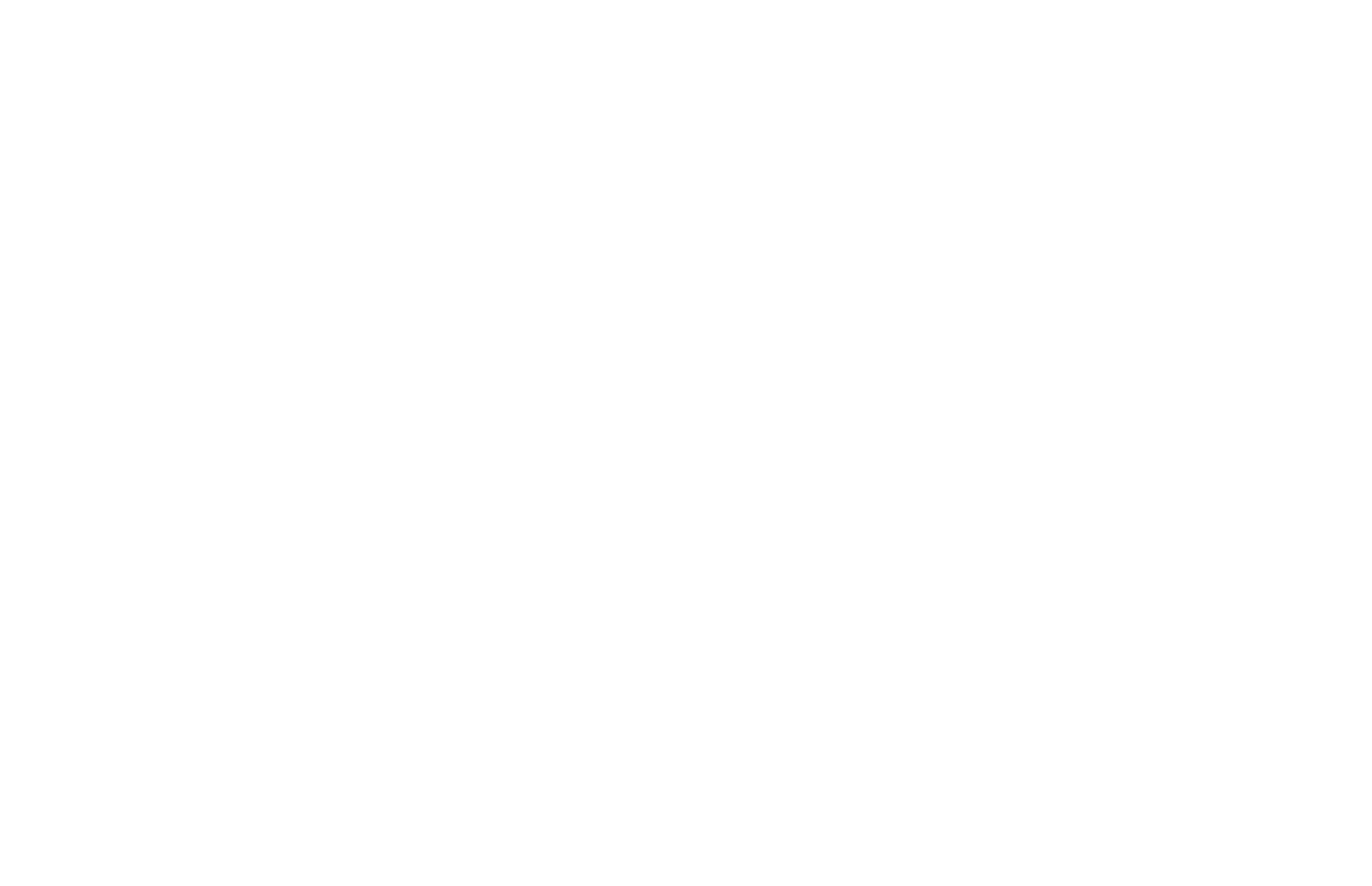 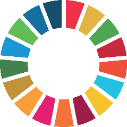 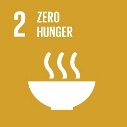 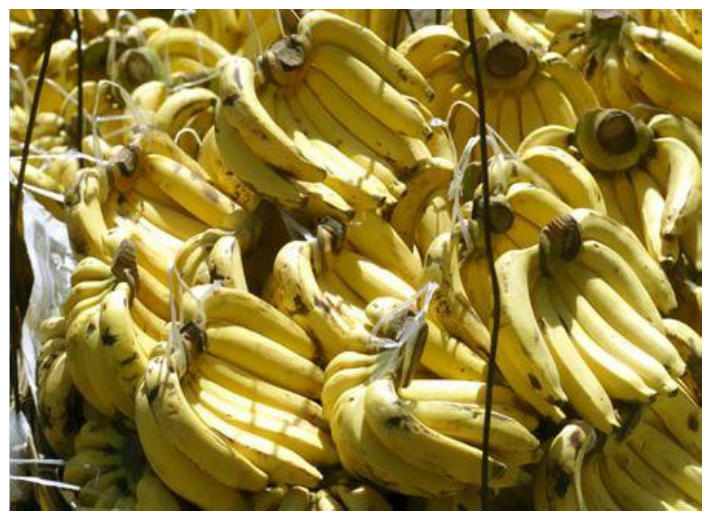 M. cavendishii, known as dessert banana, is sweeter and less starchy.

M. paradisiaca and M. sapientum are cooking bananas, characterized by higher starch concentration.
Musa cavendishii
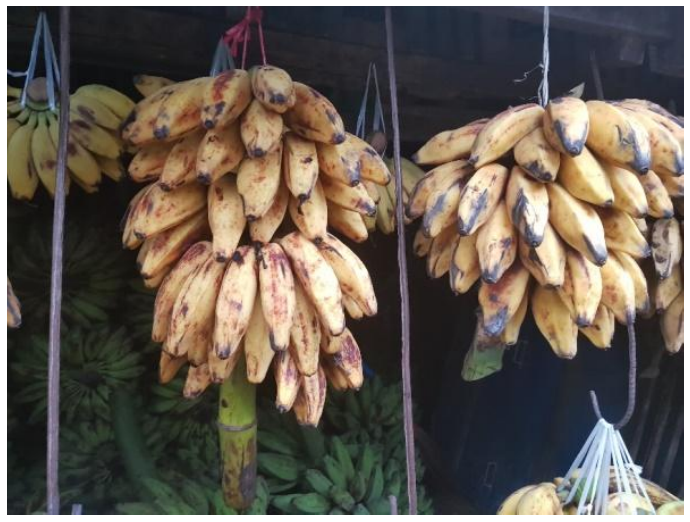 Musa sapientum
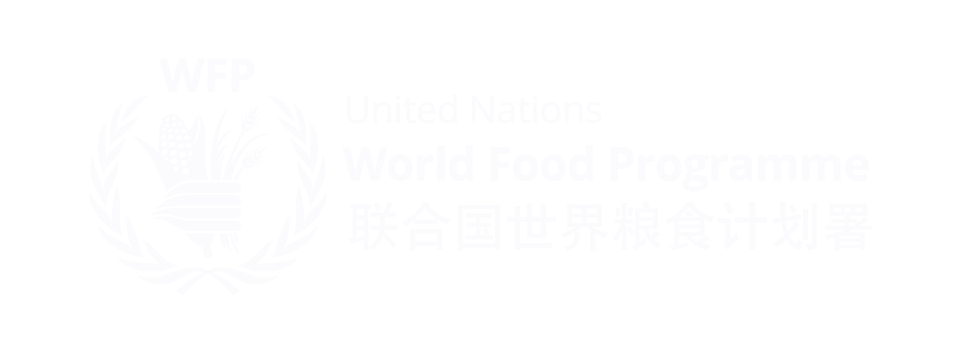 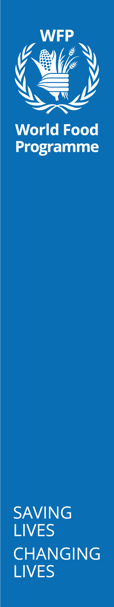 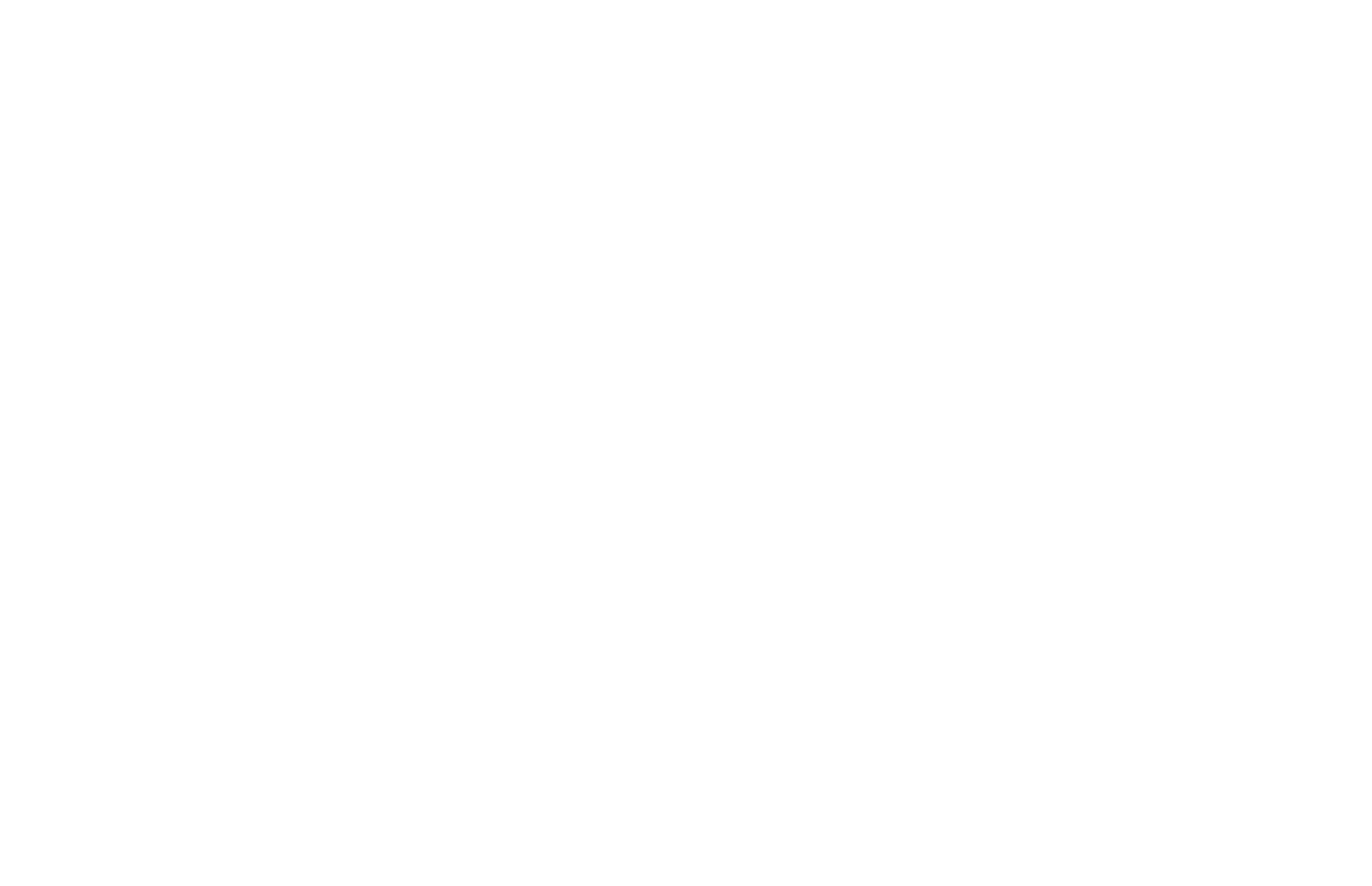 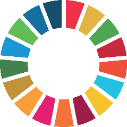 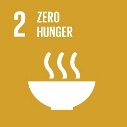 02
Banana Nutrition
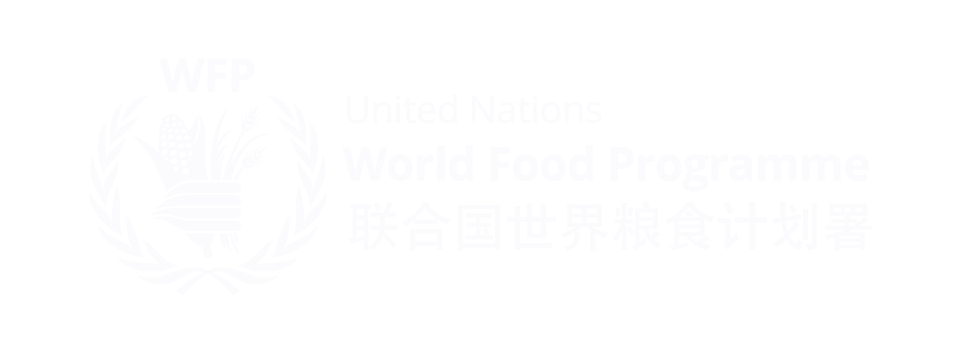 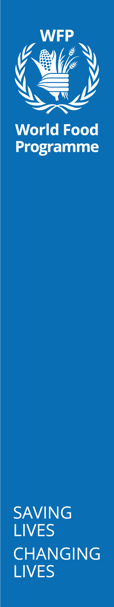 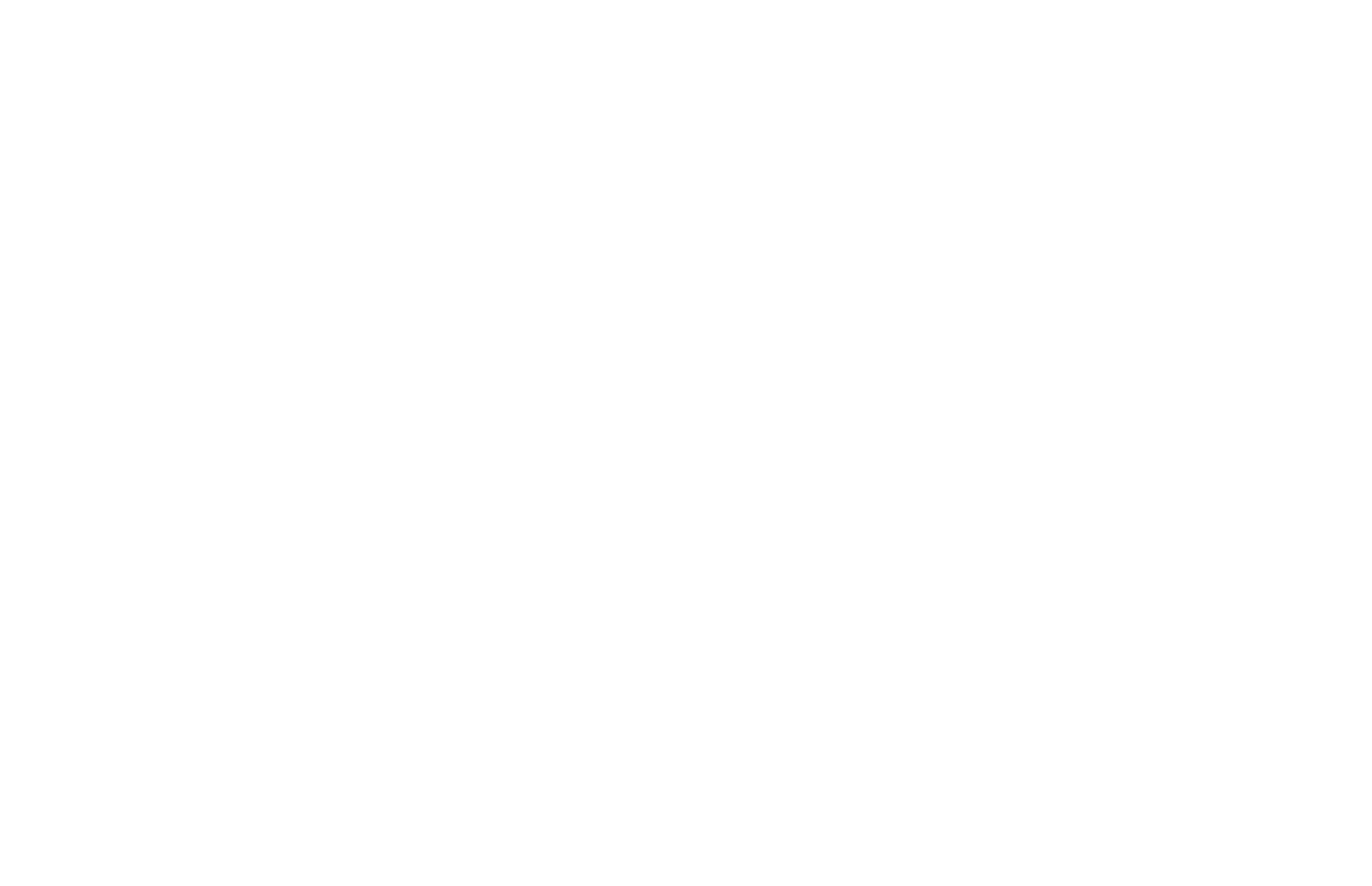 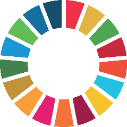 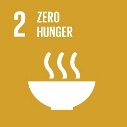 Table. Pulp and peel composition (fresh weight basis) of dessert bananas (AAA and AAB variety)
First choice for athletes’ energy supply: two bananas provide energy for 90 minutes of workout
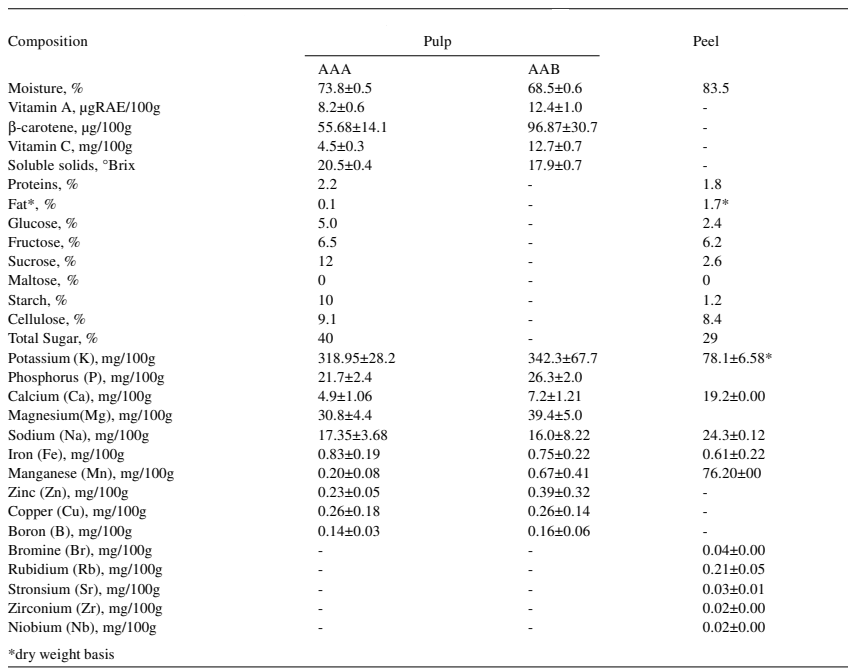 Best sources of potassium: one banana fulfils 8% of the daily recommended value
Low glycemic index (GI): resistant starch and non-starch polysaccharides
Rich in polyunsaturated fatty acids: linoleic acid and α-linolenic acid
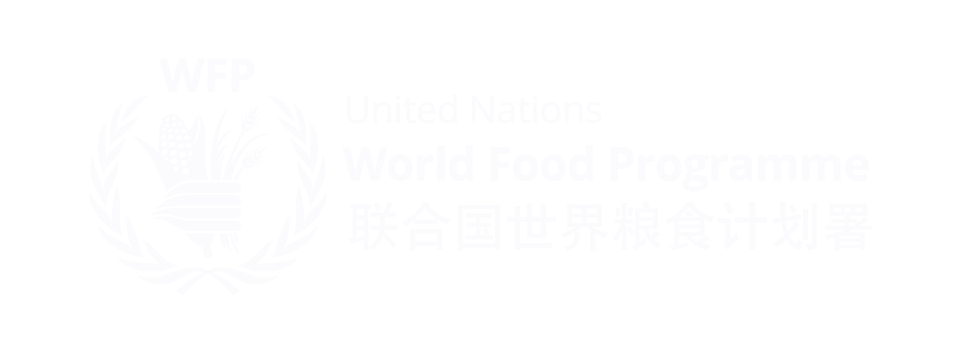 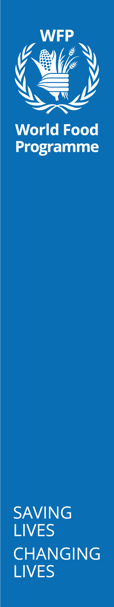 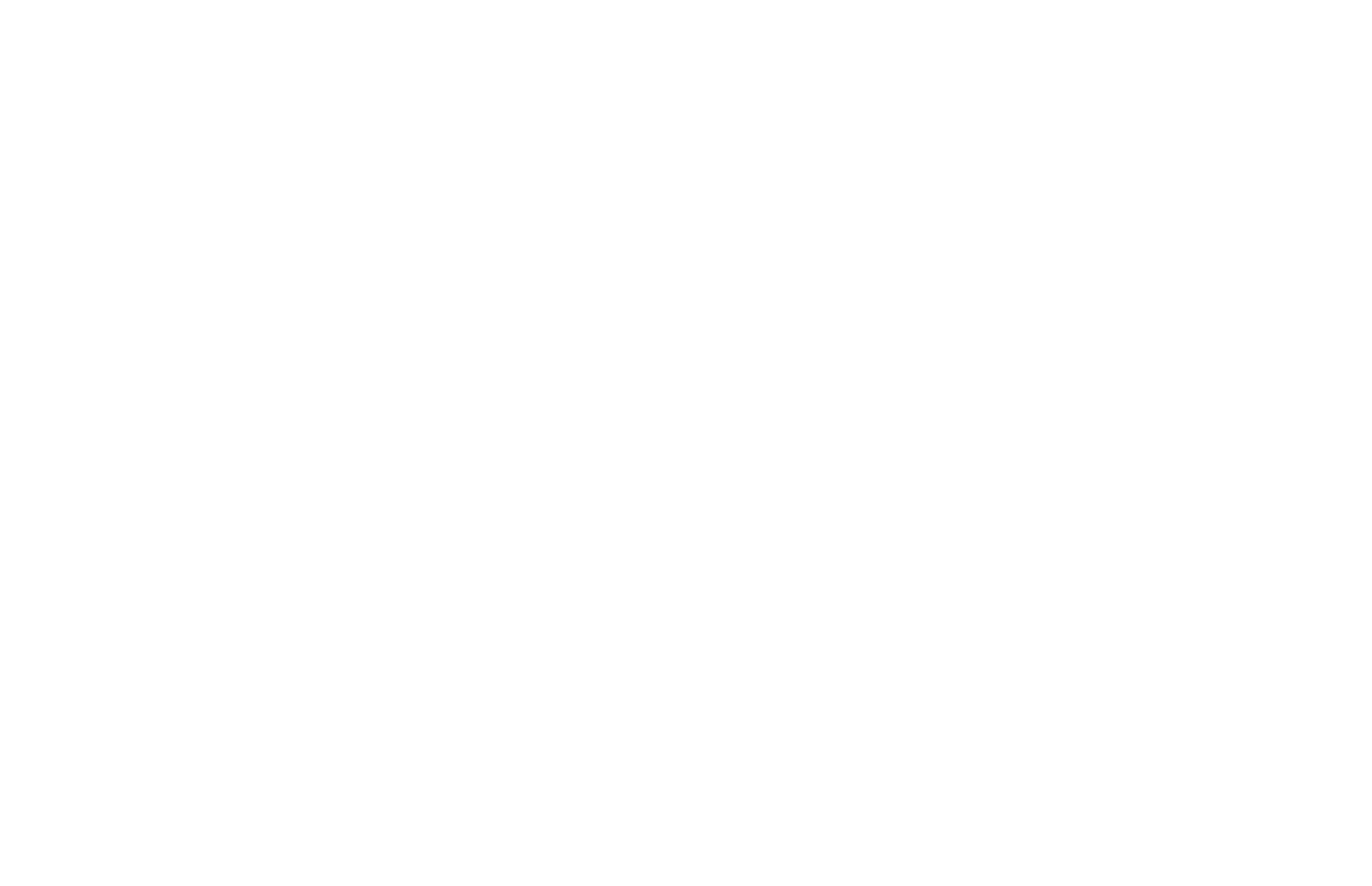 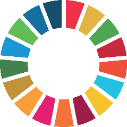 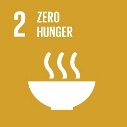 Pharmacological Activities of Banana
(1)Antioxidant Activity
Phenolic Compounds
(2)Anticancer Effect
Saponins
(3)Antidiabetic Effect
Vitamin C
(4)Antimicrobial Activity
Vitamin B
(5)Wound Healing Attribute
Sterols
(6)Effect on Atherosclerosis
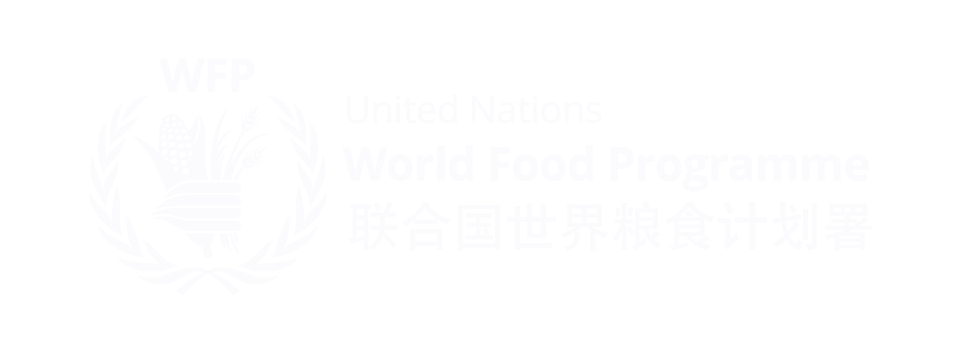 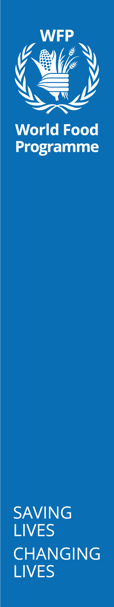 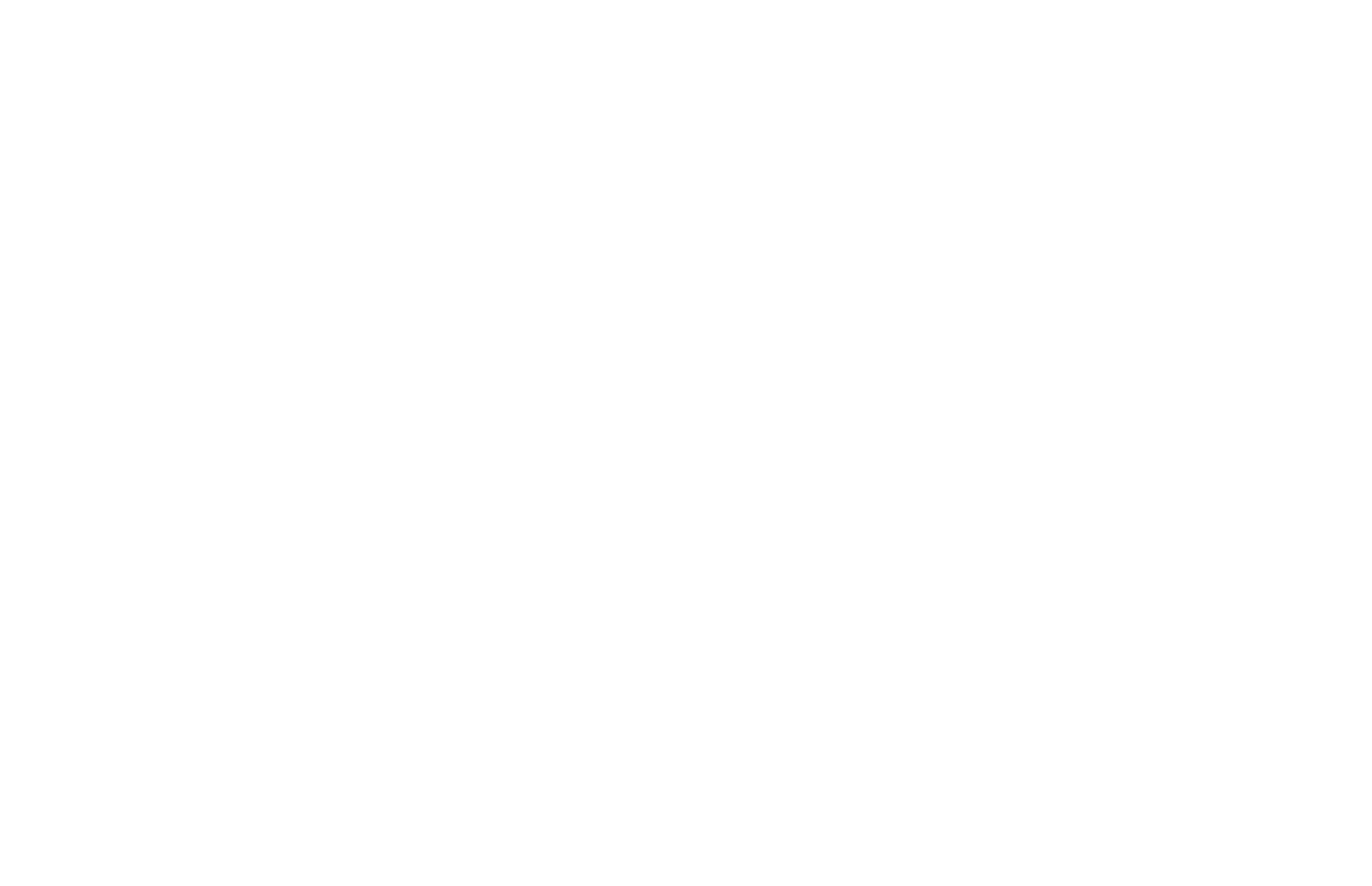 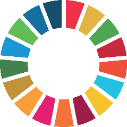 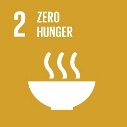 03
Banana Preservation
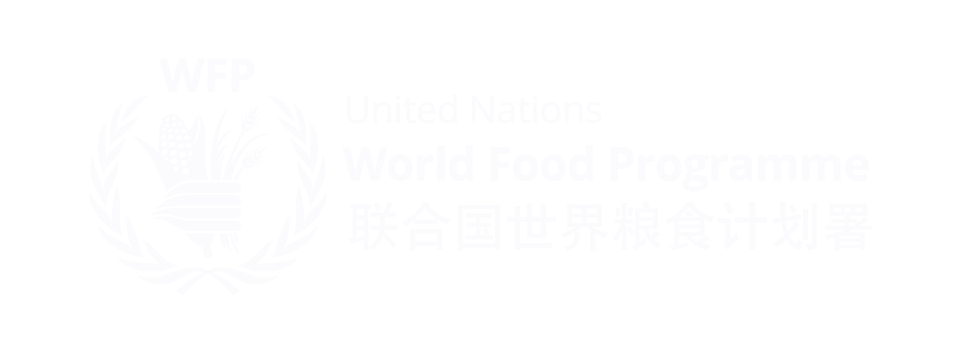 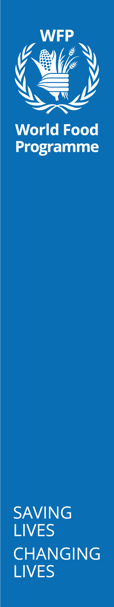 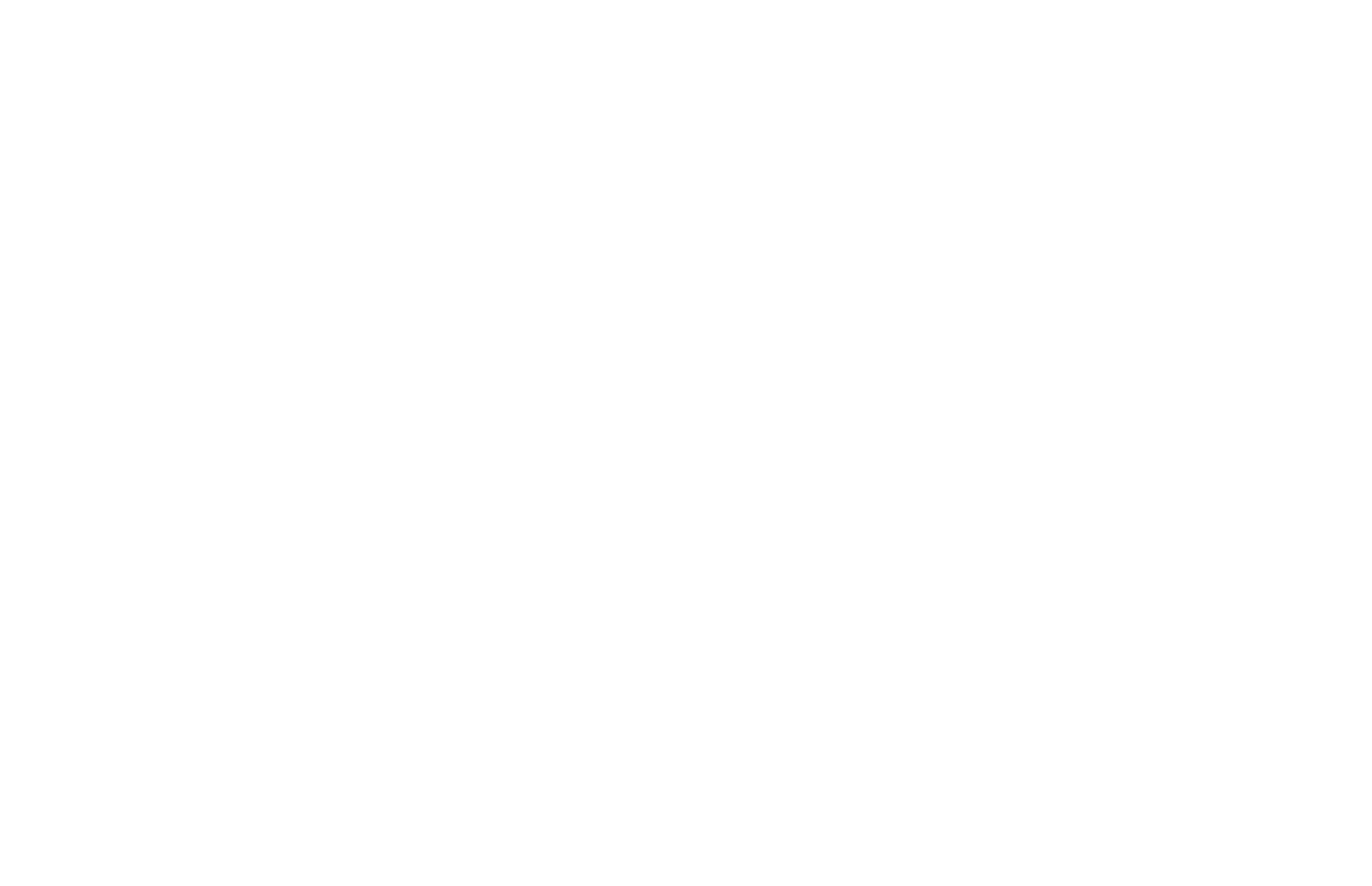 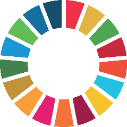 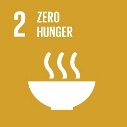 Post-harvest Processing of Banana
Storage and Transportation
Preservation
Picking
Ripening
Package
Classification
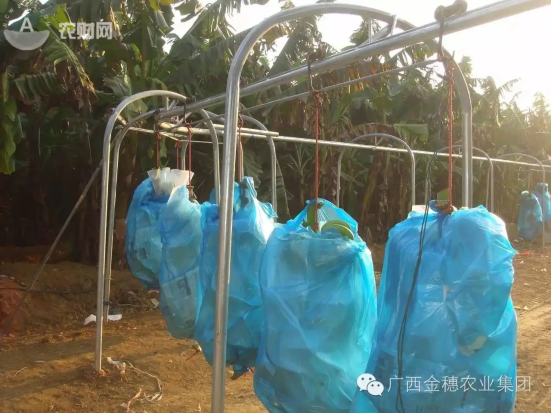 Physical Preservation Technology
The production of bananas is subjected to serious post- harvest losses, mainly due to harvesting at improper maturity stage, poor handling and storage practices and post-harvest diseases.
Preservation Methods
Chemical Preservation Technology
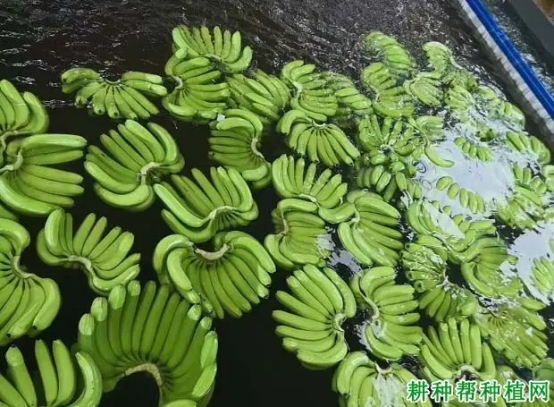 Biological Preservation Technology
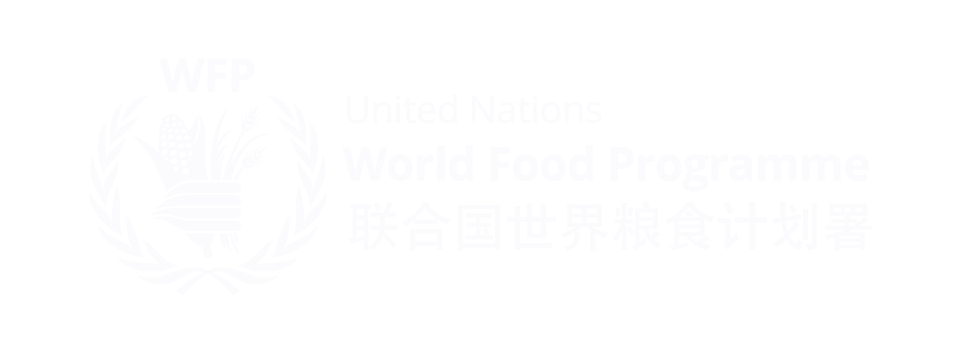 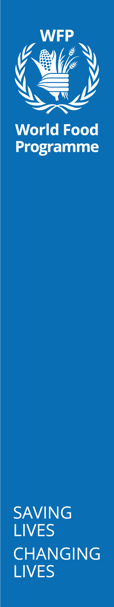 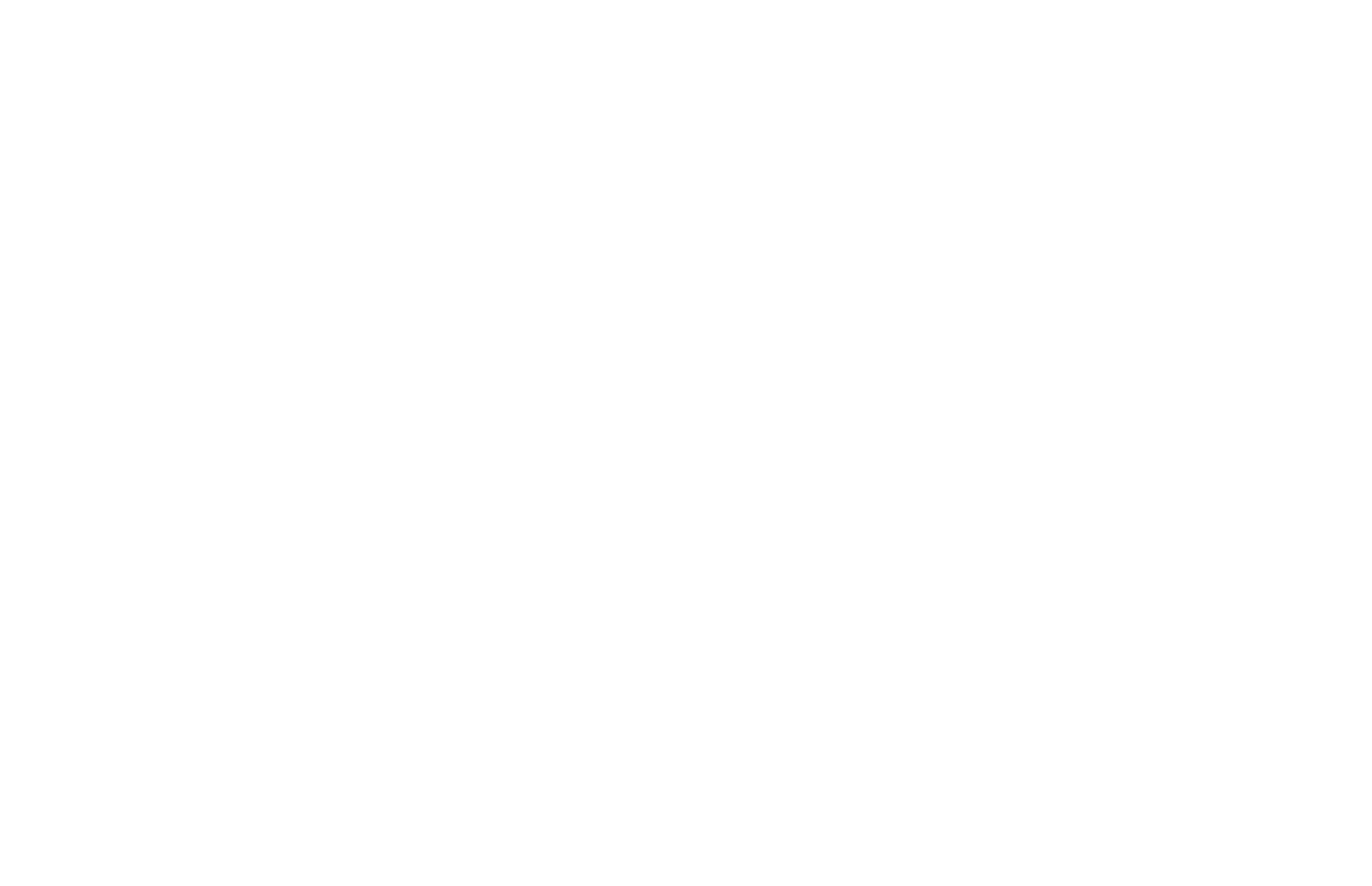 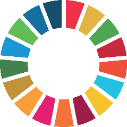 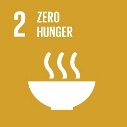 Physical Preservation Technology
Low Temperature Preservation
Modified Atmosphere Packaging
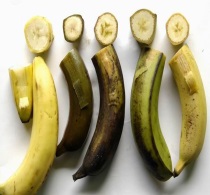 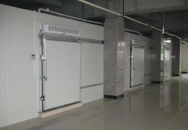 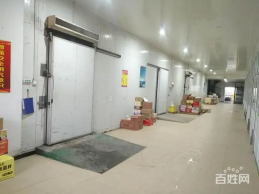 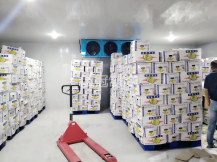 Control
Cold injury
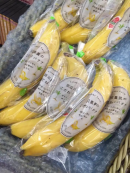 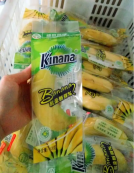 Reducing O2 and increasing CO2 concentration to inhibit the physiological activities of fruits and microorganisms
Inhibiting related enzyme activities and reducing respiration intensity
Storage at 13~15℃ to avoid cold damage
Hot Water Treatment
Irradiation Preservation
Y-rays interfere with the basic metabolism of fruits and the growth of decaying microorganisms
Hot water treatment of 30~55℃ reduces postharvest diseases and improves the cold tolerance of banana fruits
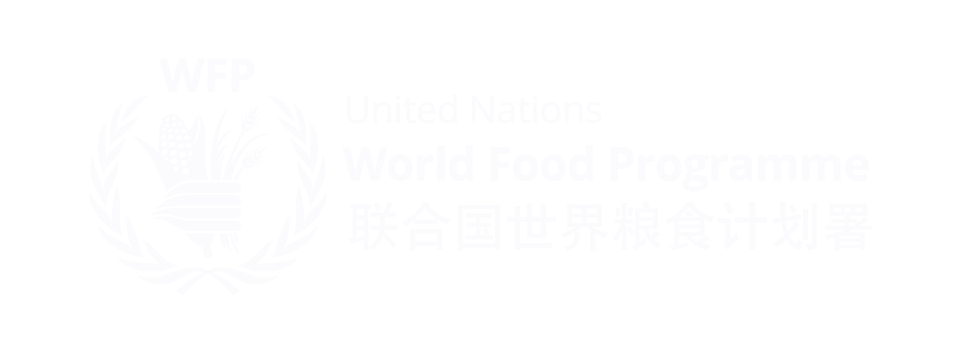 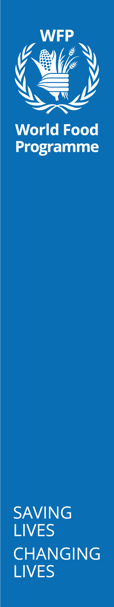 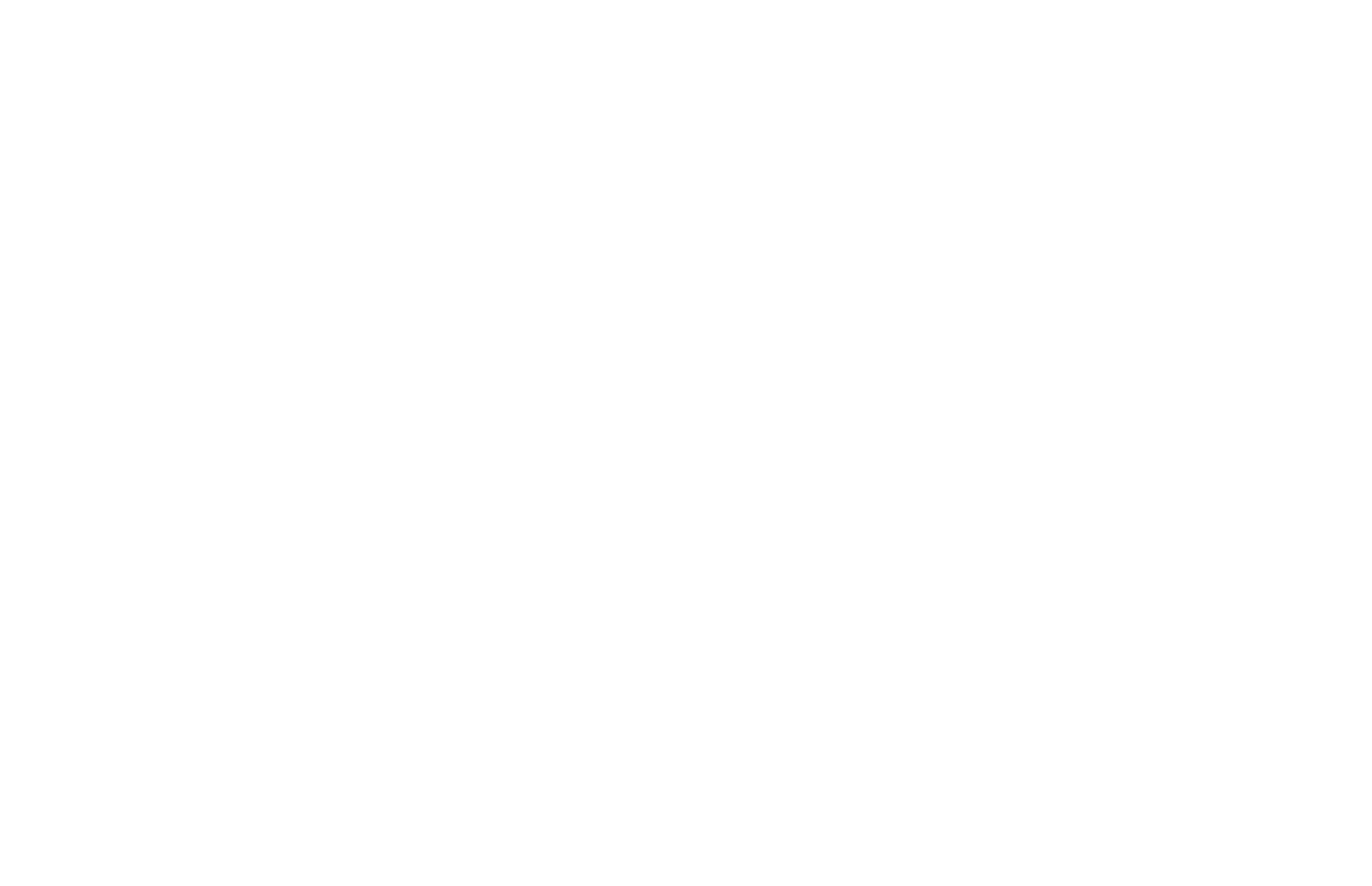 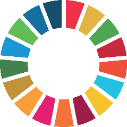 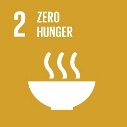 Chemical Preservation Technology
Ethylene Antagonists and Absorbents
Edible Coatings
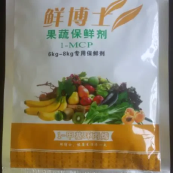 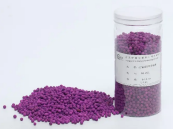 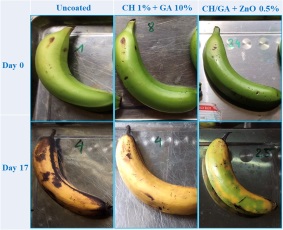 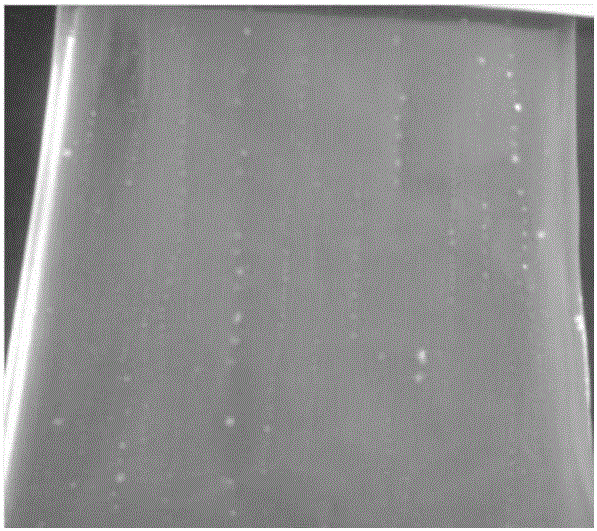 Ethylene antagonists (1-MCP) binds irreversibly to ethylene receptor proteins 
Perlite or active aluminum is used to soak in saturated potassium permanganate solution as ethylene absorbent
Polysaccharides, lipids, proteins and other natural products and their complexes commonly used as coatings
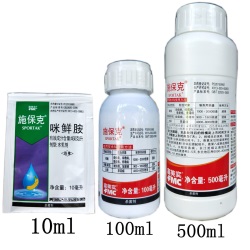 Exogenous Plant Growth Regulators
Chemical Fungicide
Salicylic acid, methyl jasmonate, citric acid and oxalic acid are commonly sprayed or daubed on banana surface.
Various chemical fungicides can effectively control banana rot when used alone or in combination.
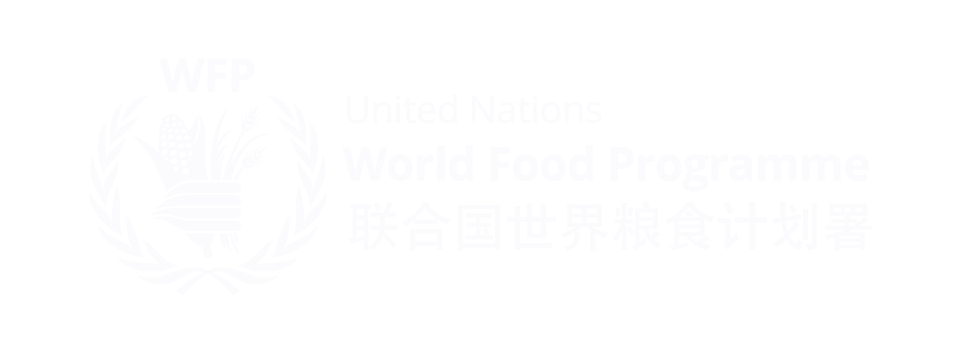 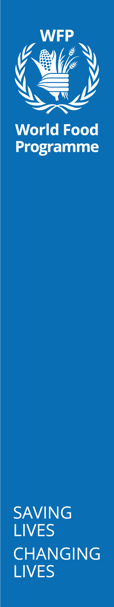 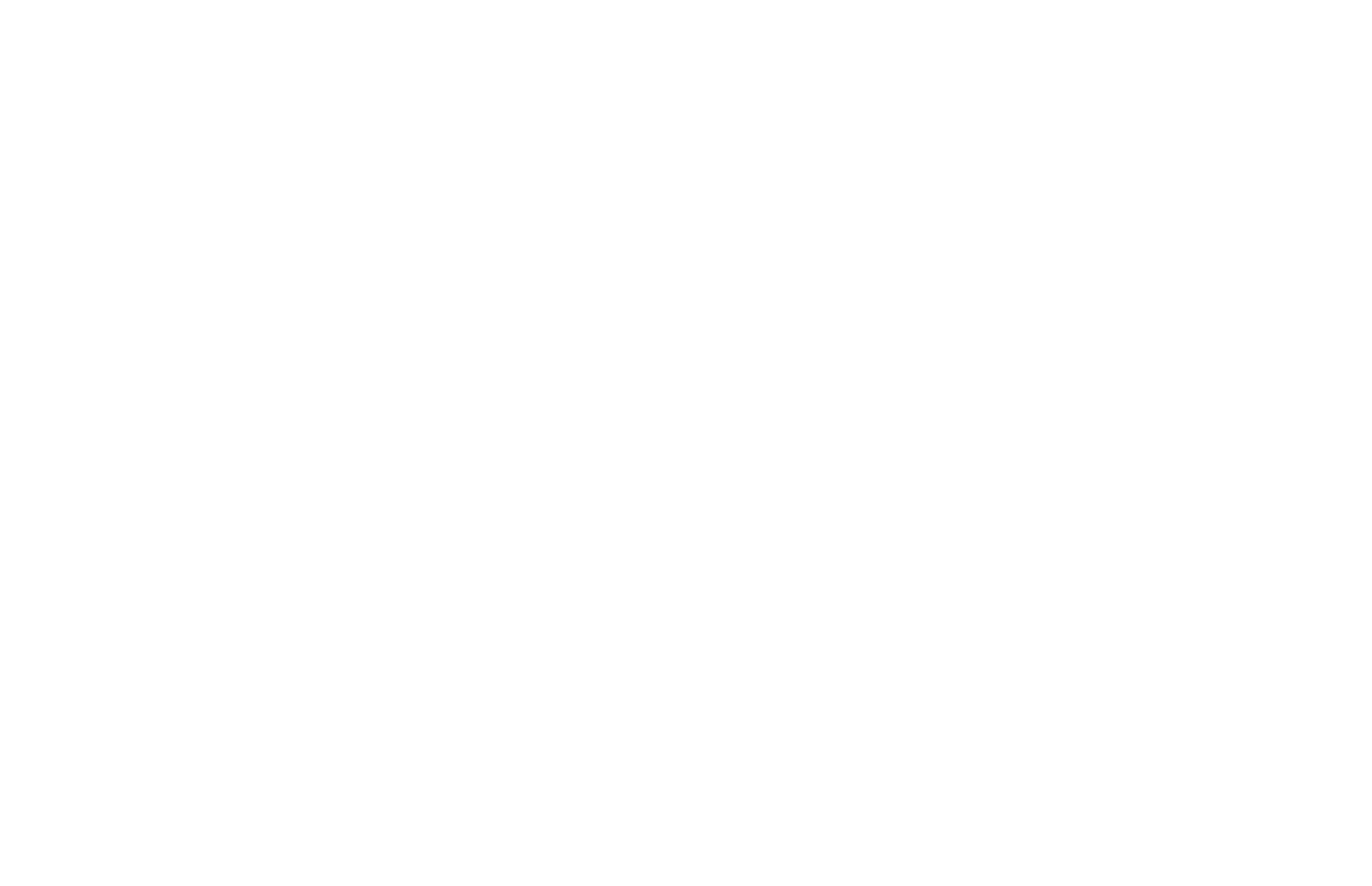 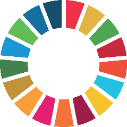 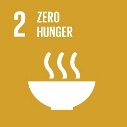 Biological Preservation Technology
Microbial Antagonism Preservation
Plant Extract Preservation
Yeast and Bacillus subtilis inhibit post-harvest diseases of bananas and slow down decay by means of nutrition and space competition and producing antibacterial substances.
Natural plant extracts, such as plant essential oil show good antibacterial and antioxidant activities and are widely used in the preservation of banana fruits.
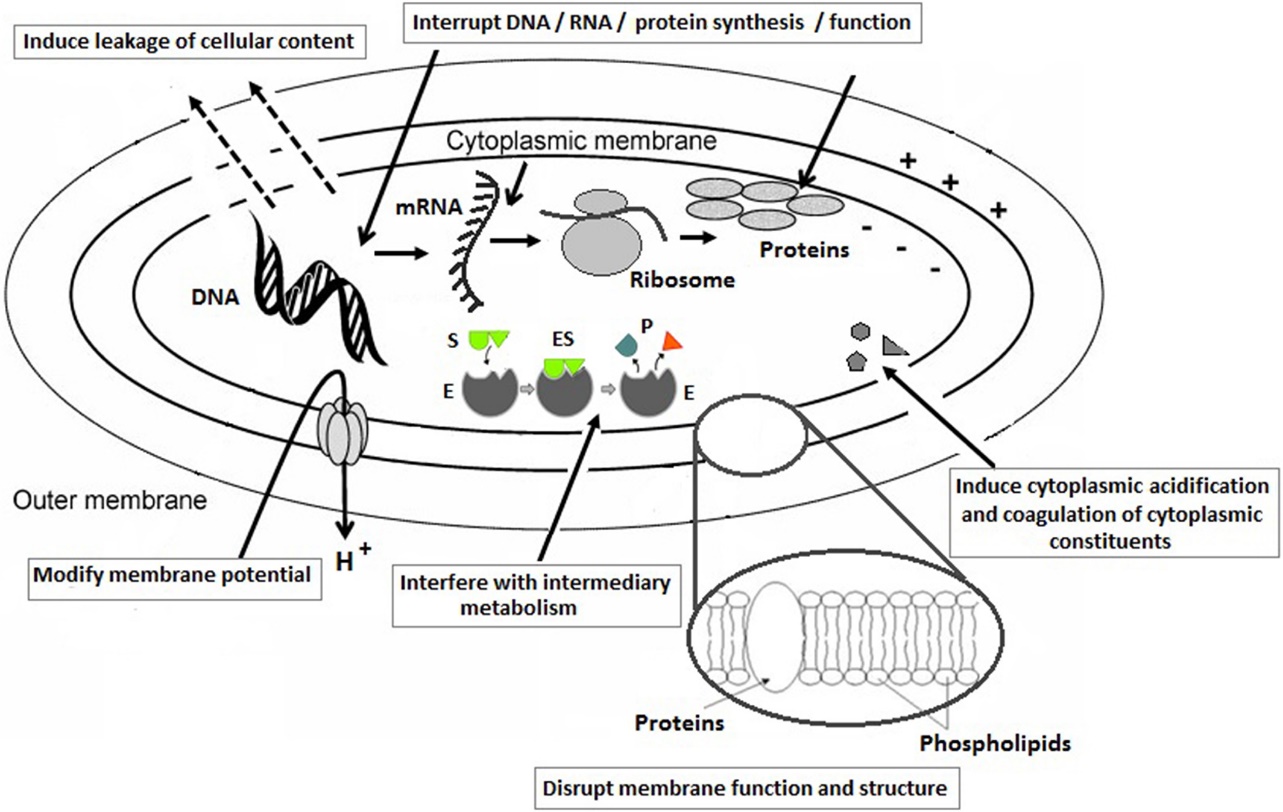 Biological Enzyme Preparation Preservation
Enzyme can eliminate the adverse factors from the outside in the storage process of bananas through its catalytic effect, so as to achieve the purpose of preservation.
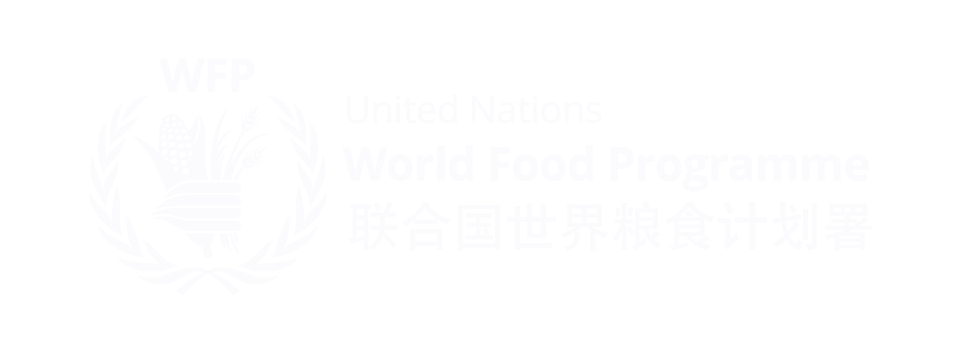 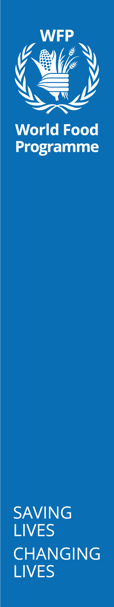 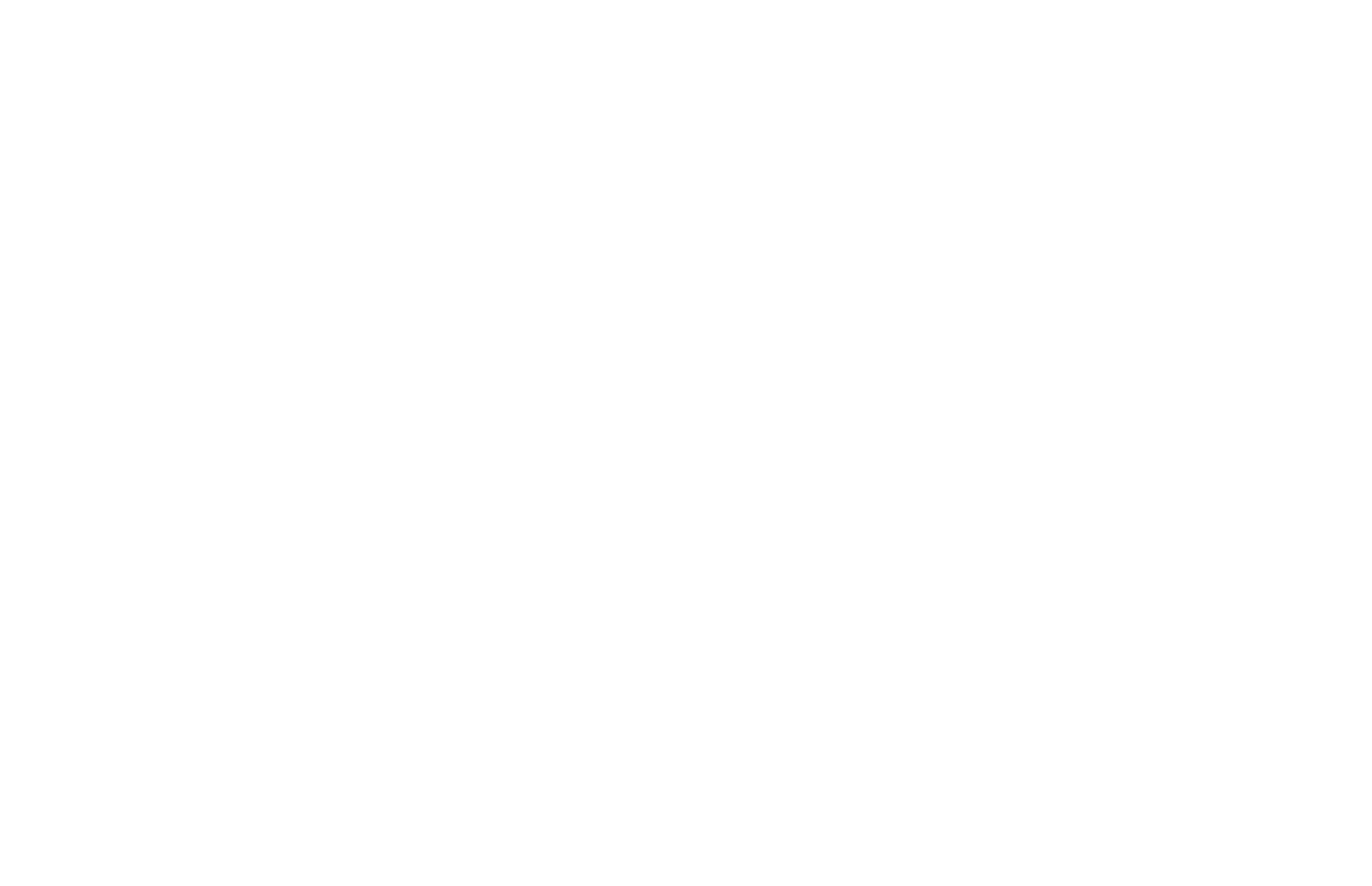 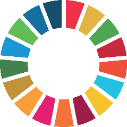 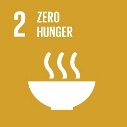 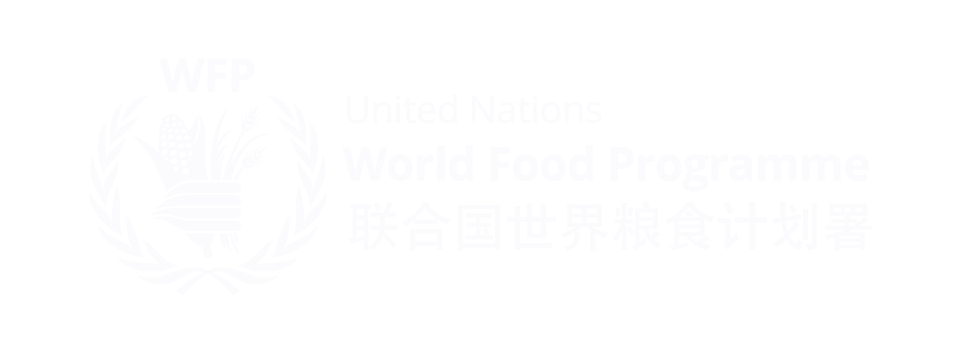 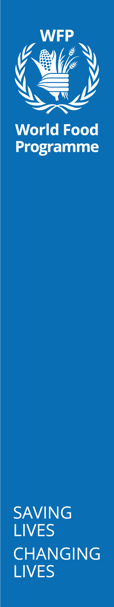 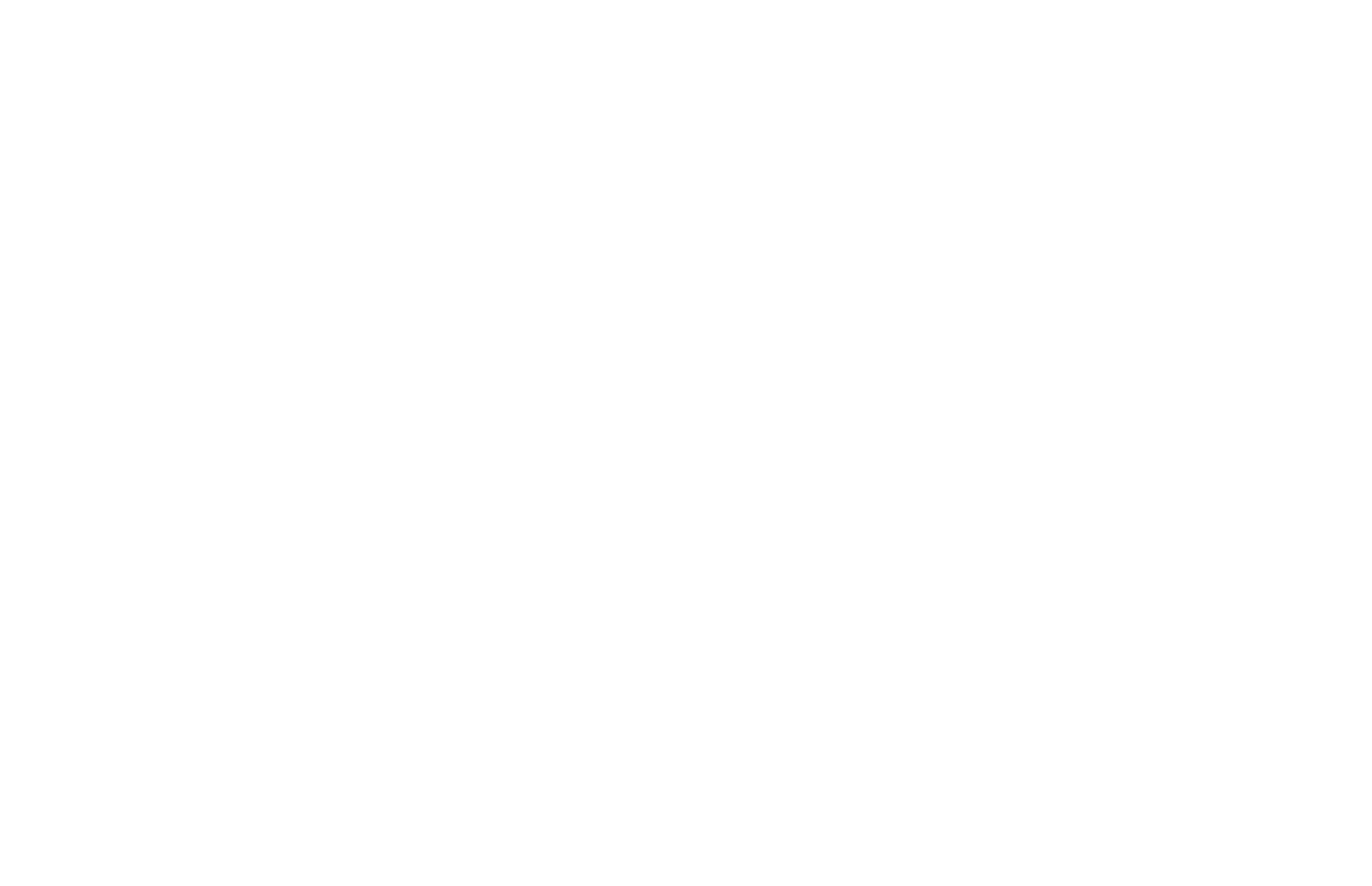 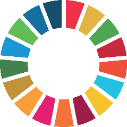 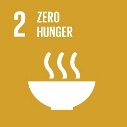 High Quality Banana Preservation Technology
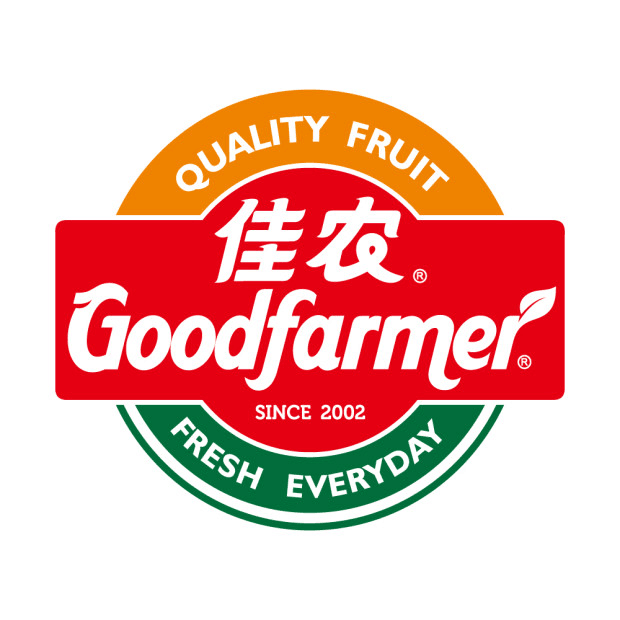 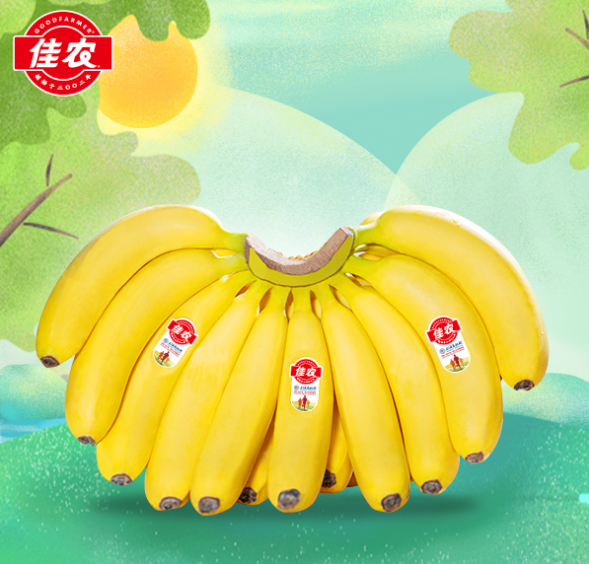 Low temperature preservation combined with controlled atmosphere storage
Storage life can exceed two months
Goodfarmer Foods Holding (Group )
Good fruit appearance and inner quality
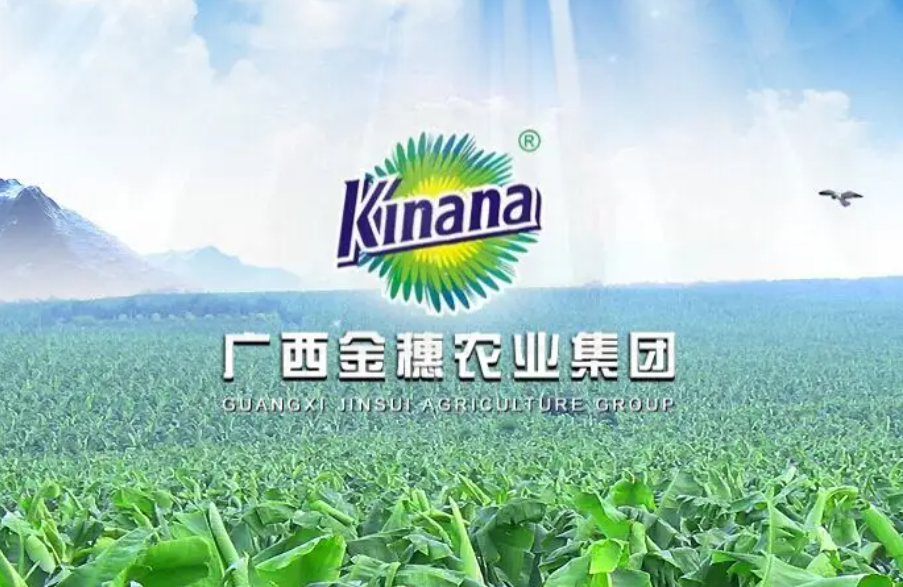 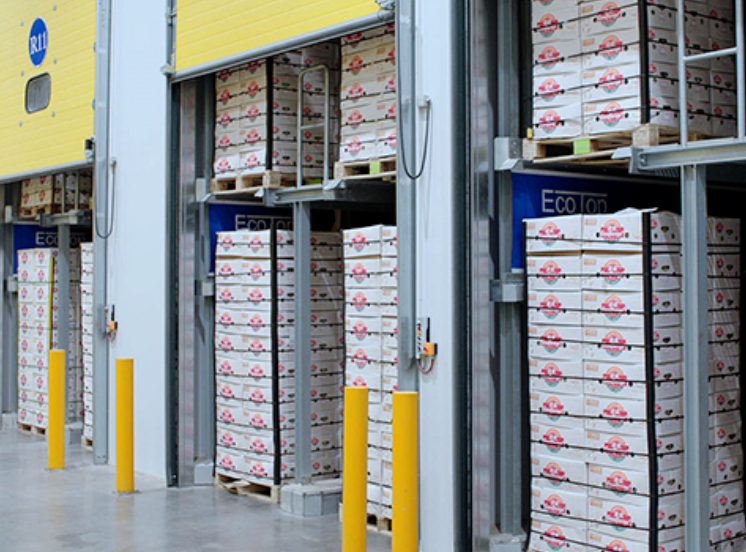 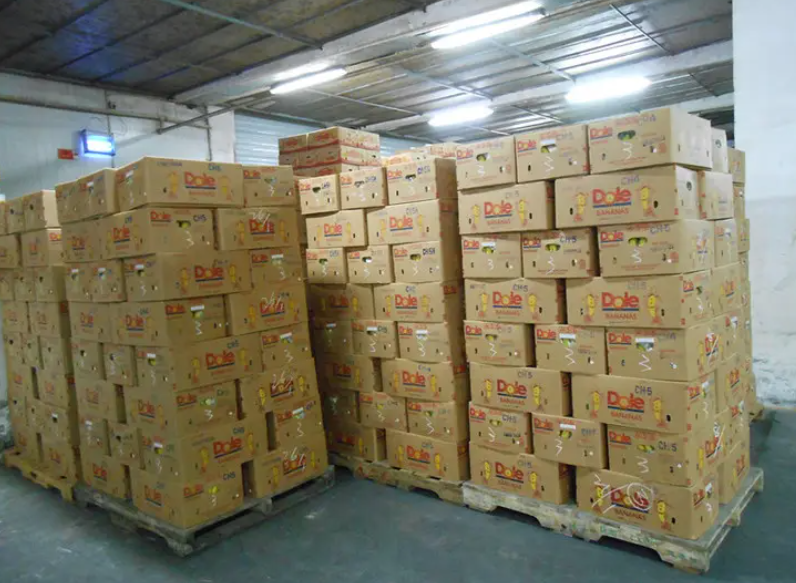 Guangxi Jinsui Agricultural Group
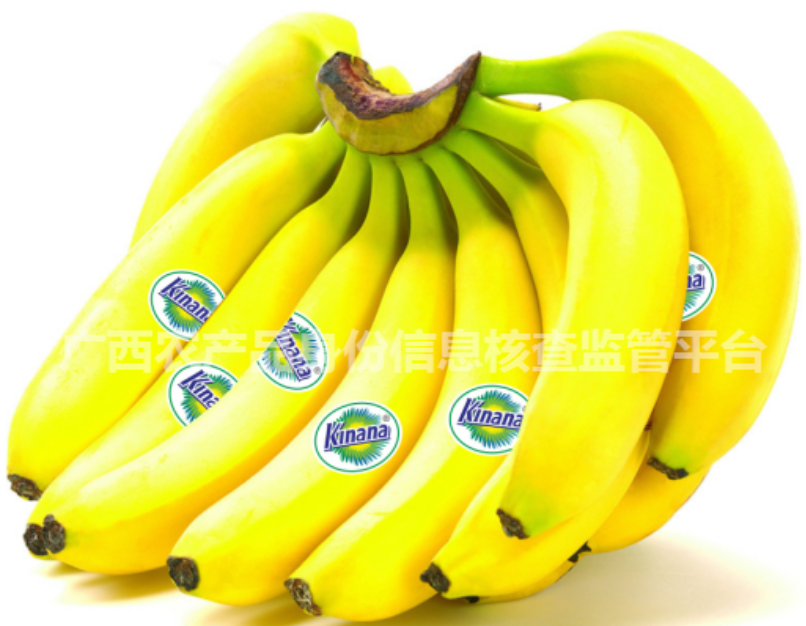 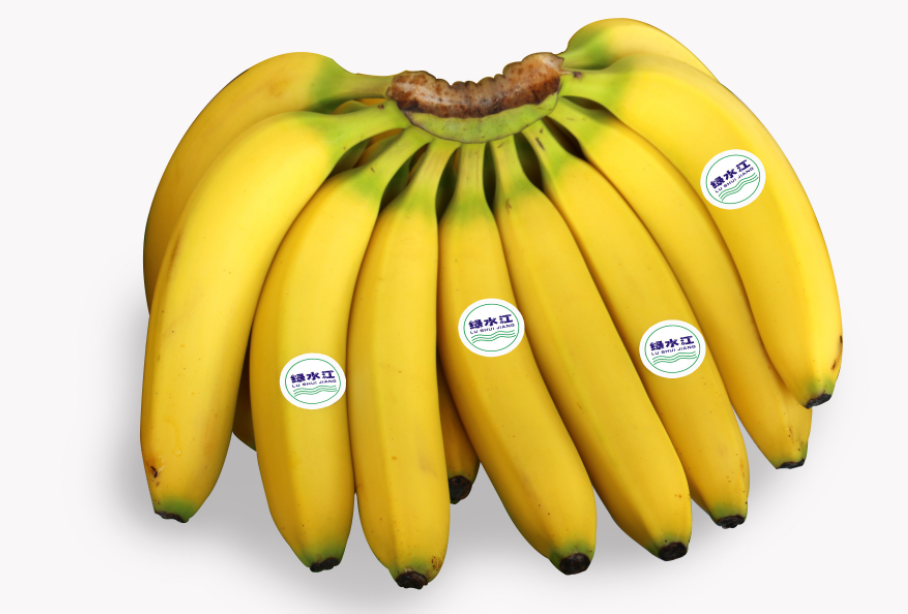 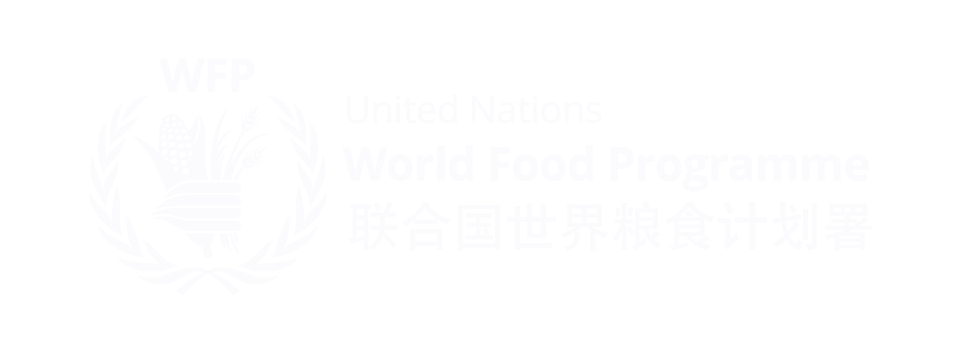 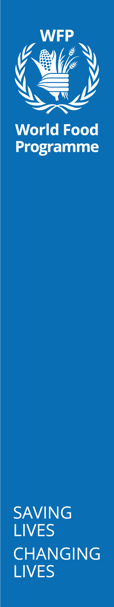 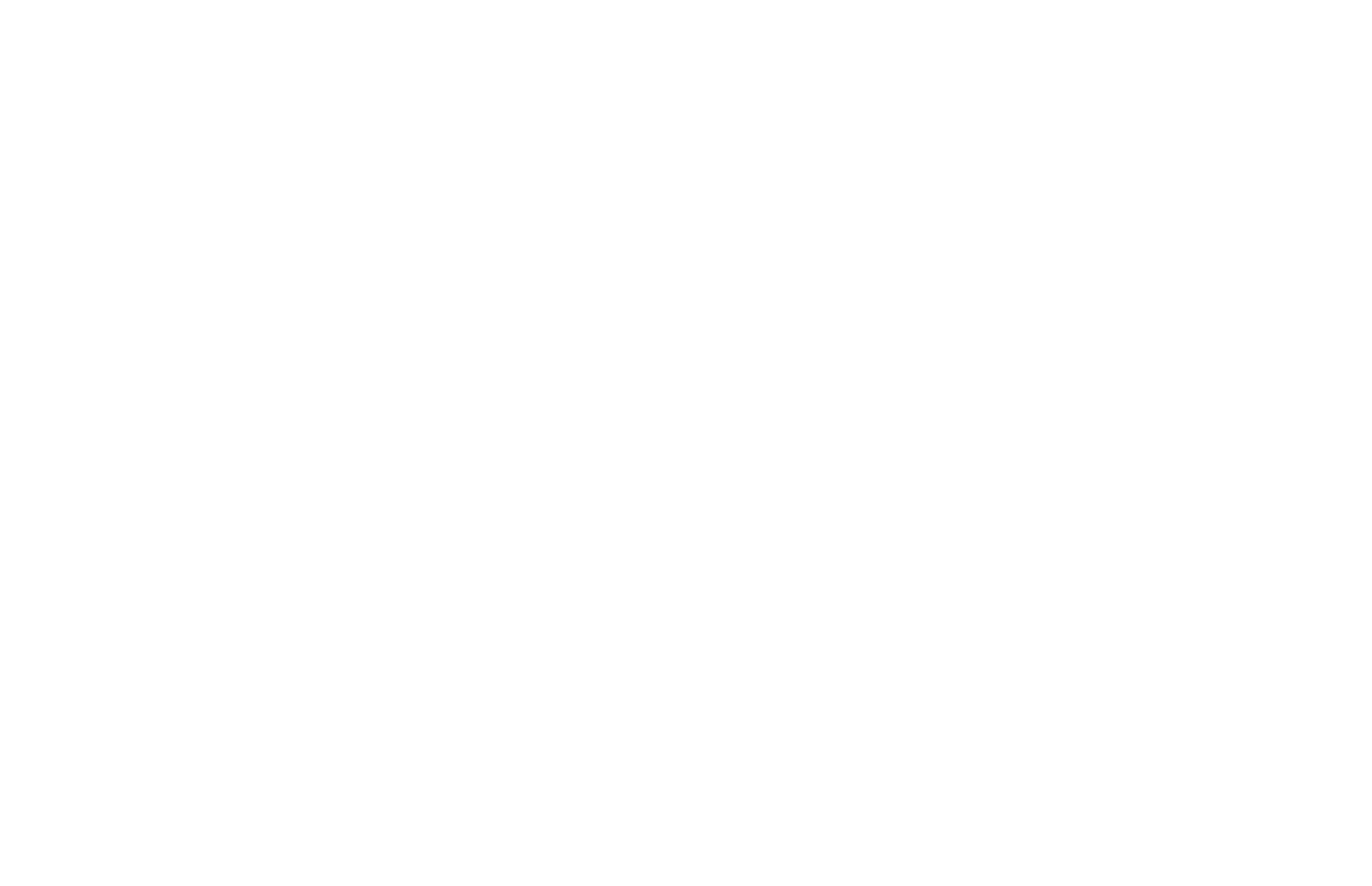 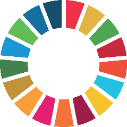 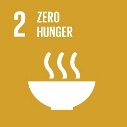 04
Banana Processing
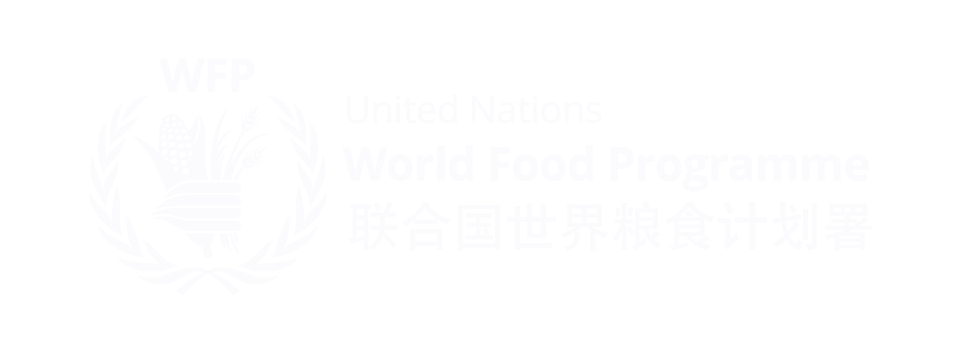 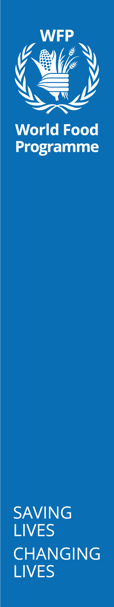 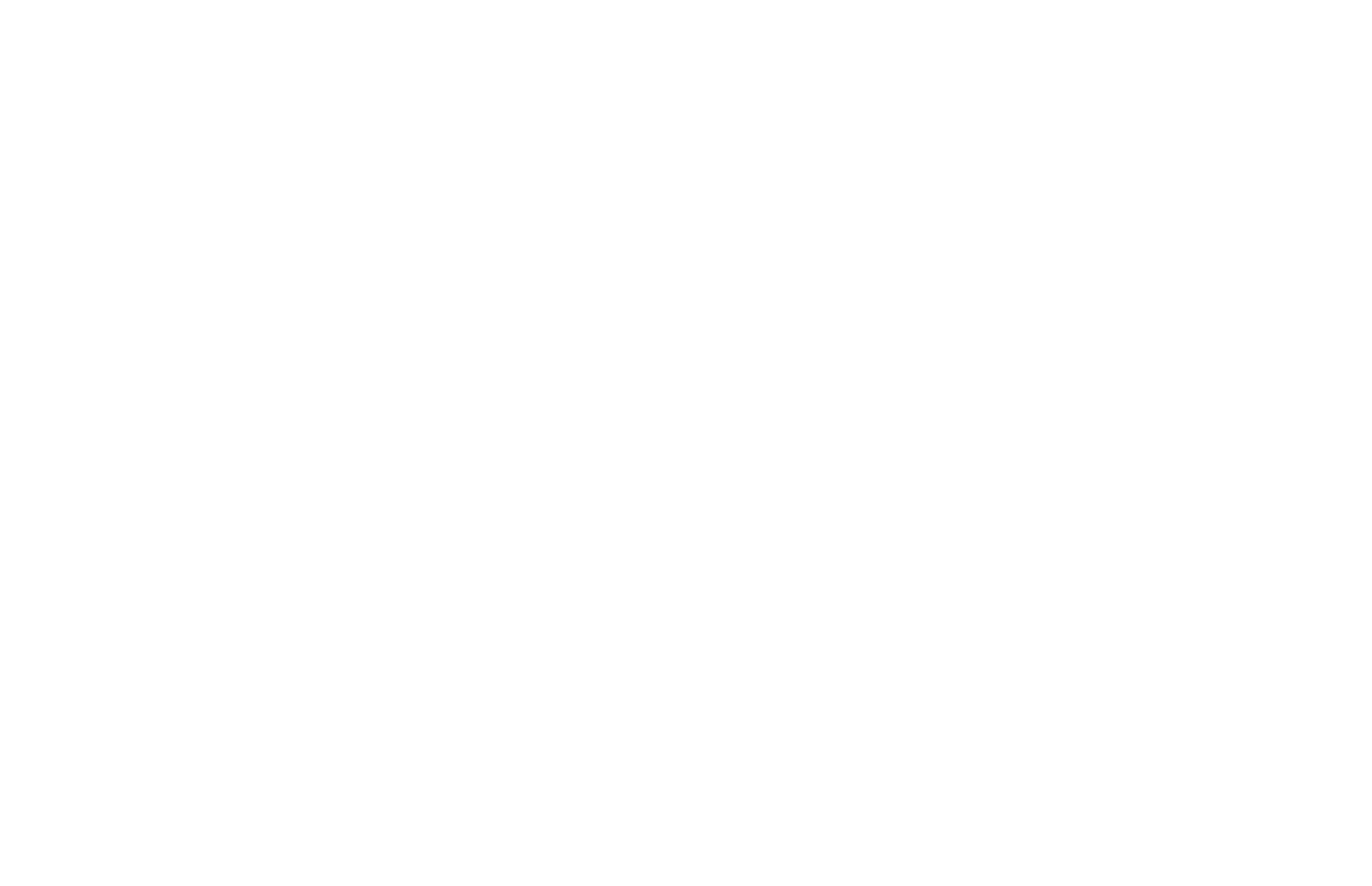 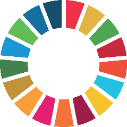 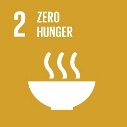 Comprehensive Exploitation of Bananas
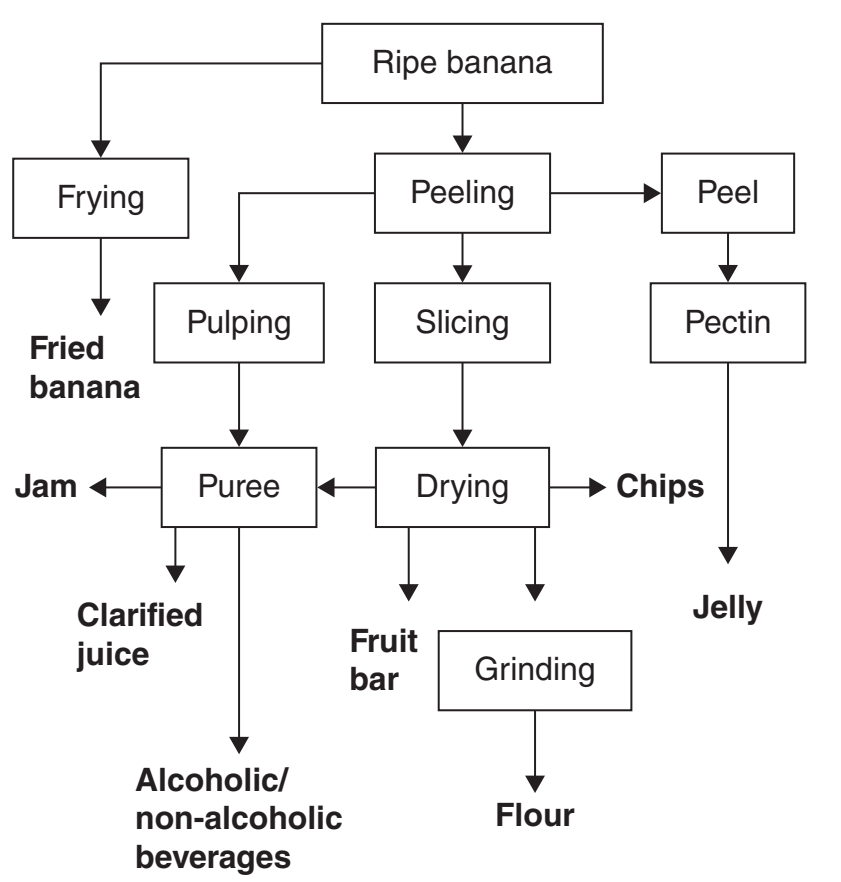 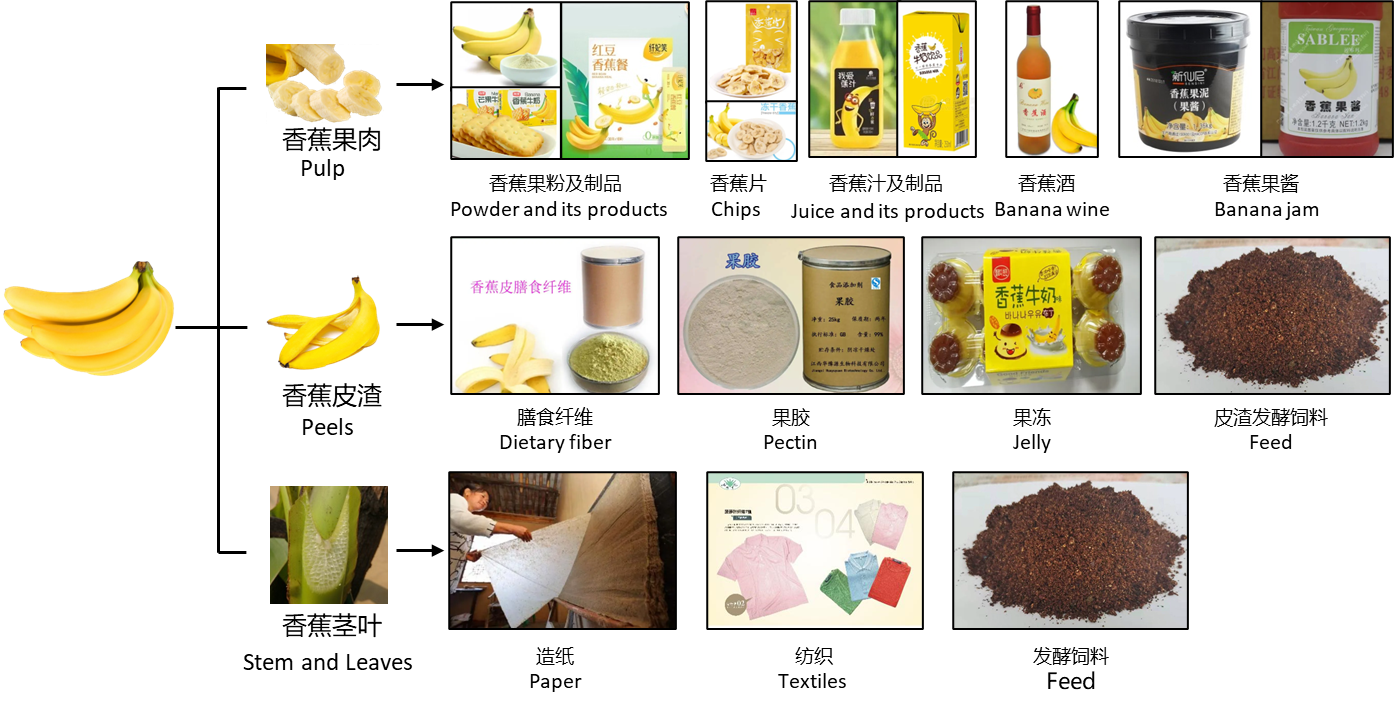 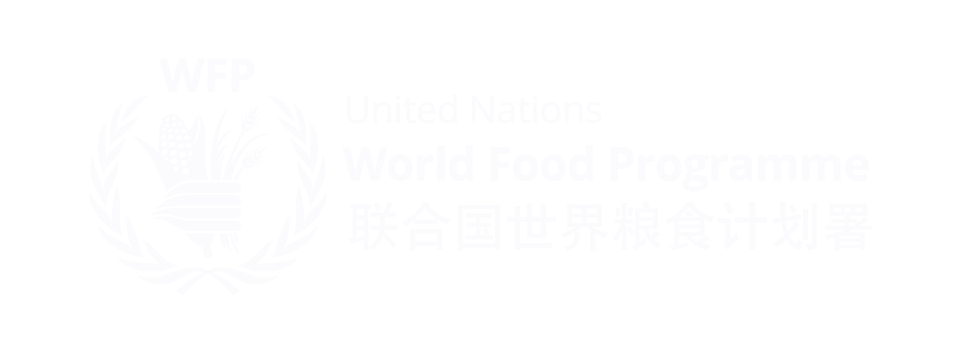 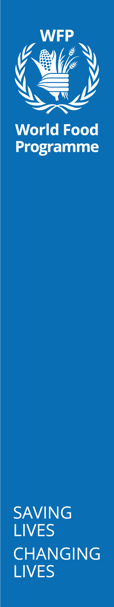 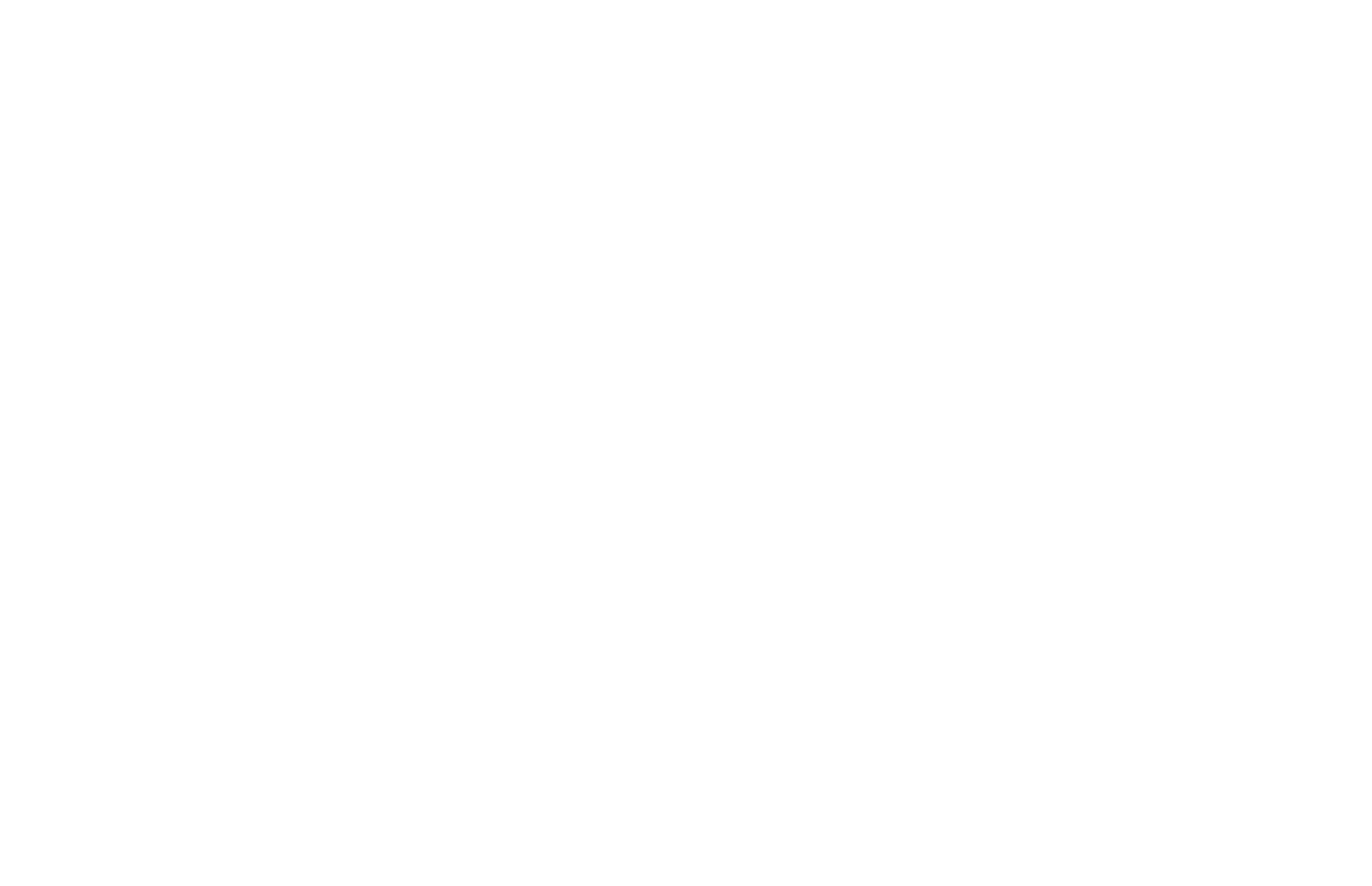 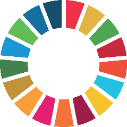 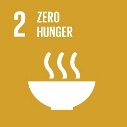 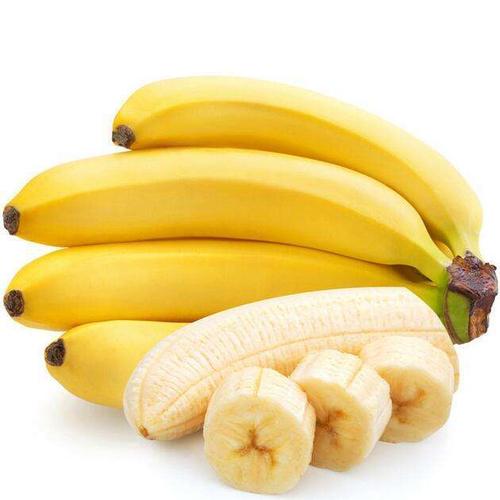 Bananas are usually consumed in fresh form. Very small portion of total banana production undergoes industrial processing.
Fresh bananas are highly perishable, with a very little shelf life ranging from days to weeks. Product degenerates while storage and transport, causing a lot of loss of income. 
To avoid the loss of income from degeneration, bananas are encouraged to be processed into different products.
Fresh-cut Bananas
鲜食香蕉
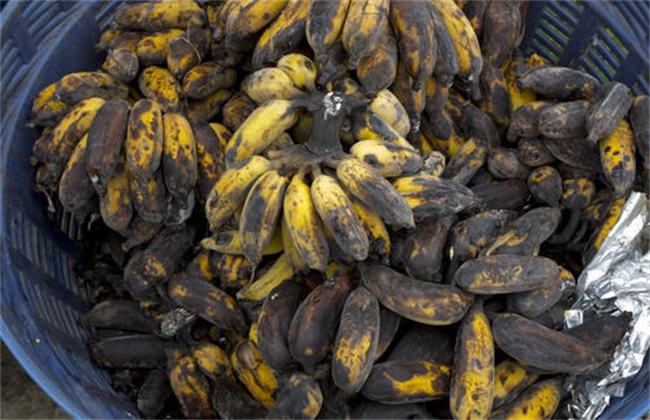 Browning
褐变
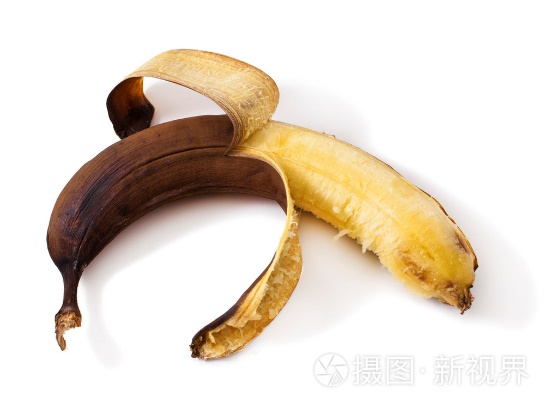 Corruption
腐败
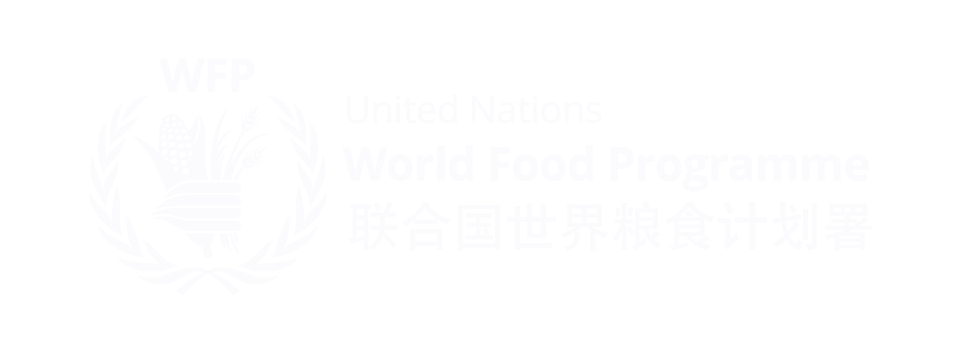 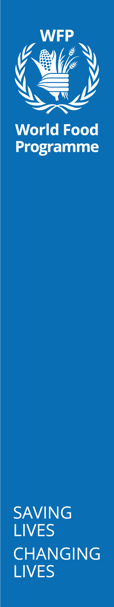 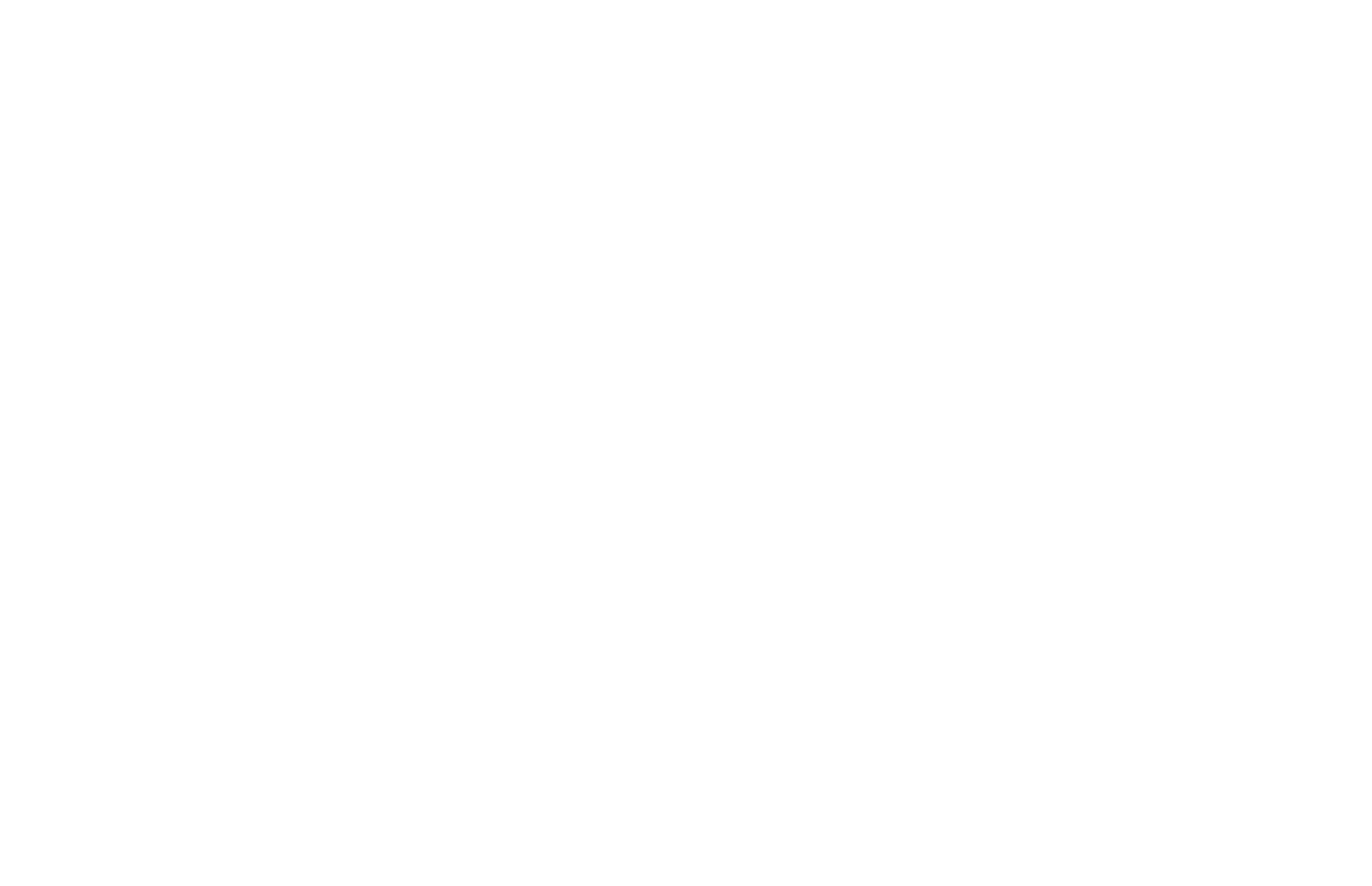 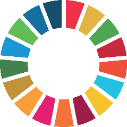 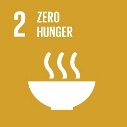 (a) Banana Juice
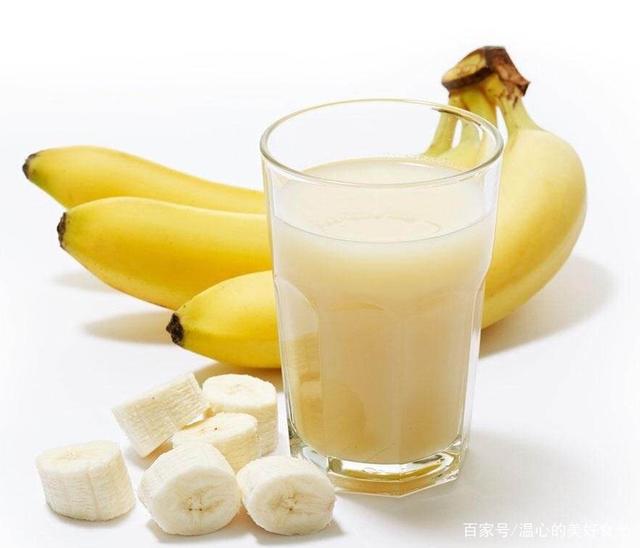 Juice extraction is achieved by a mechanical press and/or by enzyme application.
Juice yields of 54%–80% from peeled fruit pulp depending on the banana variety used.
Banana juice have a moderate acidity, a very good sugar content.
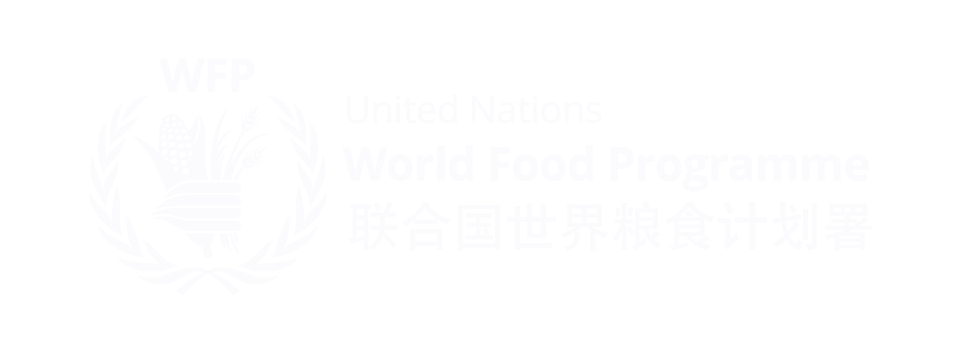 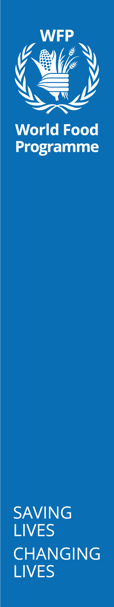 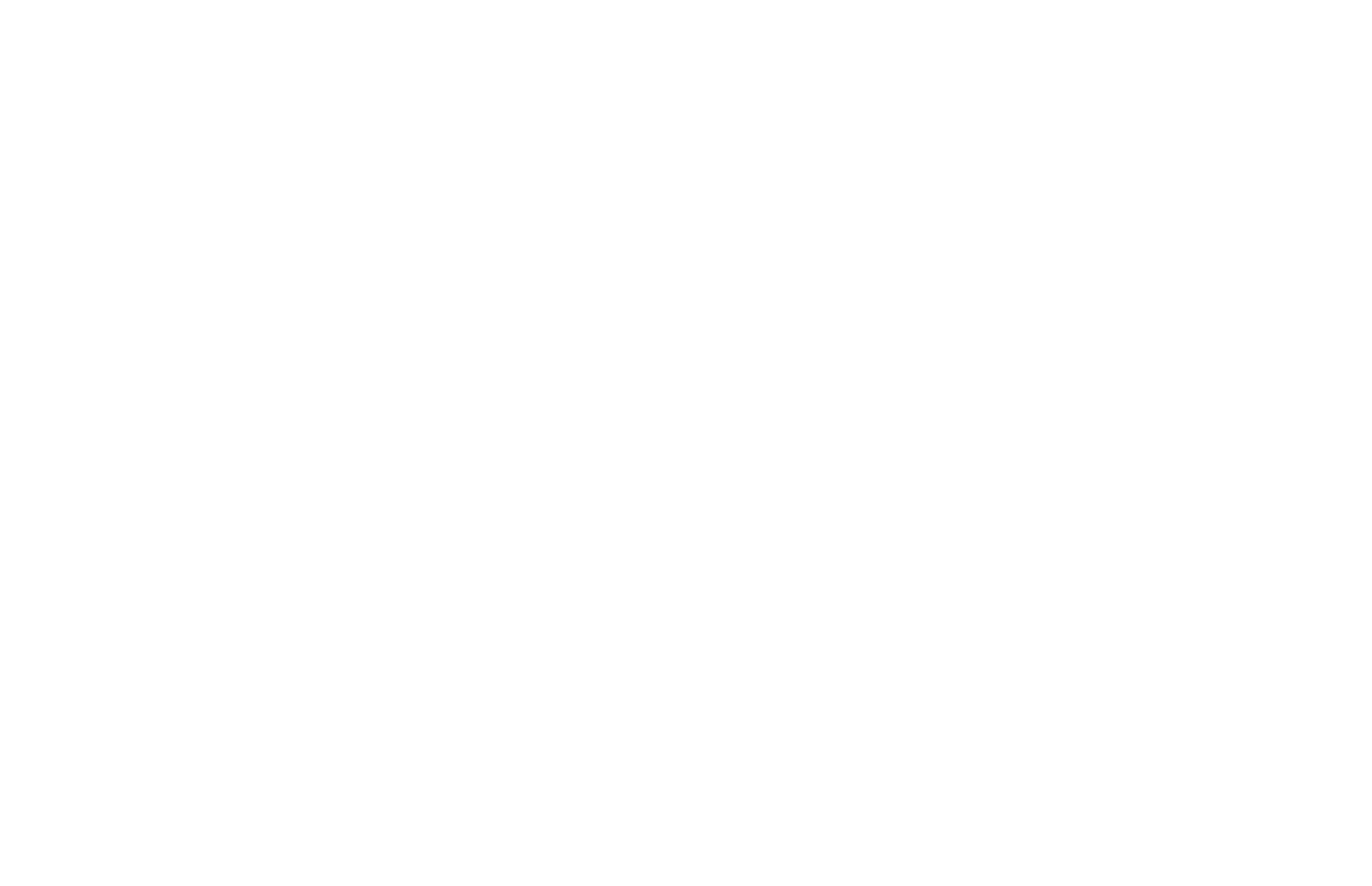 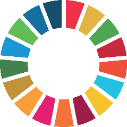 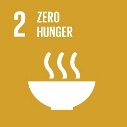 (a) Banana Juice
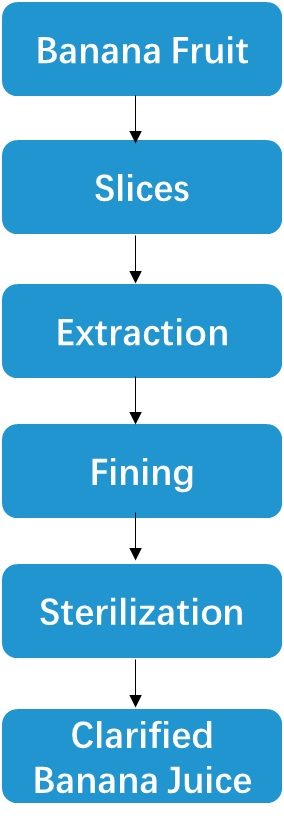 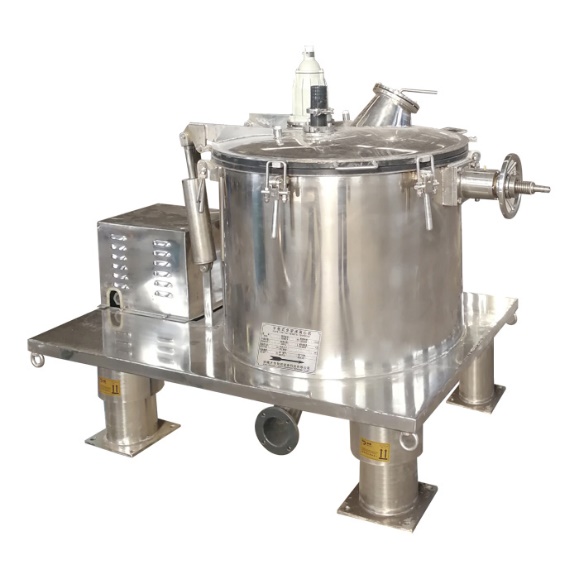 Conventional Processing Steps and Technologies of Banana Juice
High Speed Centrifugation
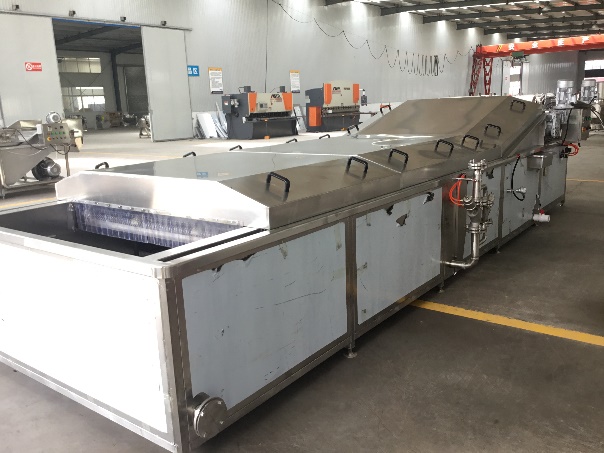 Pasteurization
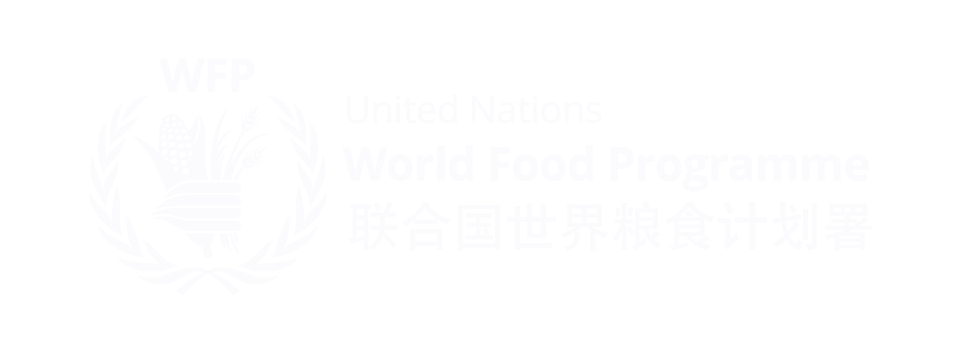 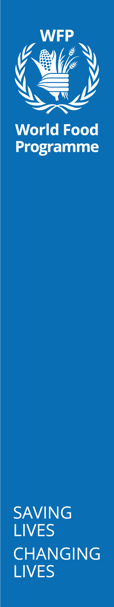 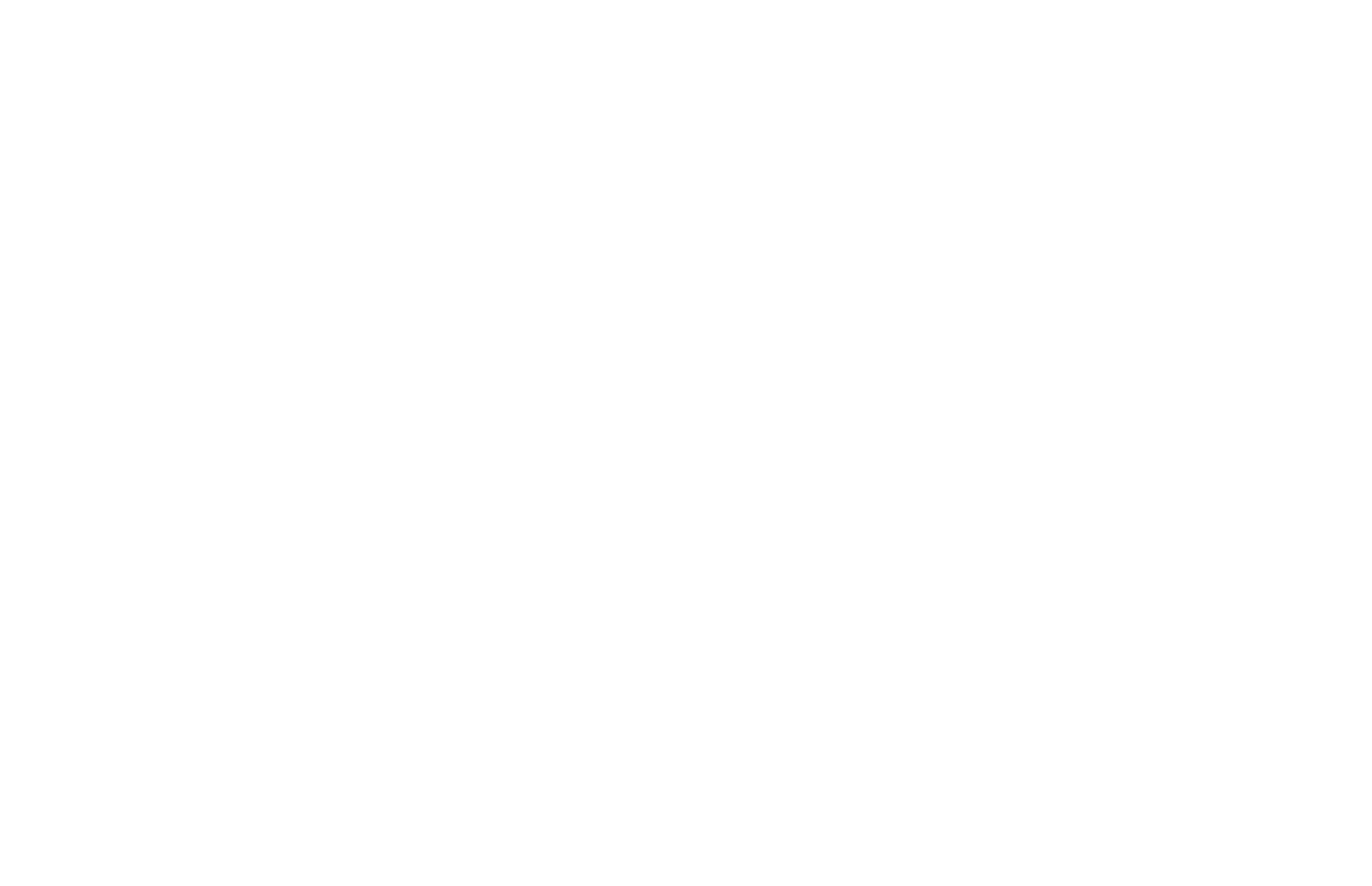 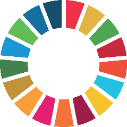 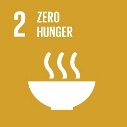 (a) Banana Juice
Key Technique 1：
Fining
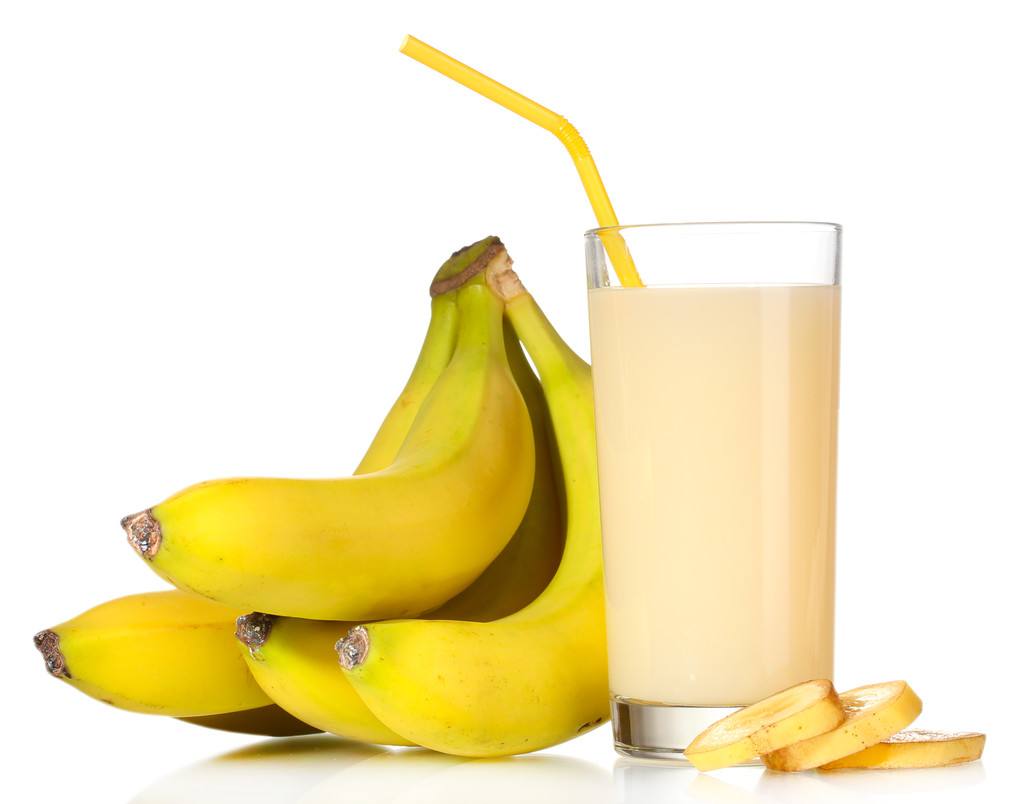 Difficult to get clear banana juice
Reason 1:  Settlement of pectins
Reason 2: Binding between polyphenolic compounds and fining agents 
Reason 3:  Bonding of proteins to form foam
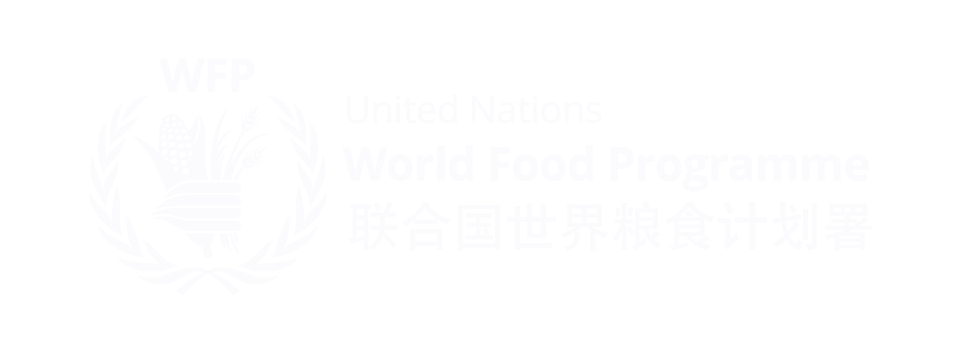 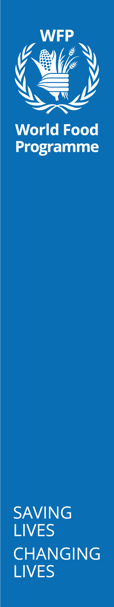 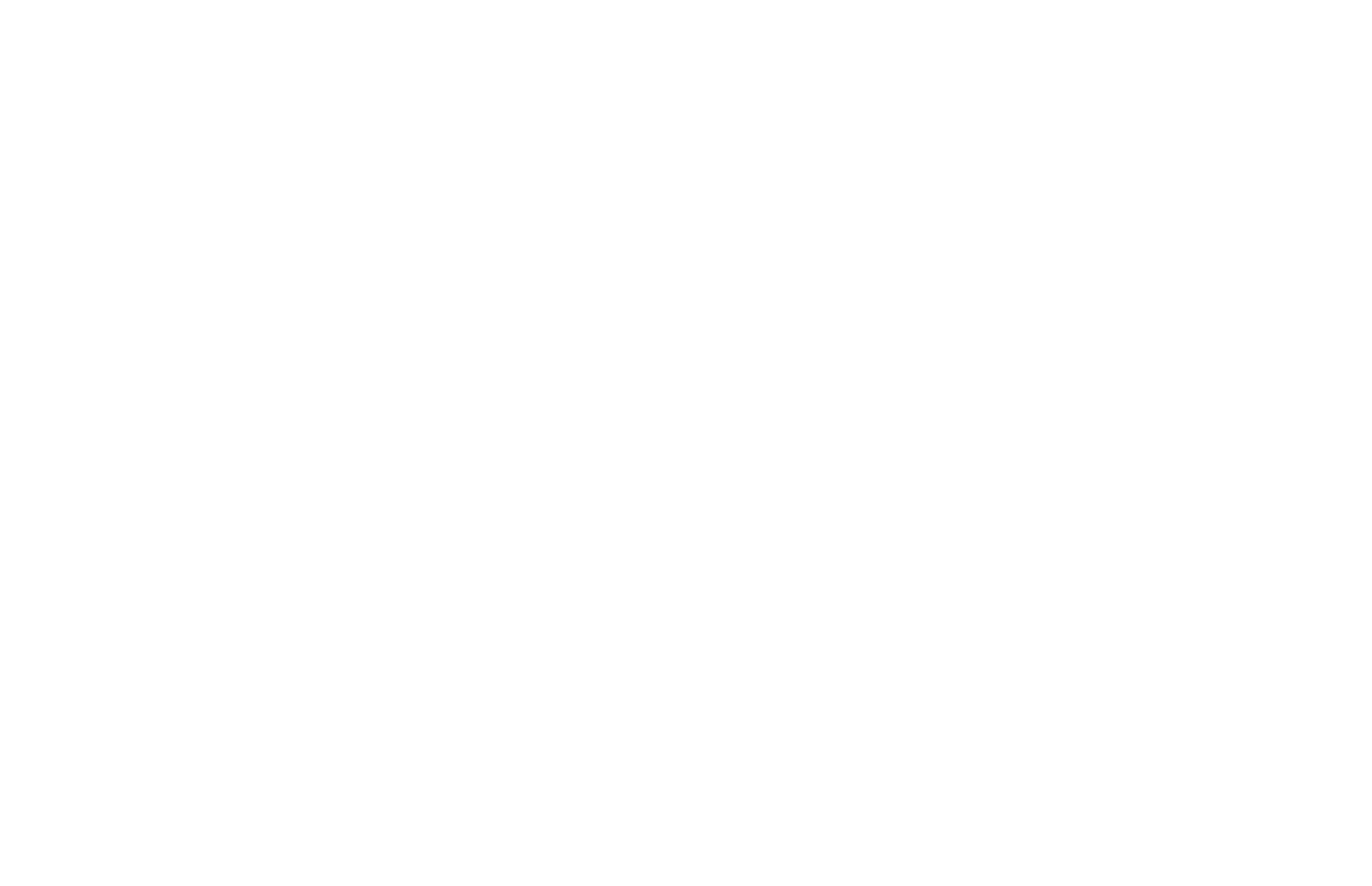 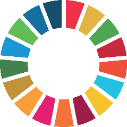 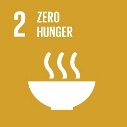 (a) Banana Juice
Membrane Technology
Treatment with Enzyme
Fining Agents
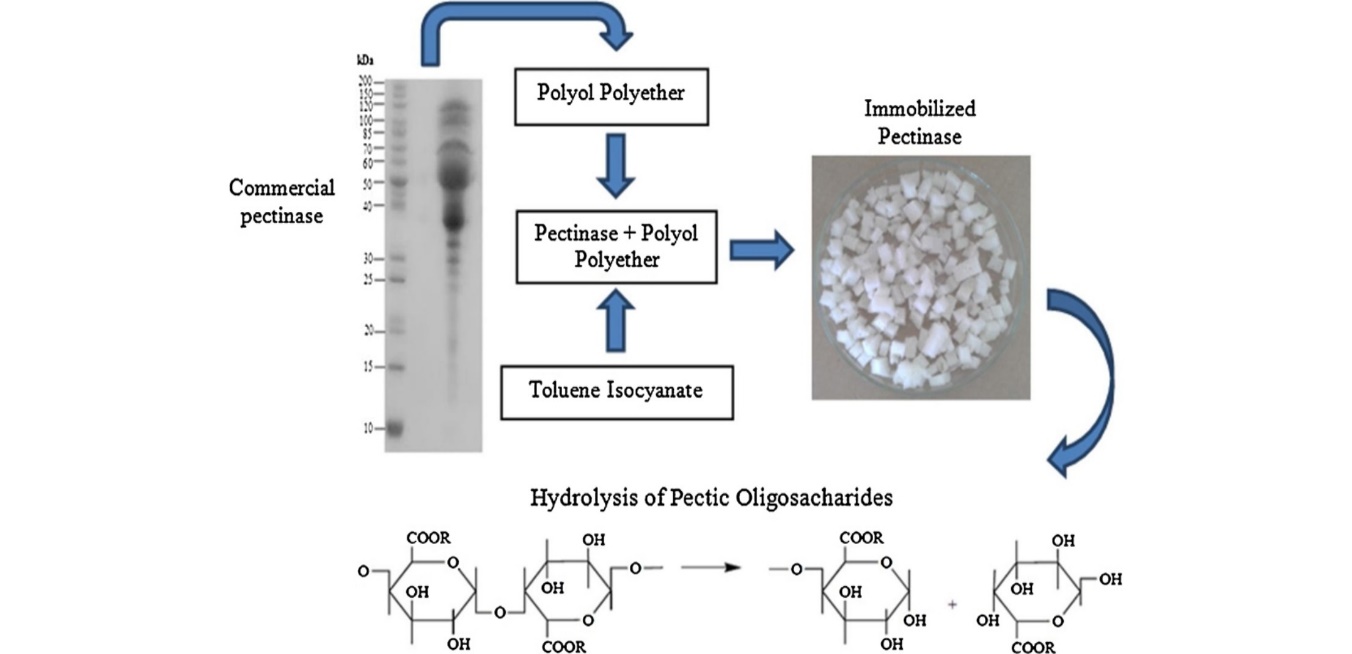 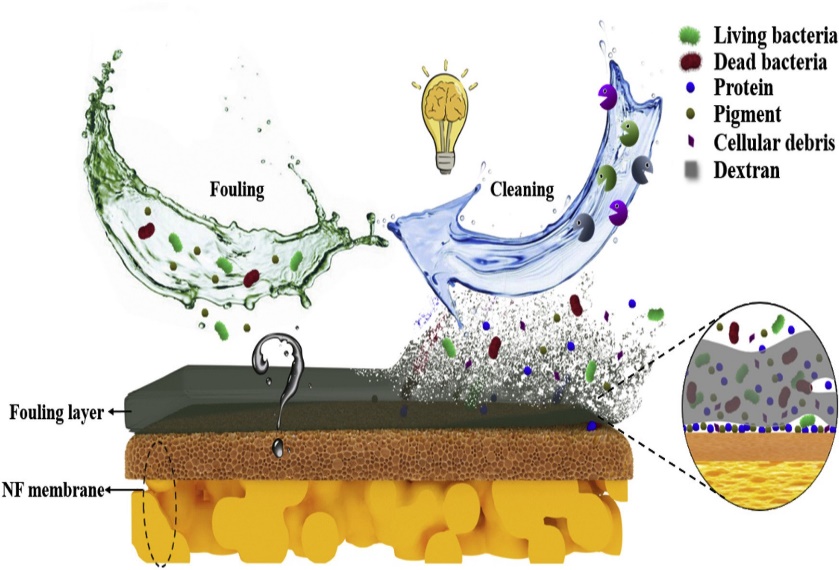 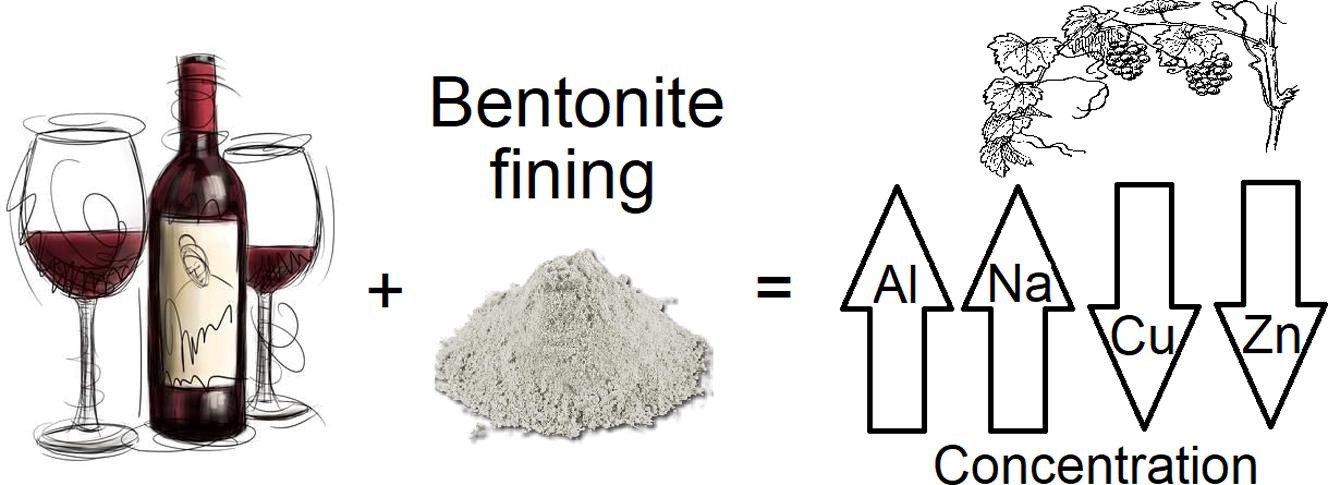 Microfiltration/Ultrafiltration/Nanofiltration/Reverse osmosis
Bentonite/Gelatine
Amylase/Pectinase
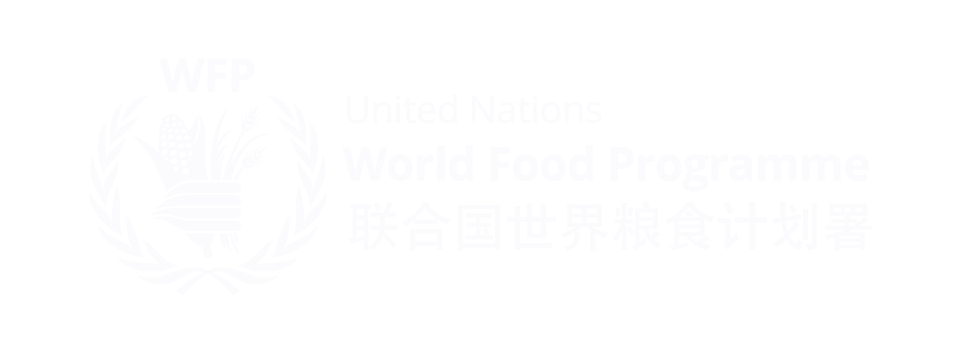 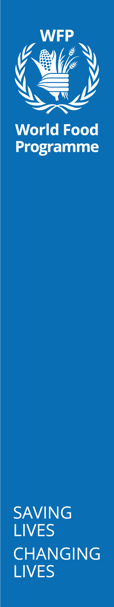 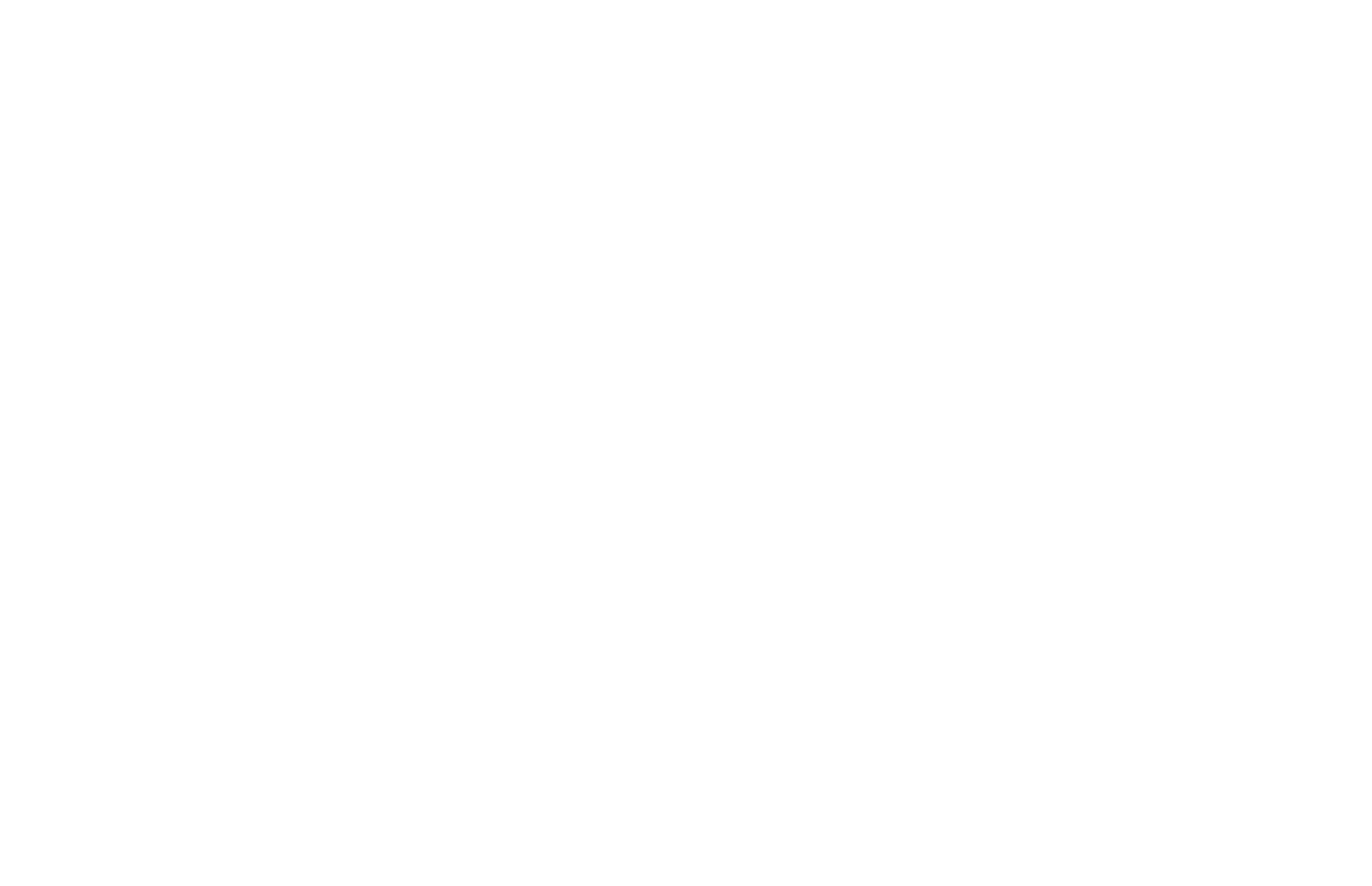 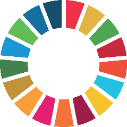 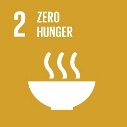 (a) Banana Juice
Key Technique 2：
Oxidation Prevention
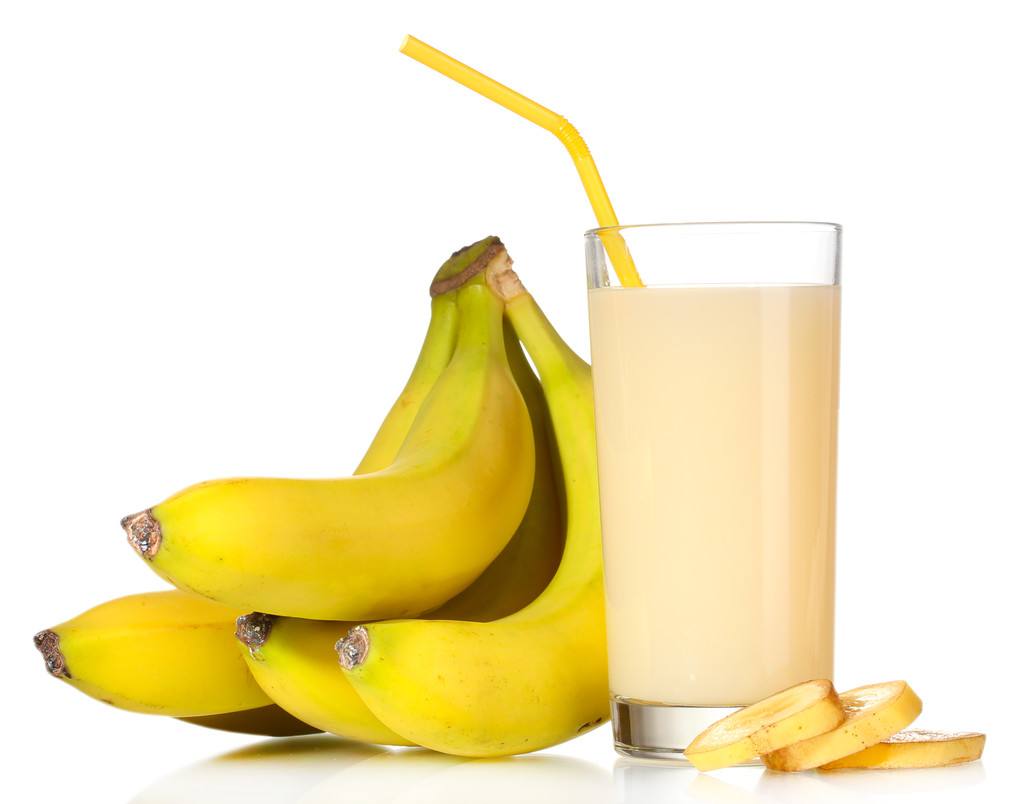 Browning and loss of ascorbic acid
Reason 1:  Polyphenol oxidase and peroxidase enzyme activity
Reason 2: Thermal processing
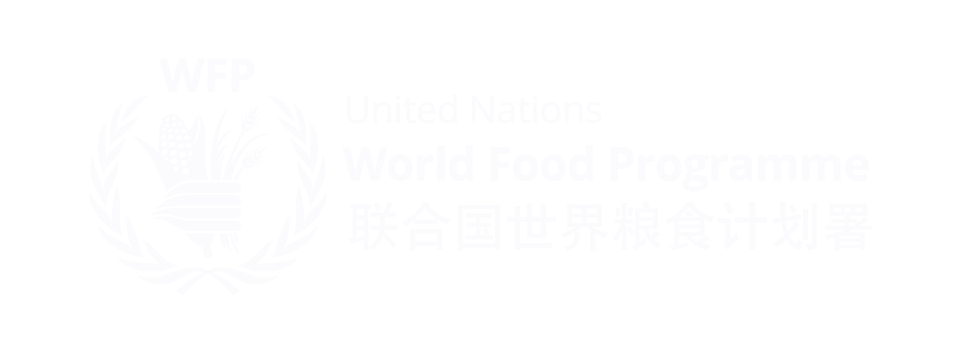 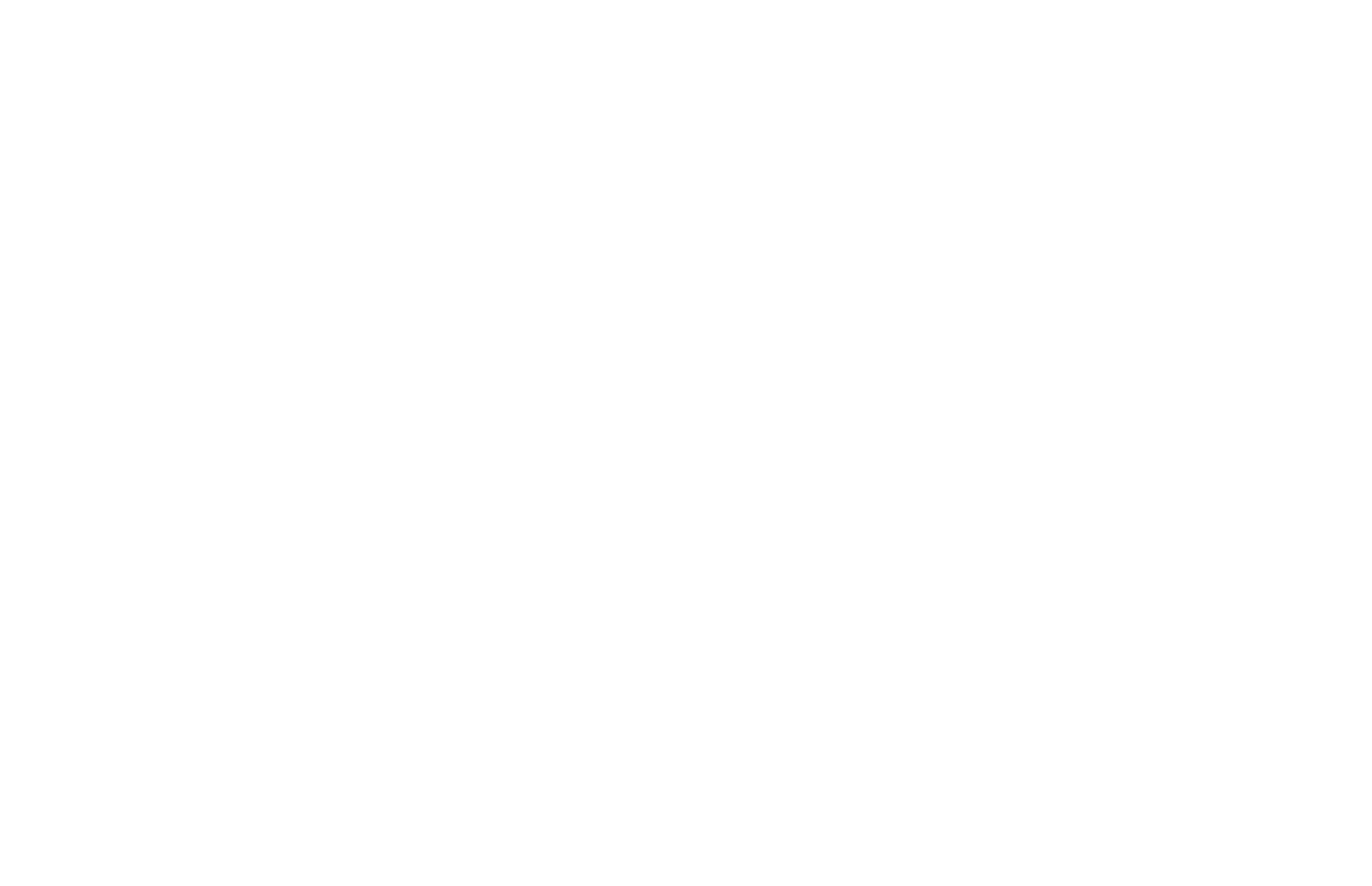 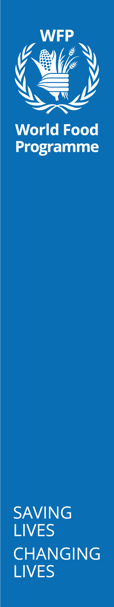 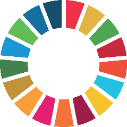 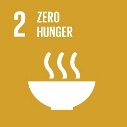 (a) Banana Juice
Non-thermal Processing Technologies
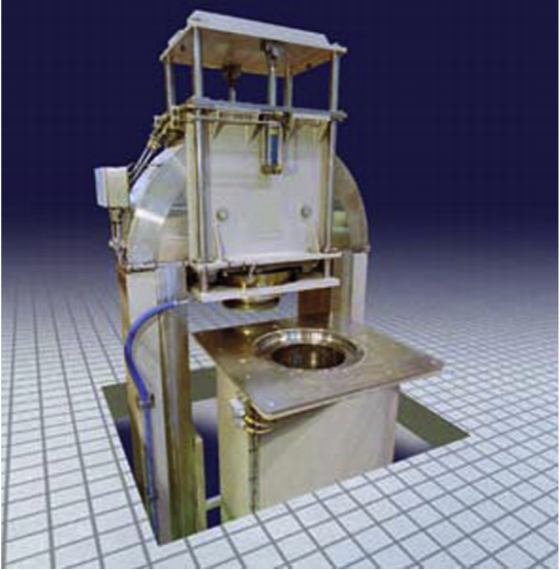 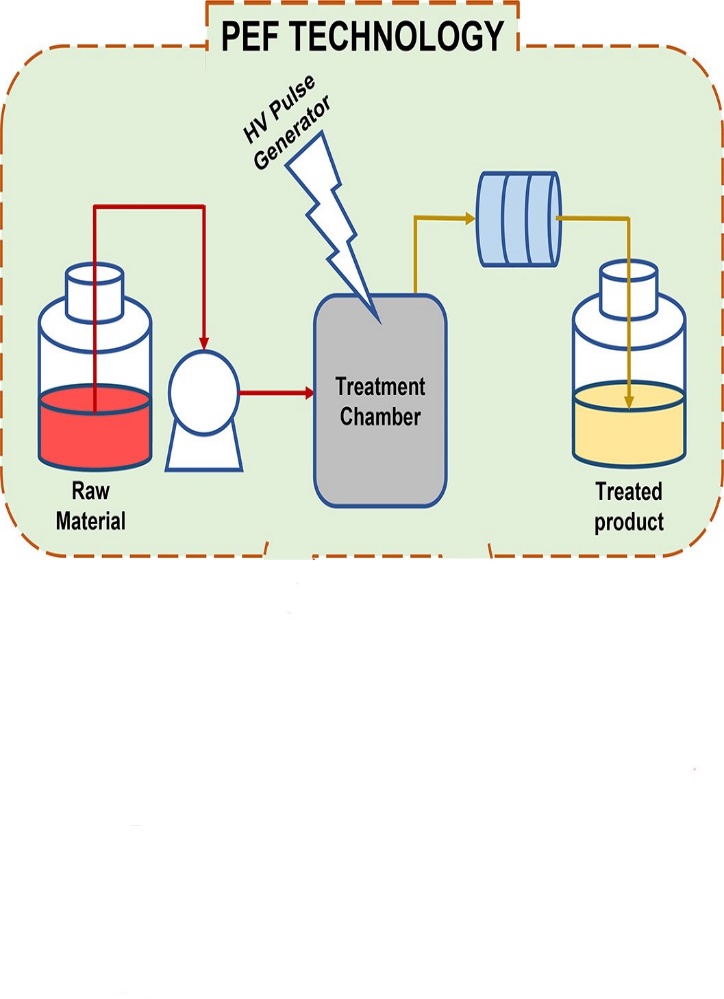 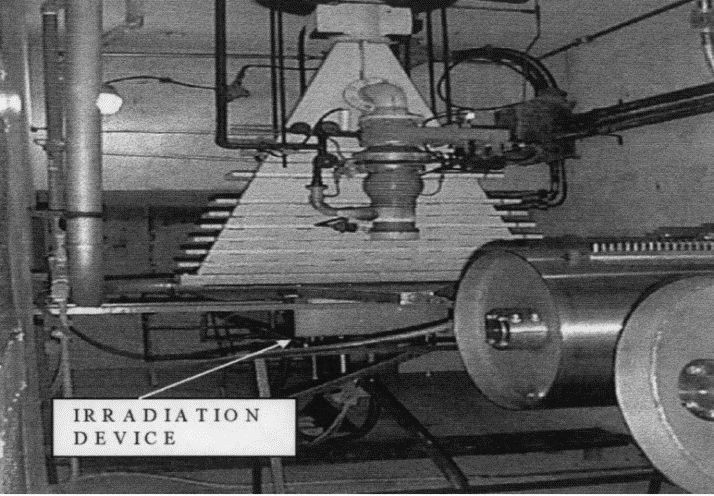 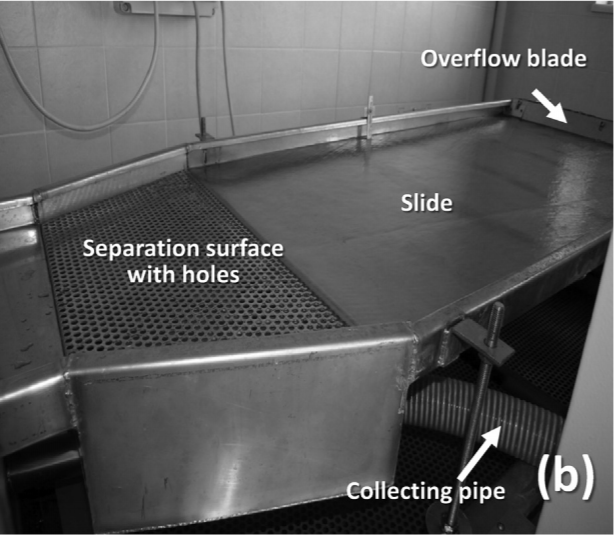 Dipping into Antioxidant Solution before Heating
Irradiation Processing
High Pressure Processing (HPP)
Pulsed Electric Fields (PEF)
Keeping  Ascorbic Acid
Preservation of Banana Juice
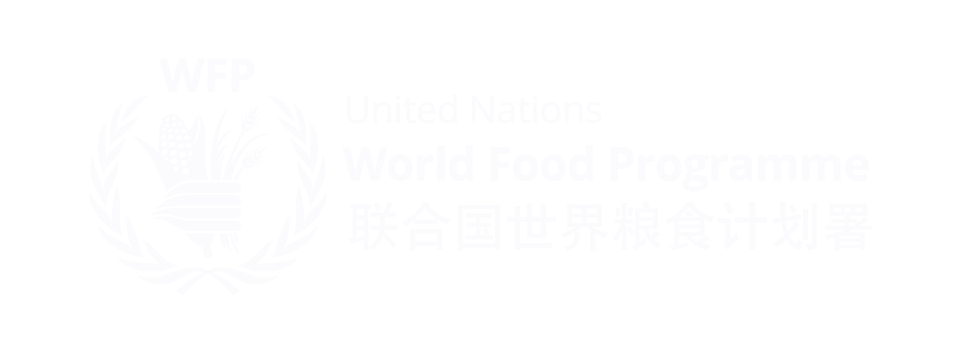 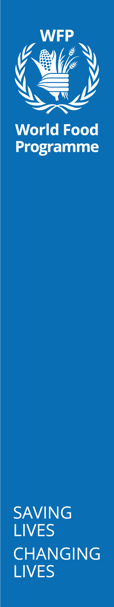 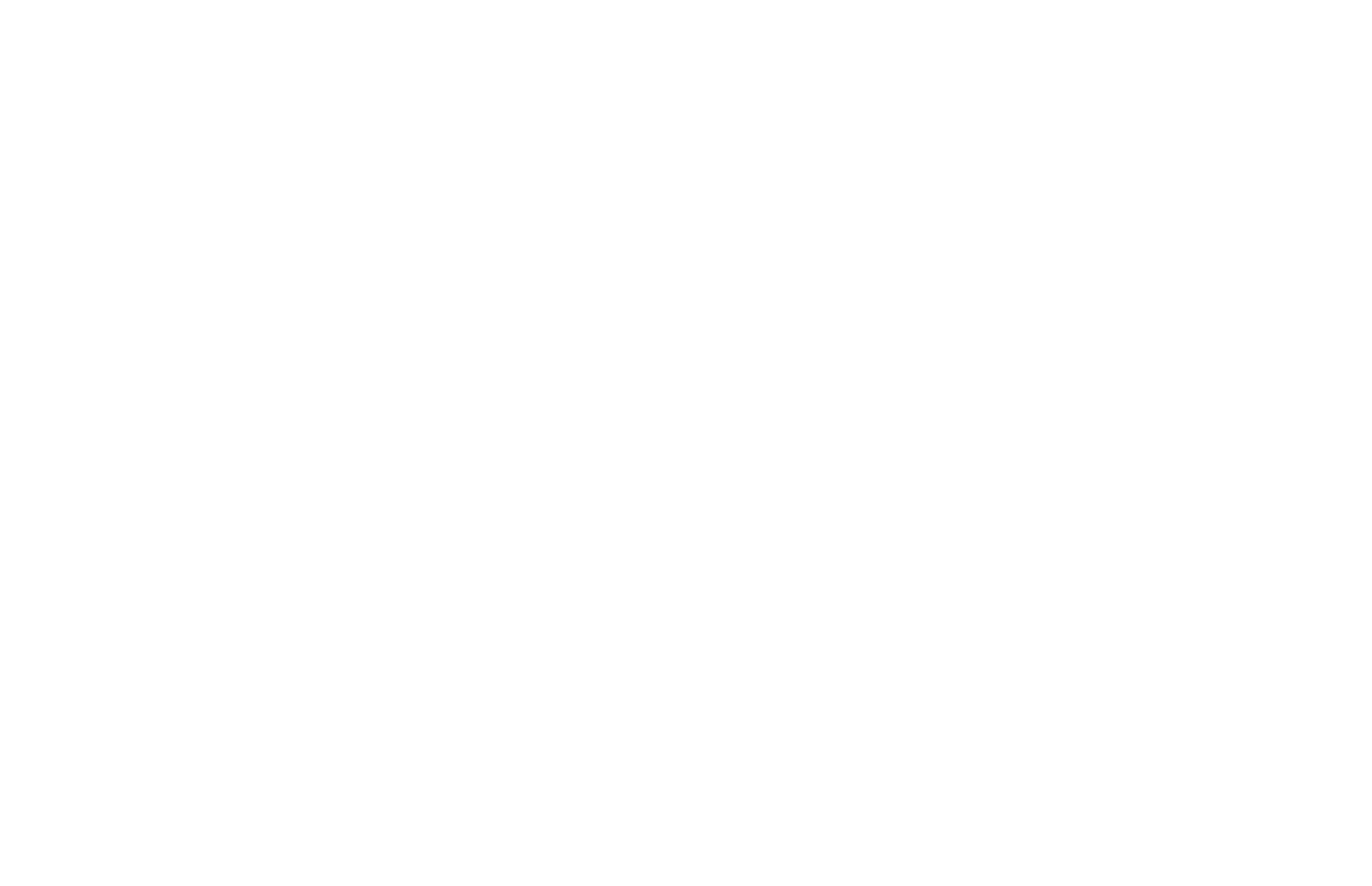 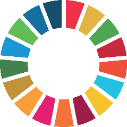 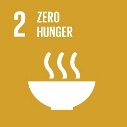 (a) Banana Juice
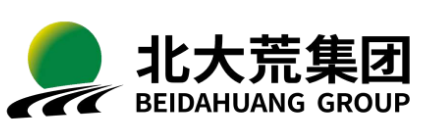 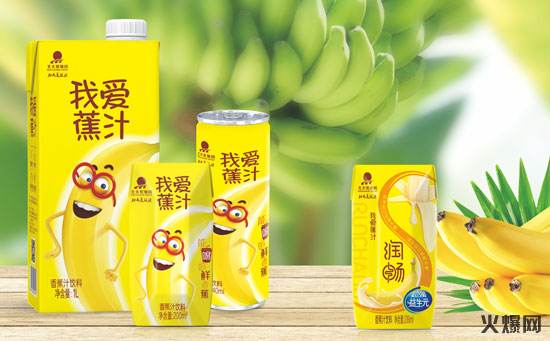 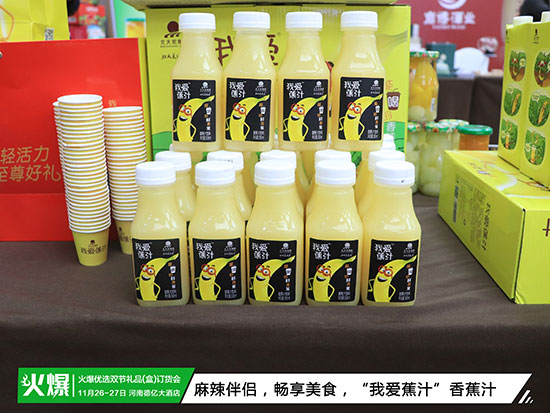 Commodity Grain Production Base
Non-thermal Extraction
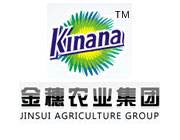 The first non-compound banana drink
Taking the lead in solving the problem of banana juice browning
Banana Standardization Production Enterprise
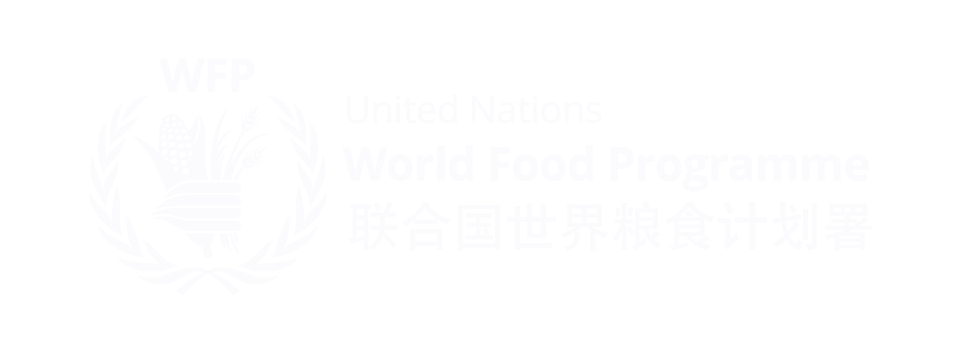 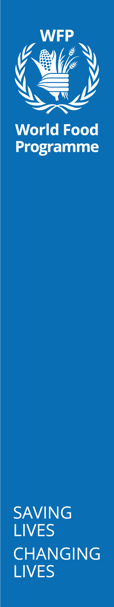 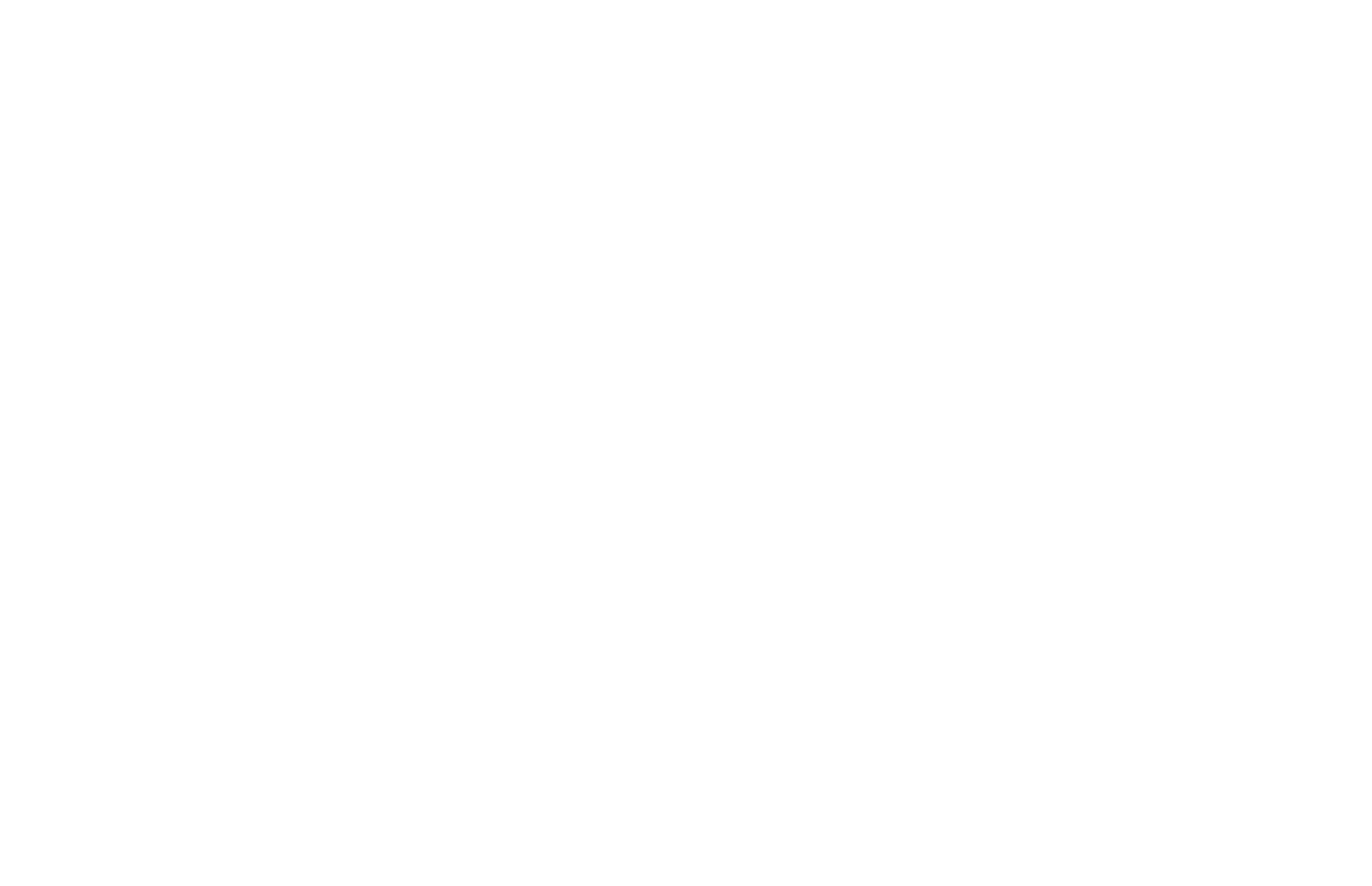 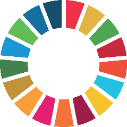 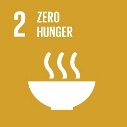 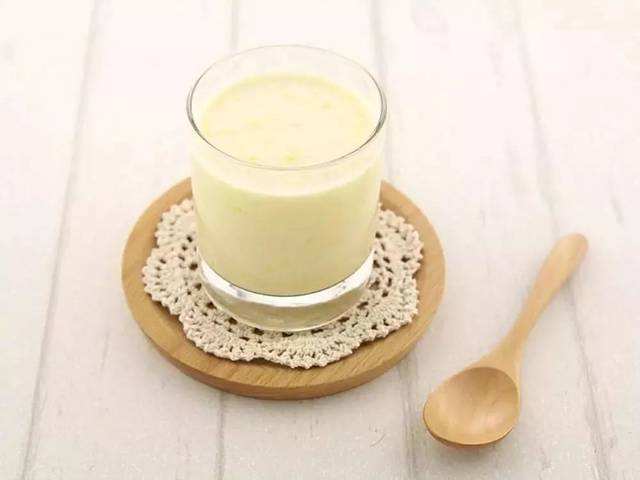 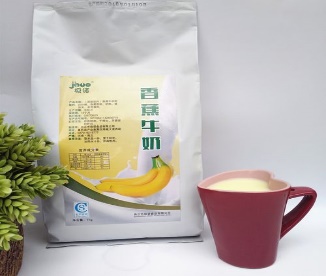 In combination with milk
(a) Banana Juice
Milk shake
奶昔
Milk power
奶粉
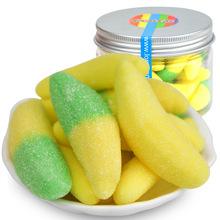 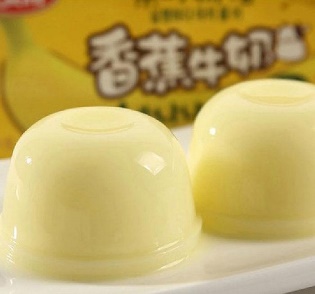 Various Applications of Banana Juice
In combination with thickening agent
Fudge
软糖
Jelly
果冻
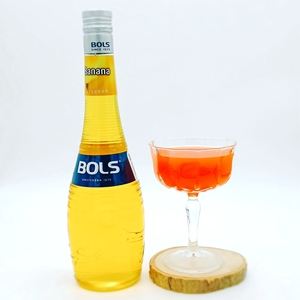 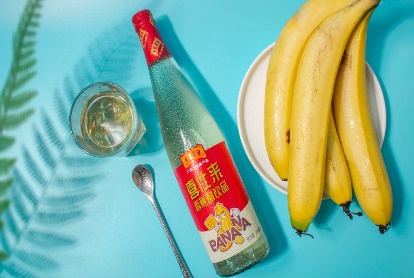 Fermented
Wine
酒
Vinegar
醋
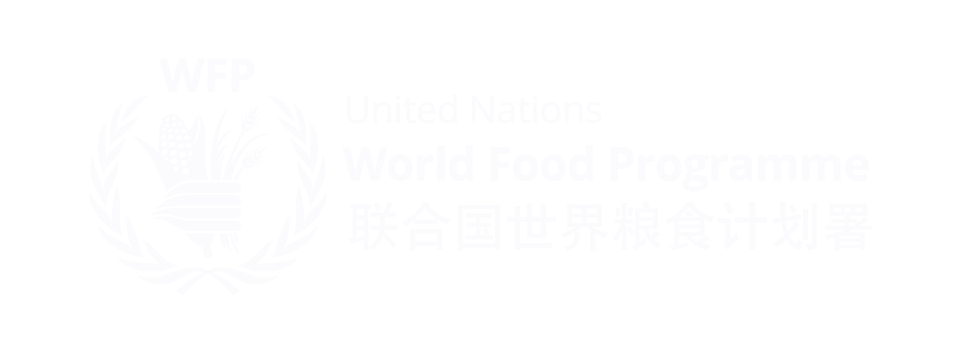 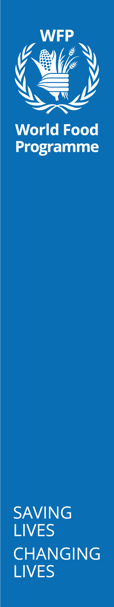 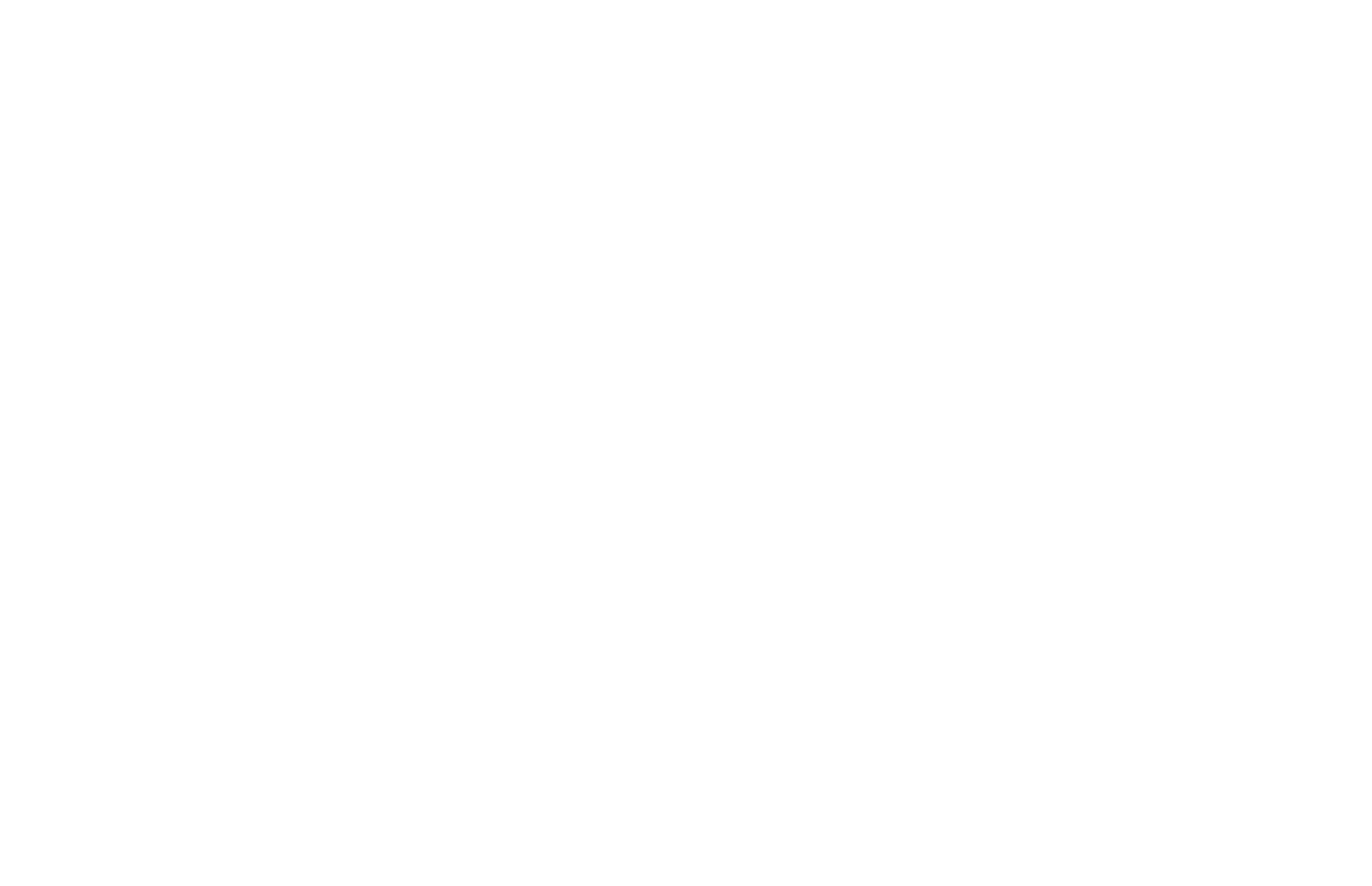 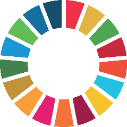 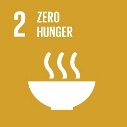 (b) Banana Powder
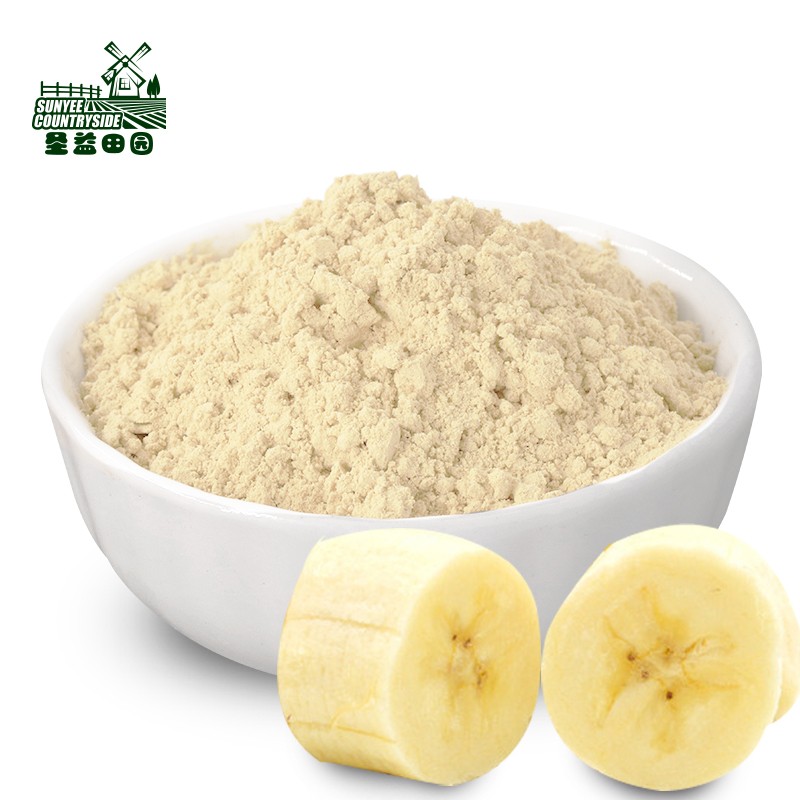 Banana powder is actually used as an additive and ingredient in different kinds of food products.     
Banana powder is prepared from green unripe cooking bananas with high starch content.    
Banana powder possesses a very good nutritional profile.
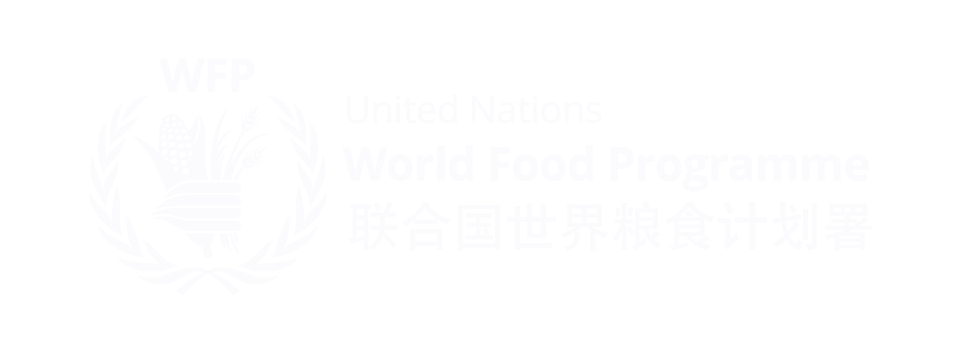 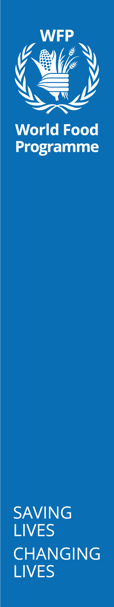 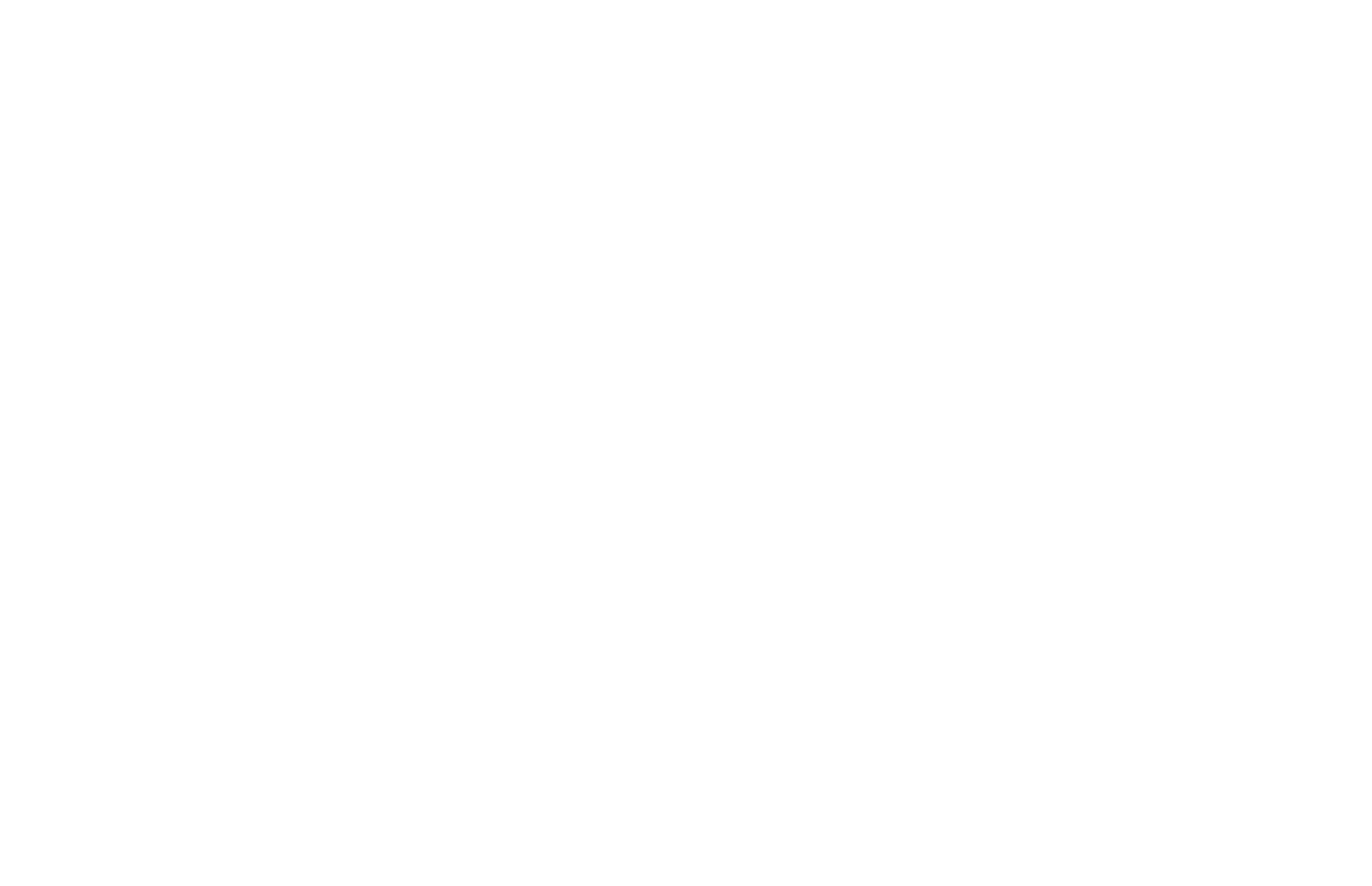 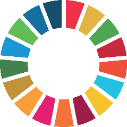 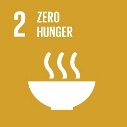 (b) Banana Powder
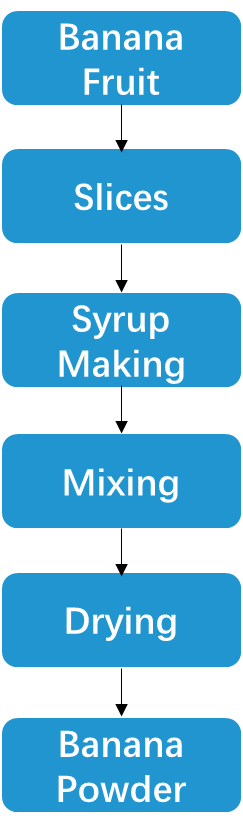 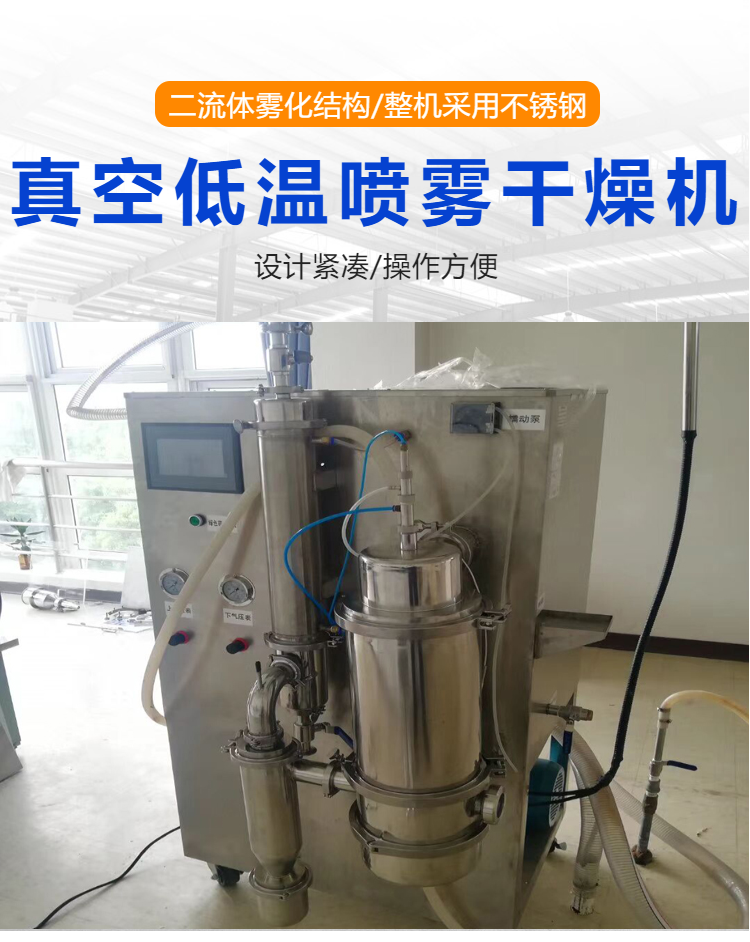 Heating Effect
Conventional Processing Steps and Technologies of Banana Powder
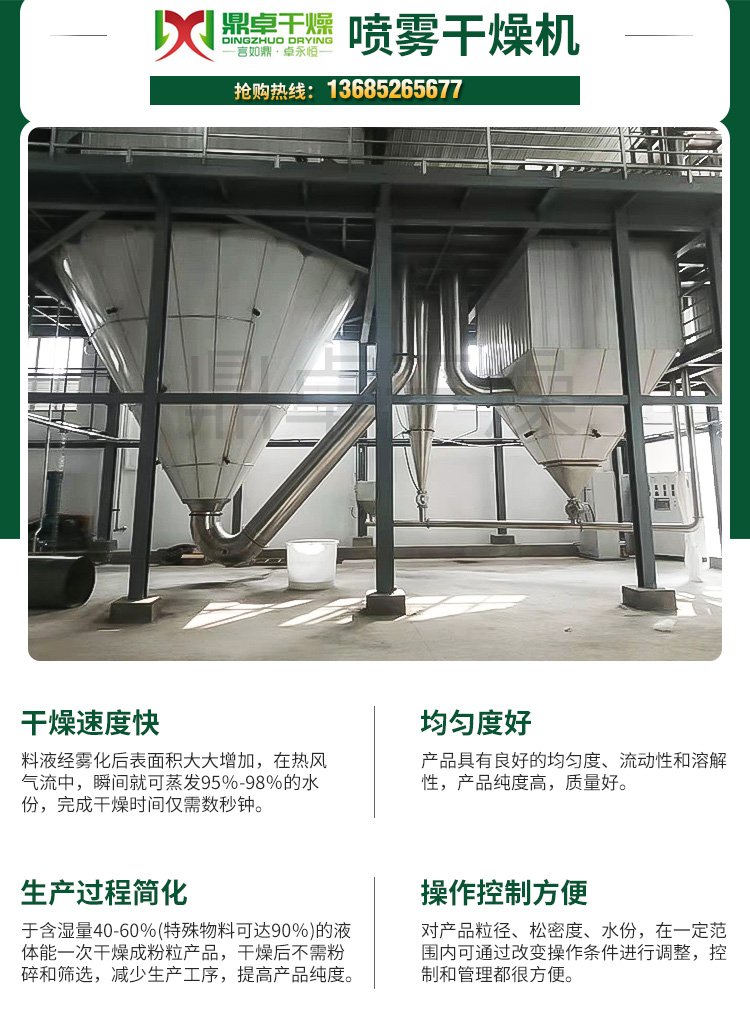 Spray Drying
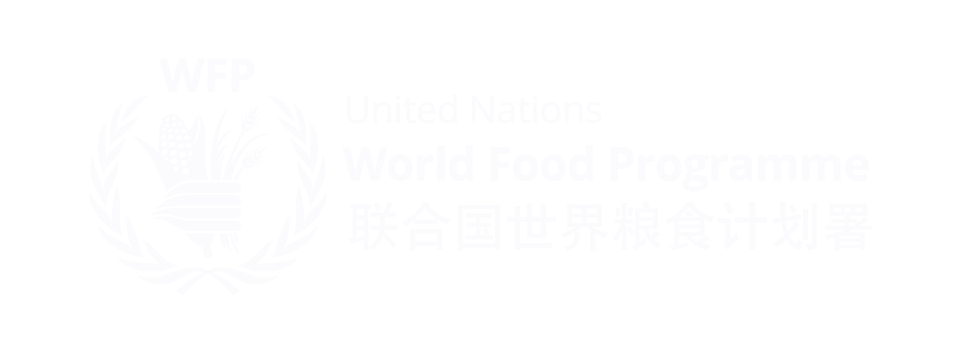 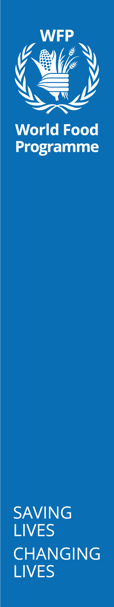 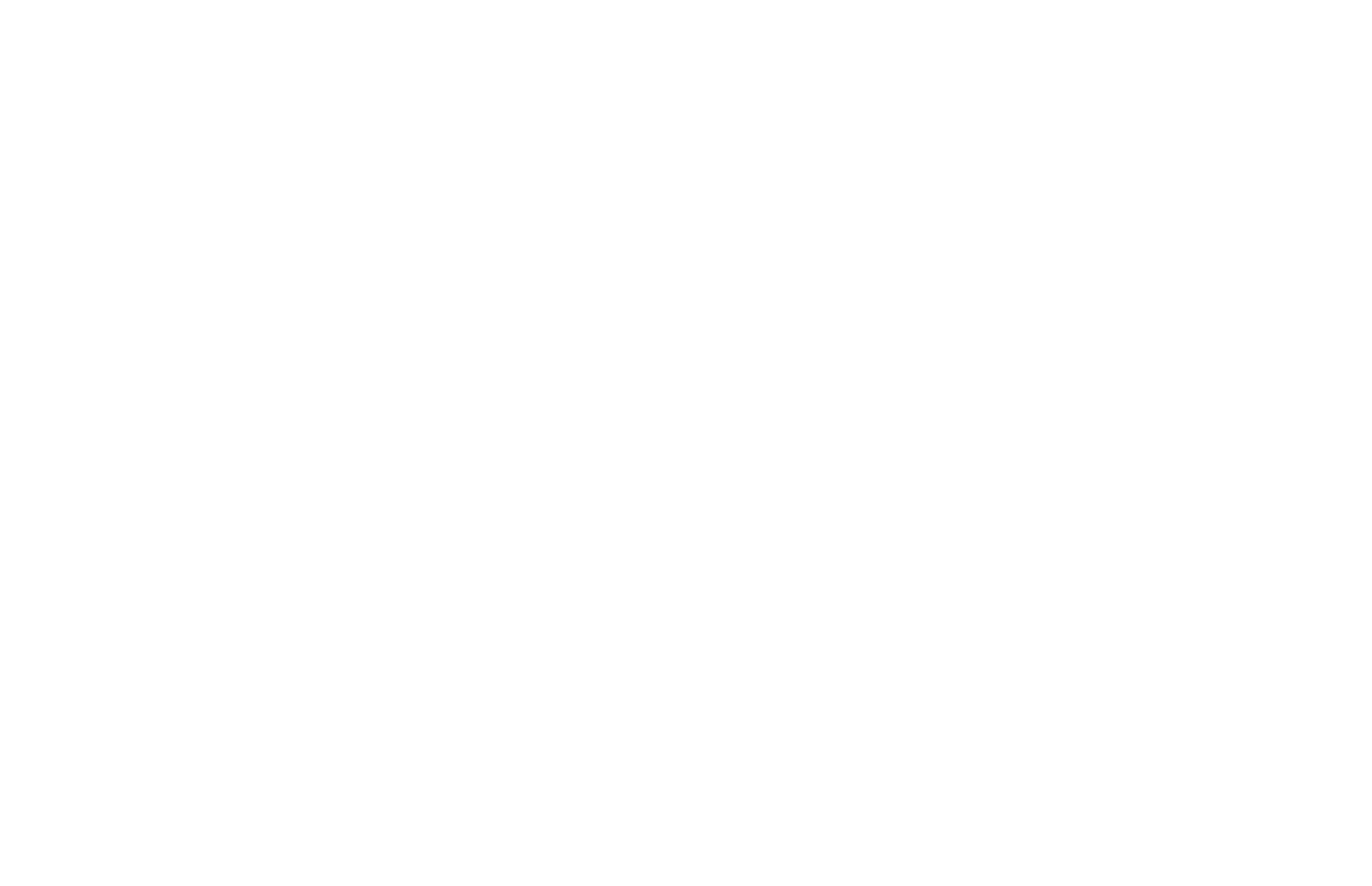 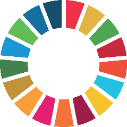 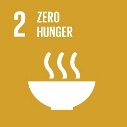 (b) Banana Powder
Key Technique：
Drying
Lightness and yellowness are negatively affected.
Low emulsion stability
Low oil and water holding capacity
Lower content of resistant starch
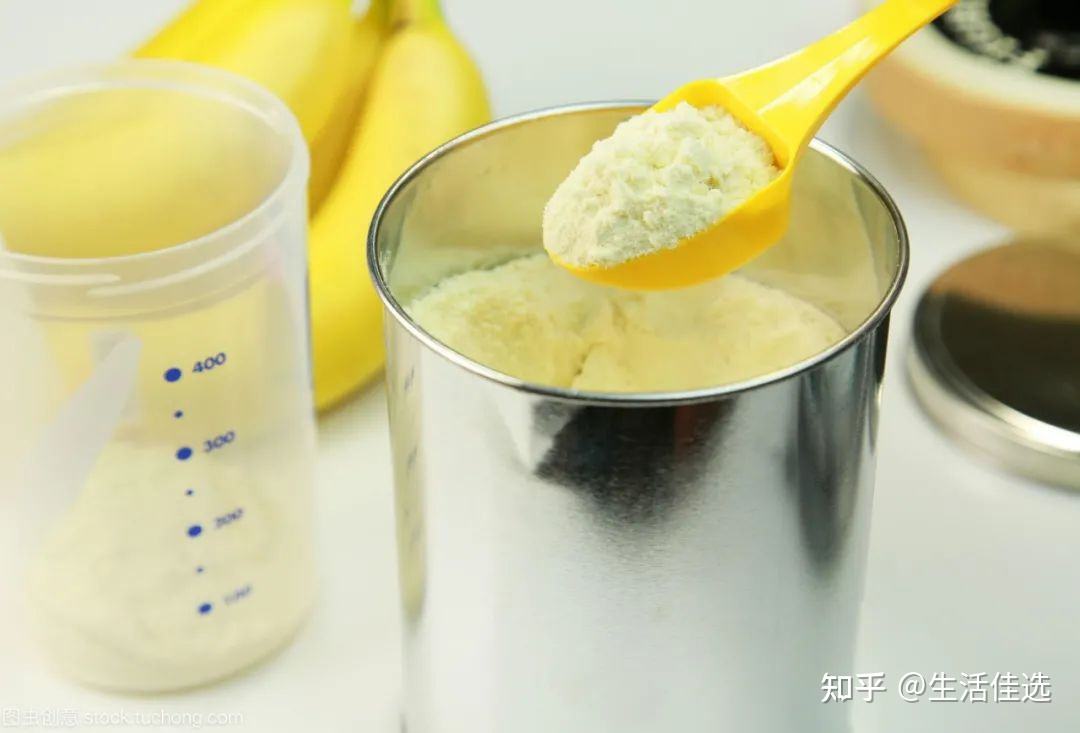 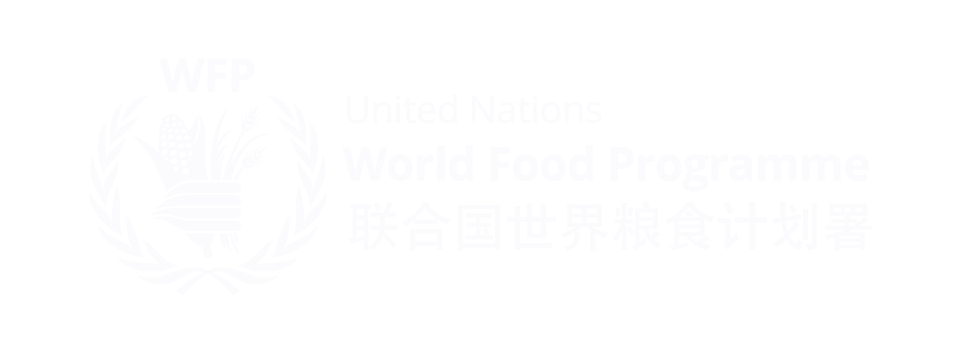 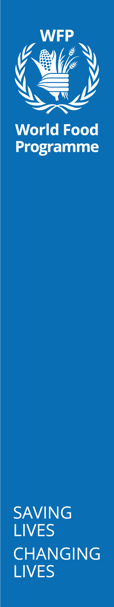 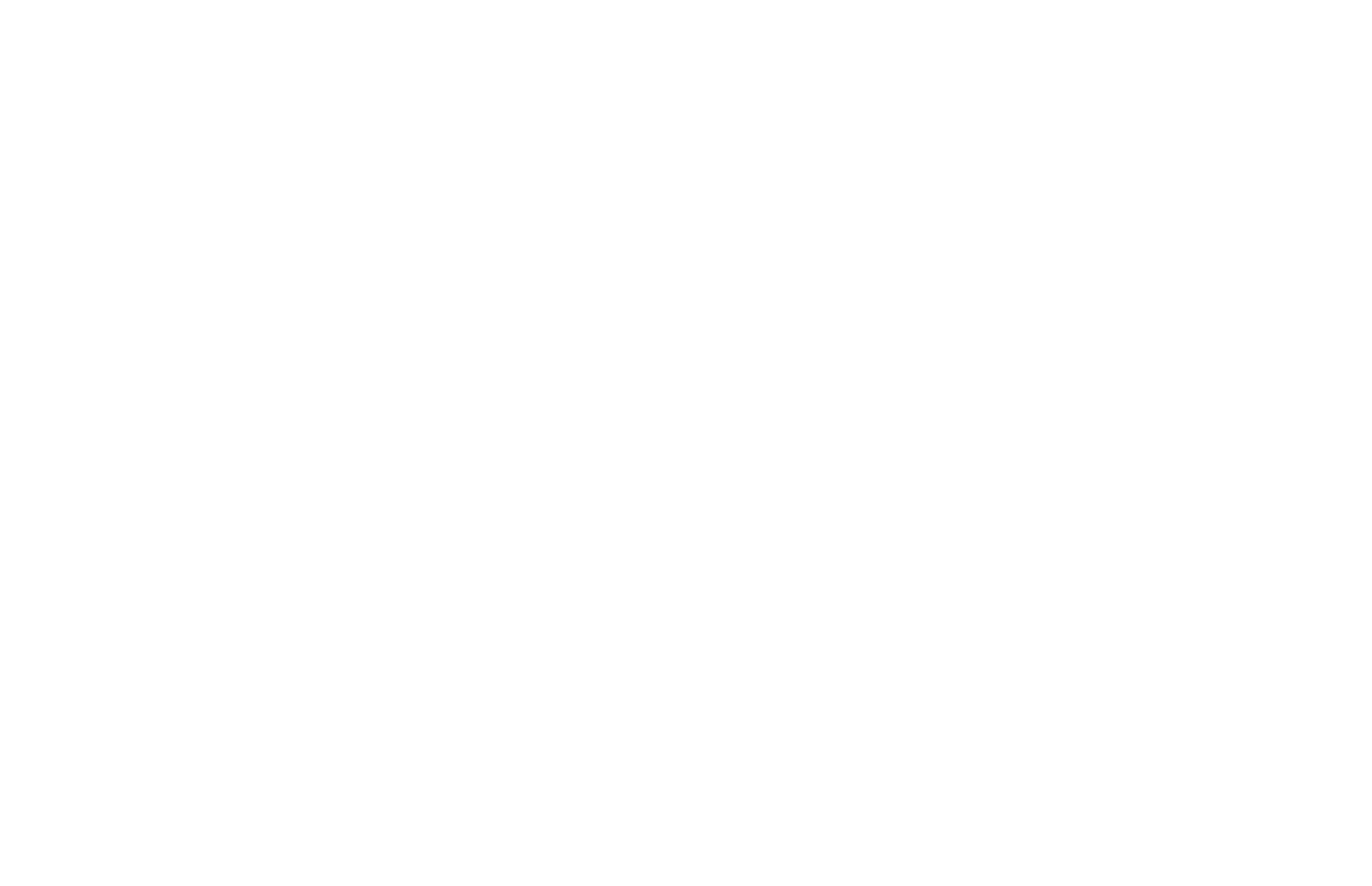 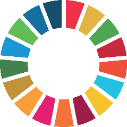 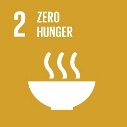 4.Banana Processing
Flesh Processing
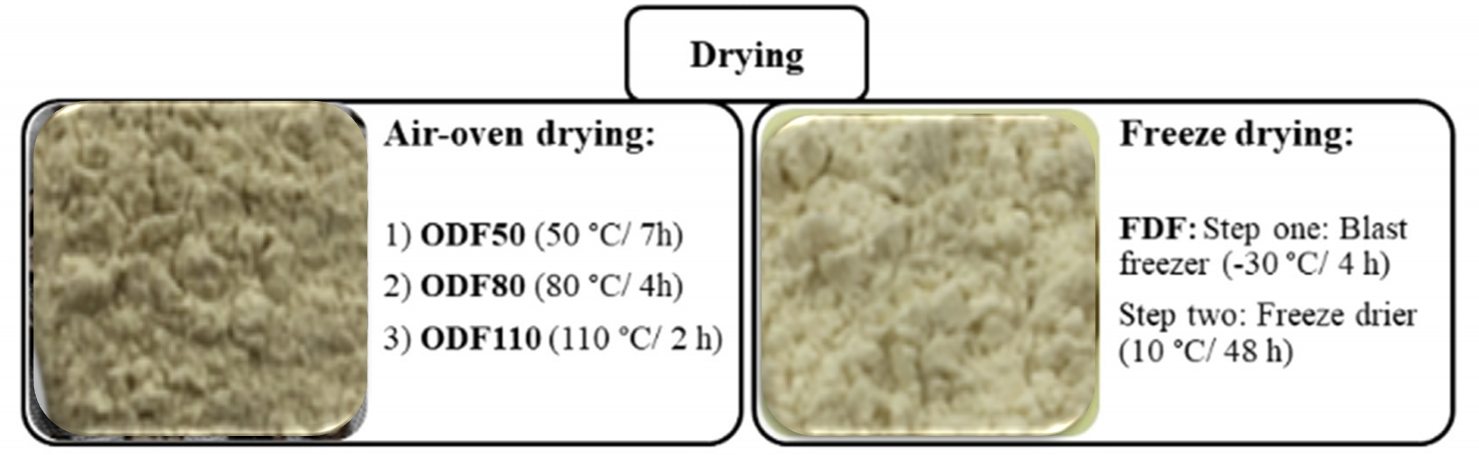 (b) Banana Powder
Freeze Drying
Freeze drying is considered to be the best dehydration method for heat-sensitive materials.
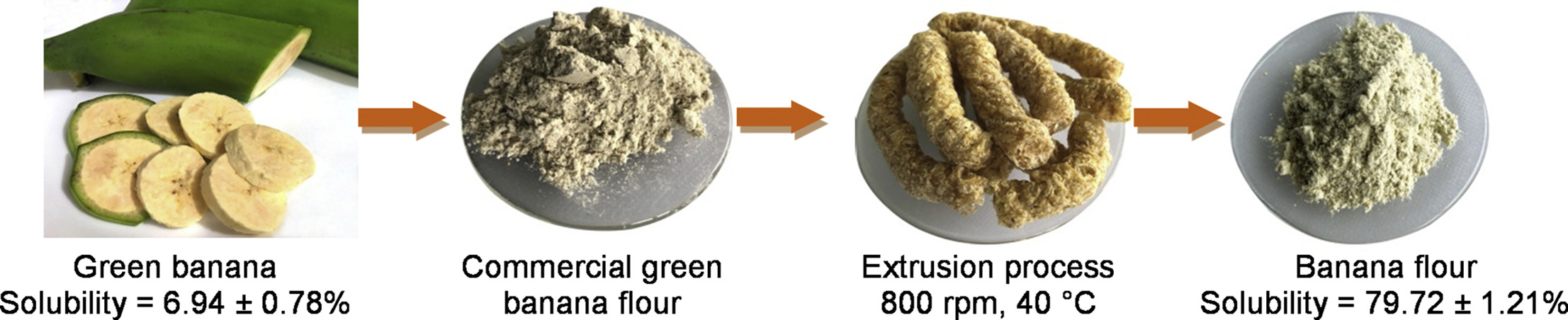 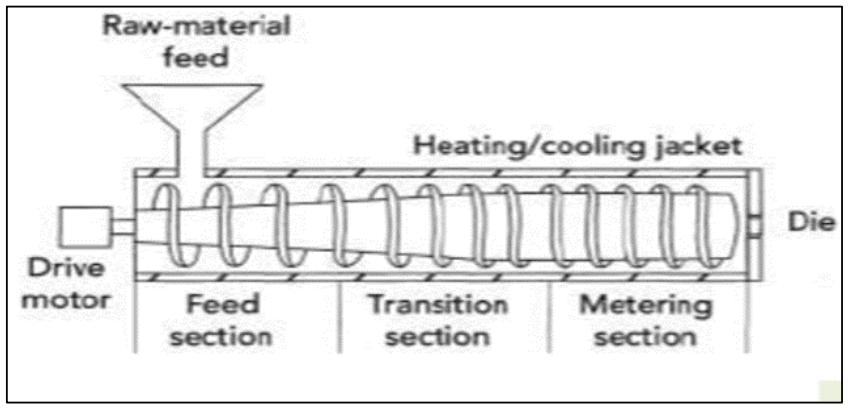 High-temperature Short-time (HTST) Process
Extrusion processing change the structure and morphology of powder more soluble in water.
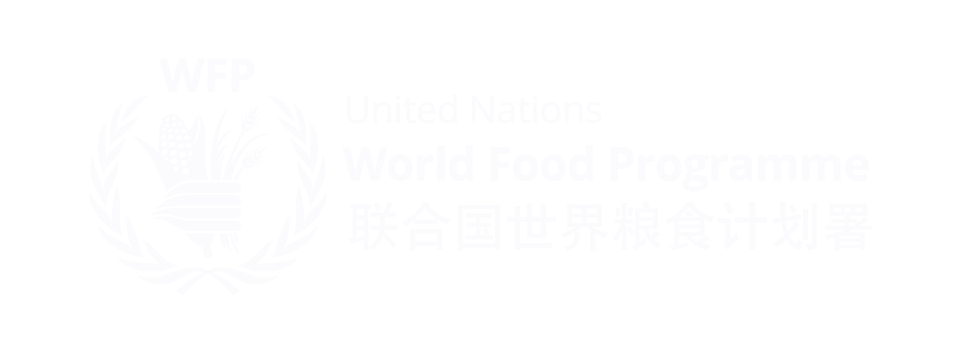 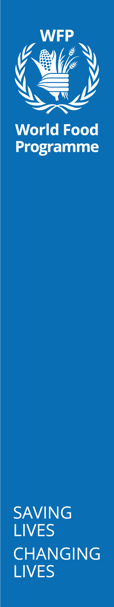 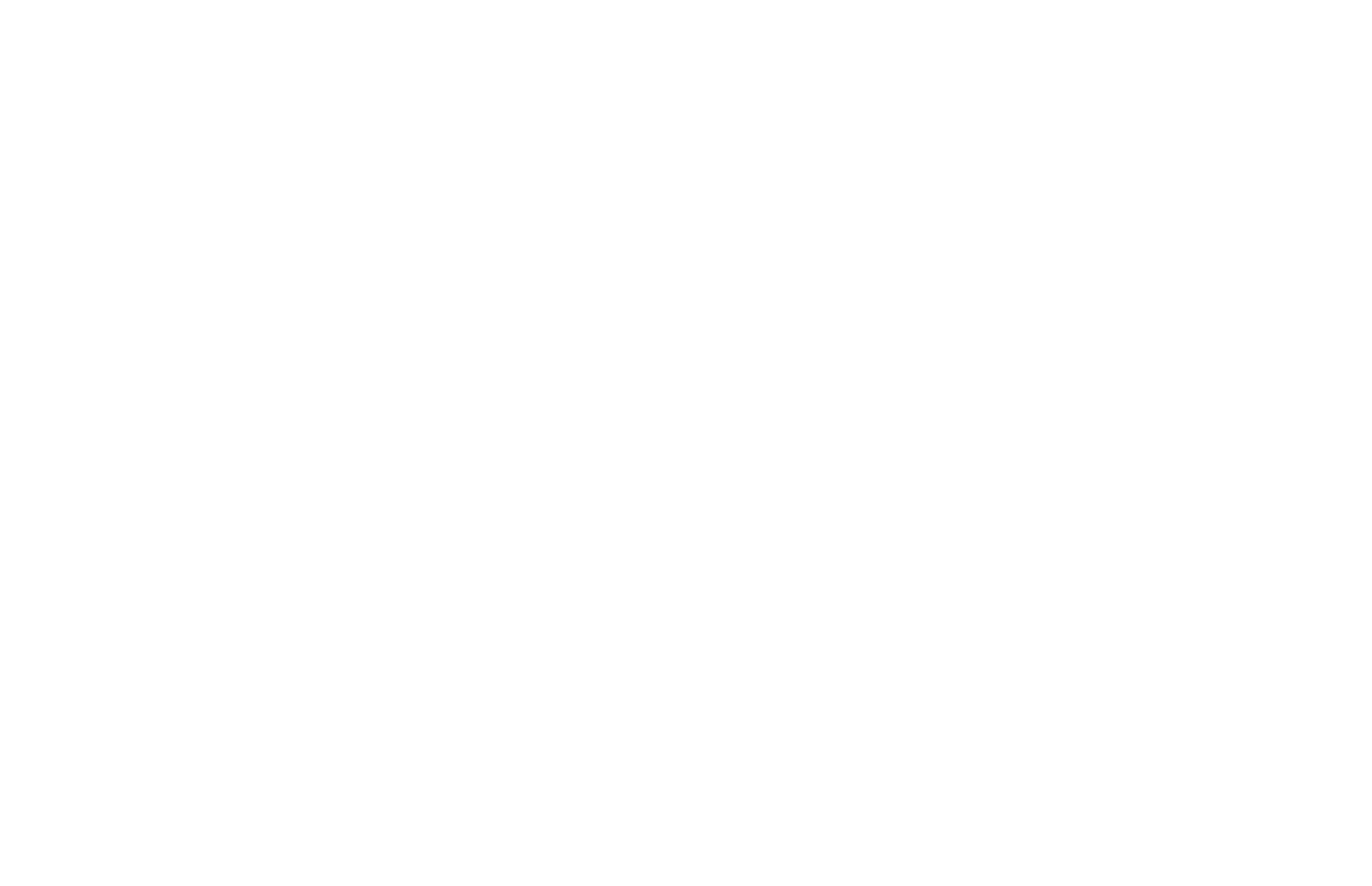 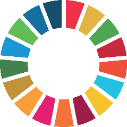 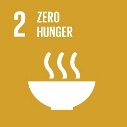 (b) Banana Powder
Australian Green Banana Powder
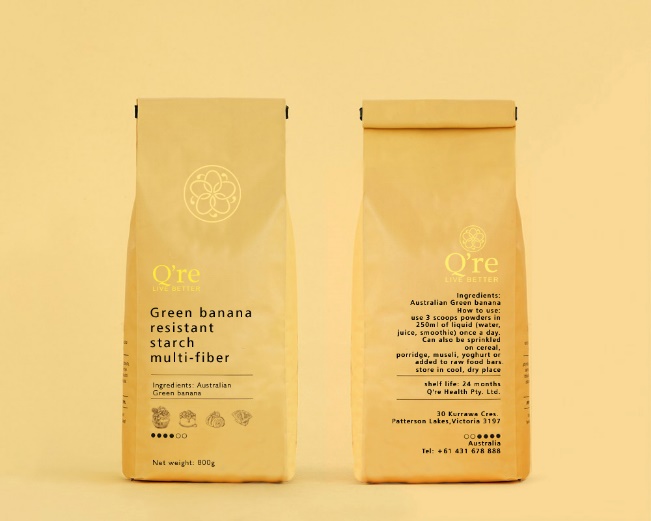 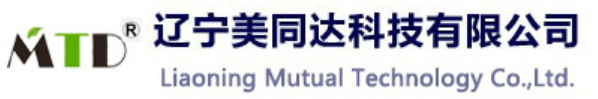 Freeze Drying
High resistant starch
Regulate blood sugar
Regulate intestinal flora
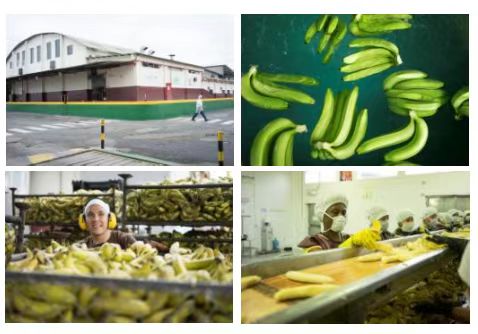 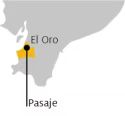 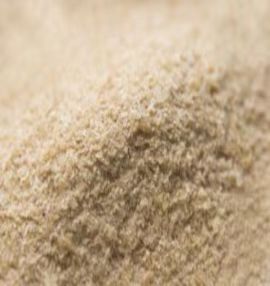 Extrusion Processing
Fine particle size
Soluble in water
Sweet tase of ripeness
Bananas Produced in Ecuador
French Diana Food
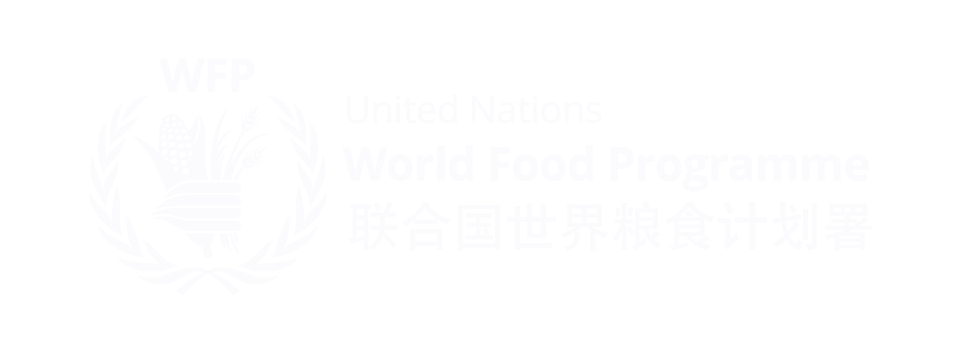 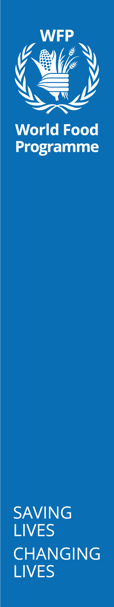 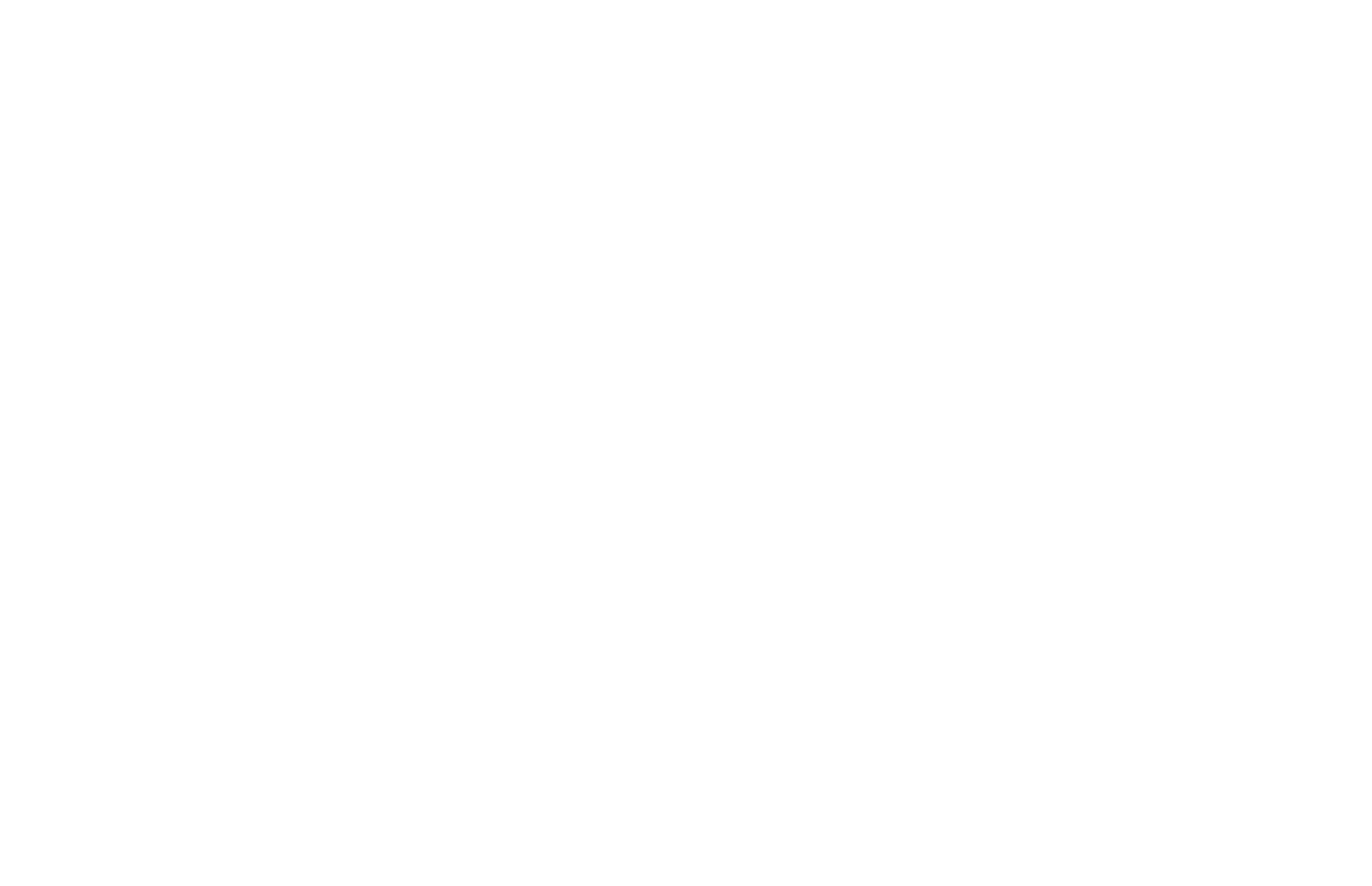 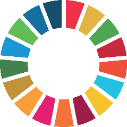 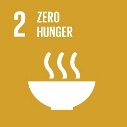 (b) Banana Powder
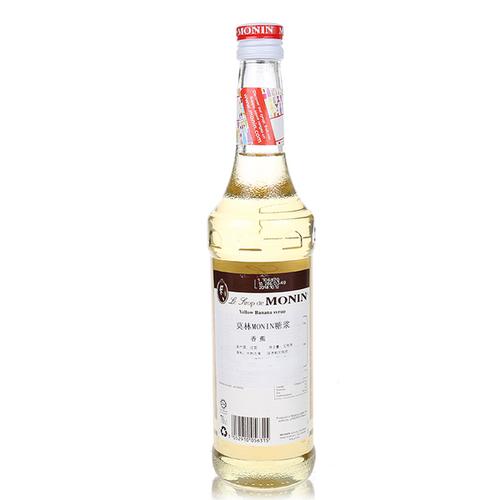 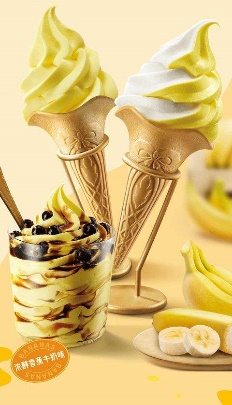 From ripe bananas with high sweetness
Ice Cream
雪糕
Syrup
糖浆
Various Applications of Banana Powder
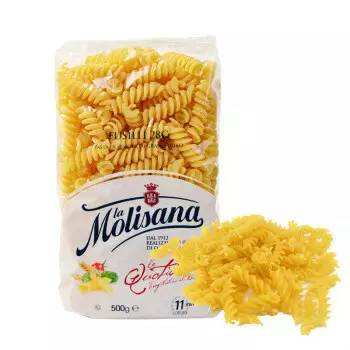 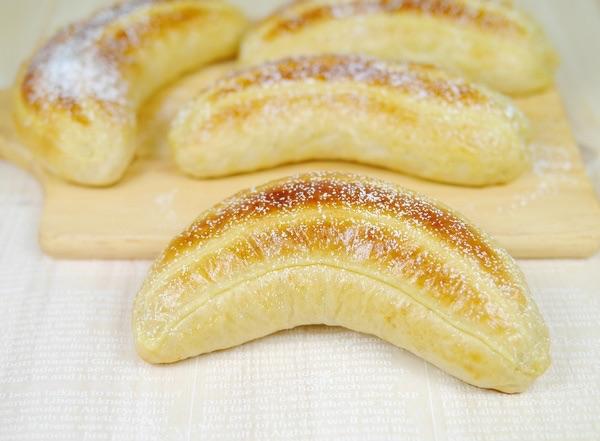 Pasta
意大利面
From unripe bananas with high dietary fiber
Bread
面包
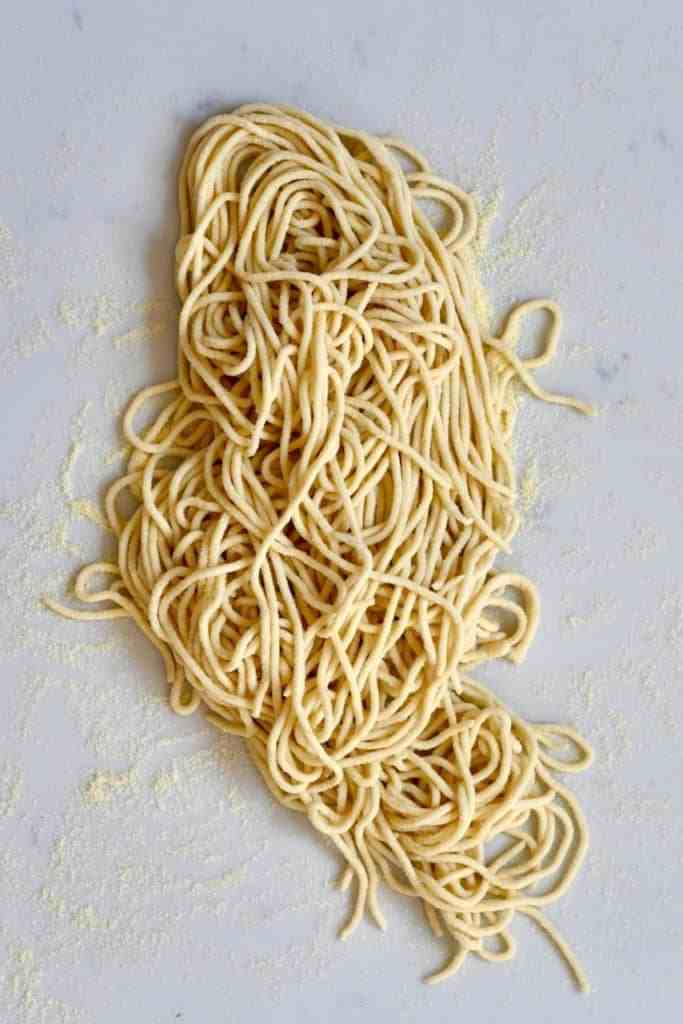 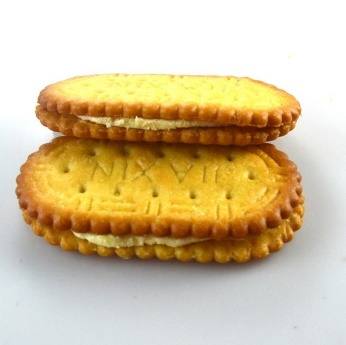 Noodle
面条
Biscuit
饼干
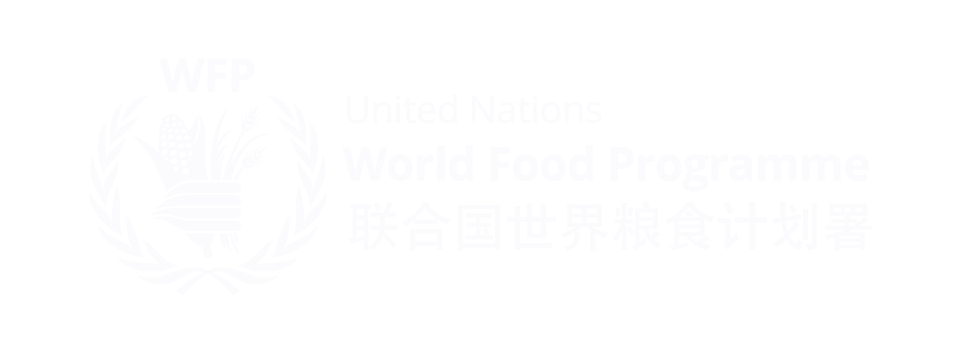 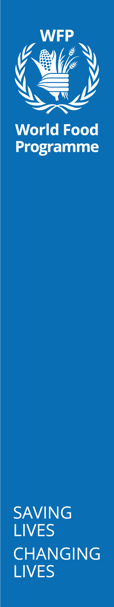 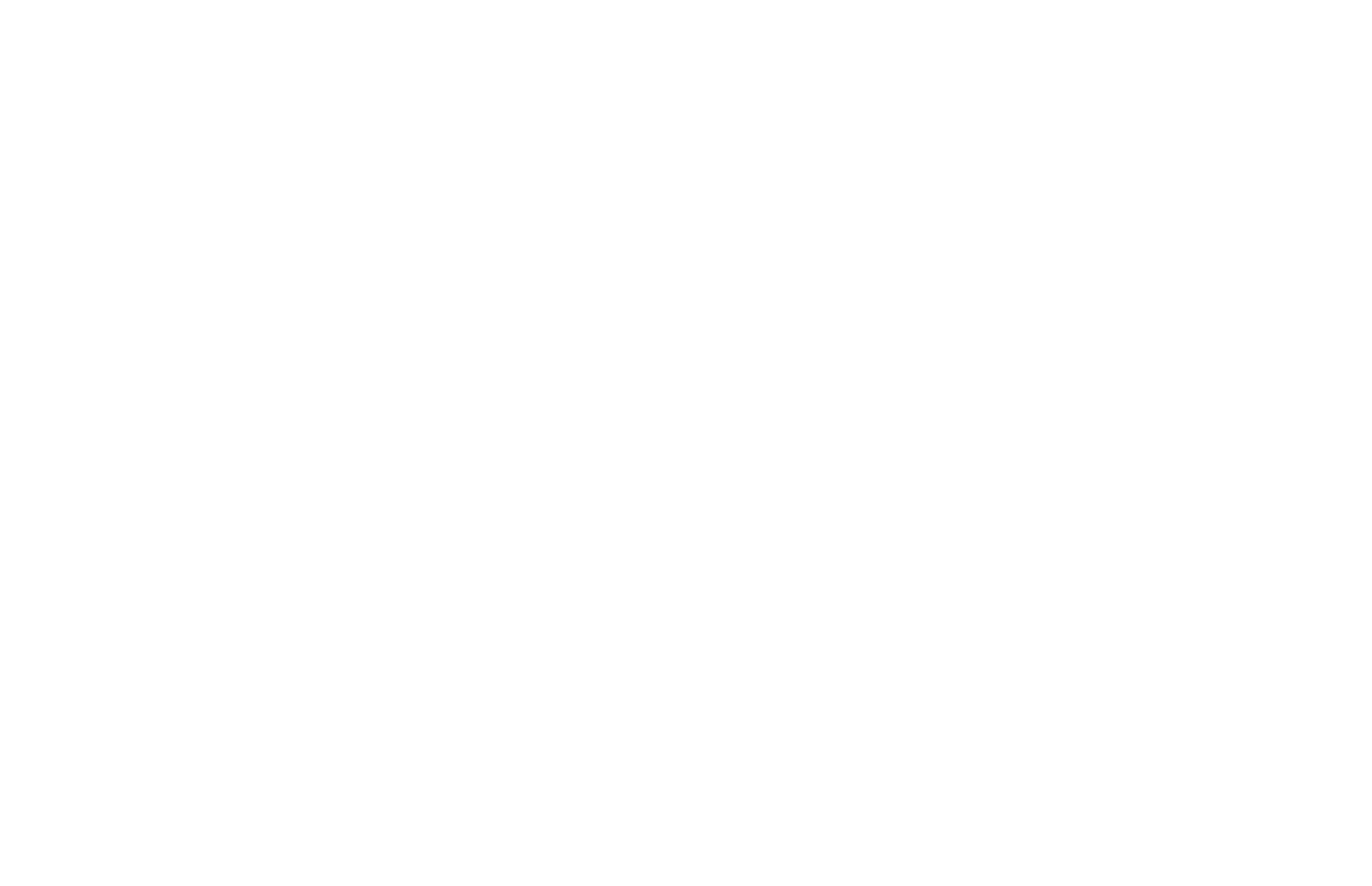 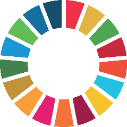 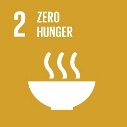 (c) Banana Chips
Banana chips are a popular snack food especially in America, Europe, China, and Japan.      
Banana chip is a product  with a crispy taste and  golden yellow color.   
Usually, the chips are produced from under ripe bananas.
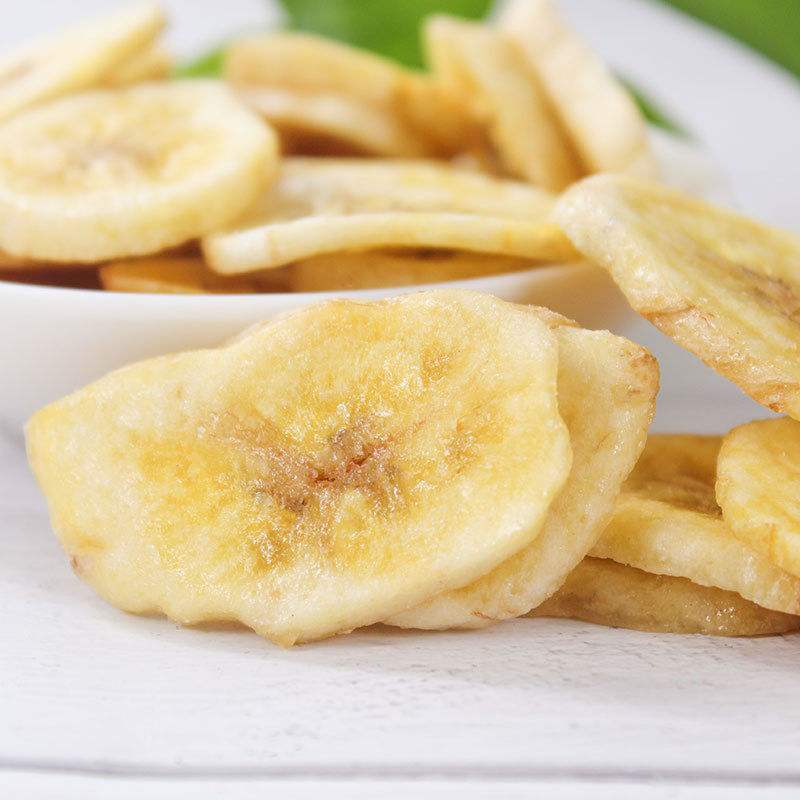 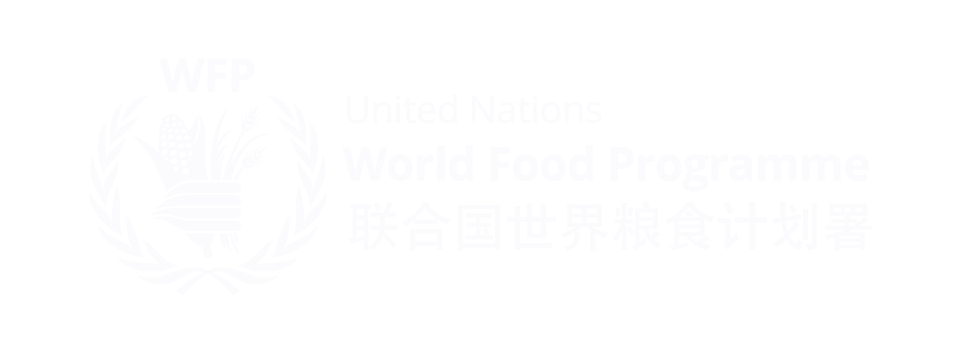 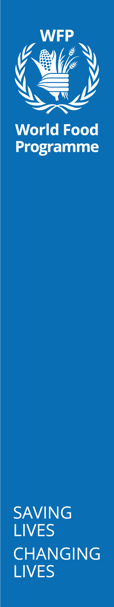 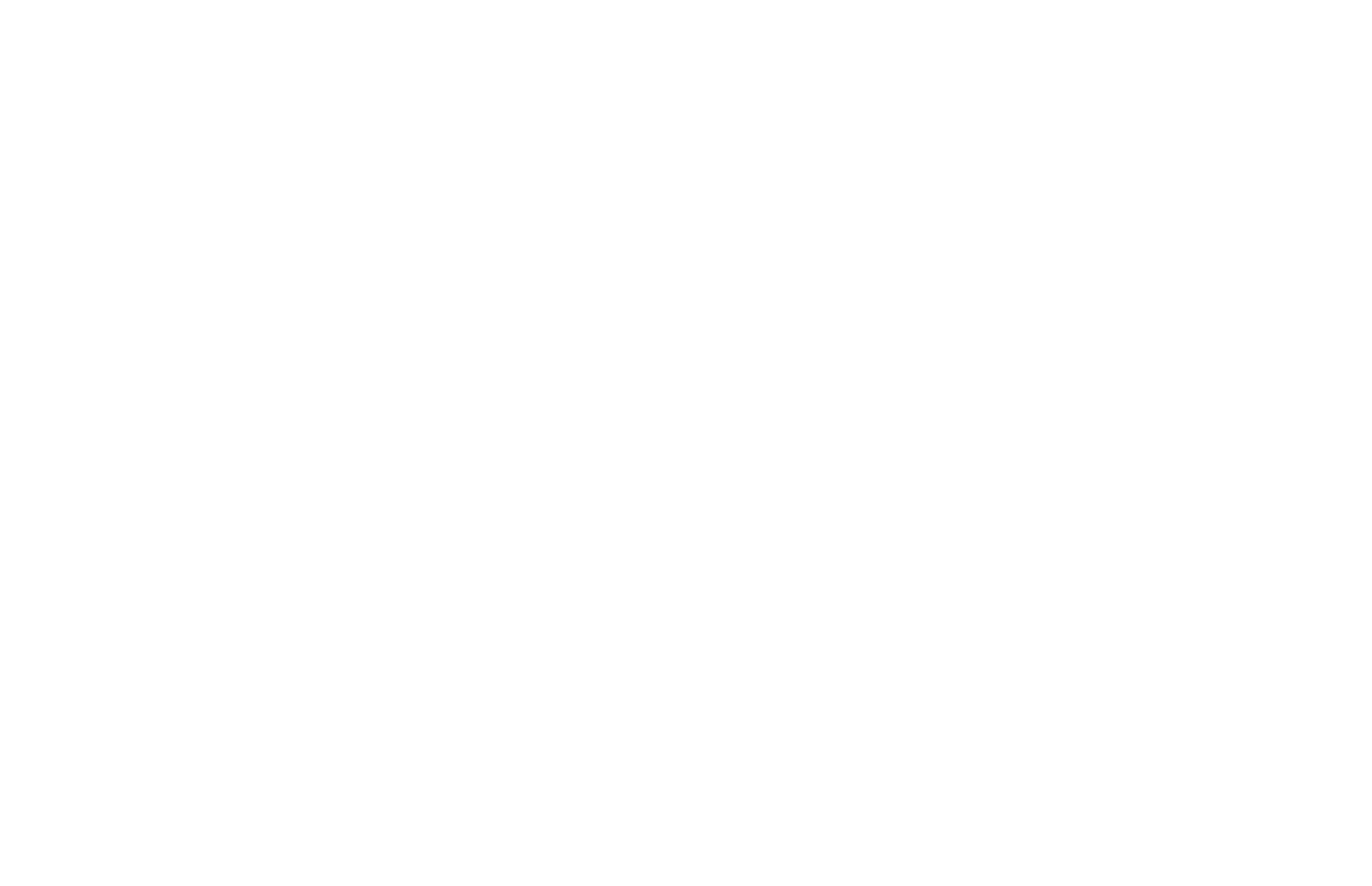 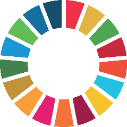 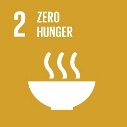 (c) Banana Chips
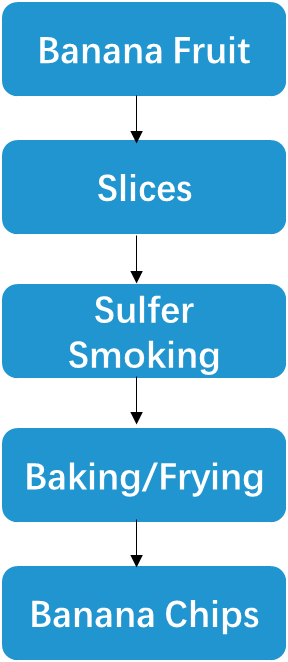 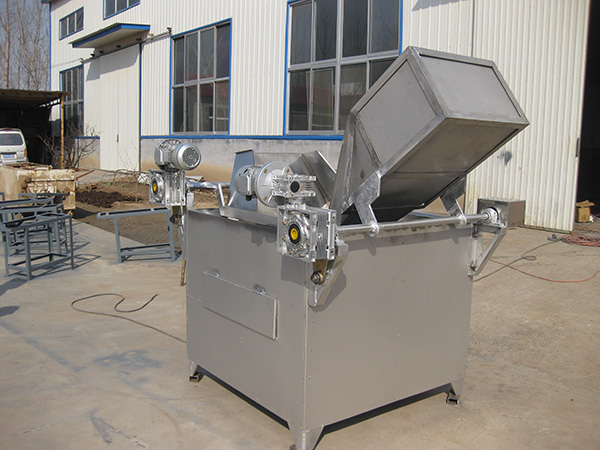 High Temperature Frying/Baking for a Long Time
Conventional Processing Steps and Technologies of Banana Chips
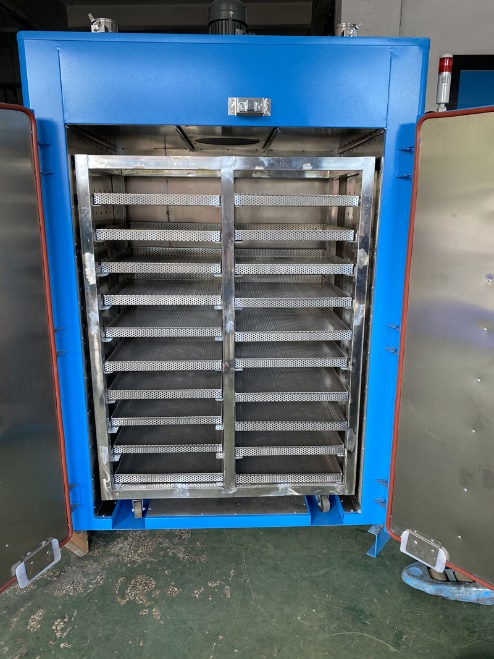 Frying Machine/Oven
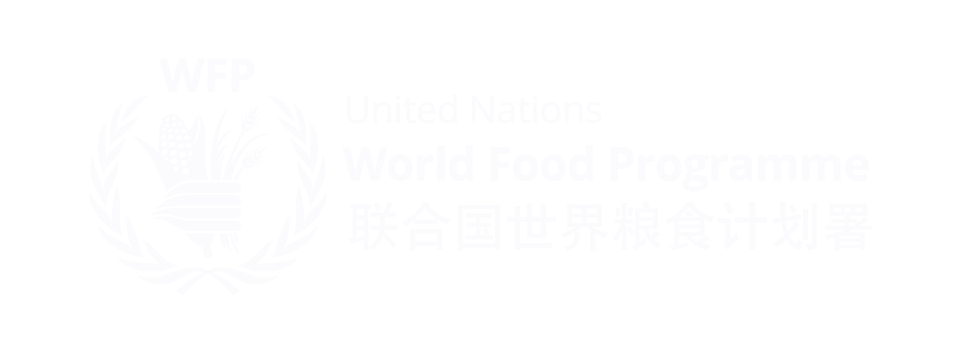 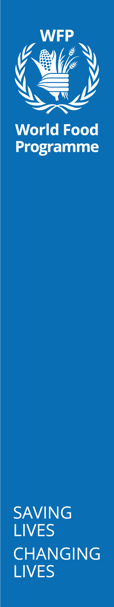 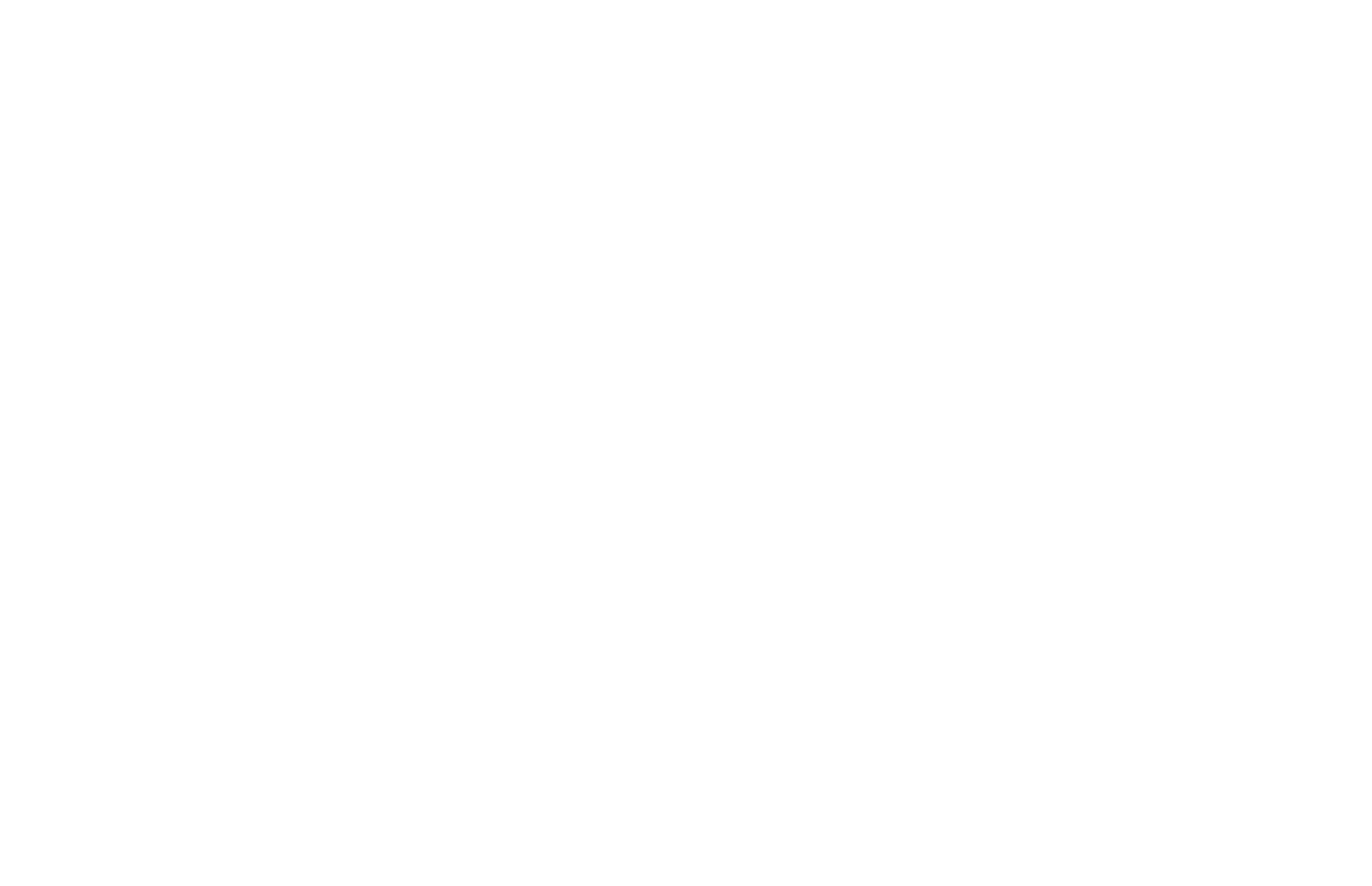 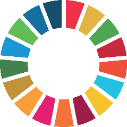 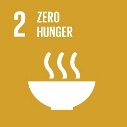 (c) Banana Chips
Key Technique：
Oil Intake Control
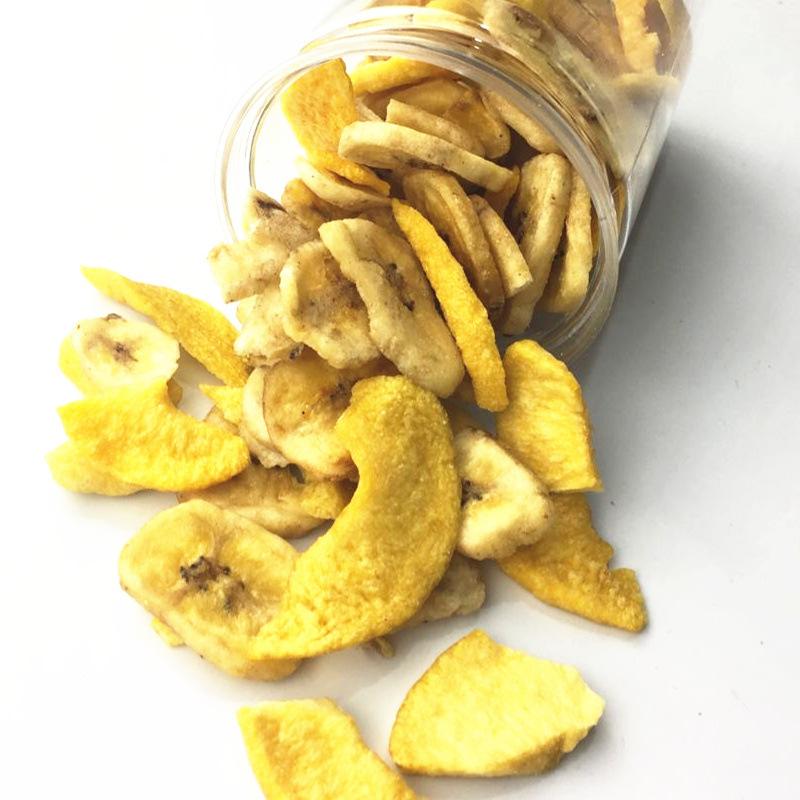 Quality of chips will deteriorate in terms of physical and chemical changes.
Chips may not be preferred by health-conscious consumers.
Chips may become rancid after long storage because of lipid oxidation.
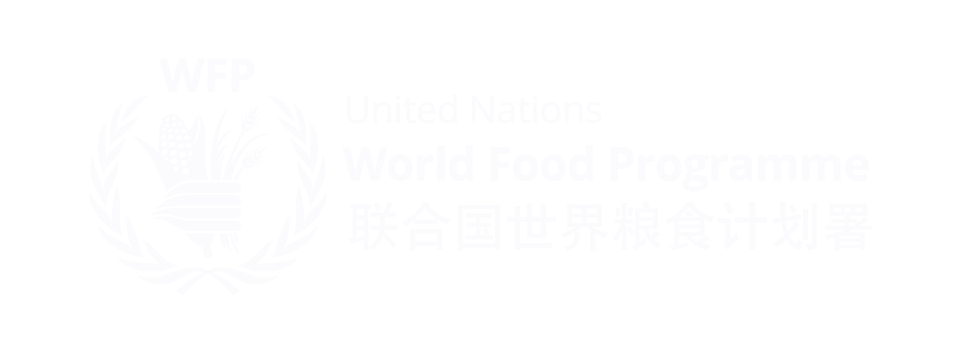 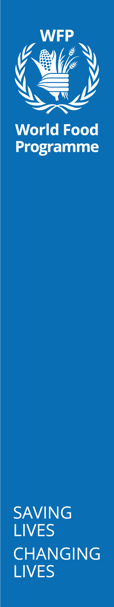 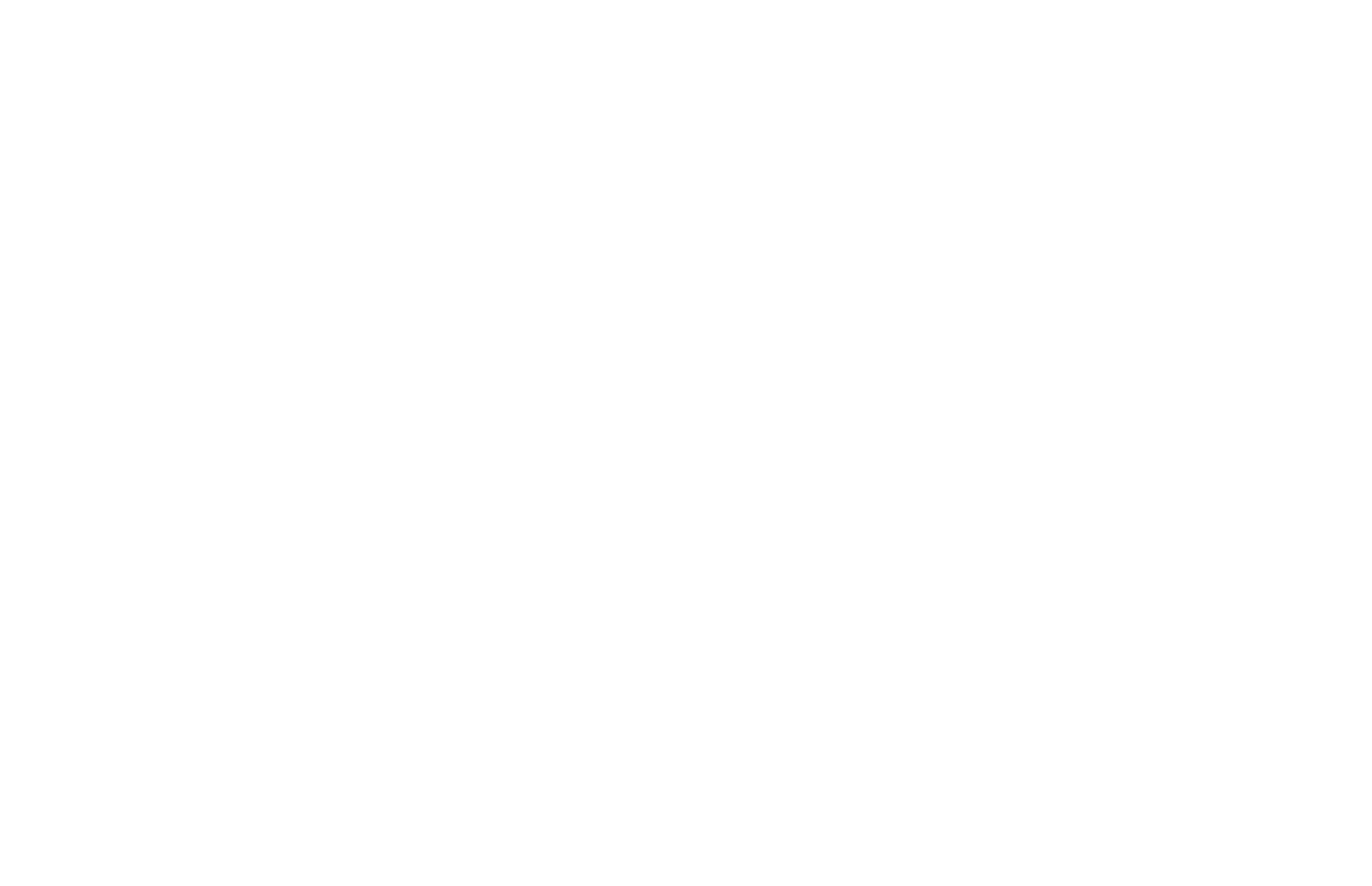 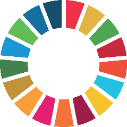 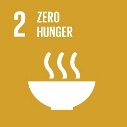 (c) Banana Chips
Methods to Control Oil Absorption
Sweet Pre-treatment
Osmotic Dehydration
Vacuum Microwave-drying
Hydrocolloids
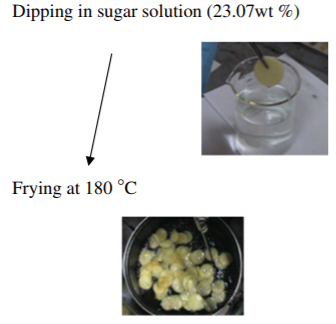 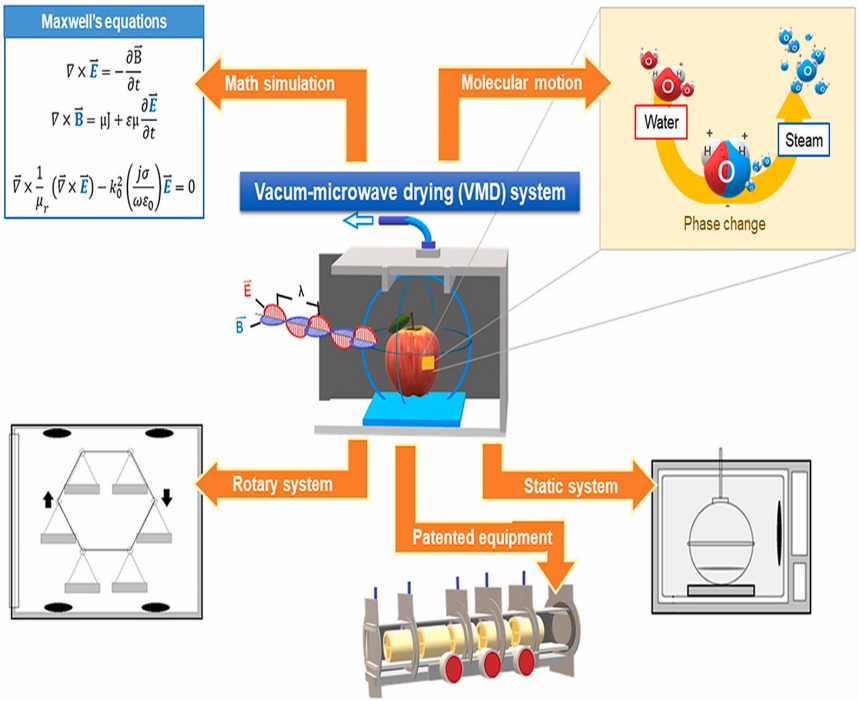 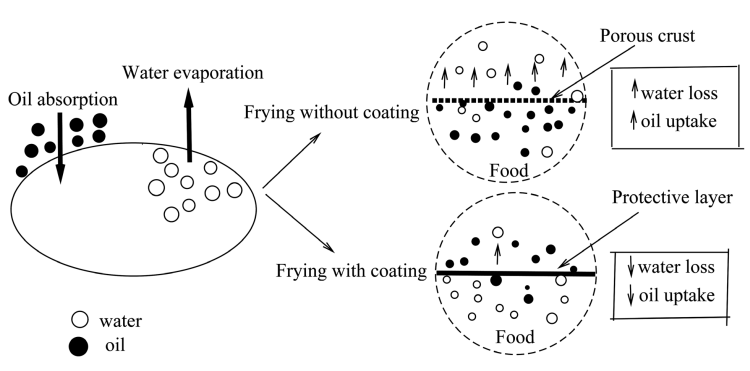 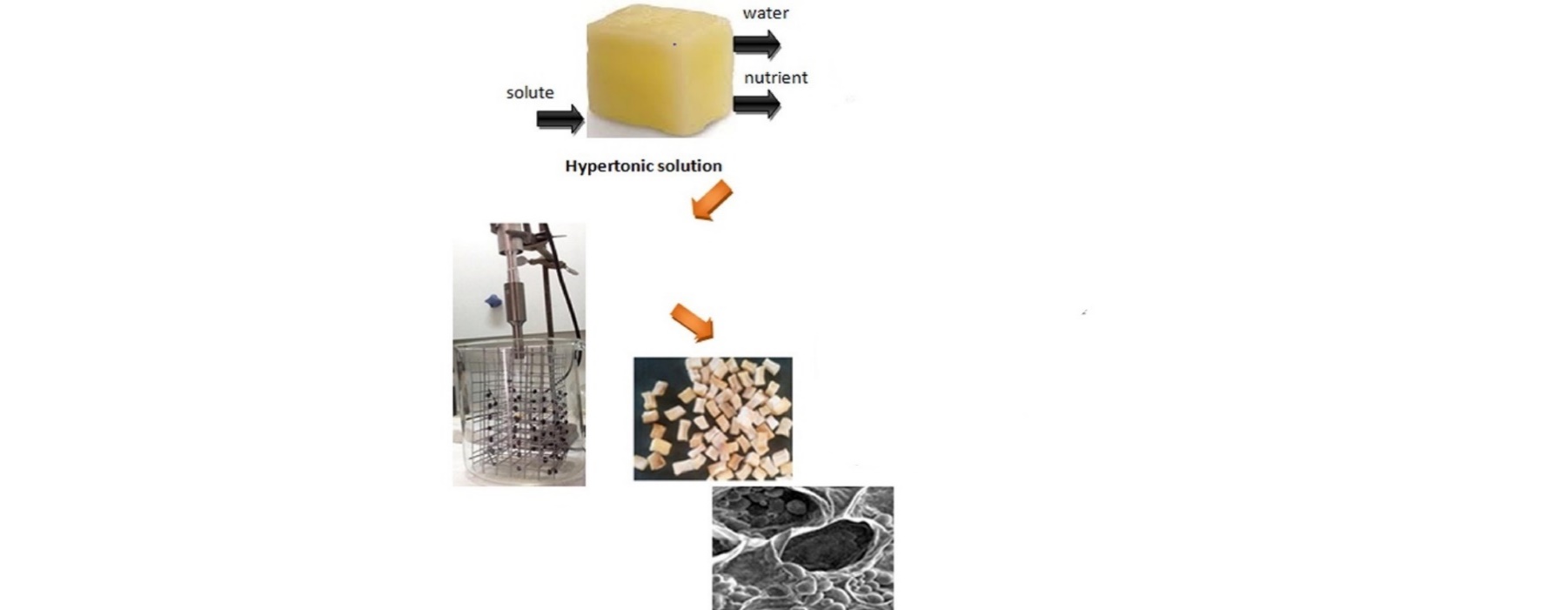 Heat penetrates materials effectively to reduce frying time.
Chips dip in alginate, CMC or pectin before frying.
Chips dip in sugar solution before frying.
Chips dip in osmotic solutions.
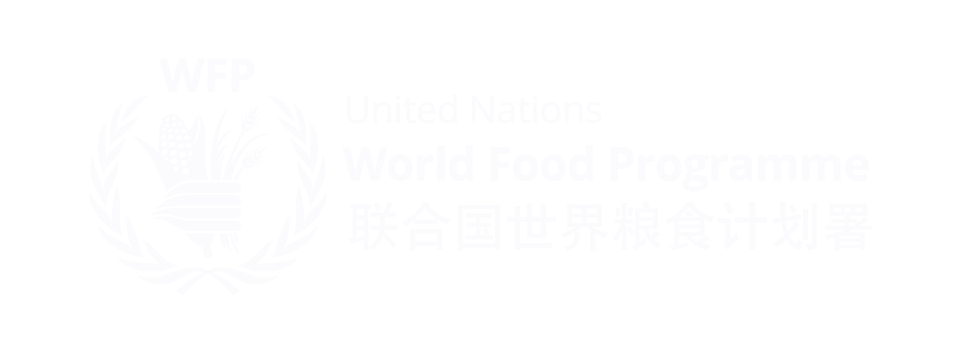 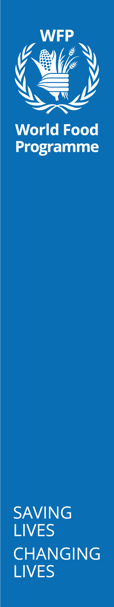 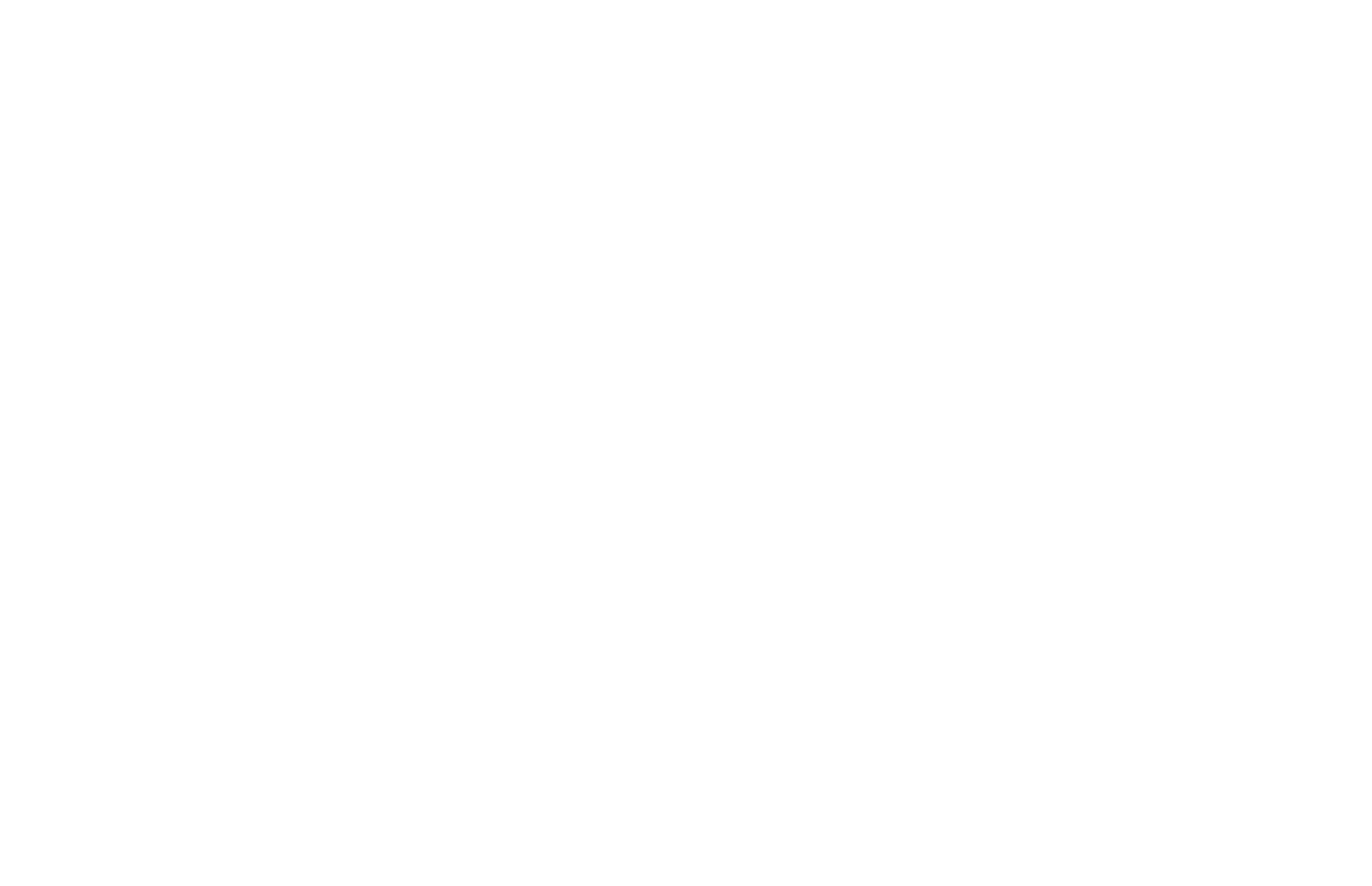 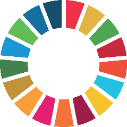 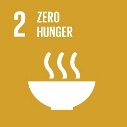 (c) Banana Chips
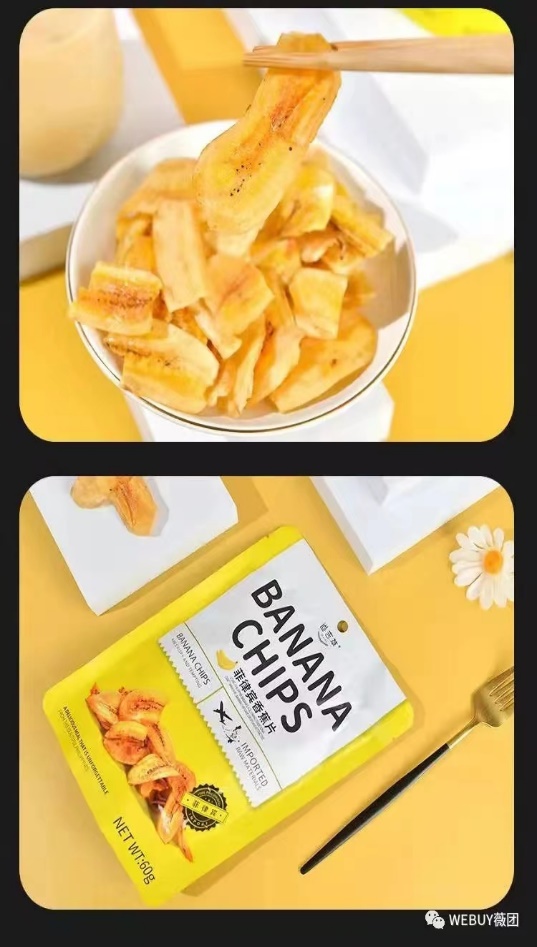 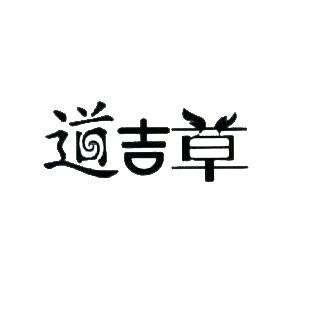 Quality of Product

Thin and crispy
Low oil and sault
Strong banana aroma
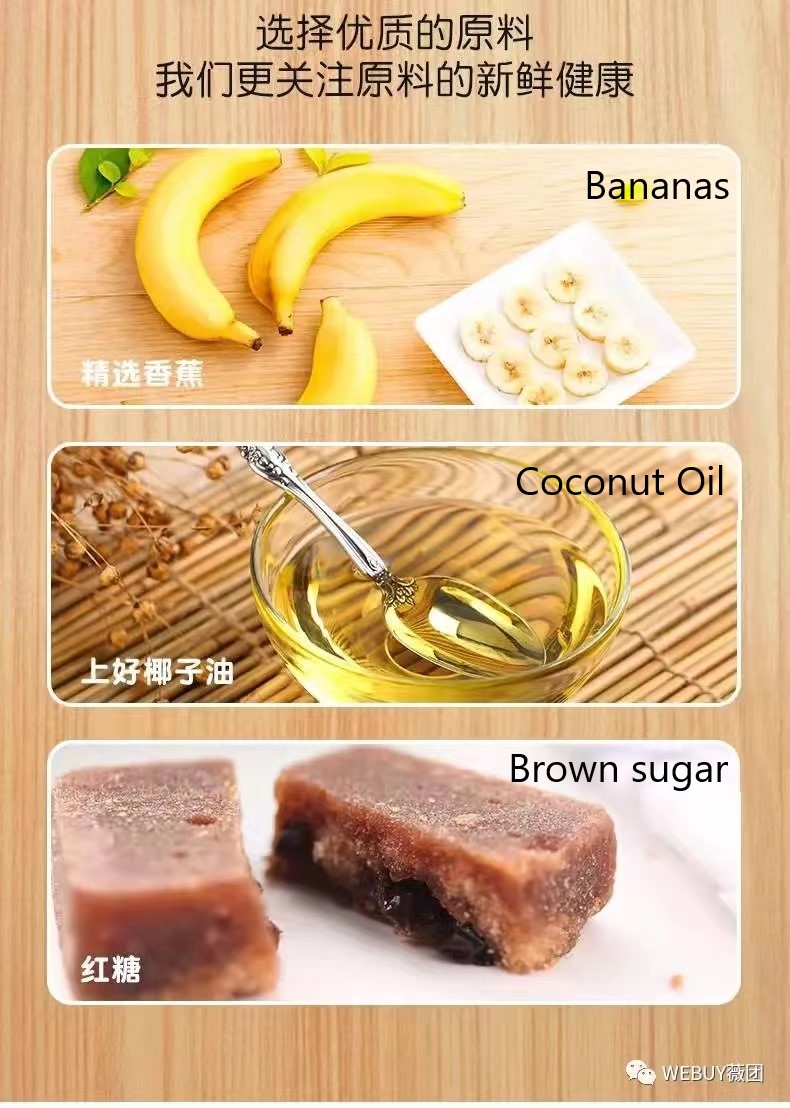 Dao Ji Cao
Philippine Banana Chips Processing
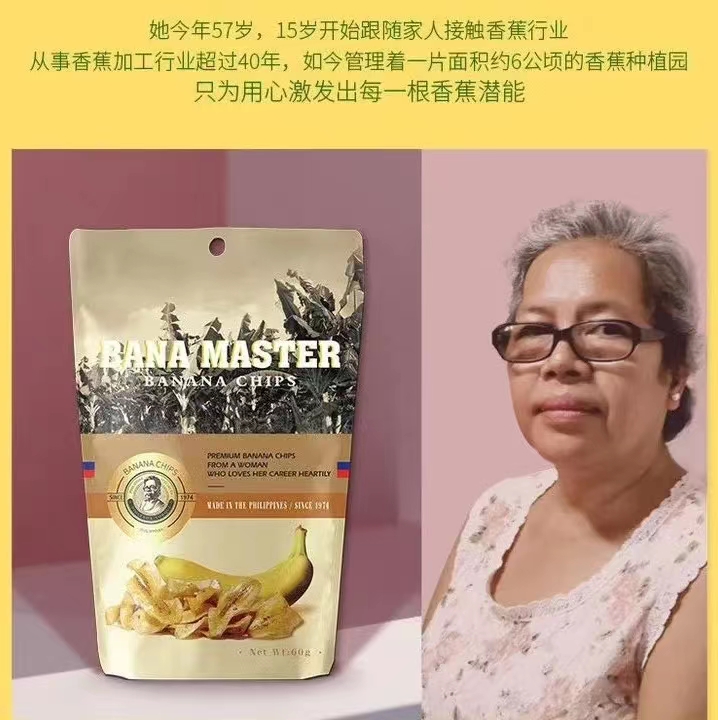 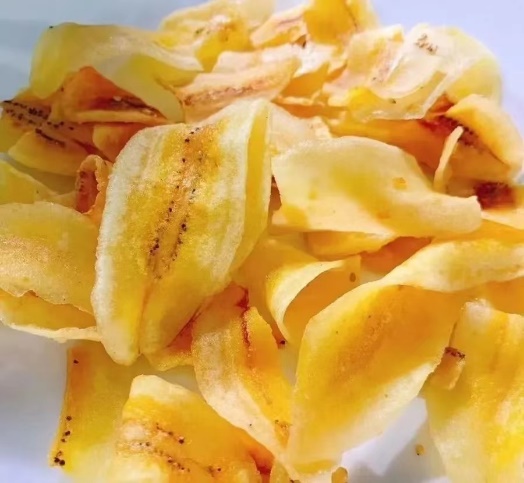 Banana chips dipped in sugar solution before frying
Banana Master
Loraine Peralta
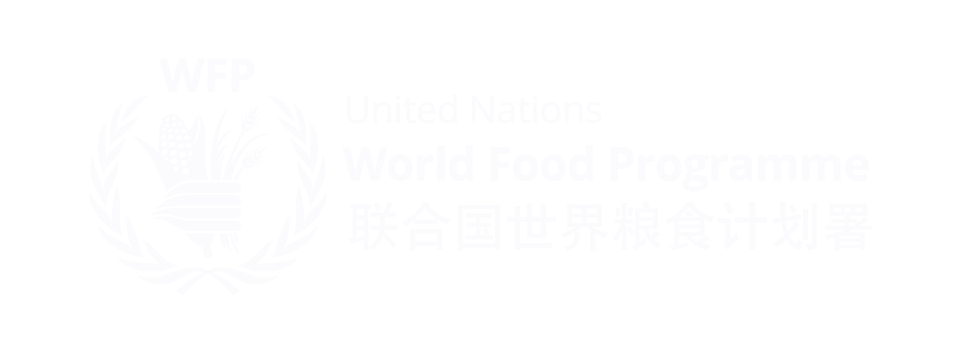 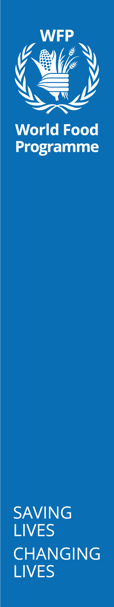 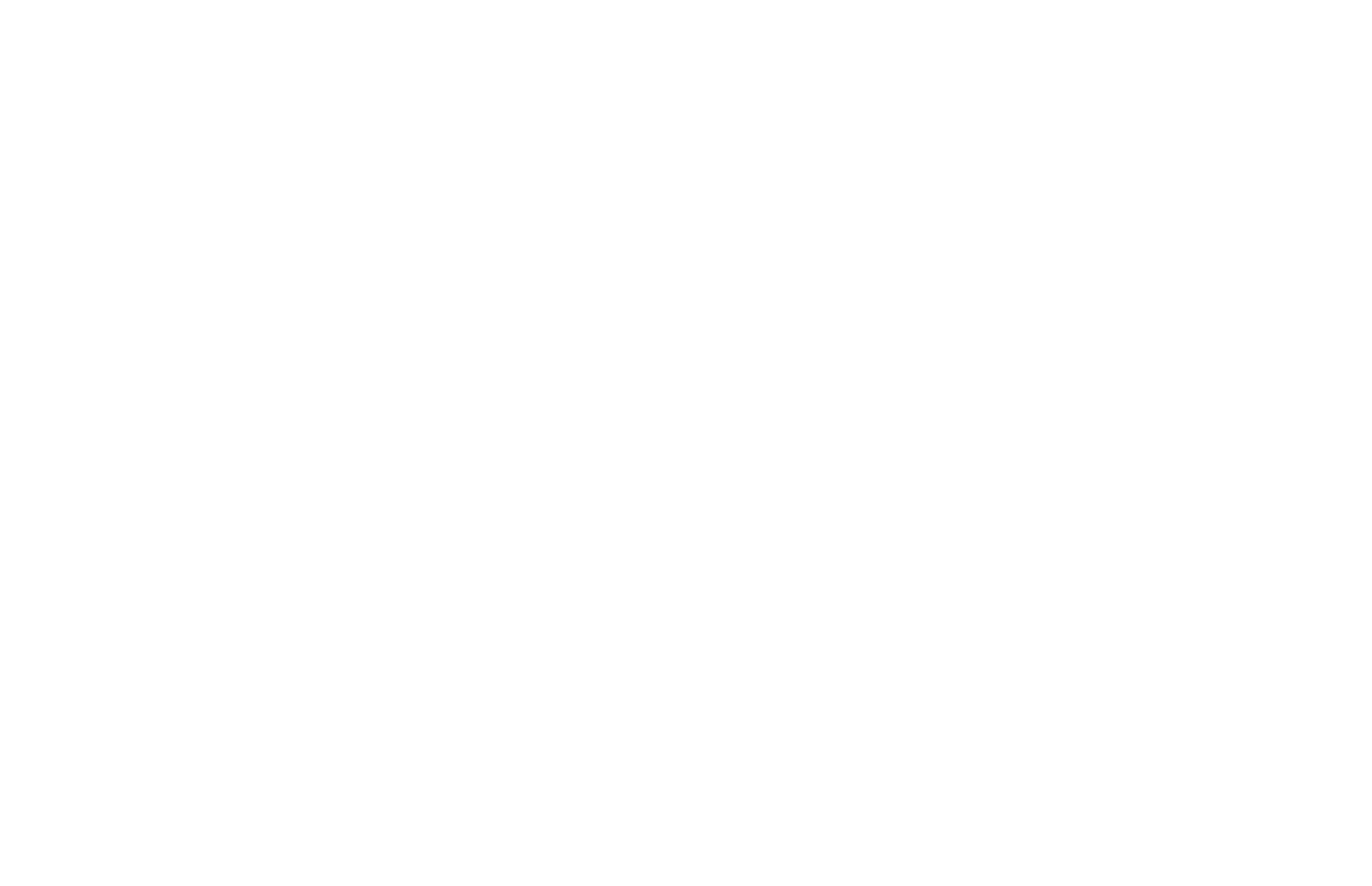 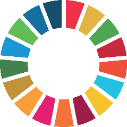 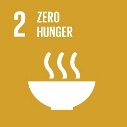 (c) Banana Chips
Cost and Profitability of Banana Chips Production in Indonesia, 2017
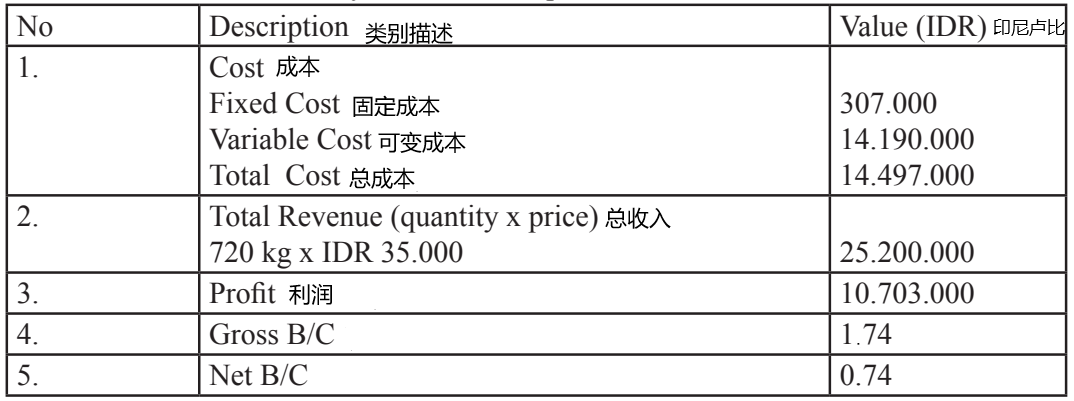 Banana chips business has an important role in Indonesian economy, contributing significantly to job creation, and poverty reduction.
Cost of IDR 1,000,000 banana chips business will generate revenue of IDR 1,740,000
Every IDR 1,000,000 invested in banana chip business will result in a profit of IDR. 740.000
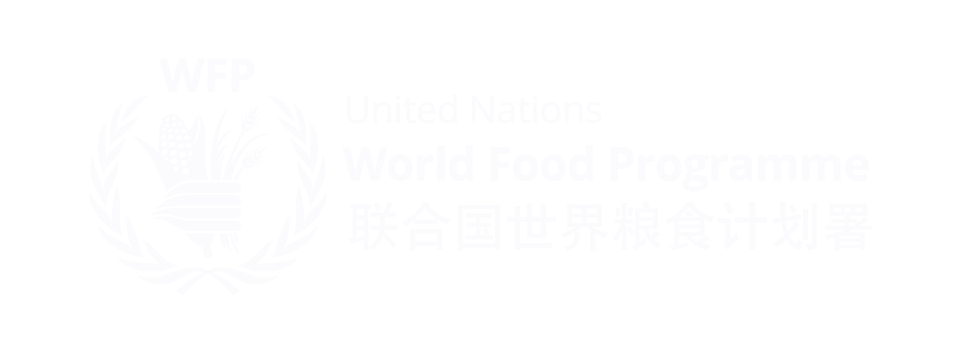 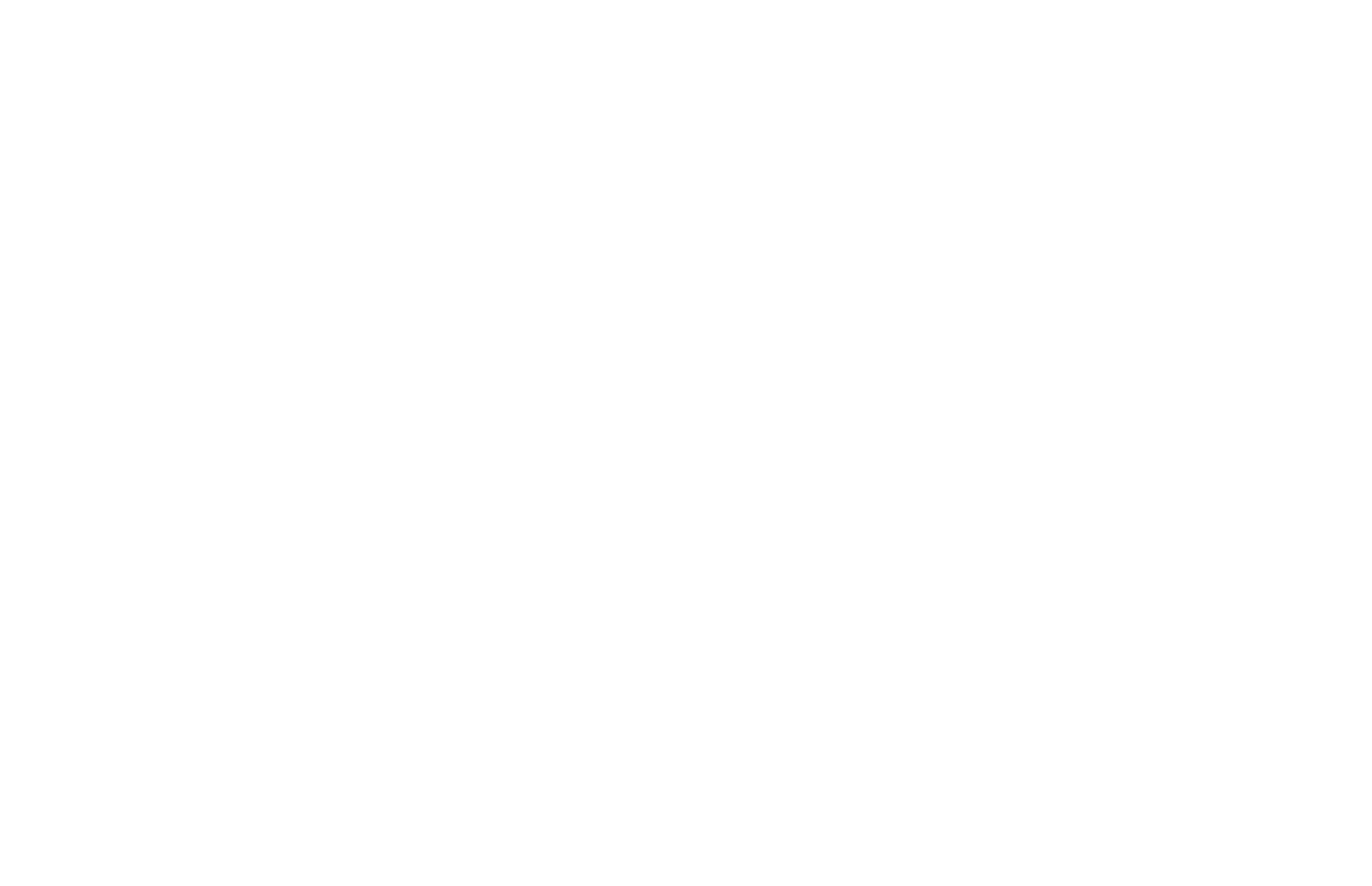 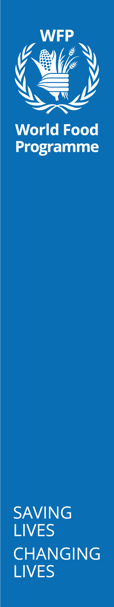 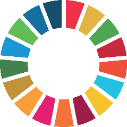 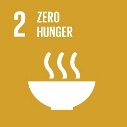 (d) Canned Banana
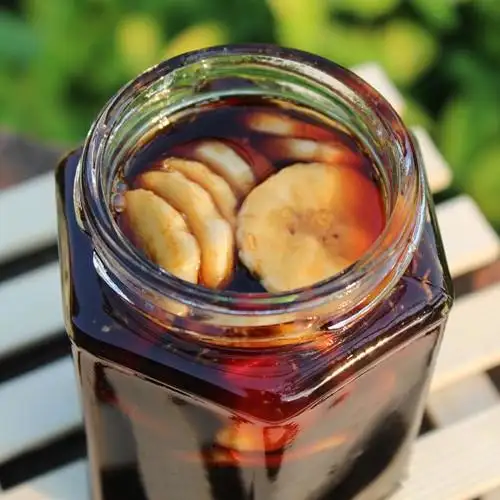 Best quality canned bananas are obtained  from fruit at an early stage of ripeness.      
The slices are processed in syrup of 25deg.Brix with pH about 4.2.   
Canning increases the shelf life of bananas and also help in transportation and storage.
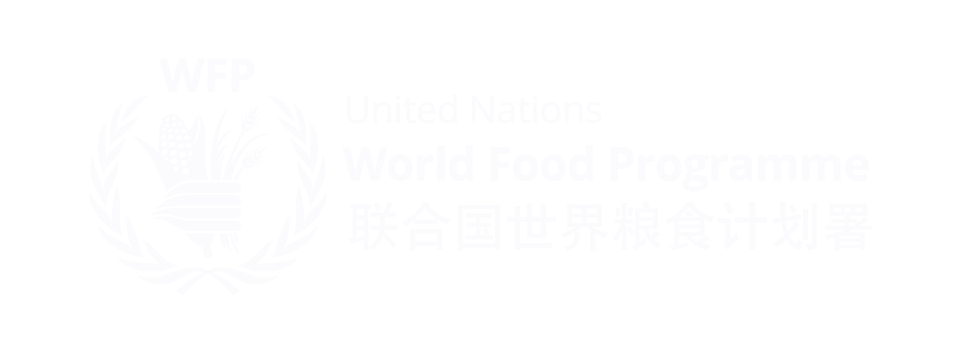 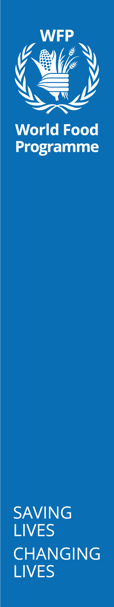 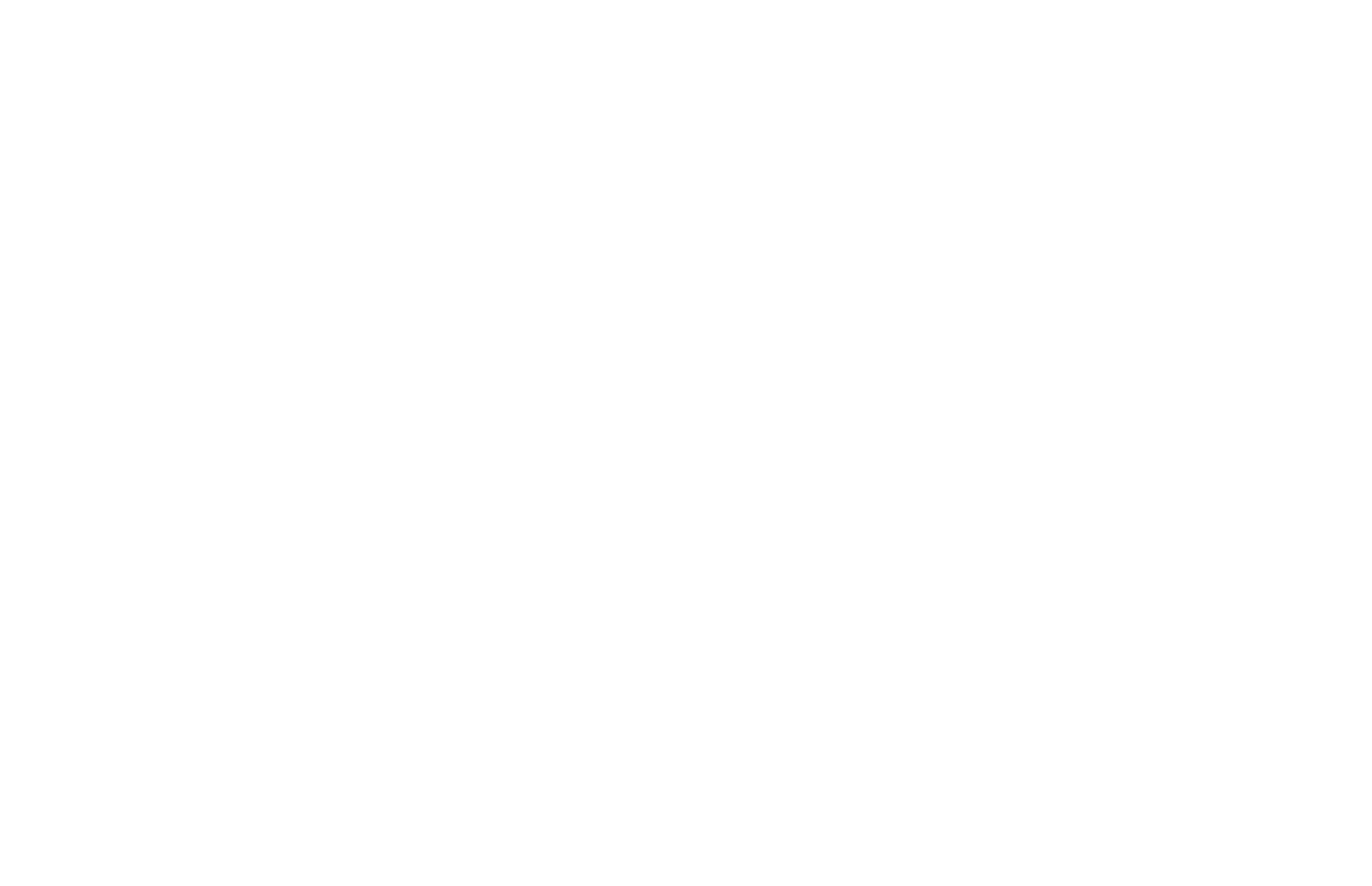 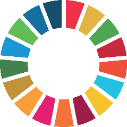 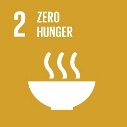 (d) Canned Banana
Key Technique：
Color and Shape Preservation
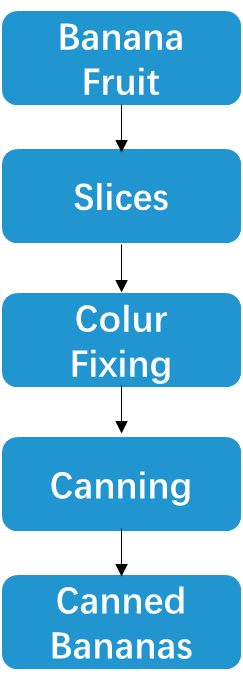 Processing Steps
Rapid browning and difficult to ensure the proper shape and hardness of slices
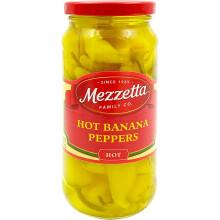 Reason 1:  Polyphenol oxidase and peroxidase enzyme activity
Reason 2: Cells damage during the peeling and slicing
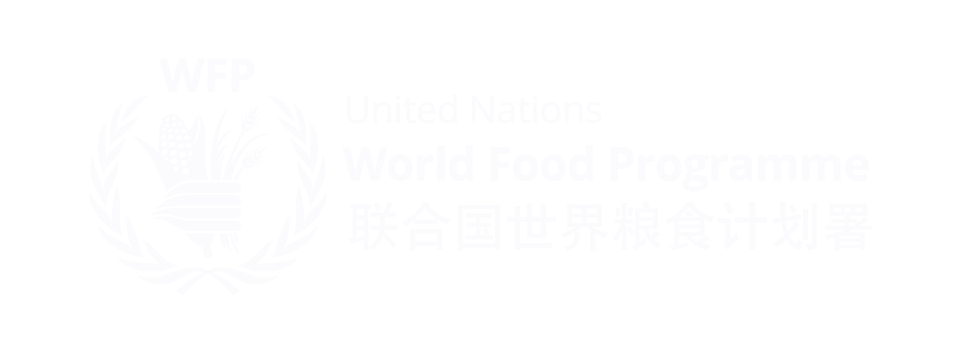 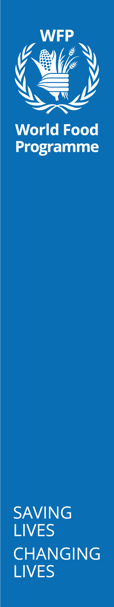 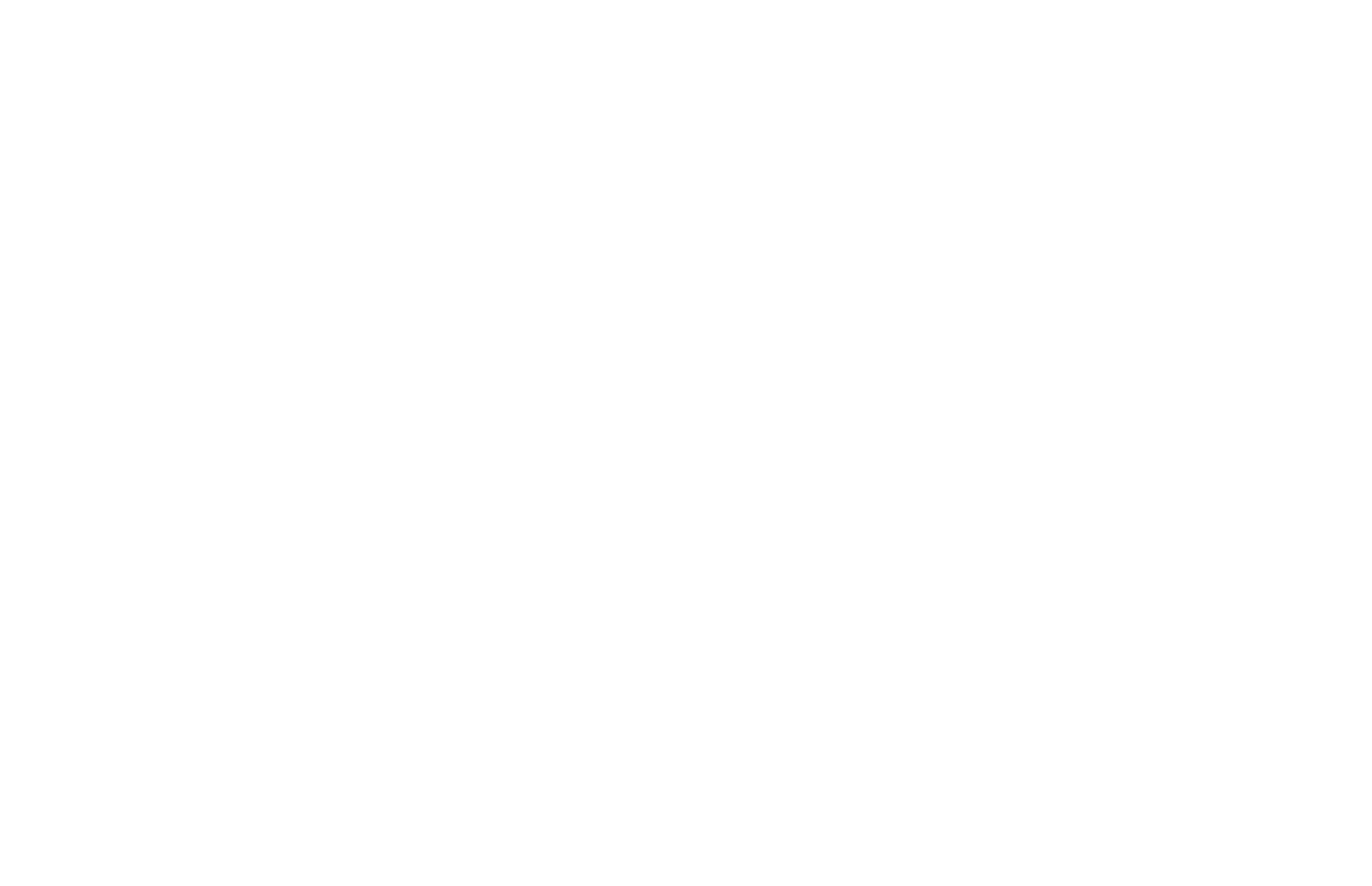 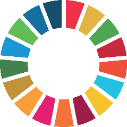 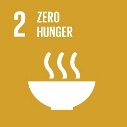 (d) Canned Banana
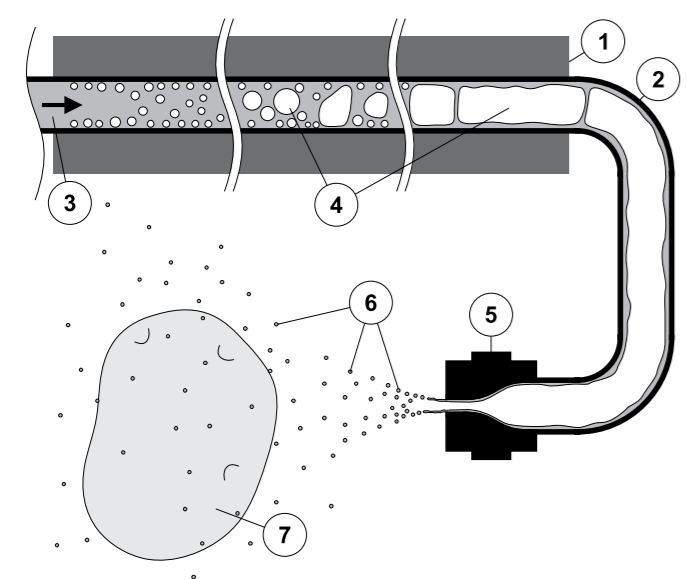 Shape Preservation
Color Preservation
Acidic Sodium Sulphate, Citric Acid, or L-ascorbic Acid
Calcium Chloride or Calcium Lactate
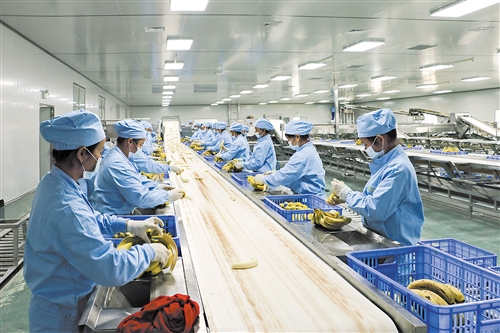 Blanching
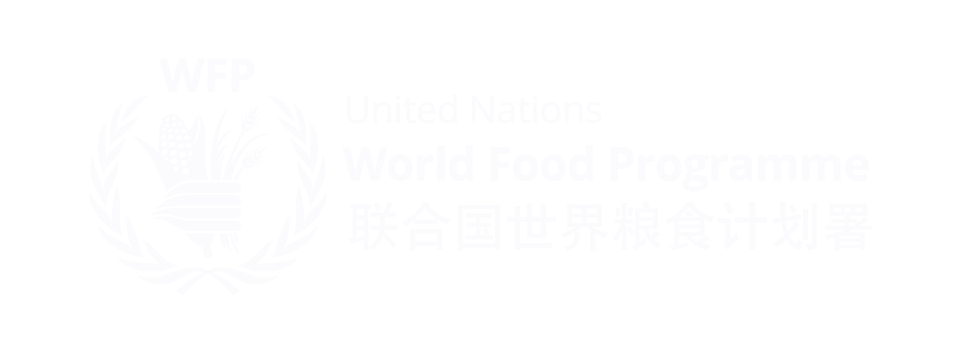 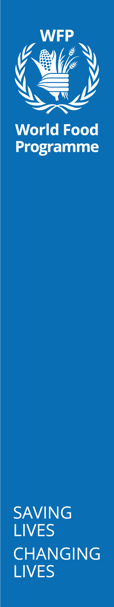 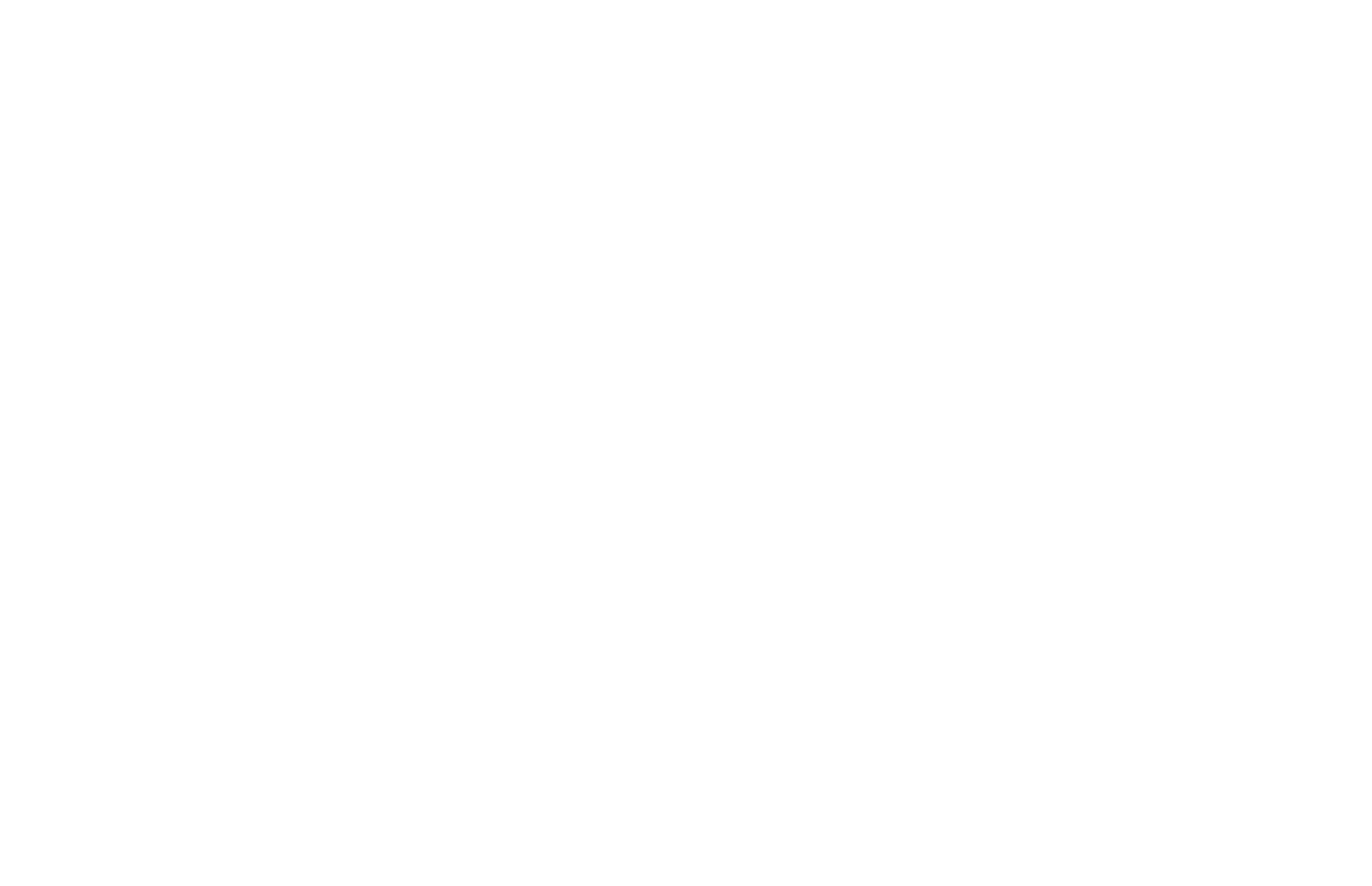 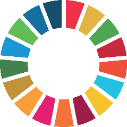 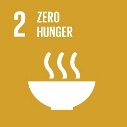 (e) Banana Wine
Banana fruit wine with low alcohol content is a kind of nutritious beverage, which is favored by the elderly and teenagers.      
Fermenting banana juice is considered to be an attractive means of utilizing surplus and overripe bananas.    
The cost of production of banana based alcoholic beverages is much cheaper than other fruit based beverages.
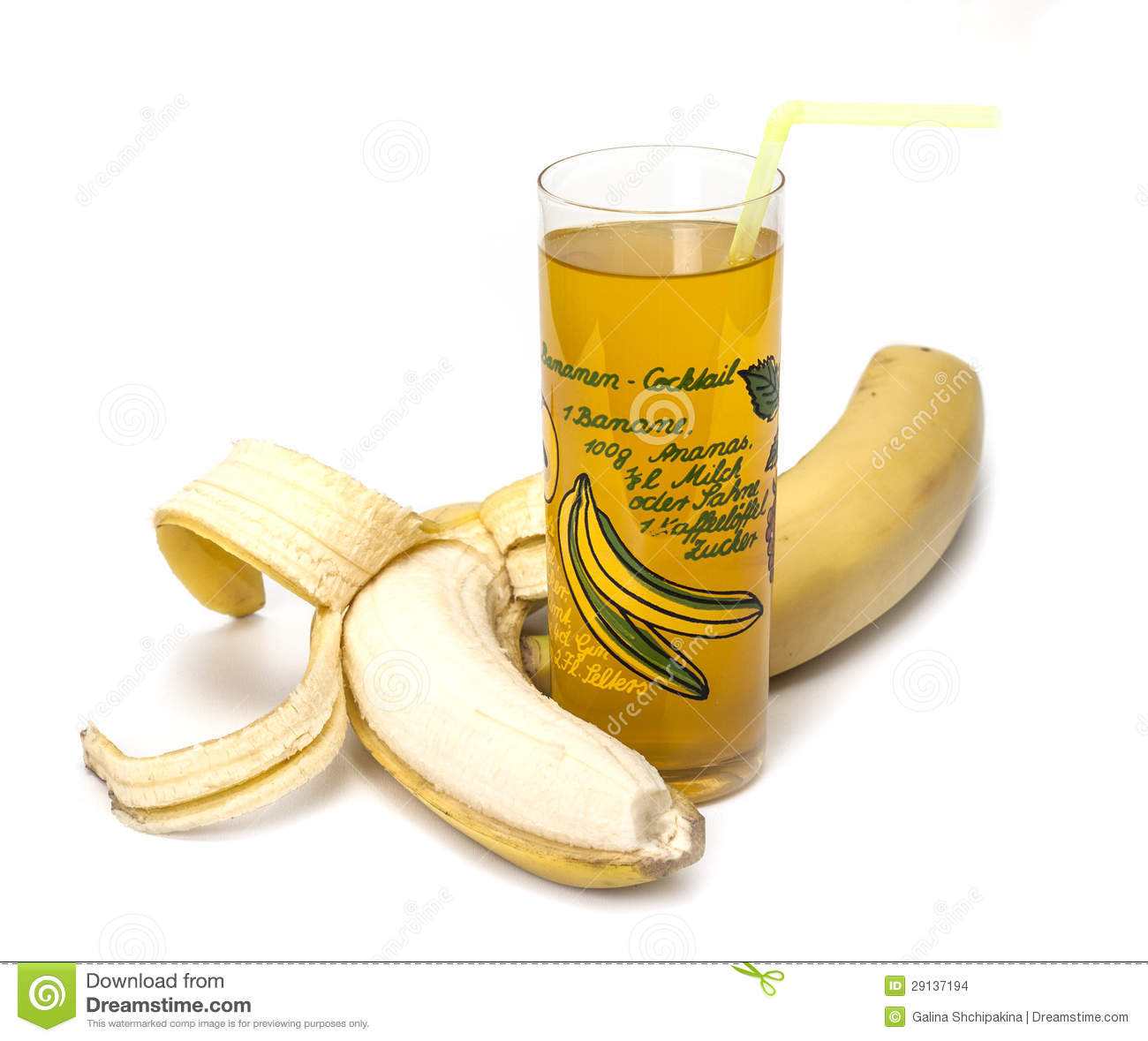 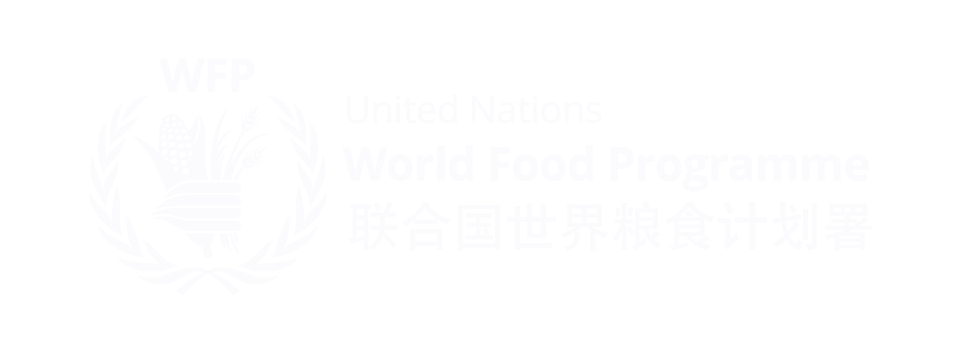 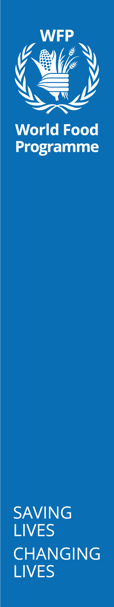 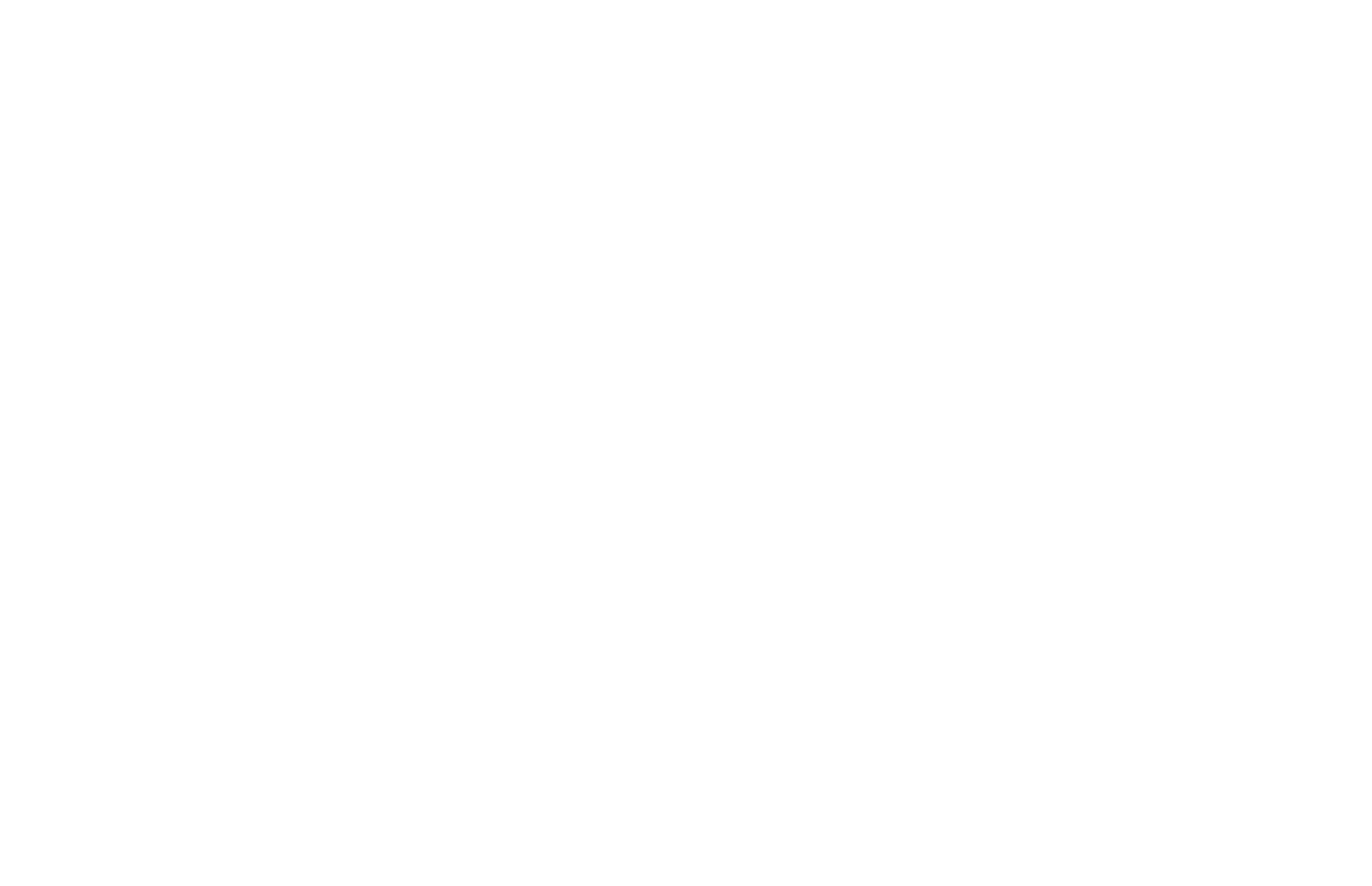 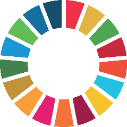 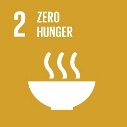 (e) Banana Wine
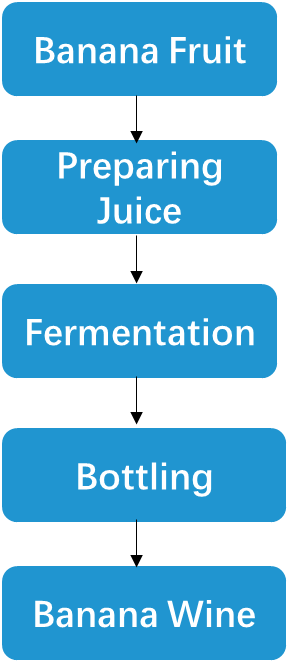 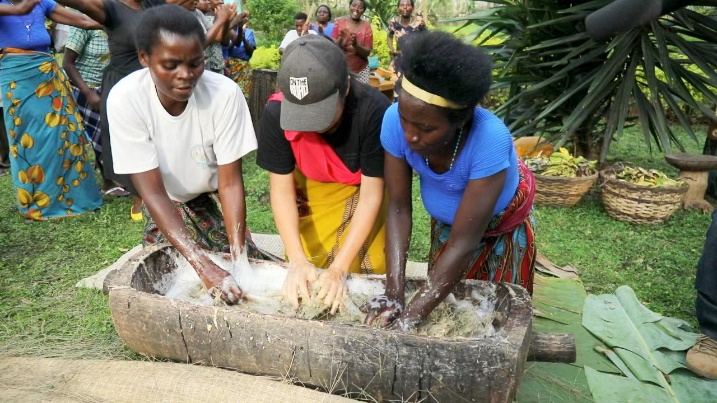 Conventional Processing Steps and Technologies of Banana Wine
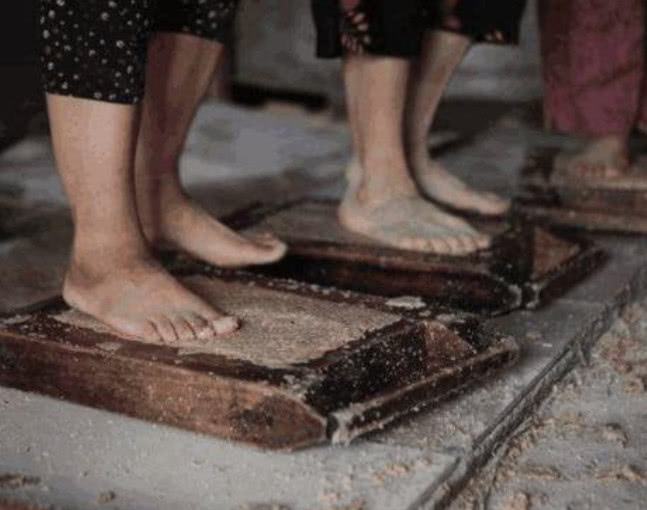 Indigenous use of spear grass and feet to extract juice from bananas in Africa
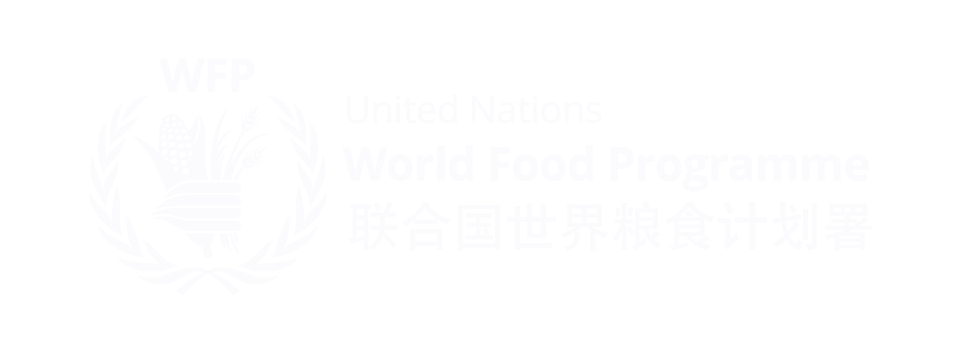 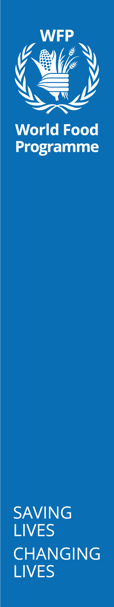 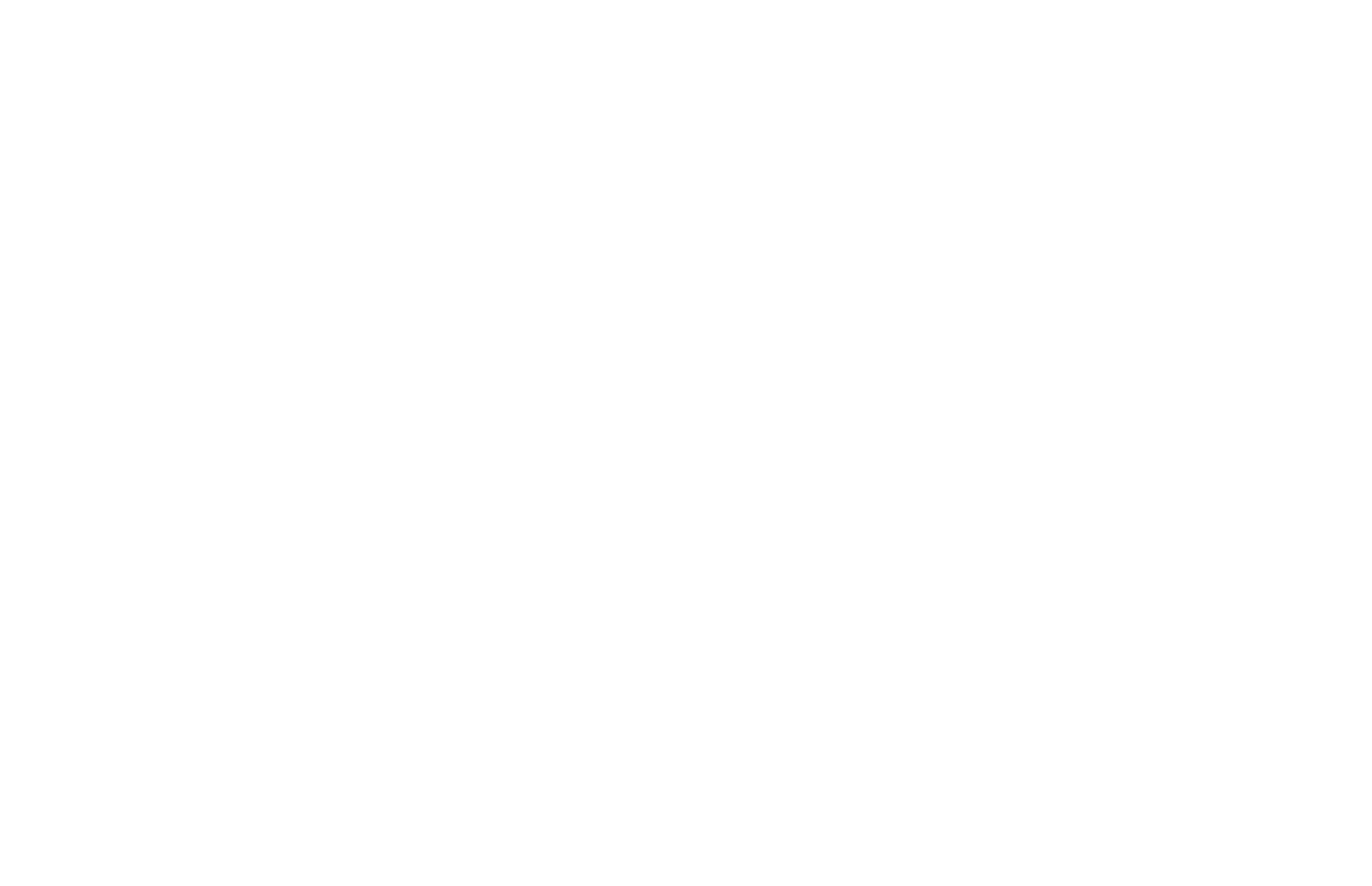 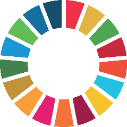 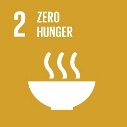 (e) Banana Wine
Increase Juice Yield
Key Technique：
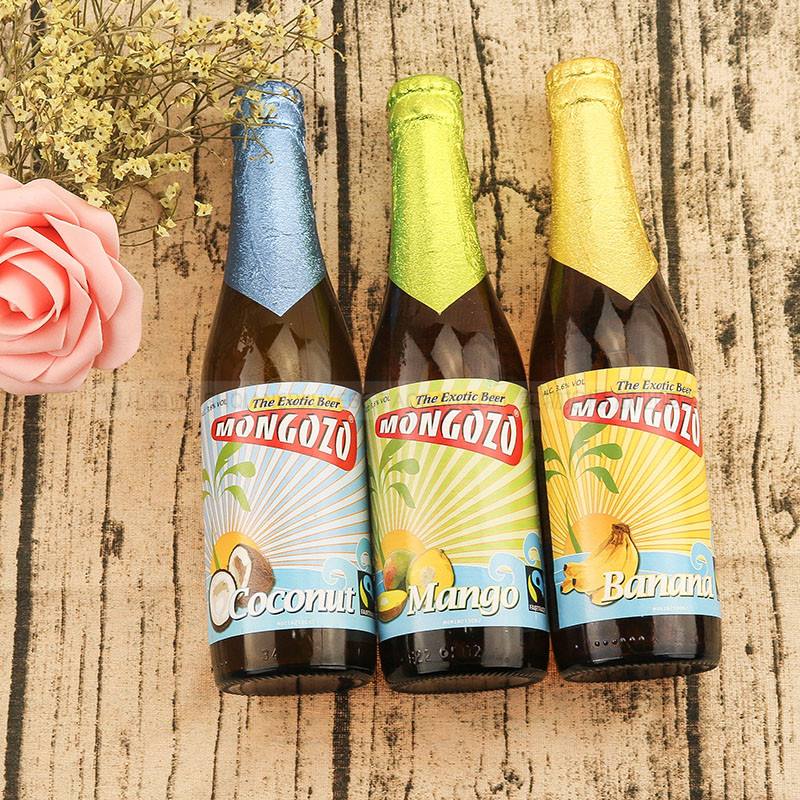 High turbidity and viscosity of banana wine
Reason:  Polymeric carbohydrates like pectin and starch in banana
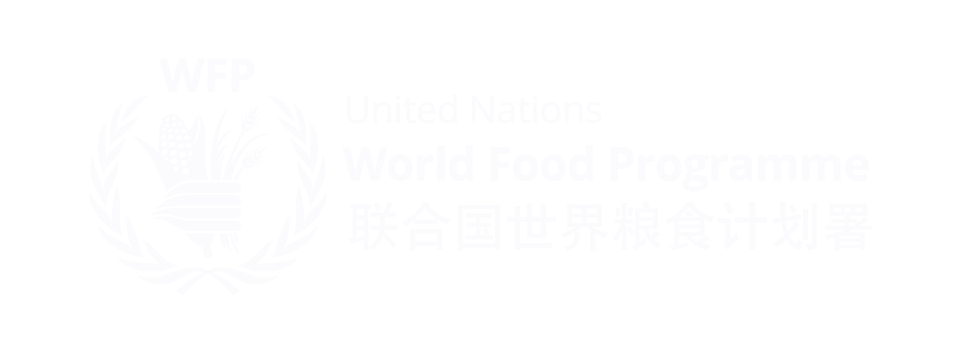 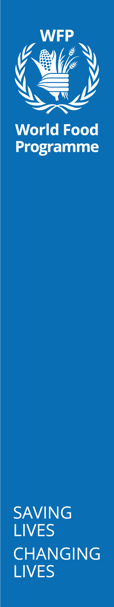 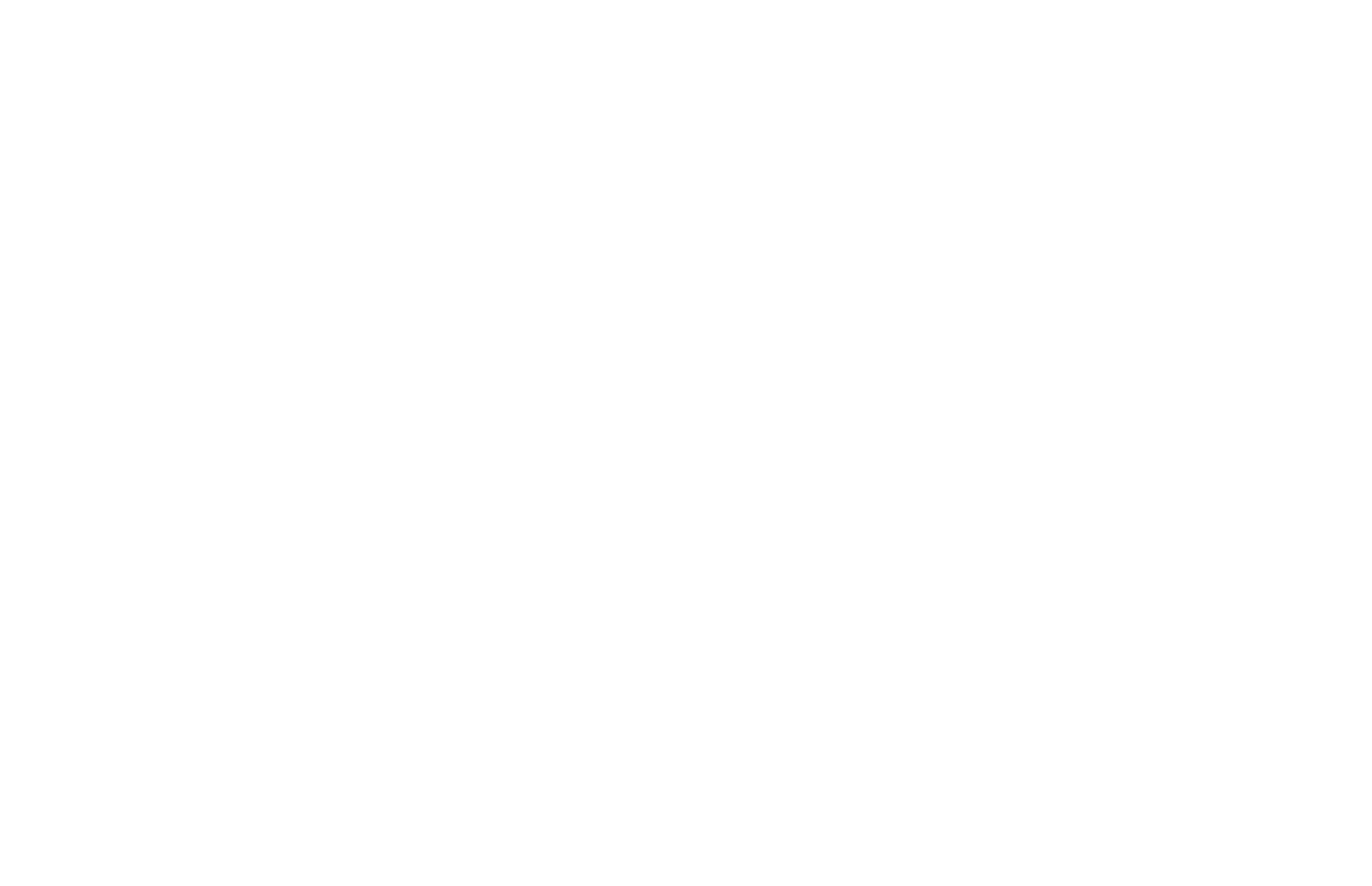 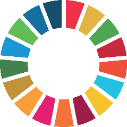 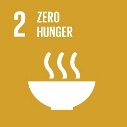 (e) Banana Wine
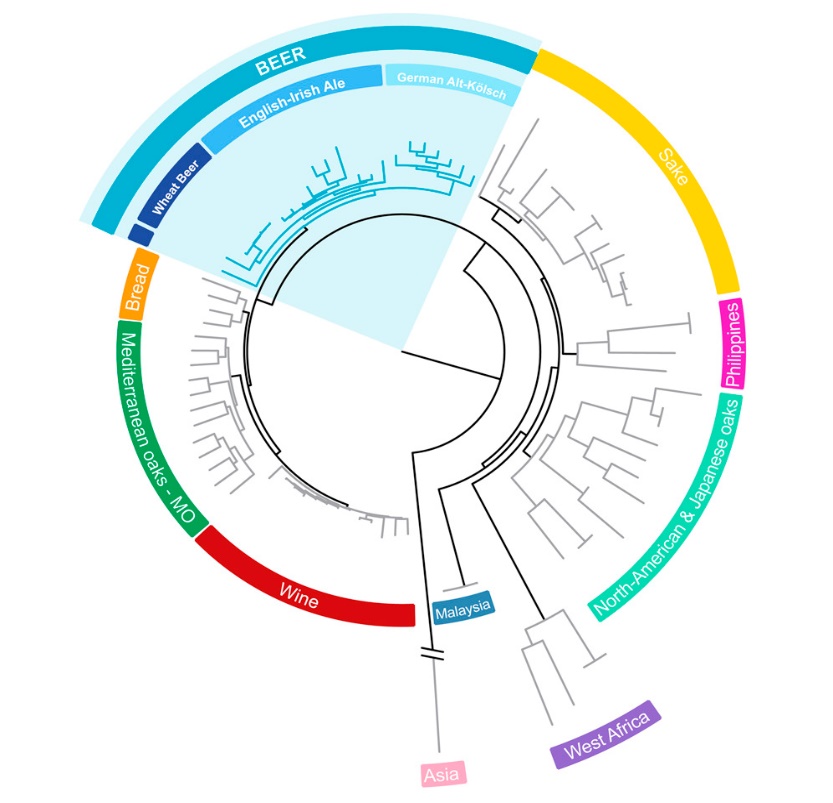 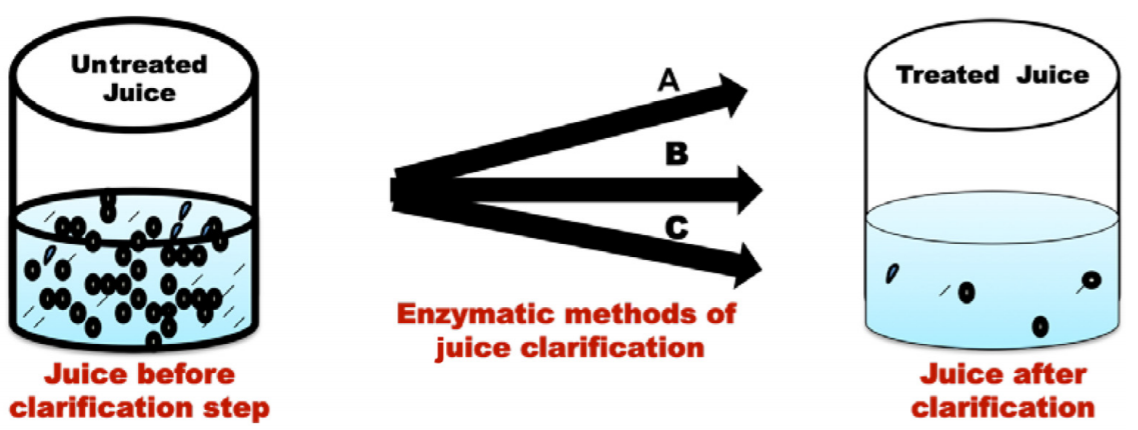 Pectinase and α-amylase were used to pretreat banana pulp before wine fermentation
Recombinant yeast strains  with genes coding for enzymes able to degrade different polysaccharides
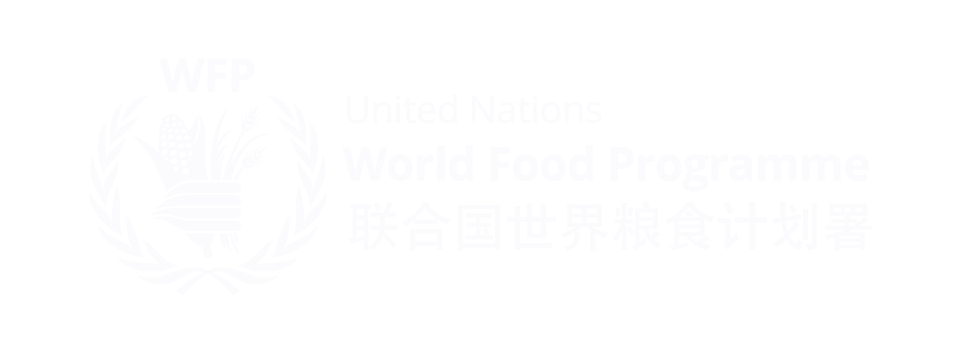 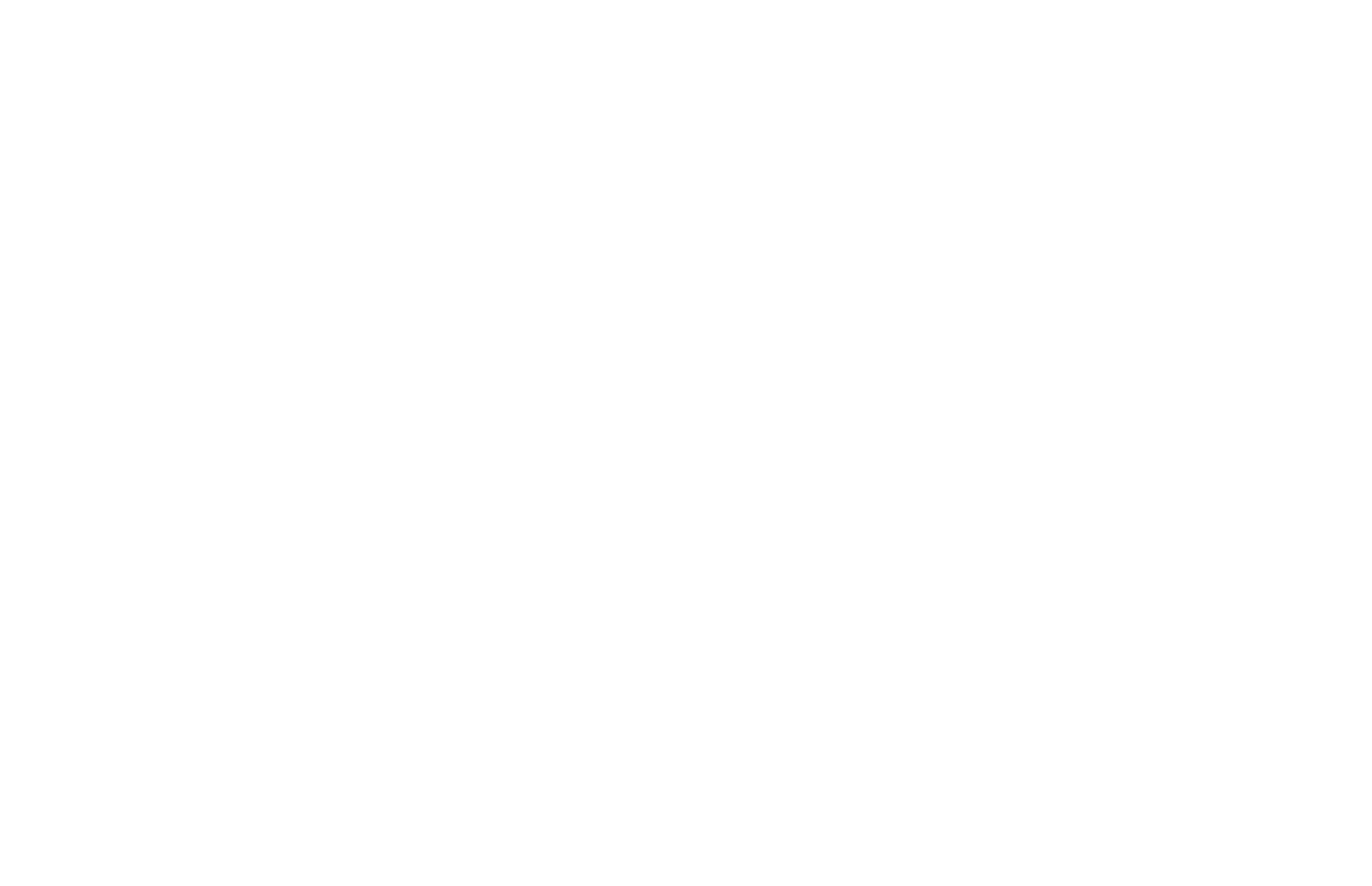 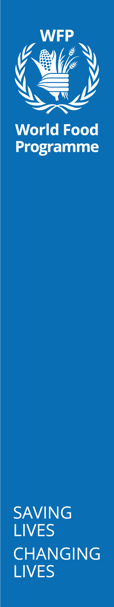 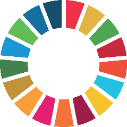 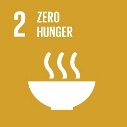 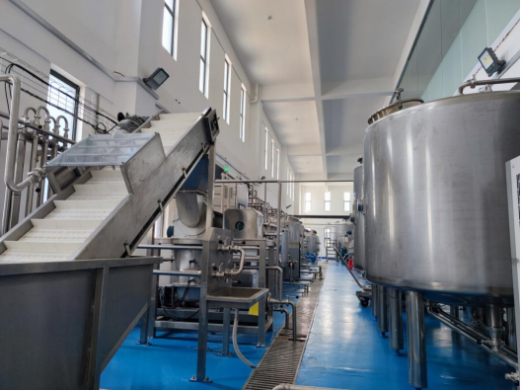 (e) Banana Wine
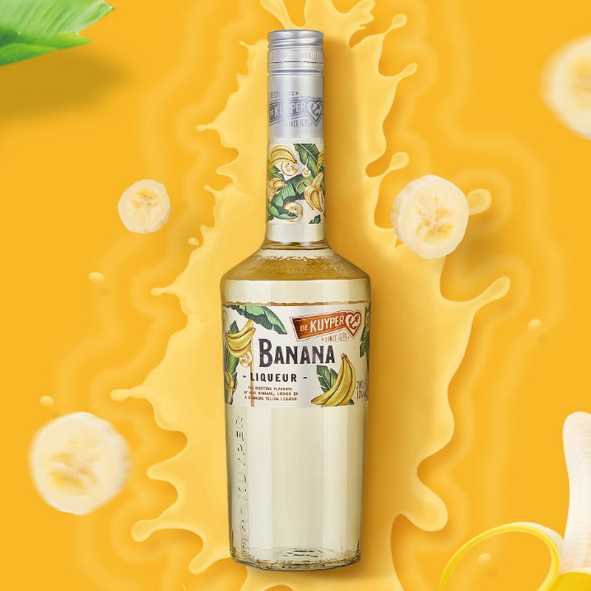 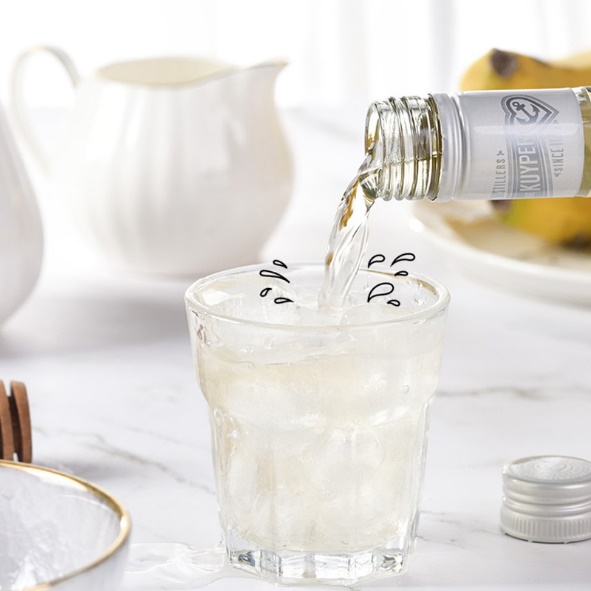 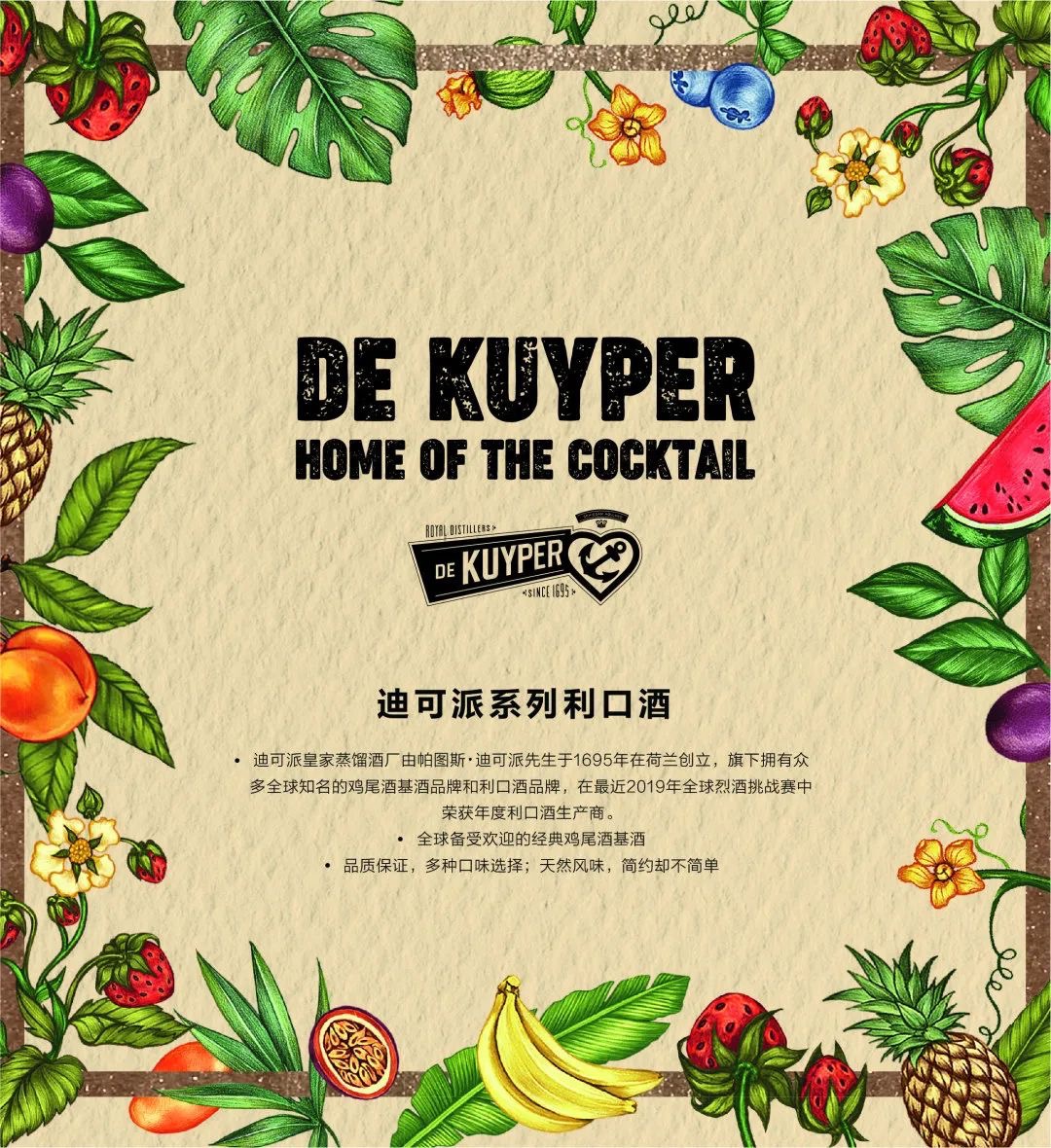 Enzyme Treatment
Fermentation
Banana Liqueur
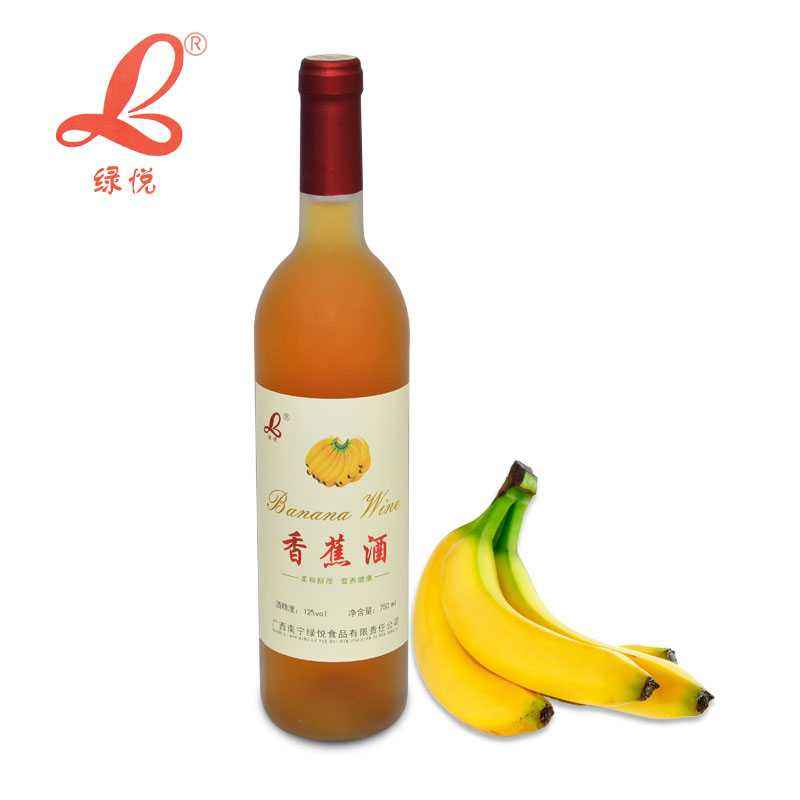 Quality of Product
High clarity
Low alcohol vol
Base for cocktail
Guangxi Nanning lvyue Food Co., Ltd
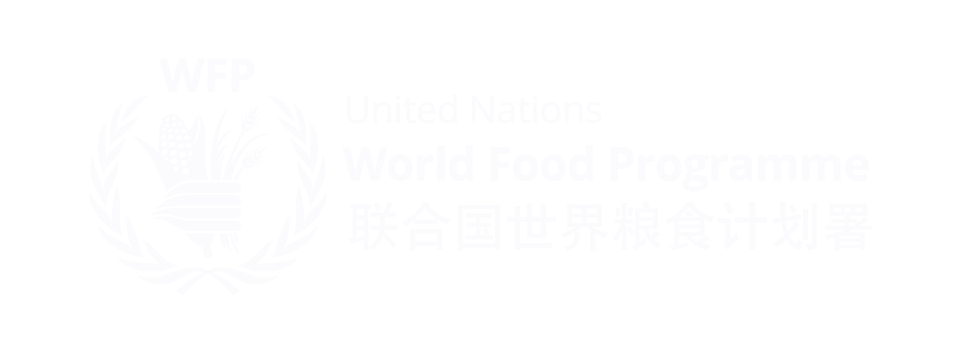 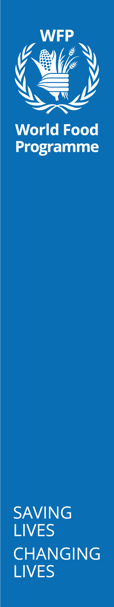 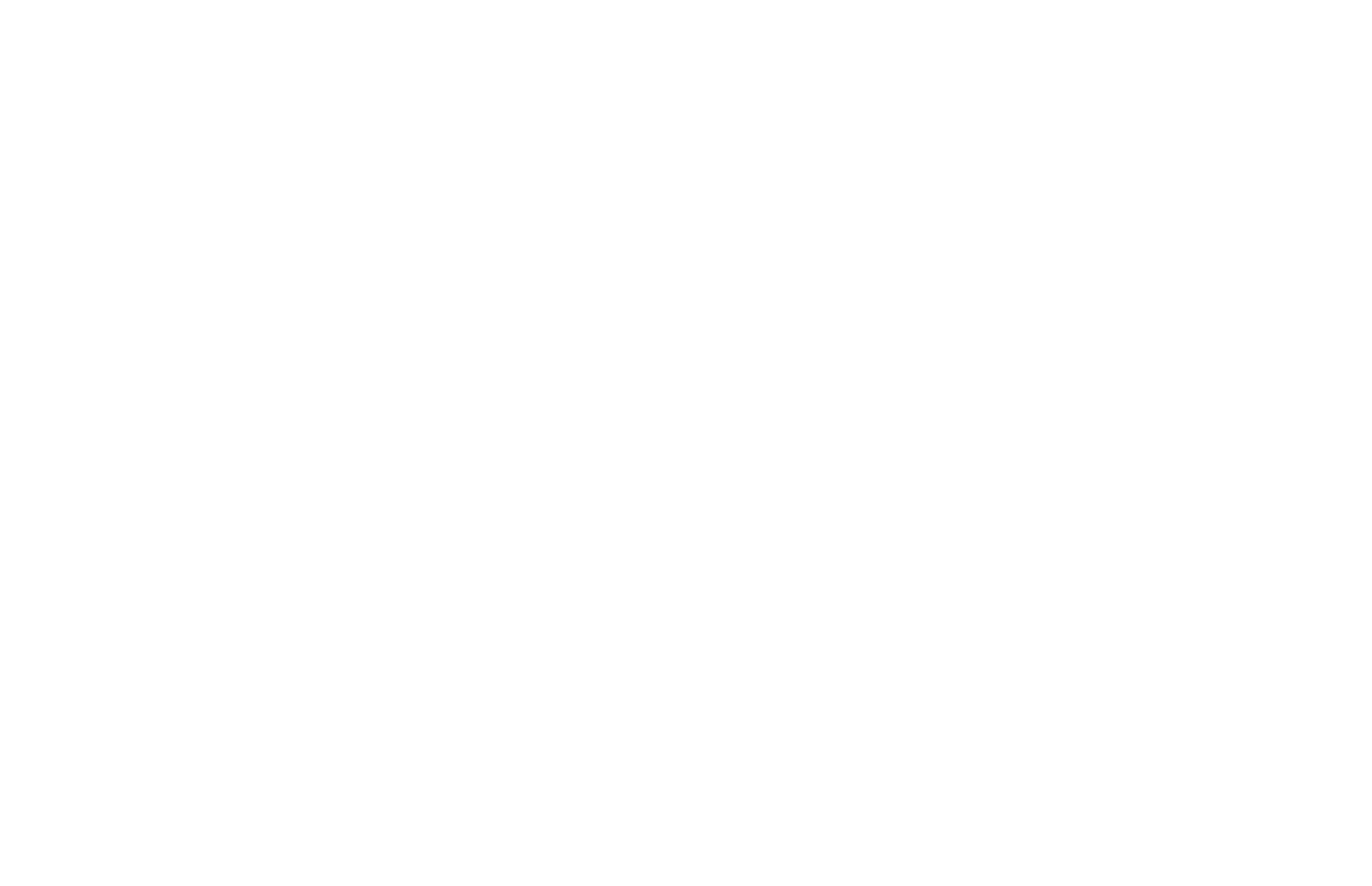 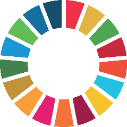 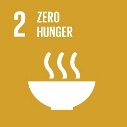 (e) Banana Wine
Banana Beer Costs and Margins (in US$) for Retailers in African Countries
Banana beer processing plays an important role in the overall income generation and food security of rural communities in African countries.
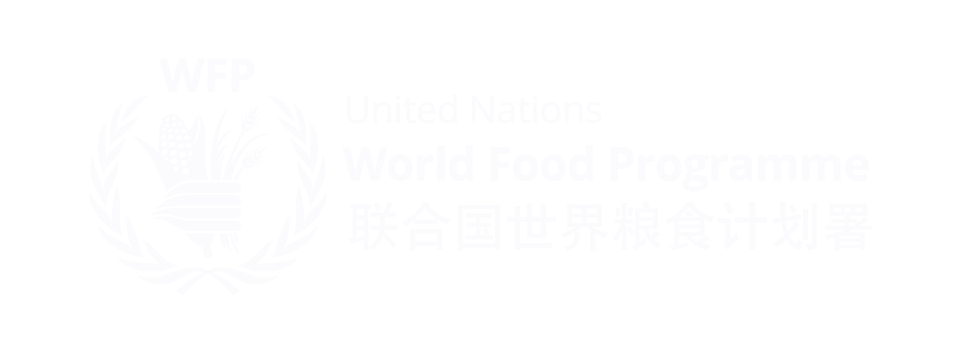 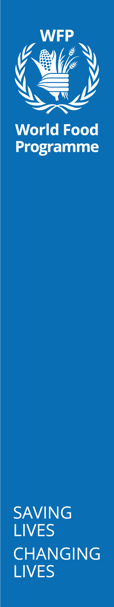 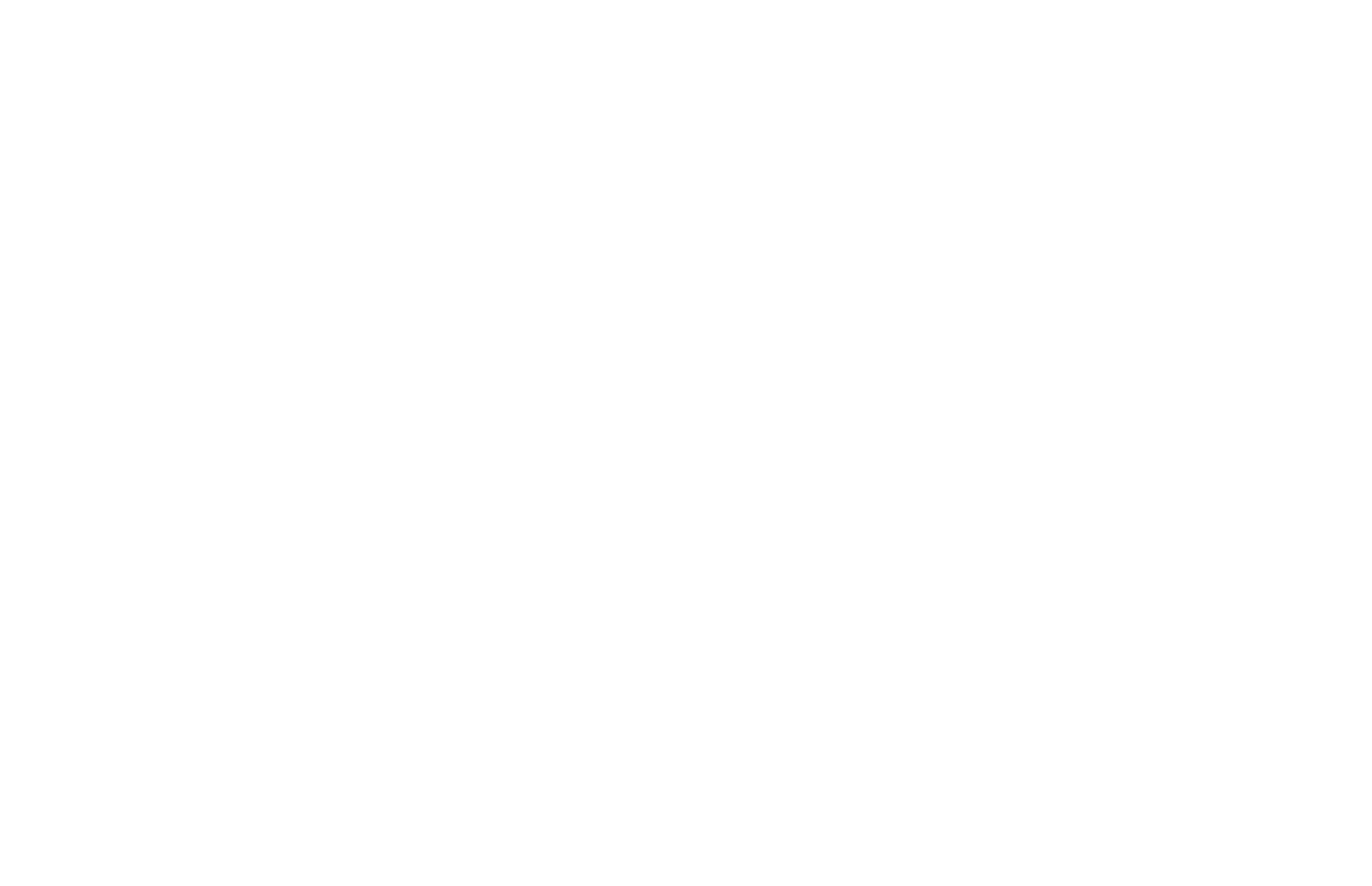 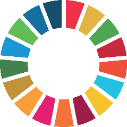 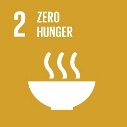 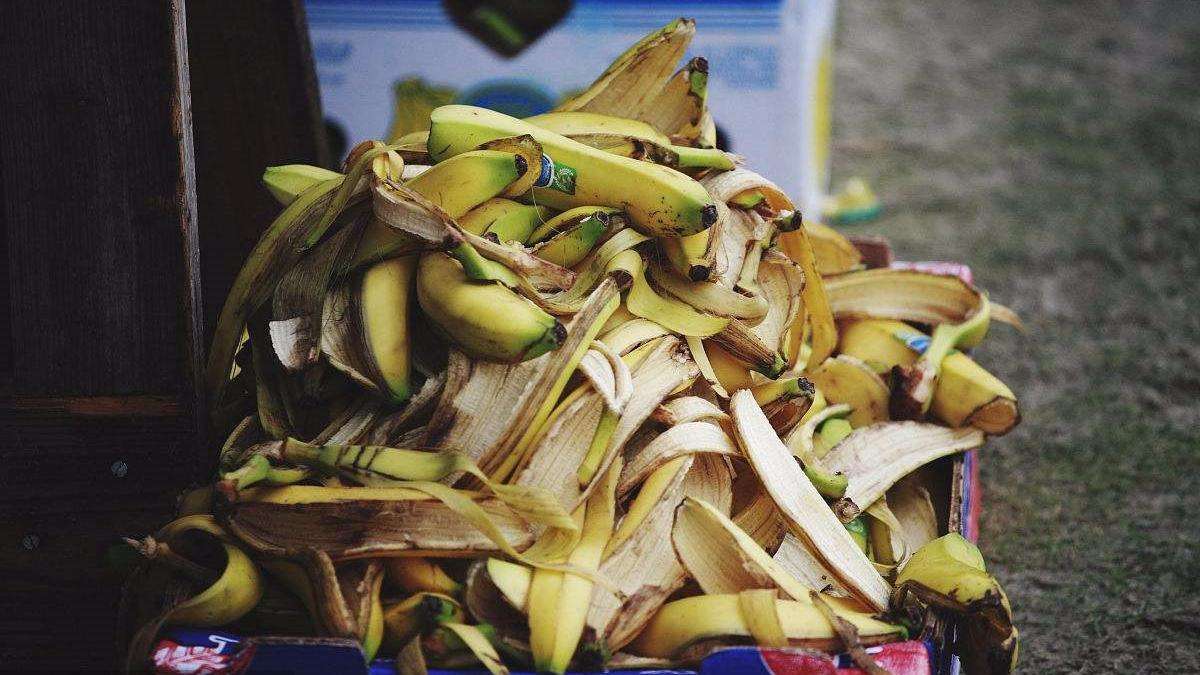 Each hectare of banana plantation is estimated to produce biomass waste about 220 tons.      
India alone produces about 190 million tons of biomass waste from banana plantations. (Worldwide, 1.243 billion tons) 

 It takes about two years to biodegrade banana waste, causing environmental problems.   
Banana waste has a good nutritional profile.
Banana Peels
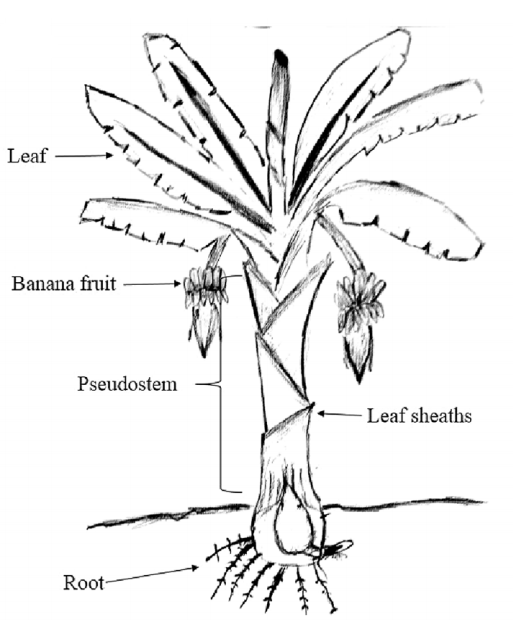 Banana Leaves and Pseudo-stems
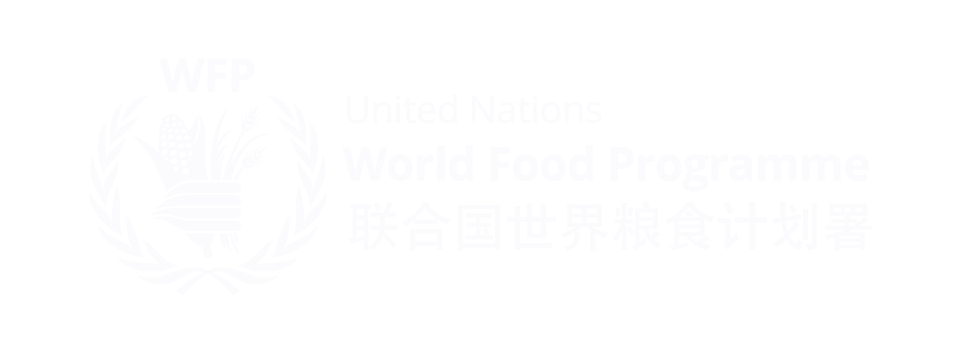 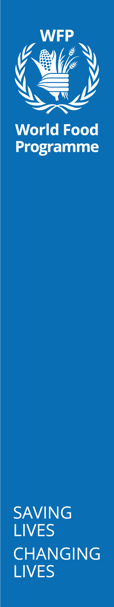 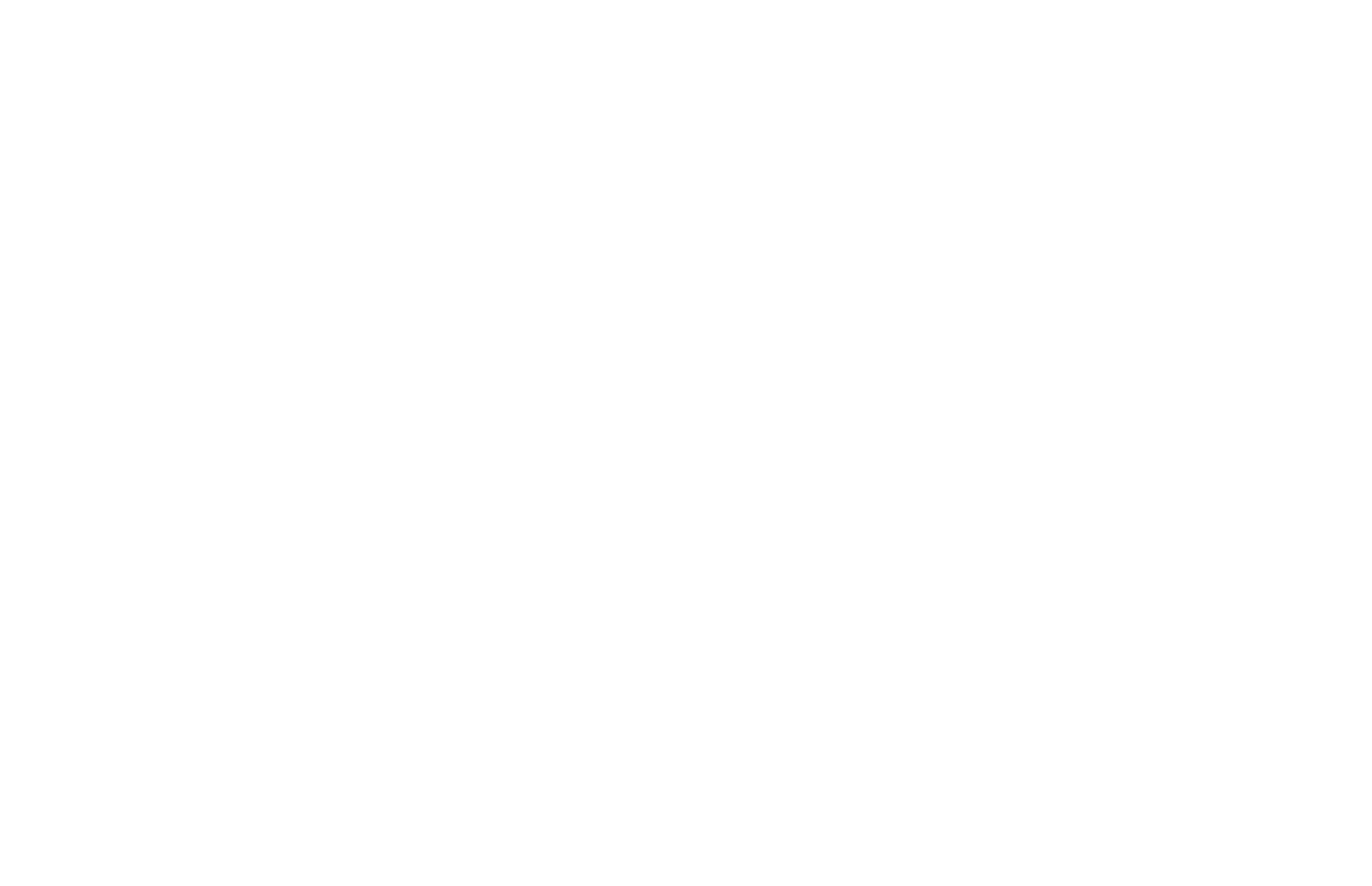 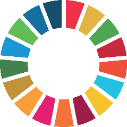 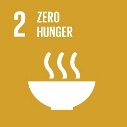 Sanitary Napkins
(a) Fiber
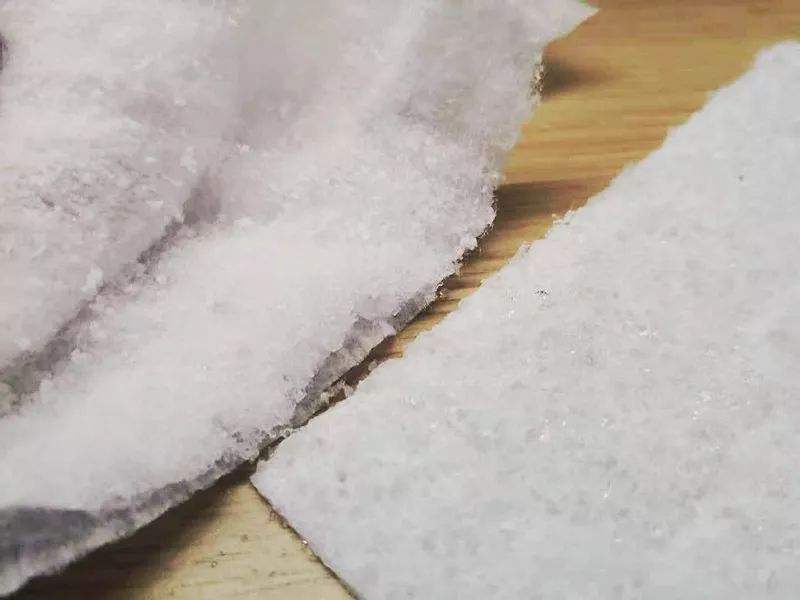 Material for absorbent core and barrier sheet
3 to 6 months to biodegrade
Natural, cheap and 50% higher absorption strength than cotton fibers
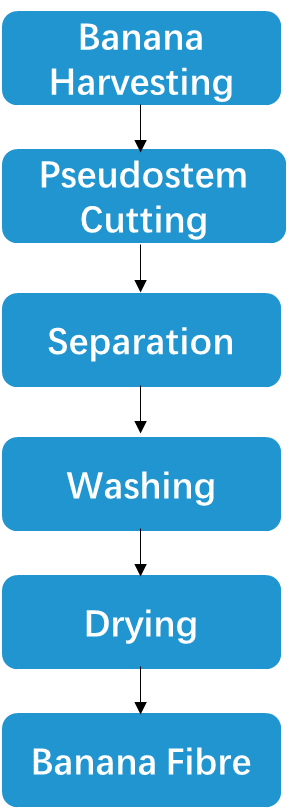 Saathi Health Care Company in India
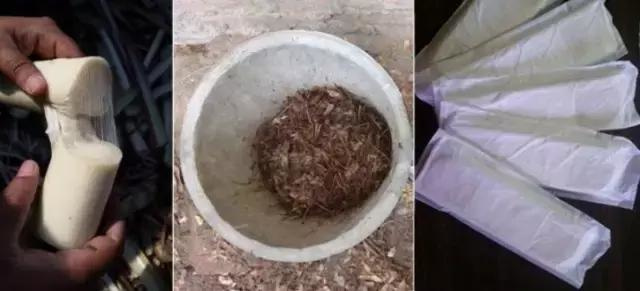 100% biodegradable and chemical-free pads made of banana fiber
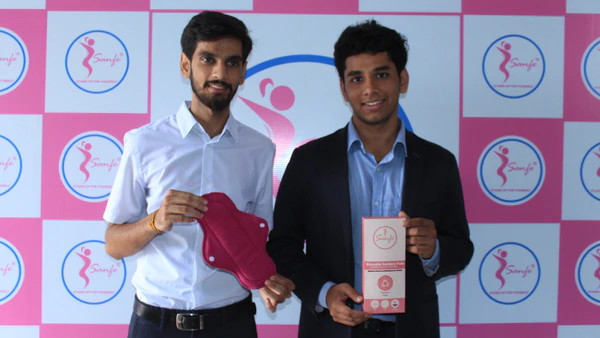 Sanfe India’s Female Hygiene Brand
Pads from banana fiber with repeated usage up to 120 washes
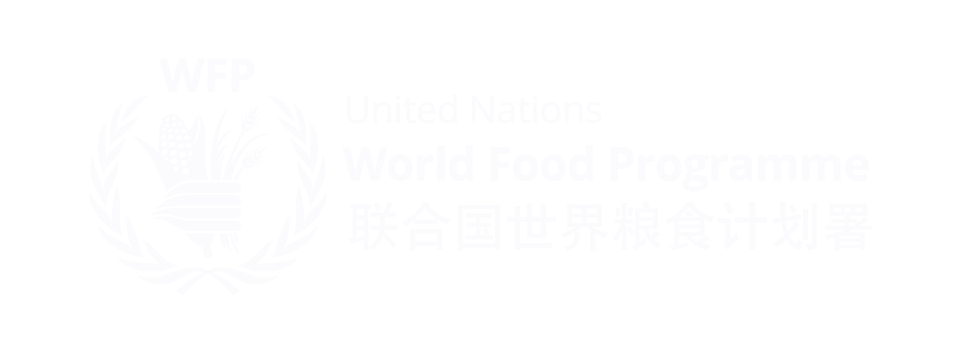 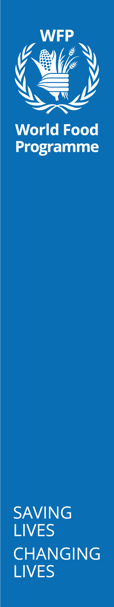 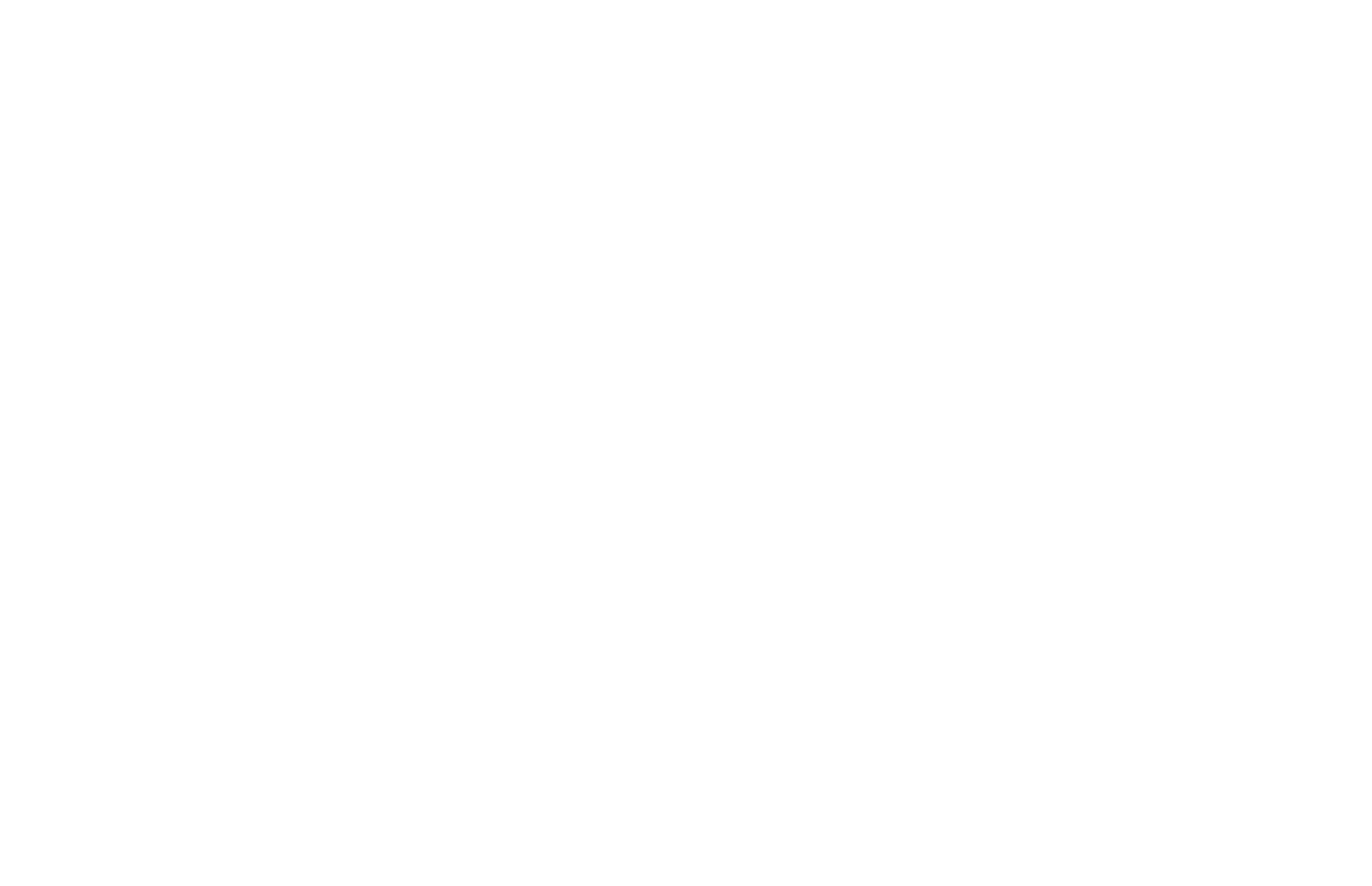 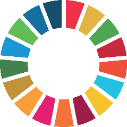 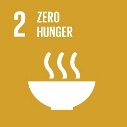 (a) Fiber
Paper Industry
Non-wood raw materials for paper production can protect forest.
Banana fiber has the potential for paper production due to high cellulose, lower hemicellulose and lignin.
Production of currency paper, cheque paper, writing paper and anti-grease paper
Paper made from 100% banana fiber was found most absorbent and abrasion resistant.
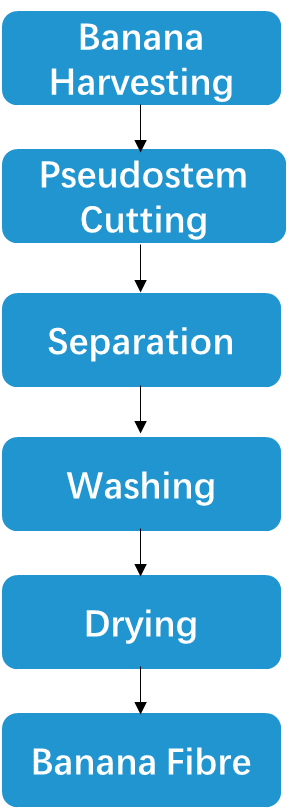 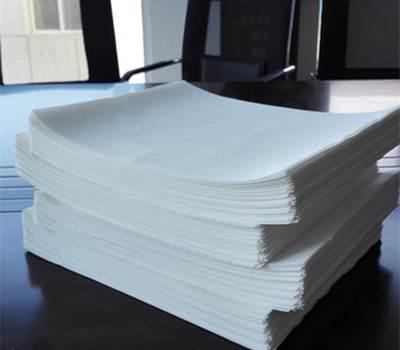 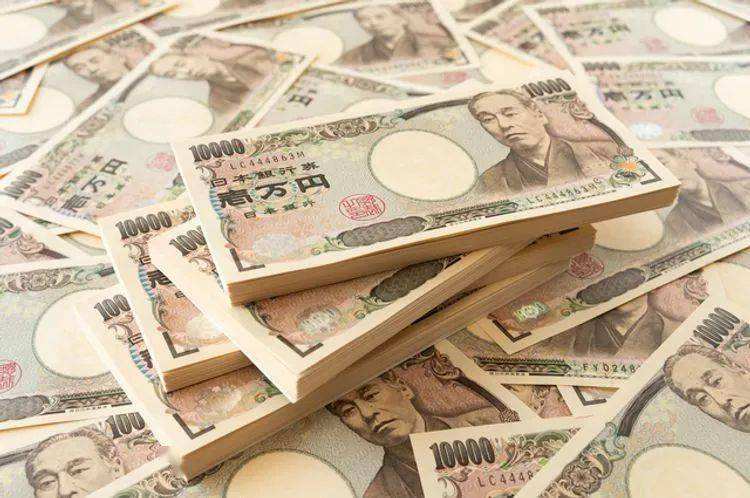 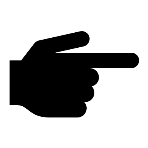 Japanese Yen notes are made of banana fiber.
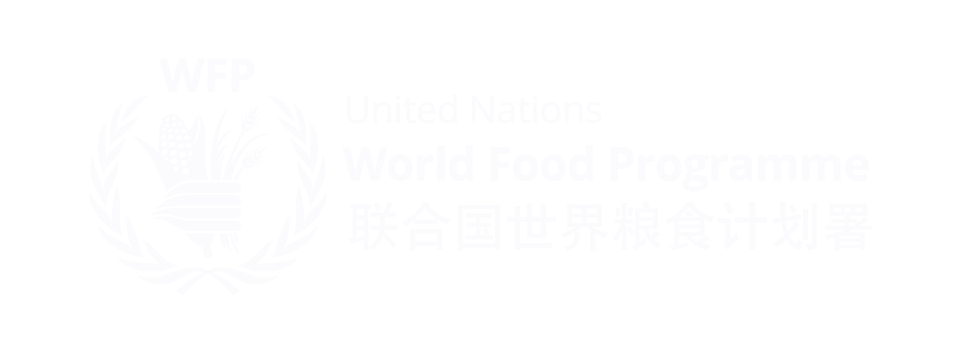 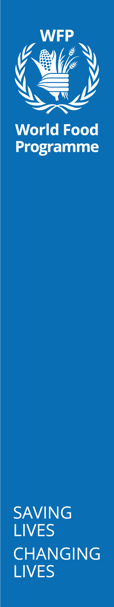 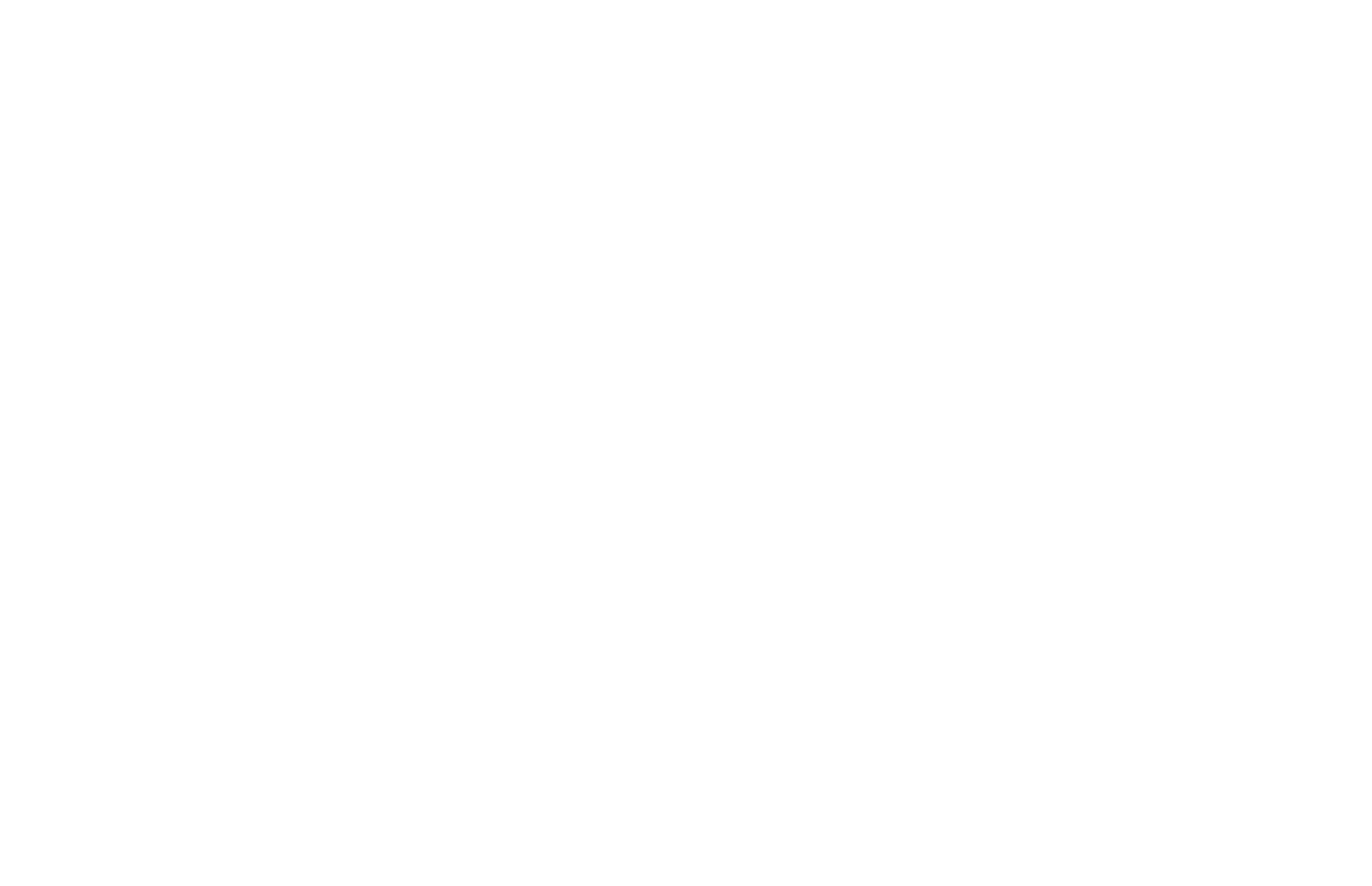 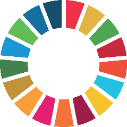 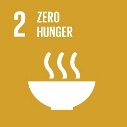 (a) Fiber
Textiles
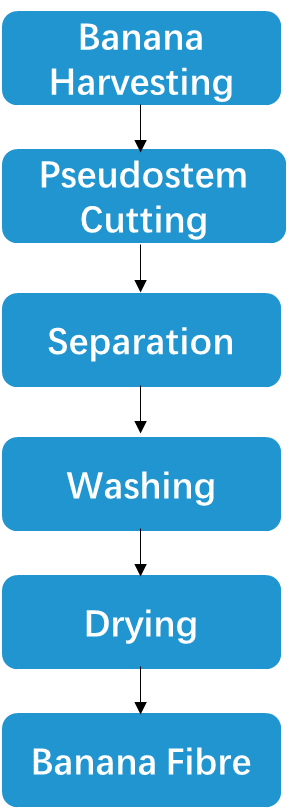 Long banana fiber with high tensile strength and stiffness is a promising material for textile.    
Japan and Philippines have been employing banana fiber at a large scale for commercial making of garments, table-mats, bags, hangings ropes and curtains.
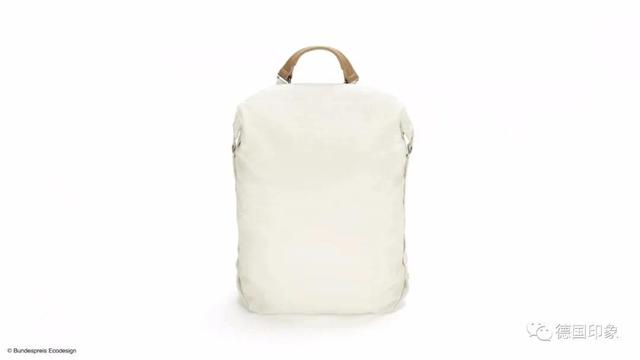 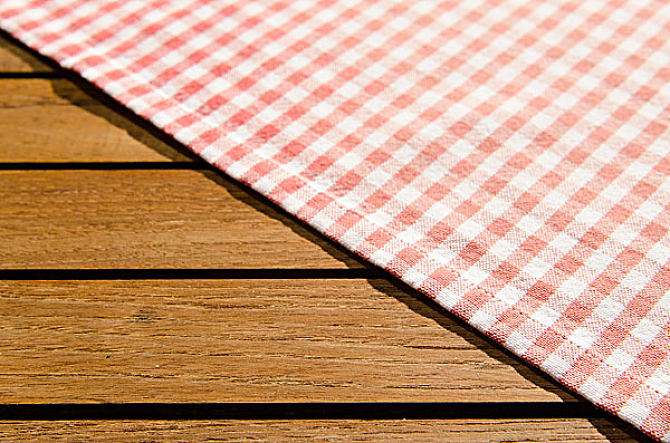 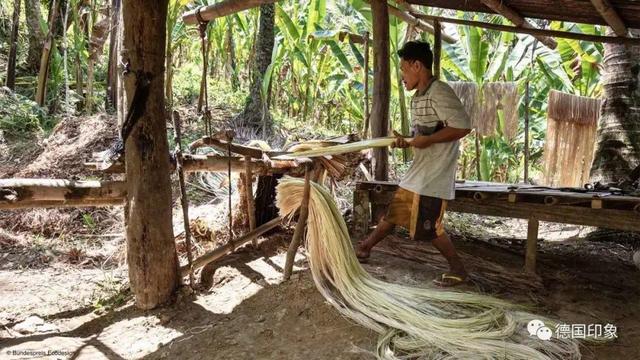 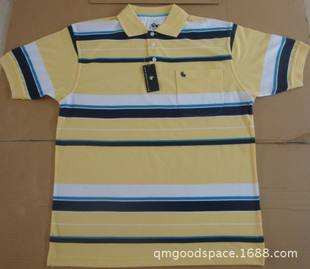 Lightweight
Comfortable
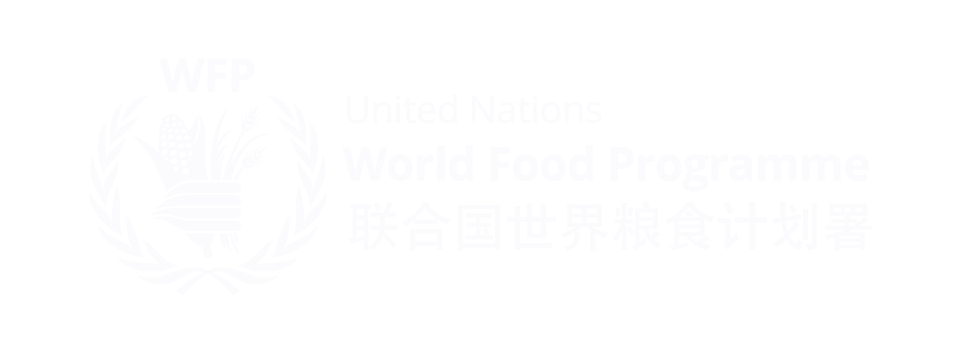 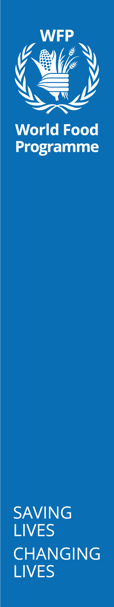 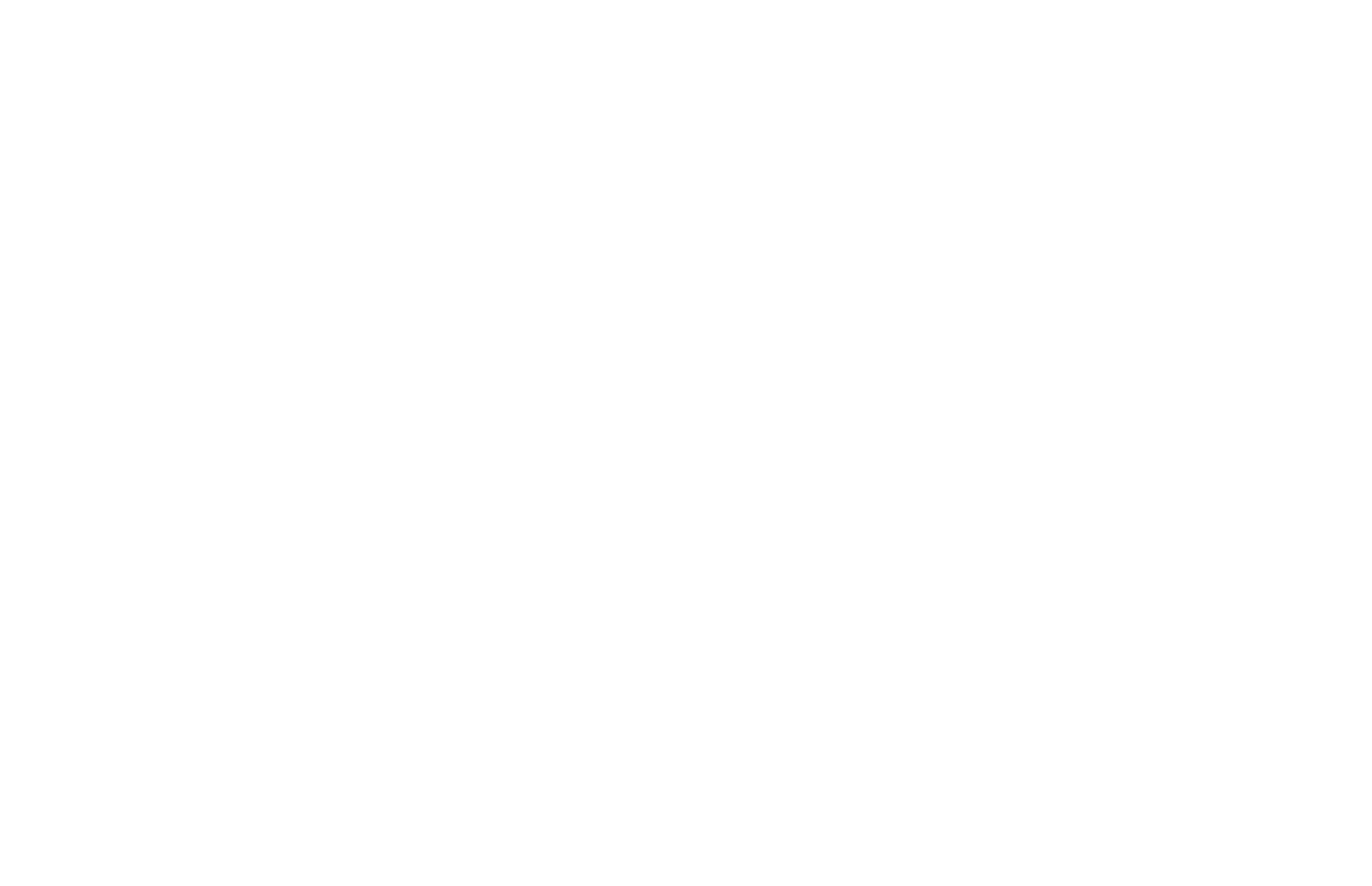 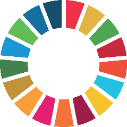 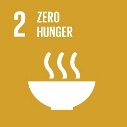 (a) Fiber
Dietary Fiber
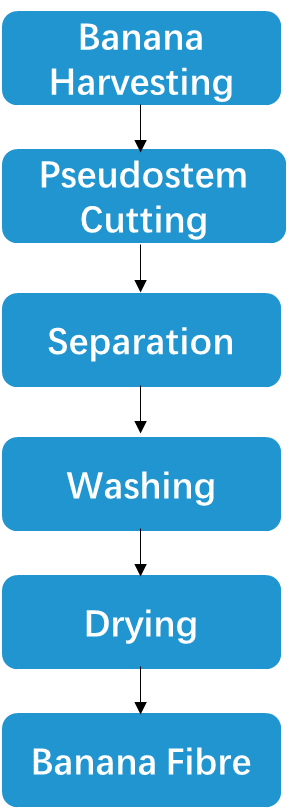 Banana stem is a rich source of fiber helps control obesity and aids in detoxifying the body.
Bread containing 30% banana peel flour is considered as prebiotic, utilized to promote the survival of probiotics.
Instant noodles with added banana flour, rich in dietary fiber, have good nutritional quality and sensory acceptability
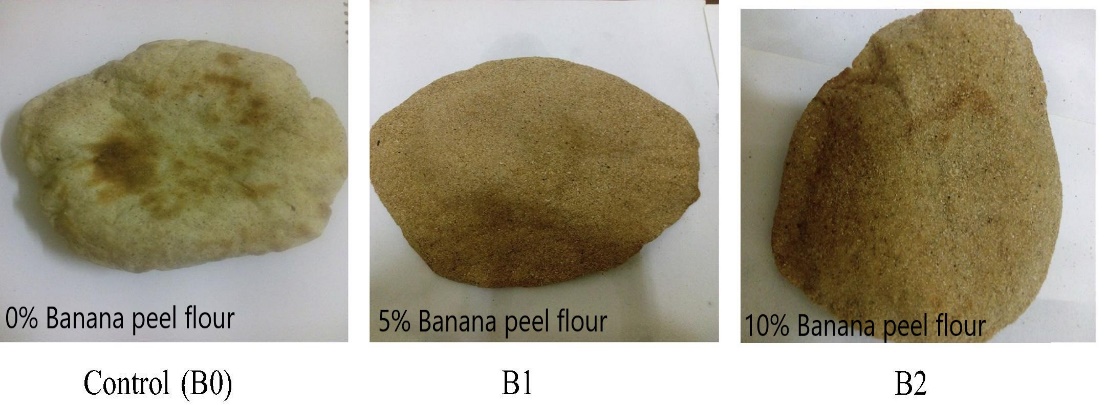 The water holding capacity and oil holding capacity of bread with BP flour were higher as compared to the bread control.
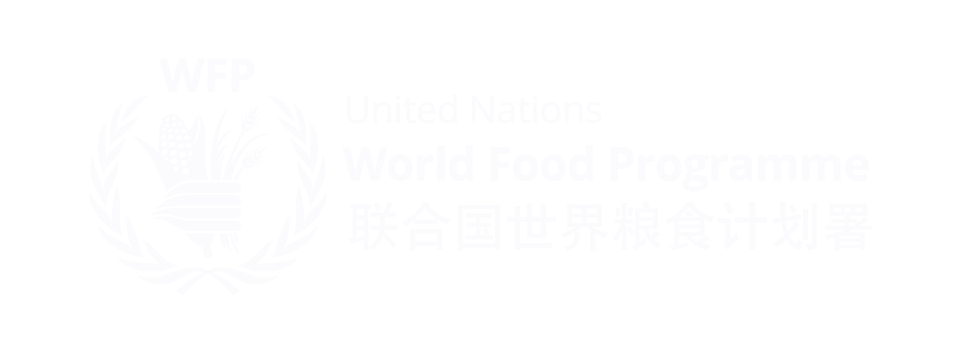 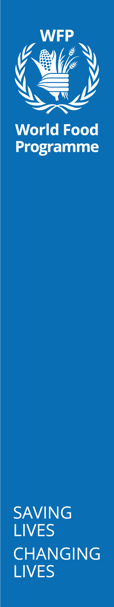 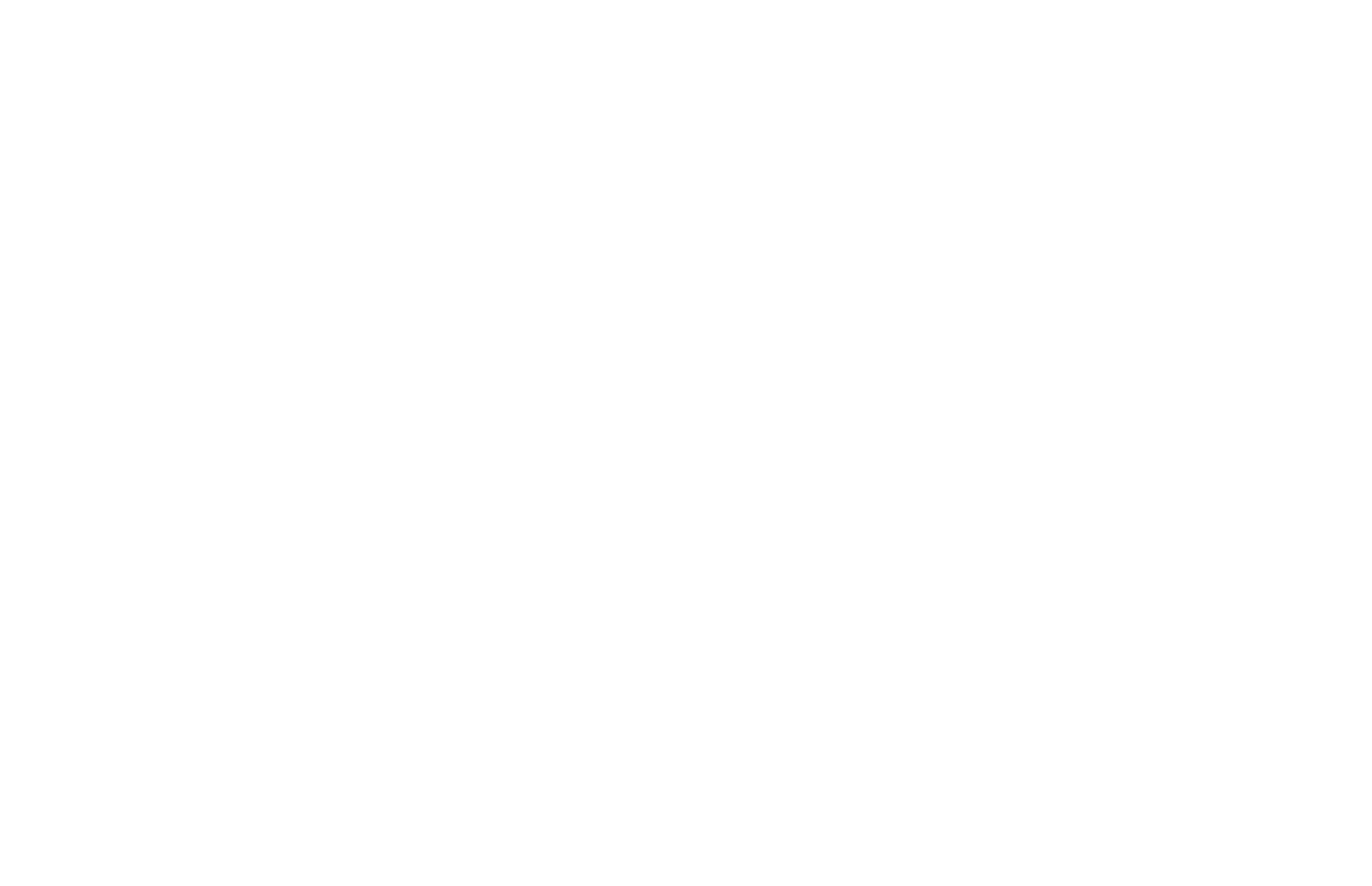 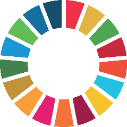 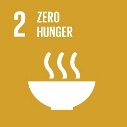 (b) Nutrient Source
Polyunsaturated fatty acids: linoleic acid and α-linolenic acid
Essential amino acids: Except for lysine, all essential amino acids are higher than FAO standard.
Micronutrients: K, P, Ca, Mg
Oil: amyl acetate
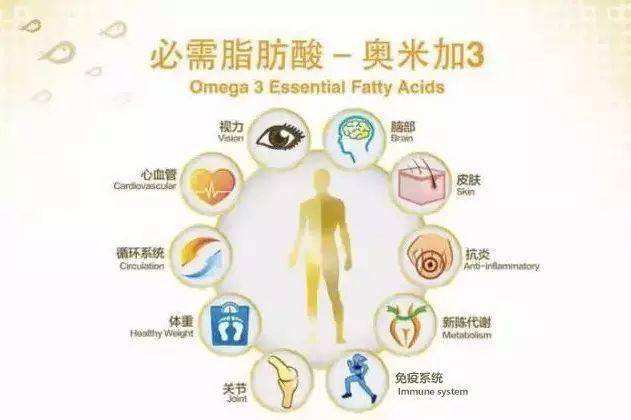 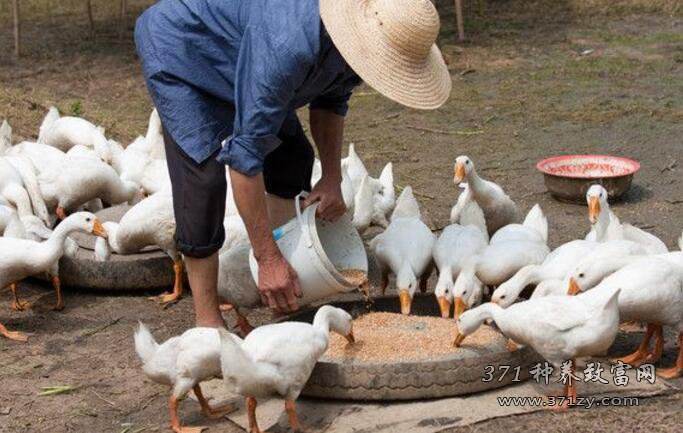 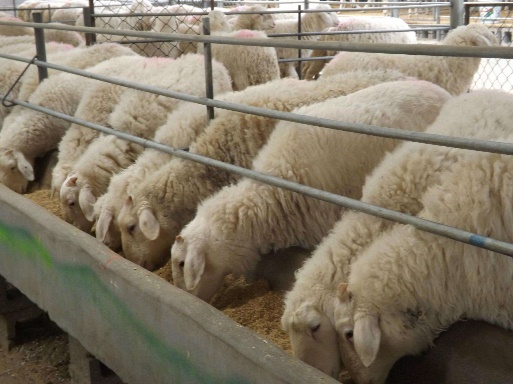 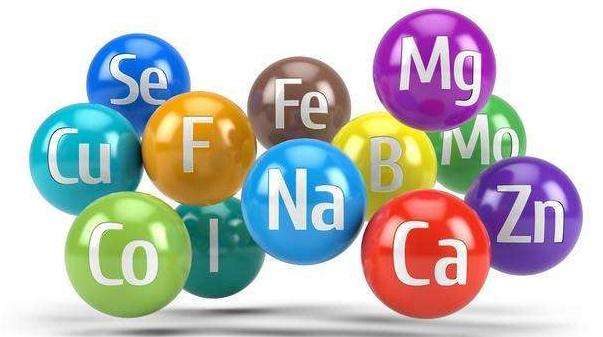 A good feed material for cattle and poultry
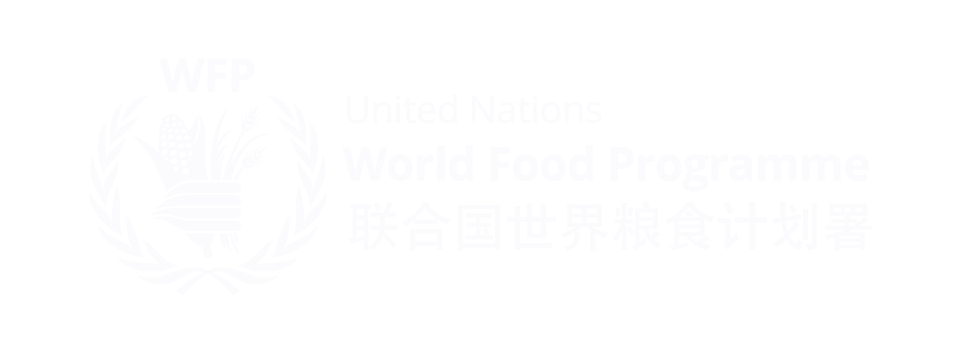 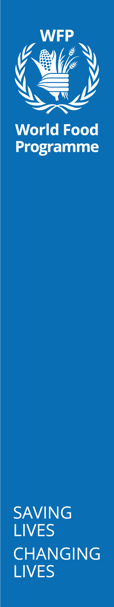 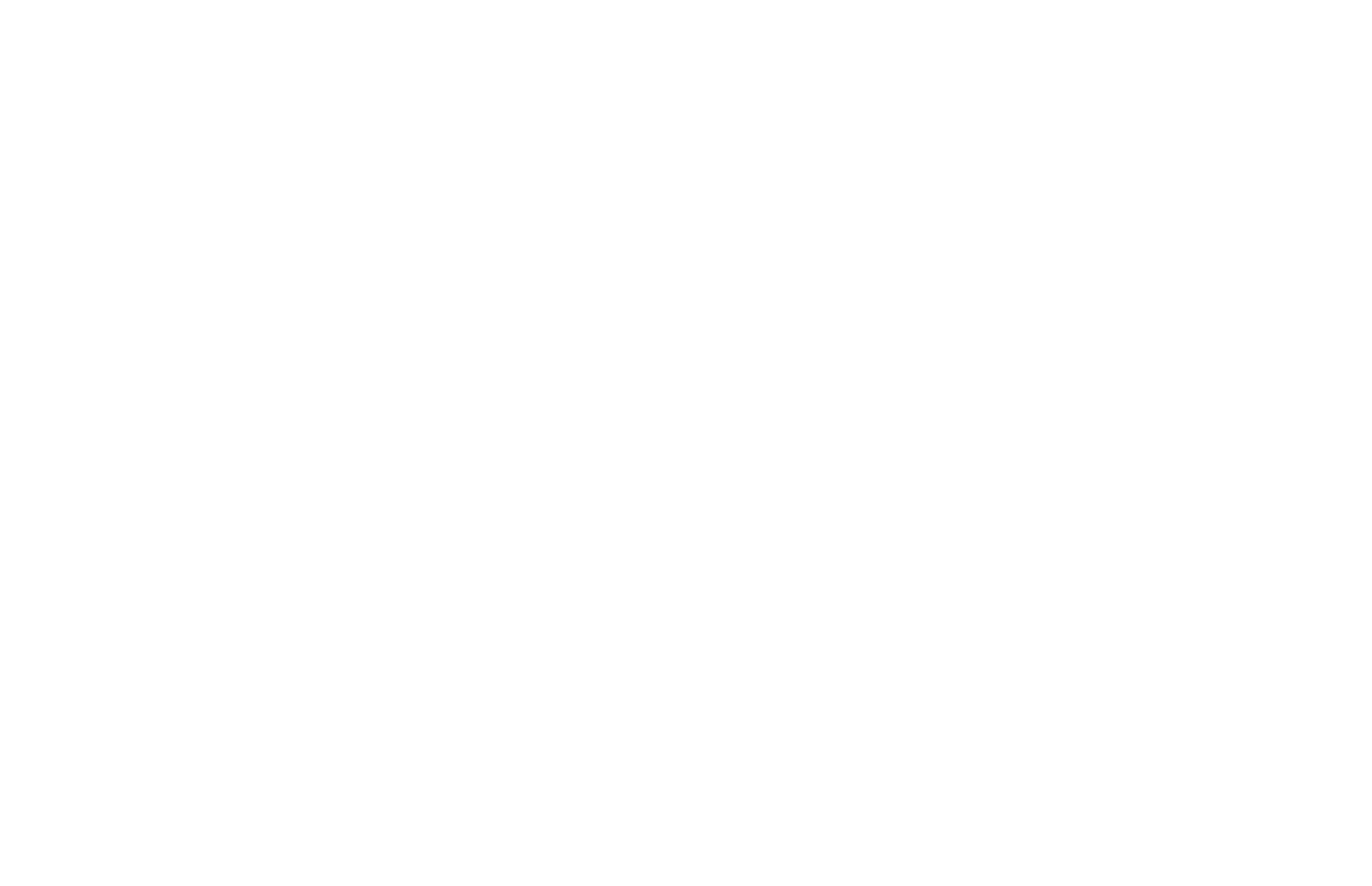 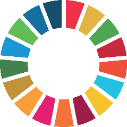 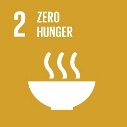 (c) Renewable Energy
Direct combustion: Banana peel waste is a renewable source for generating energy with minimized waste volume and higher calorific  (22 MJ/kg). 
Biomethanisation: The anaerobic fermentation of banana peel waste generates renewable biogas and fertilizer.
Activated carbon: Porous structures with large surface areas to remove heavy metals, pesticides and dyes in wastewater.
Energy Storage Systems: Use of biomass-derived carbons in banana peels for lithium-ion batteries
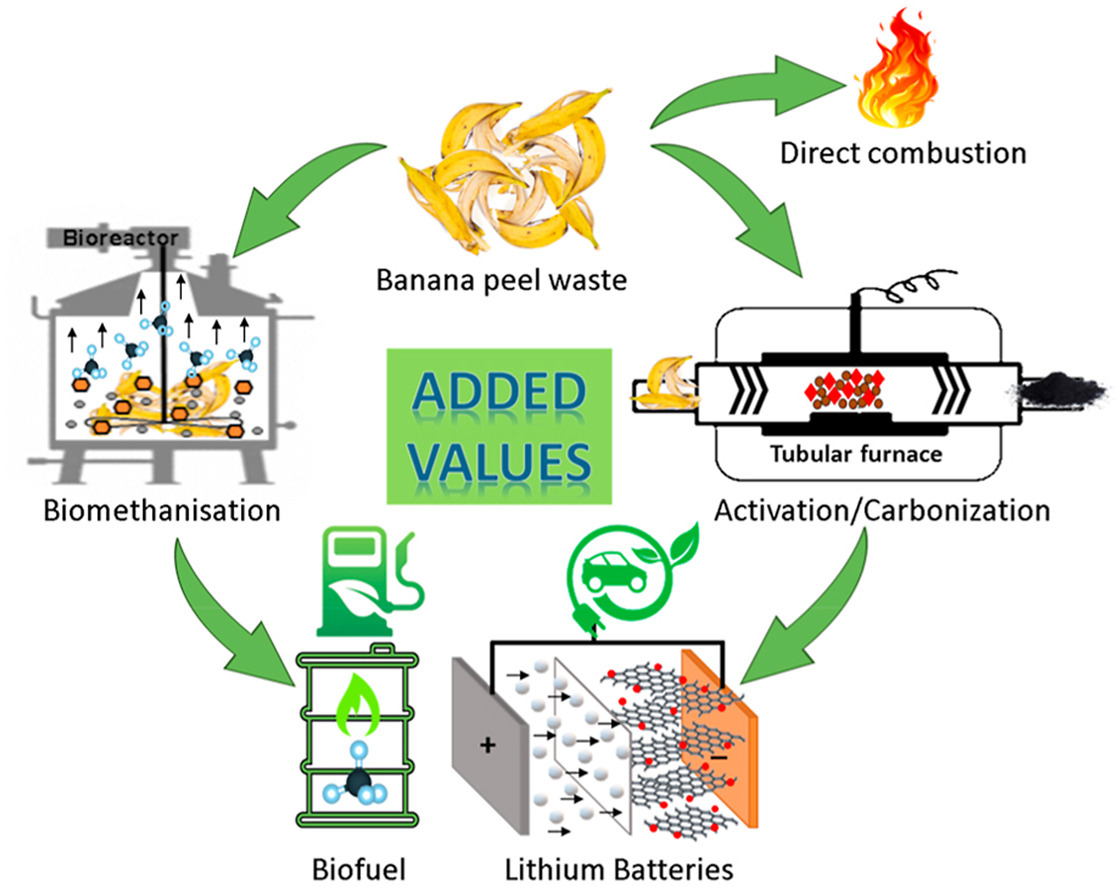 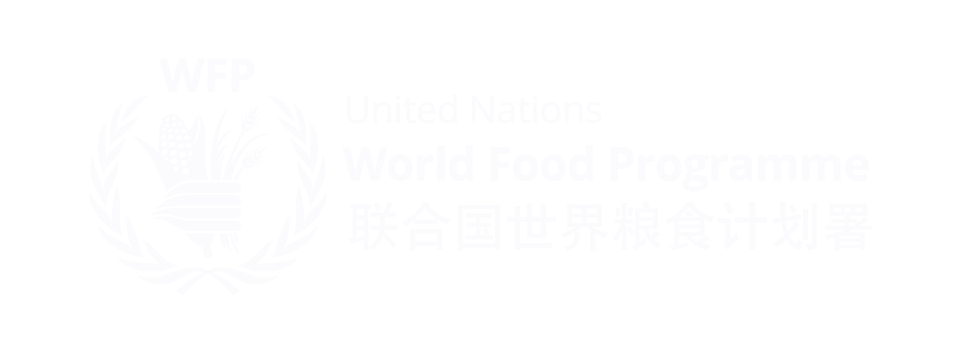 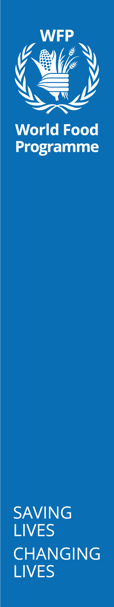 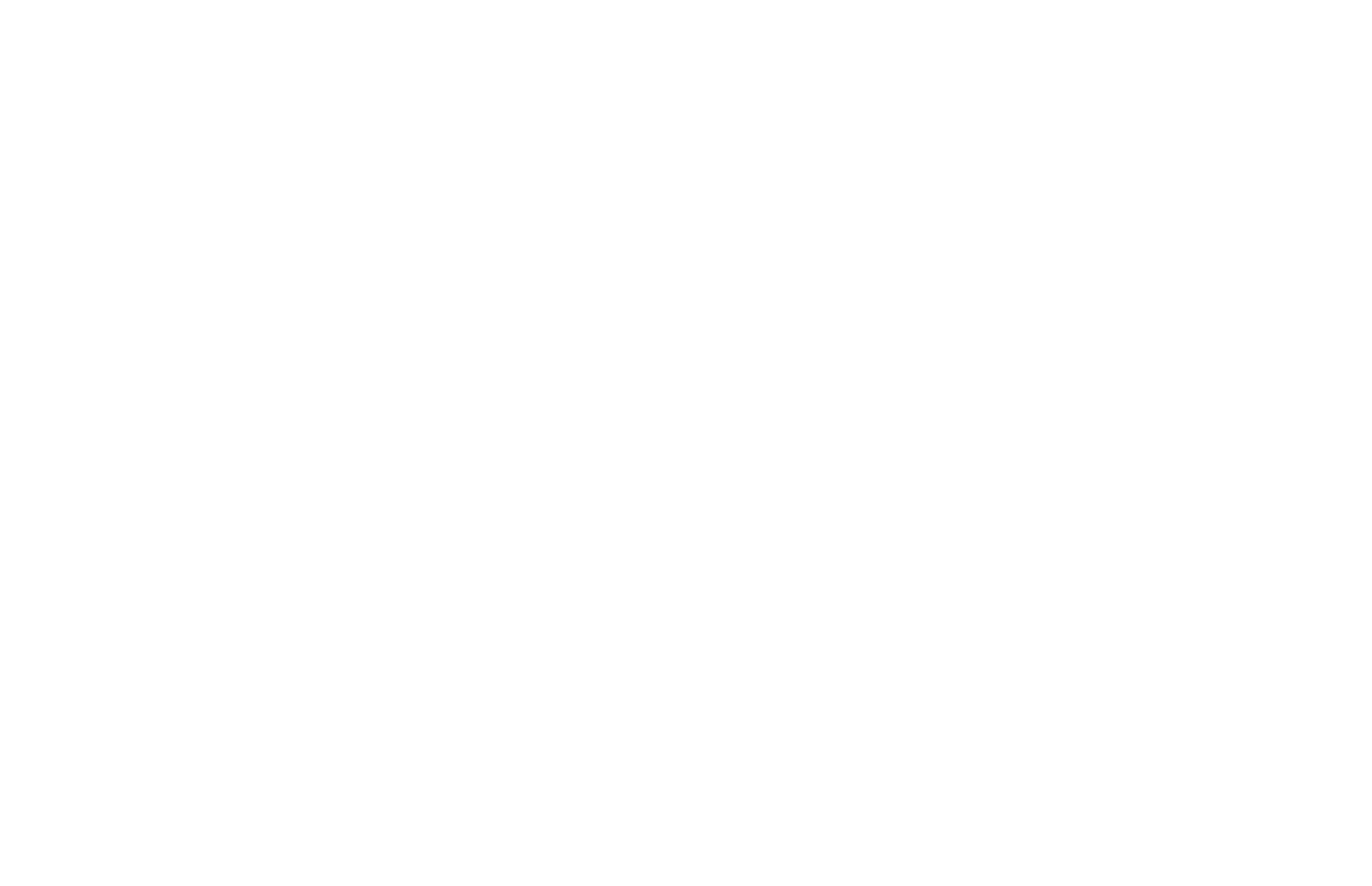 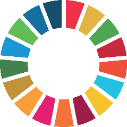 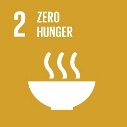 Conclusions and Prospects
Bananas are among the world’s leading fruit crops with good nutrition profile.
Banana normally has a short shelf life and start deteriorating just after plucking. 
Preservation and processing technologies should be further improved to produce banana fruits and products with good quality.
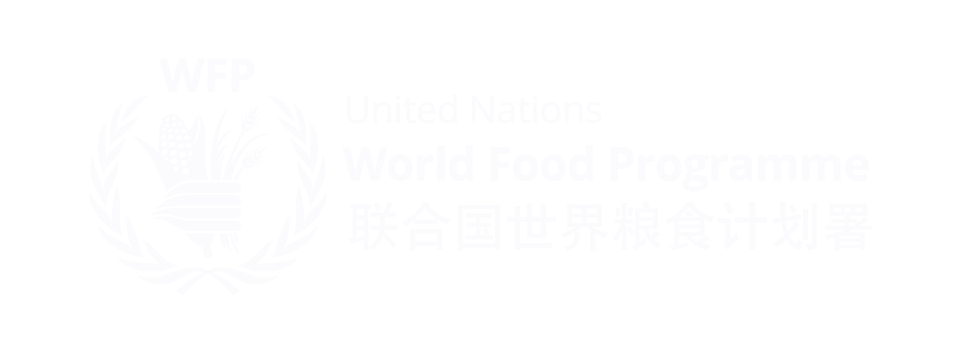 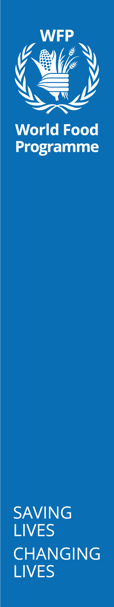 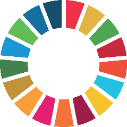 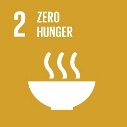 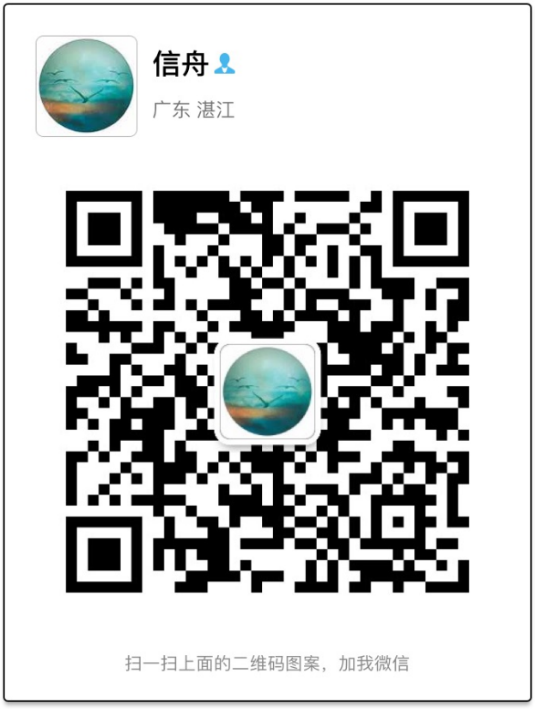 Thank You!
Contact info:
Chinese Academy of Tropical Agricultural Sciences
E-mail: weizhou111@foxmail.com

The SSTC project is funded by:Ministry of Agriculture and Rural Affairs P. R. China
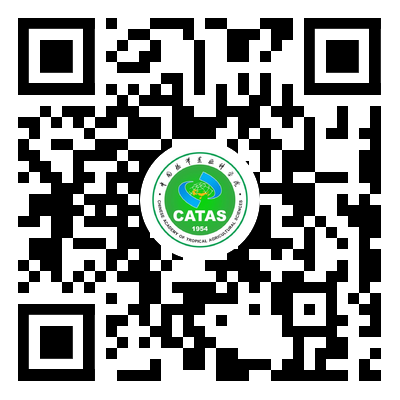 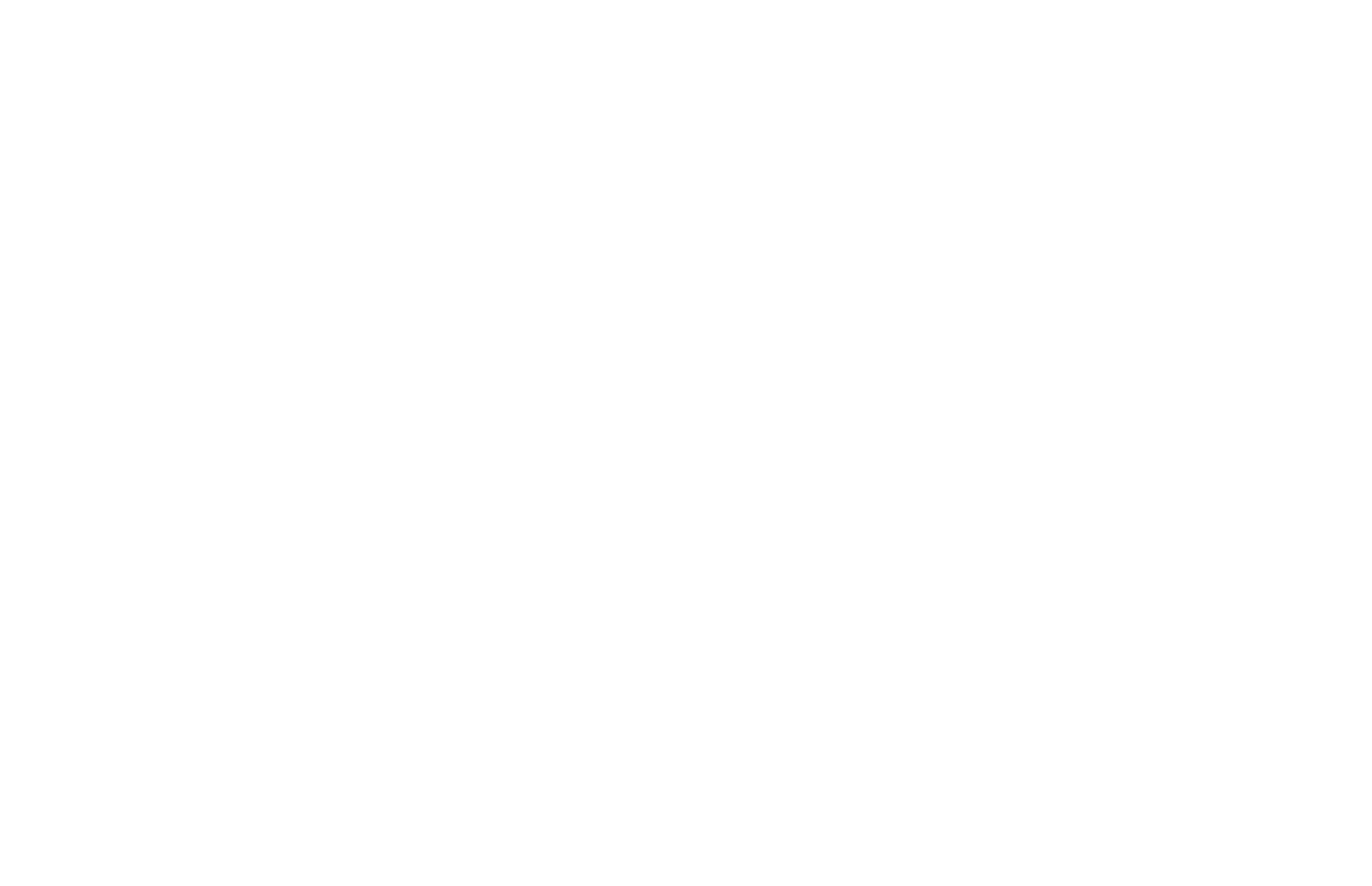 Sharing for Learning